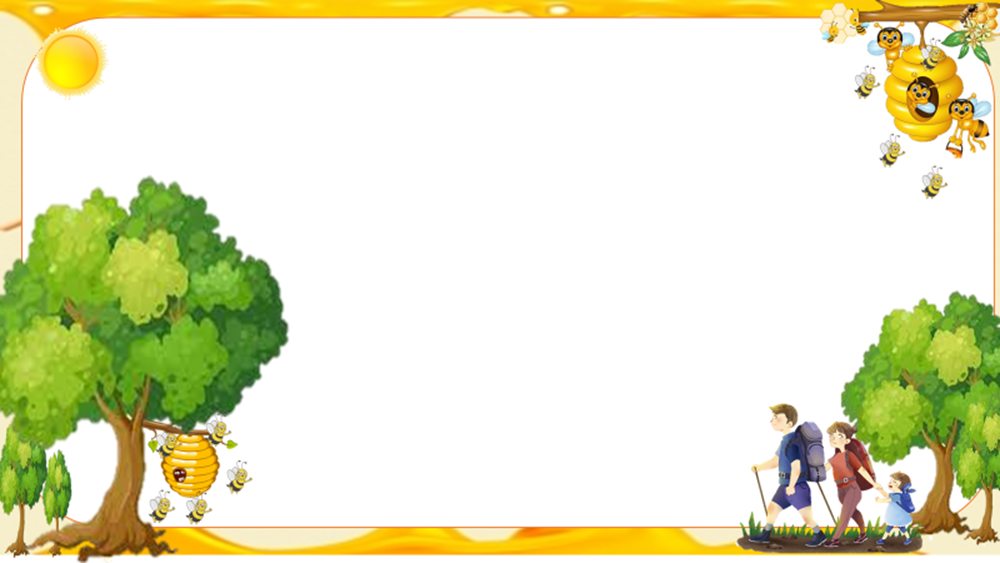 KÍNH CHÀO QUÝ THẦY CÔ GIÁO CÙNG CÁC EM HỌC SINH LỚP 7A…..
Giáo viên:………………
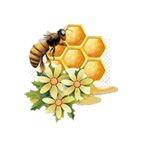 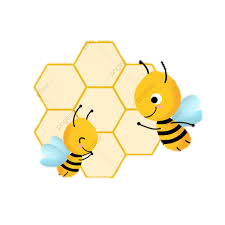 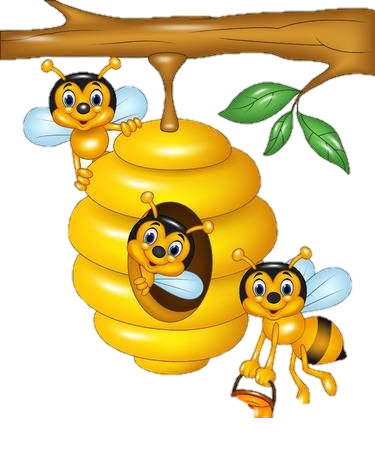 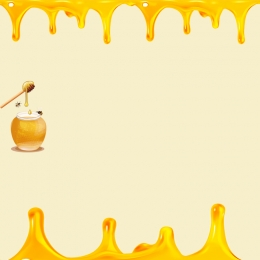 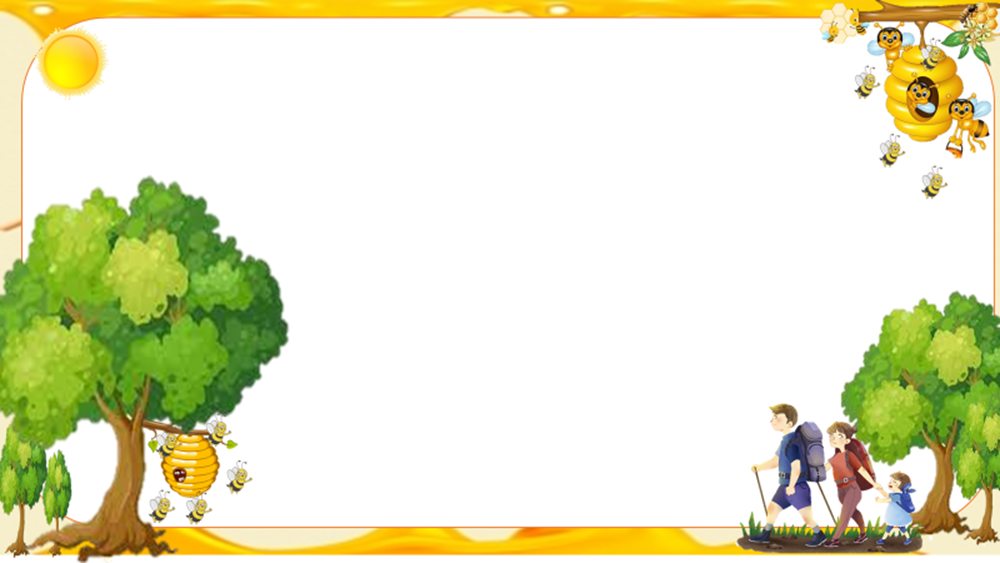 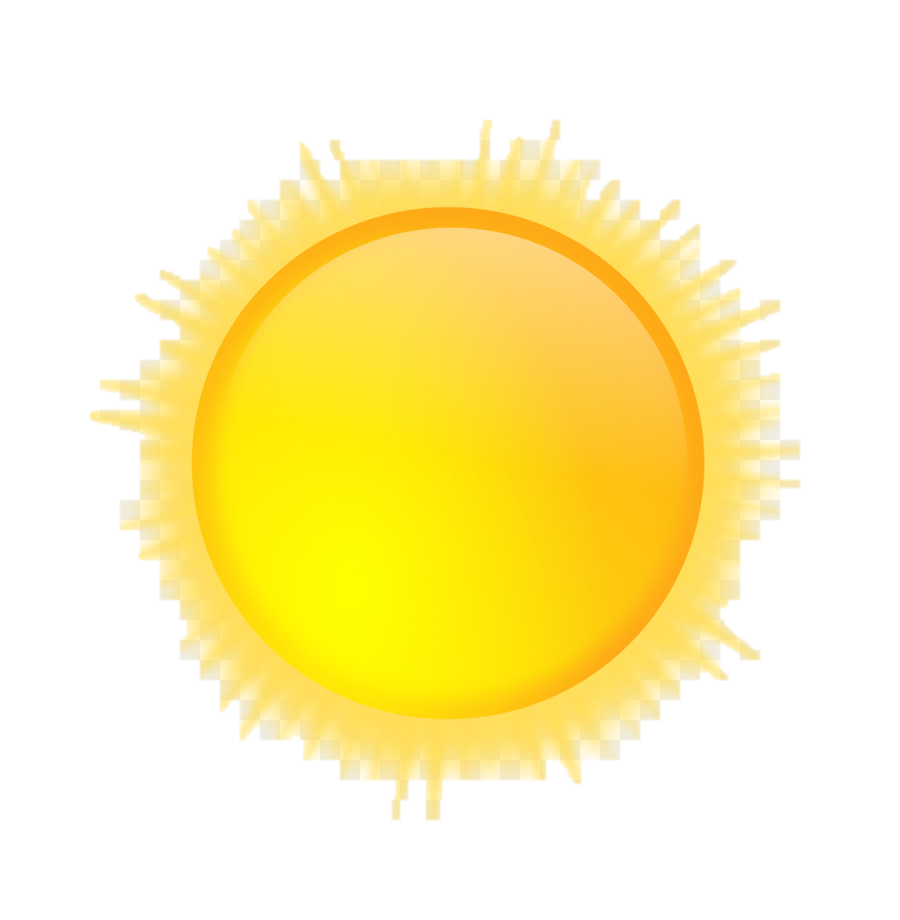 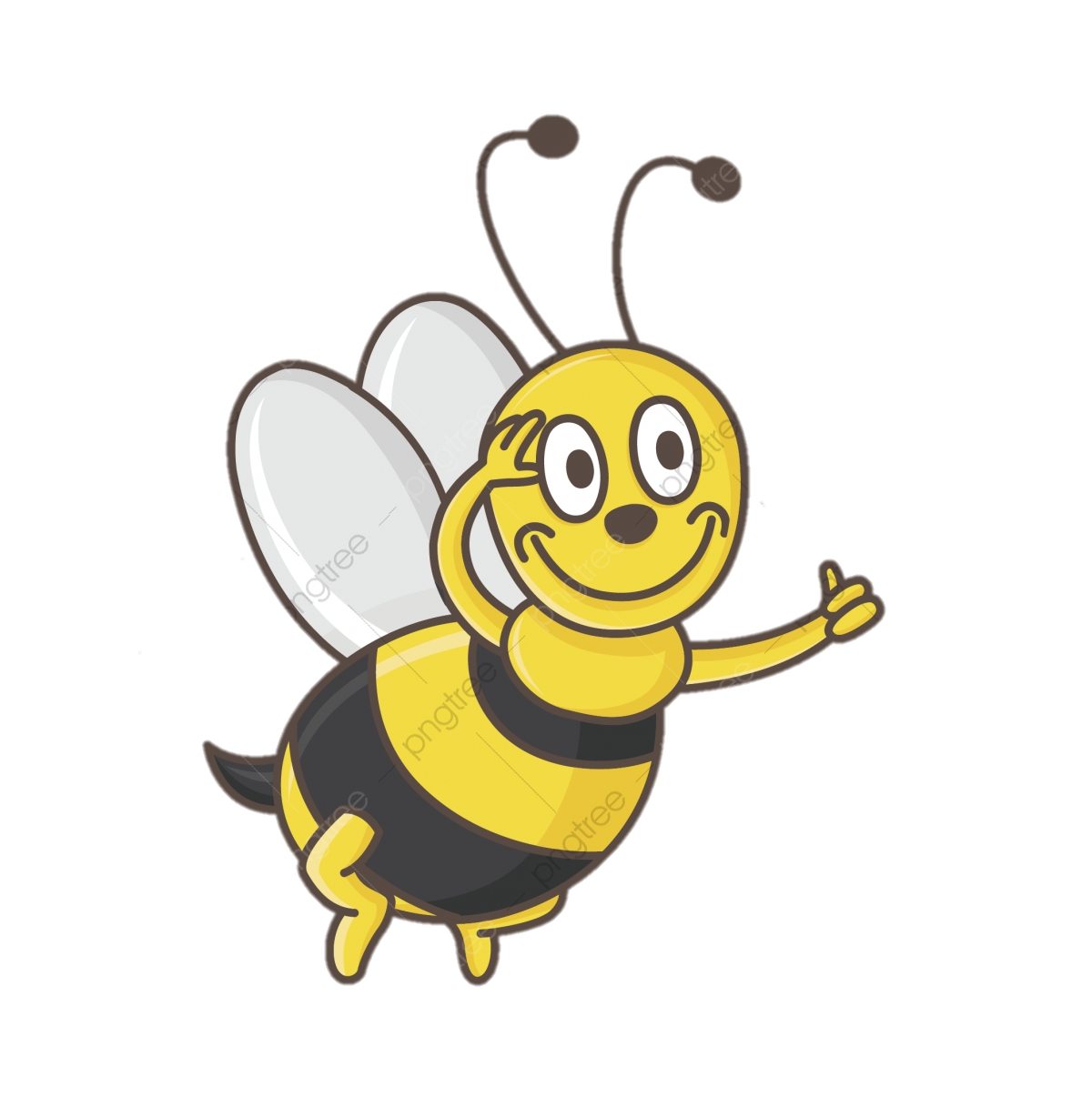 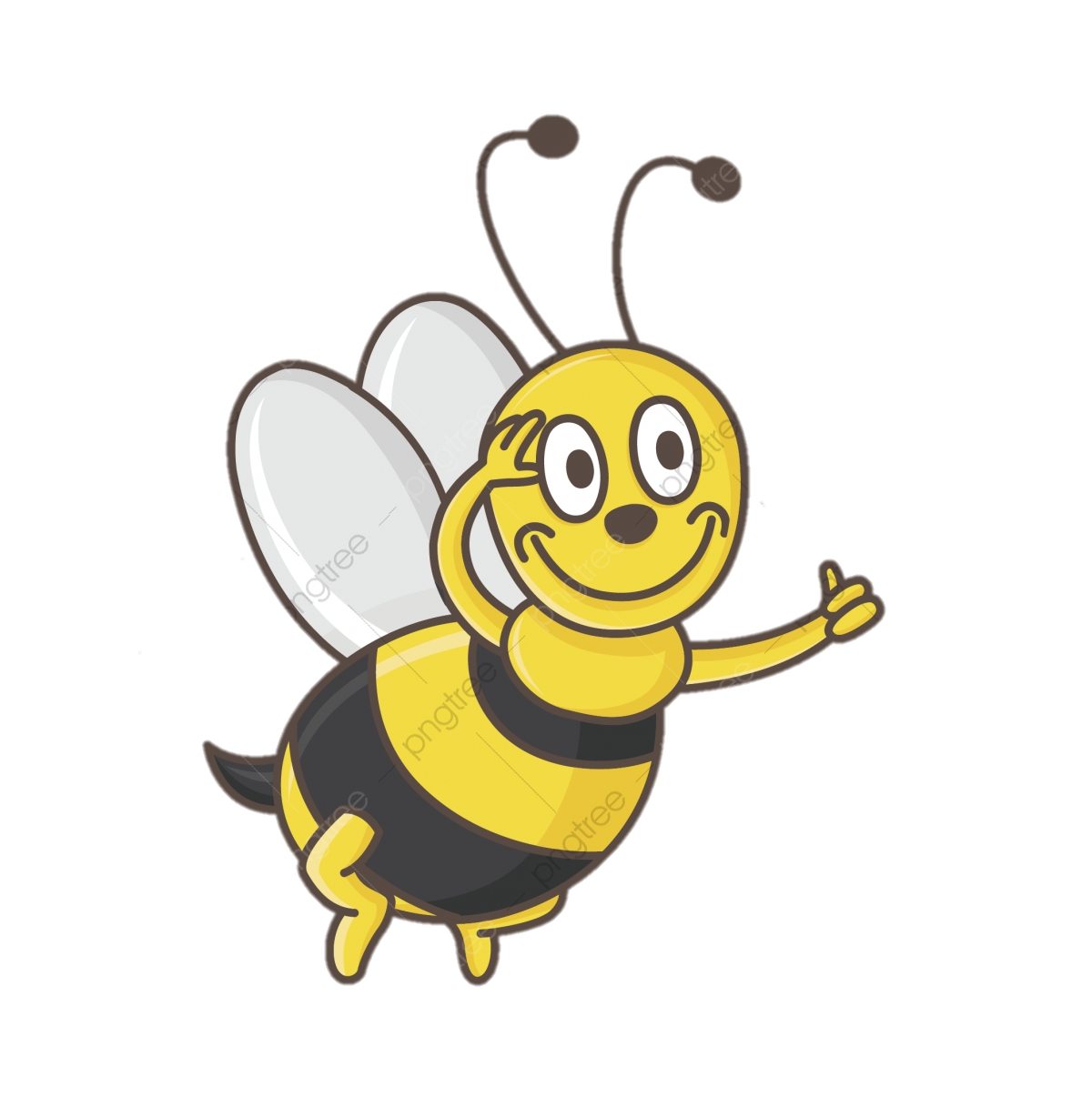 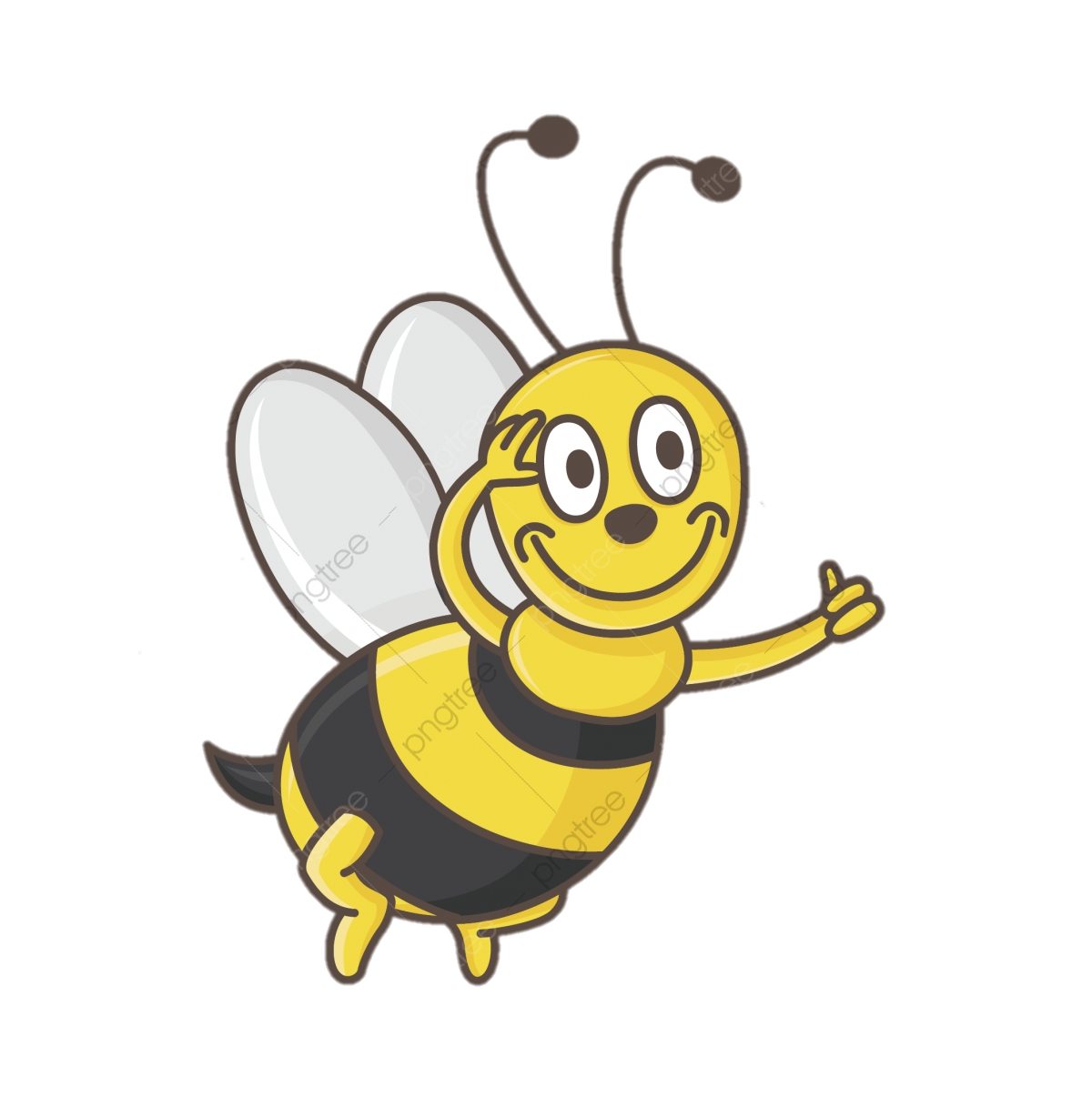 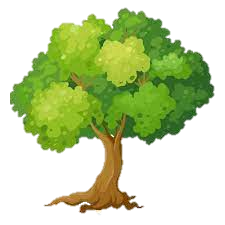 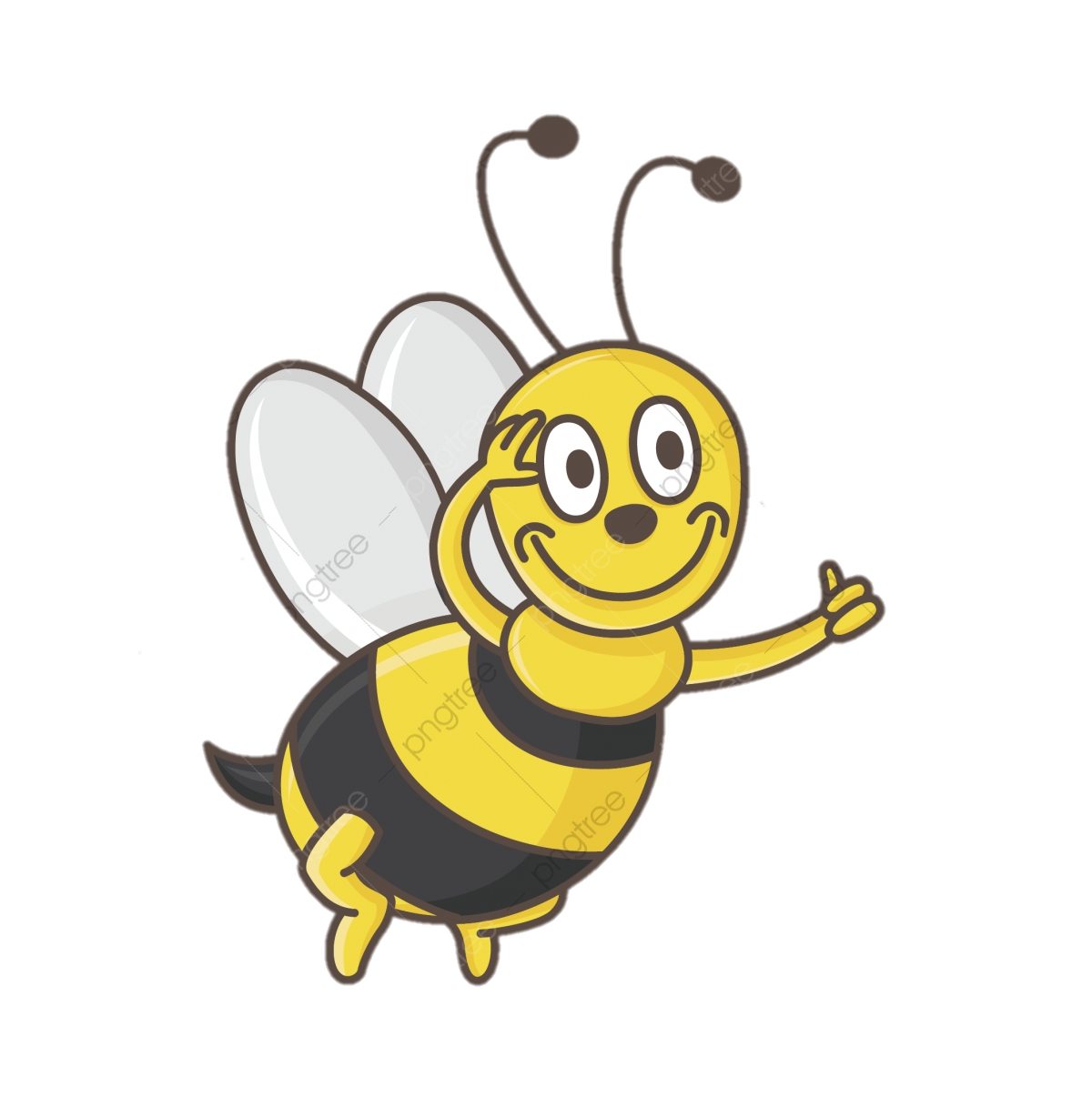 KHỞI ĐỘNG
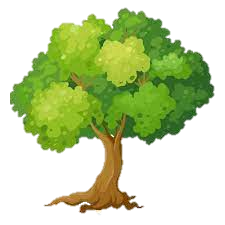 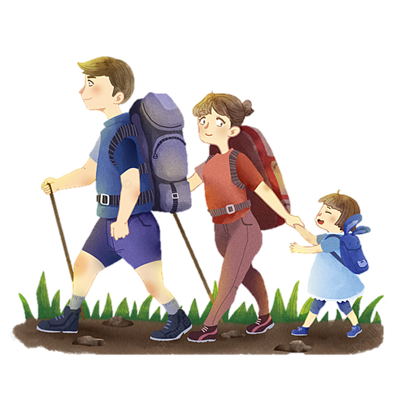 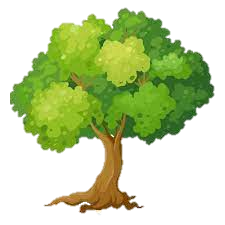 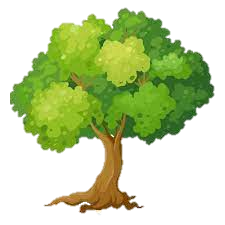 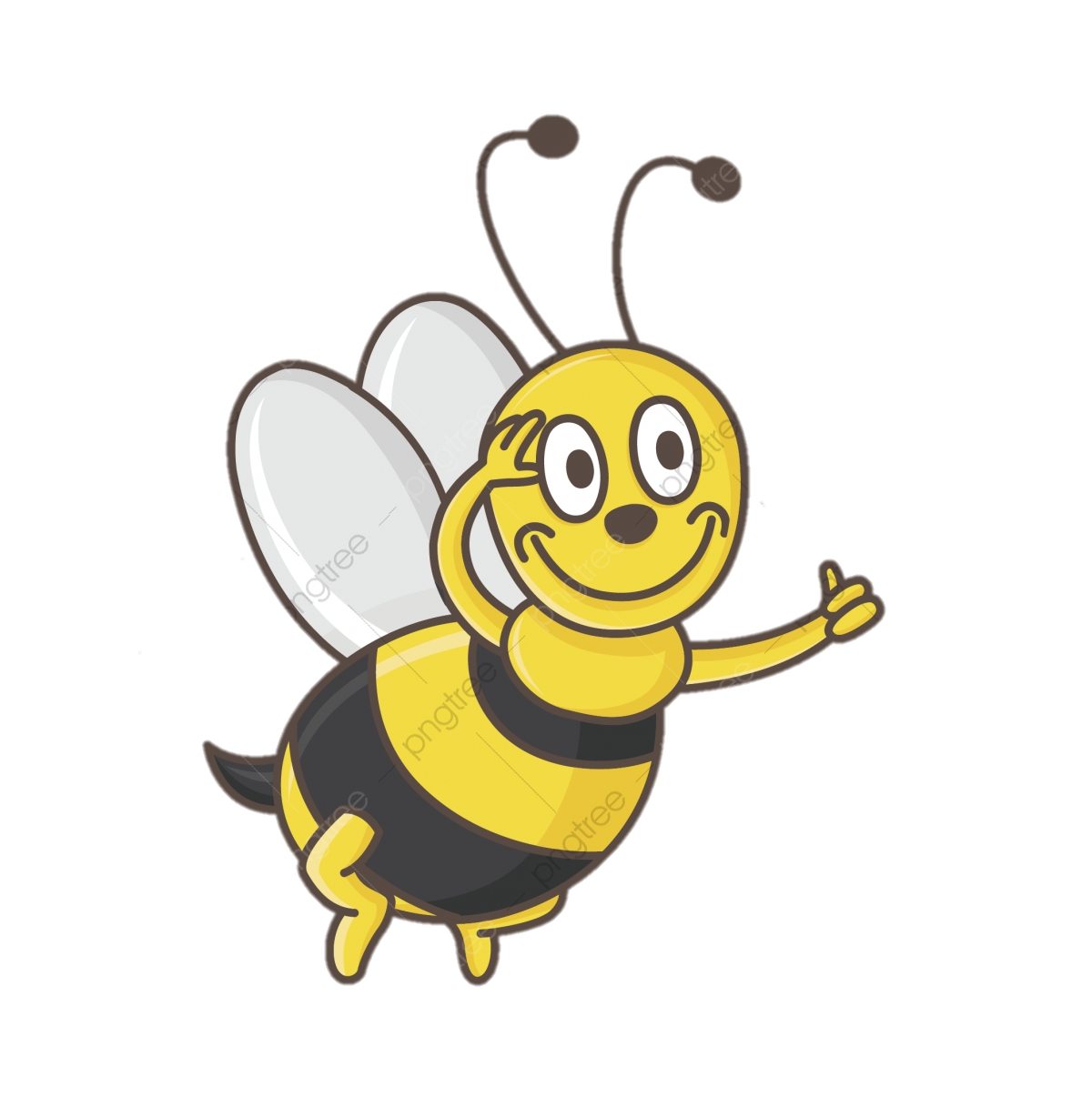 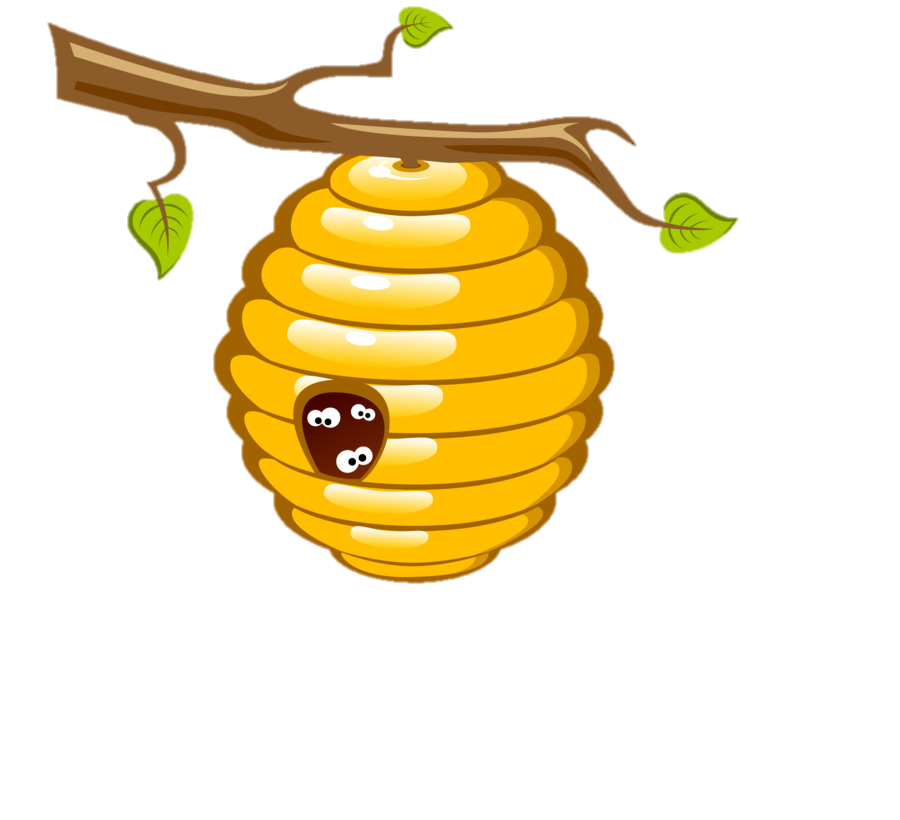 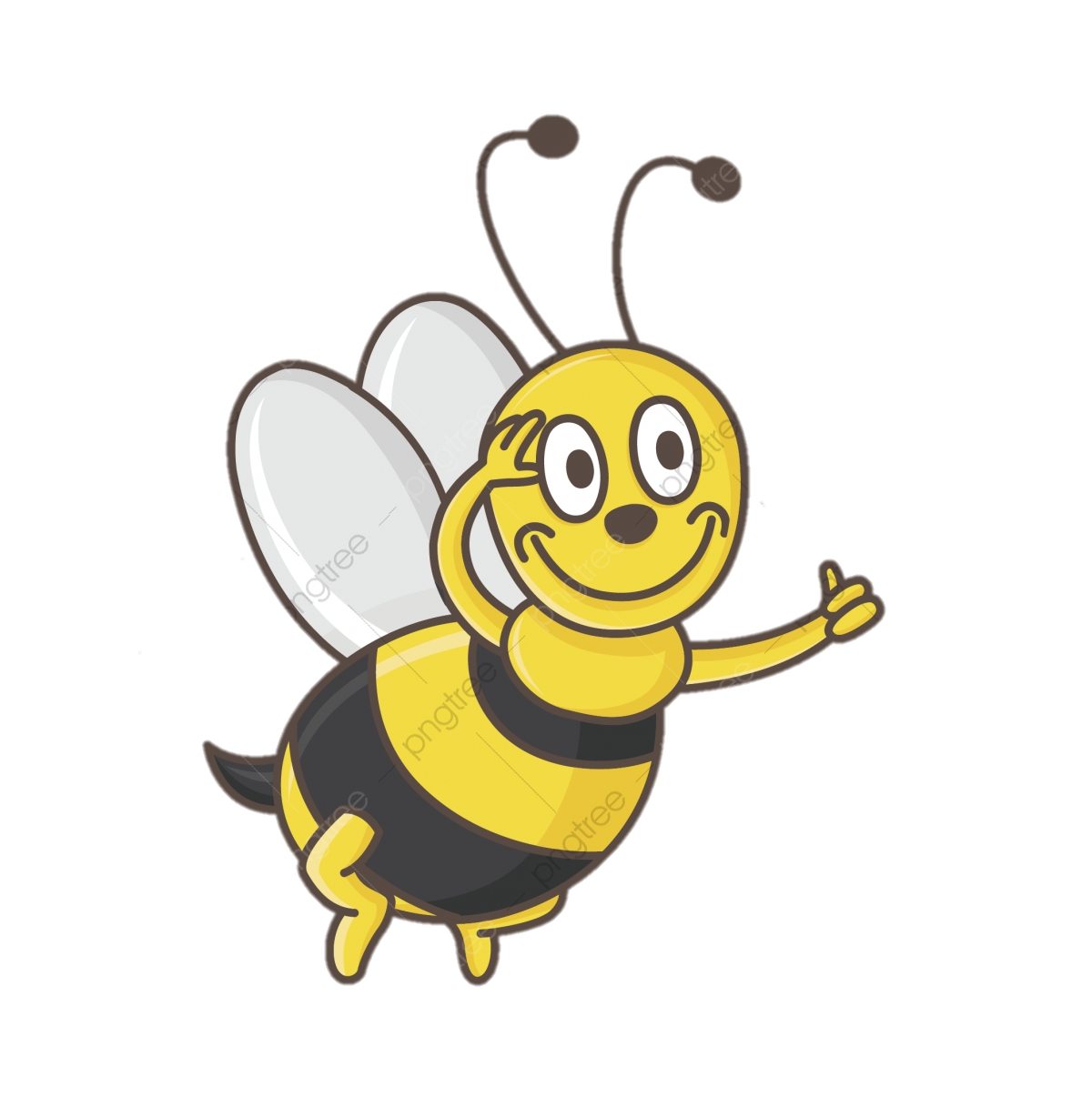 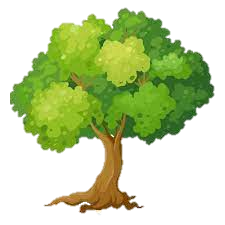 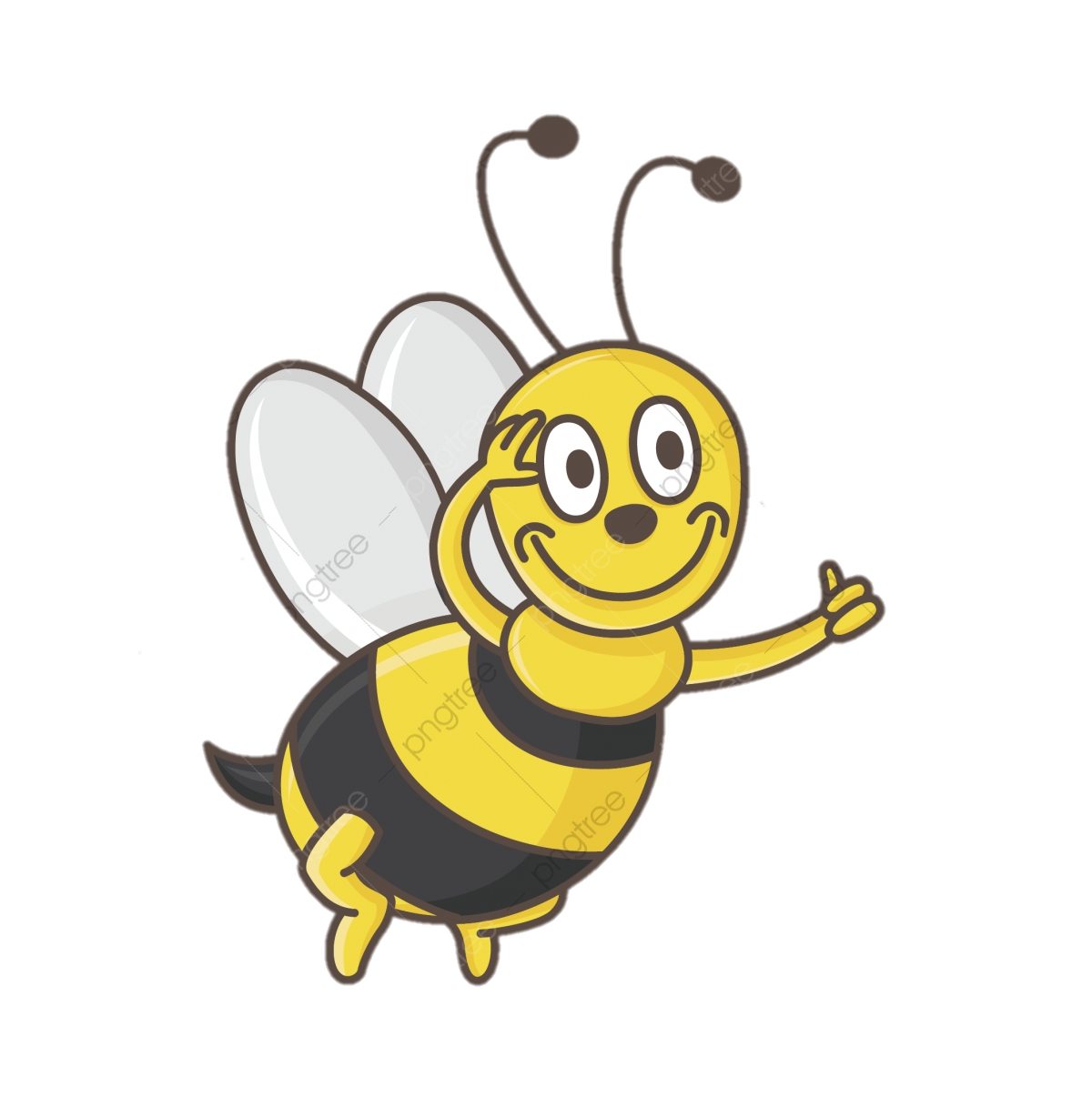 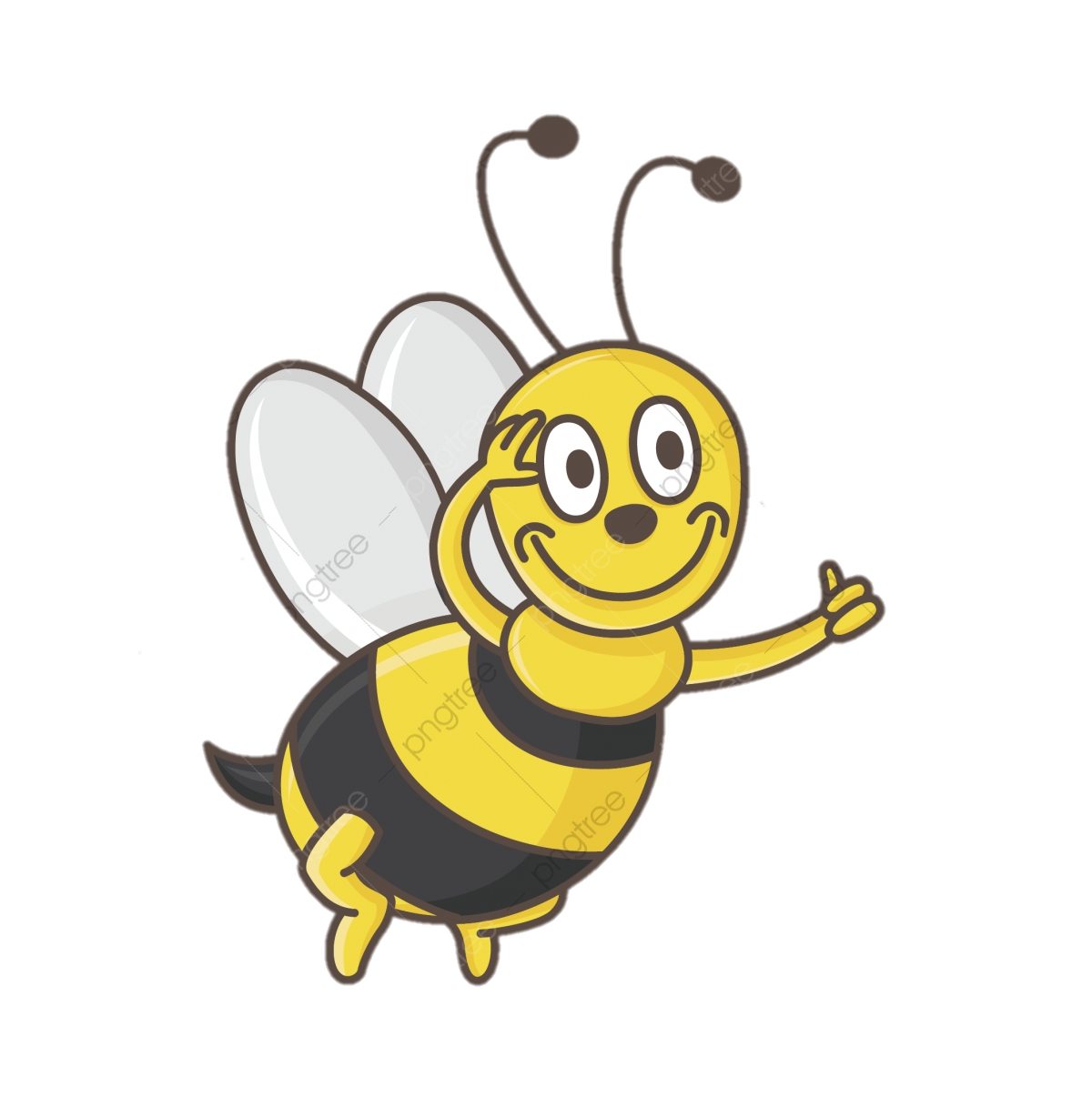 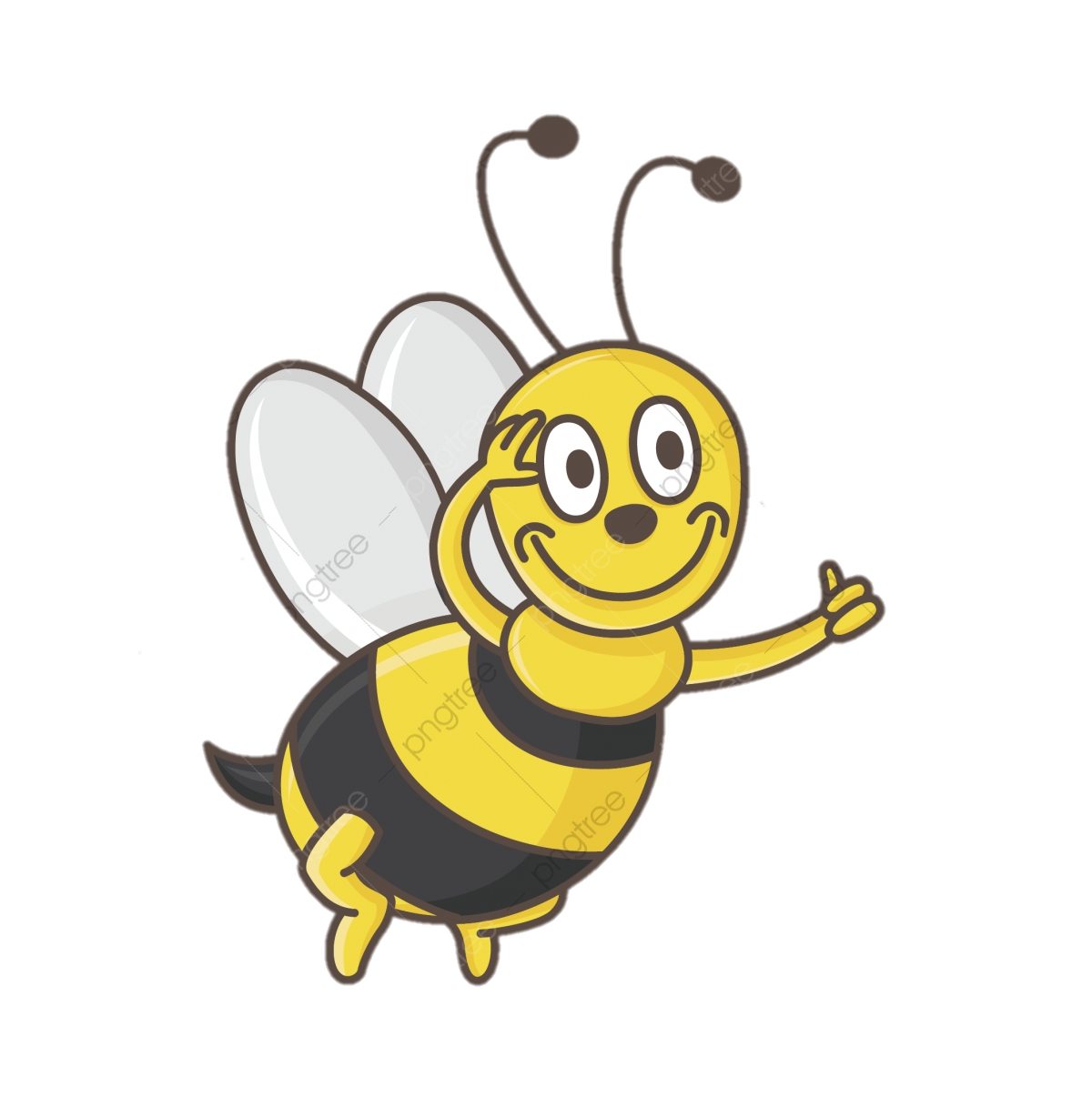 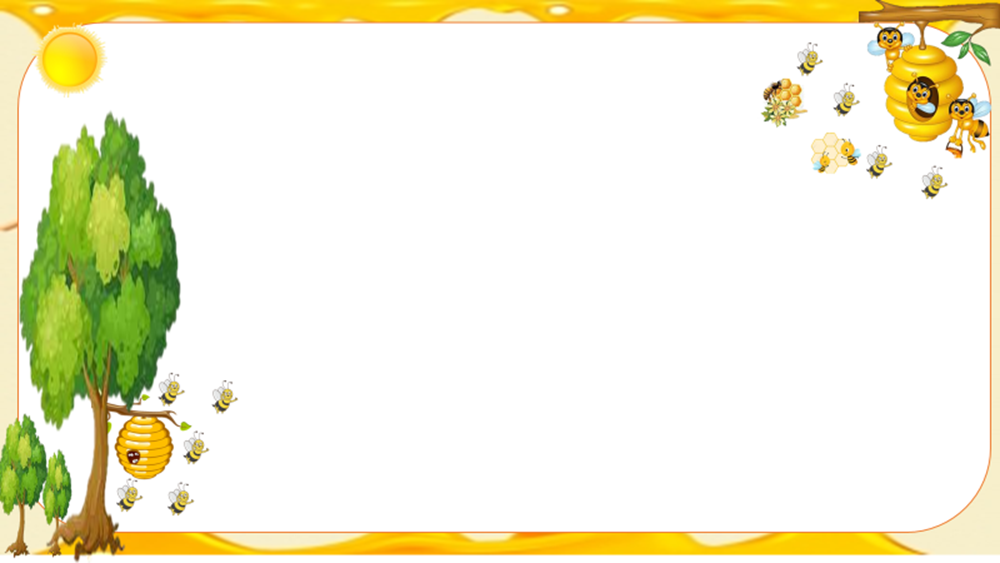 NHÌN HÌNH ĐOÁN ĐỊA ĐIỂM
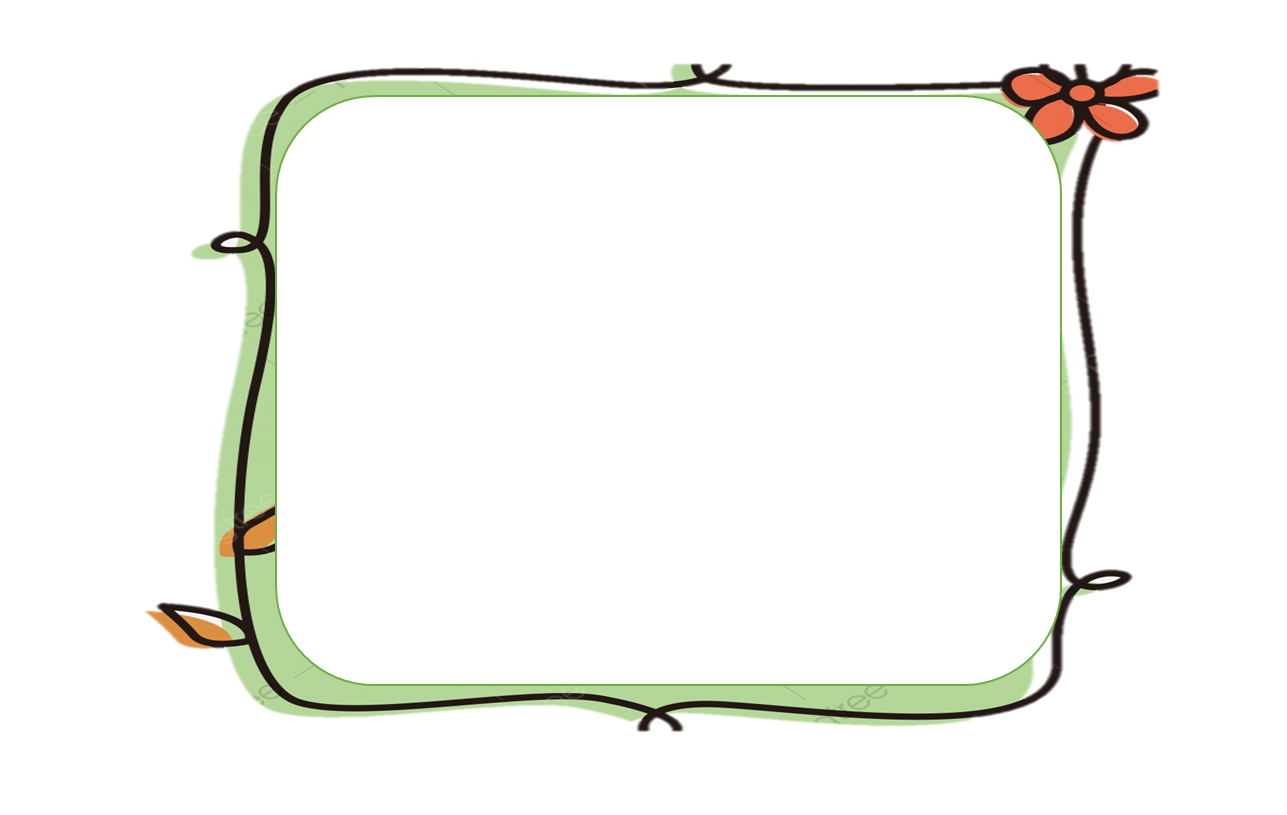 GV trình chiếu hình ảnh và đố học sinh biết hình ảnh nói về địa điểm nào.
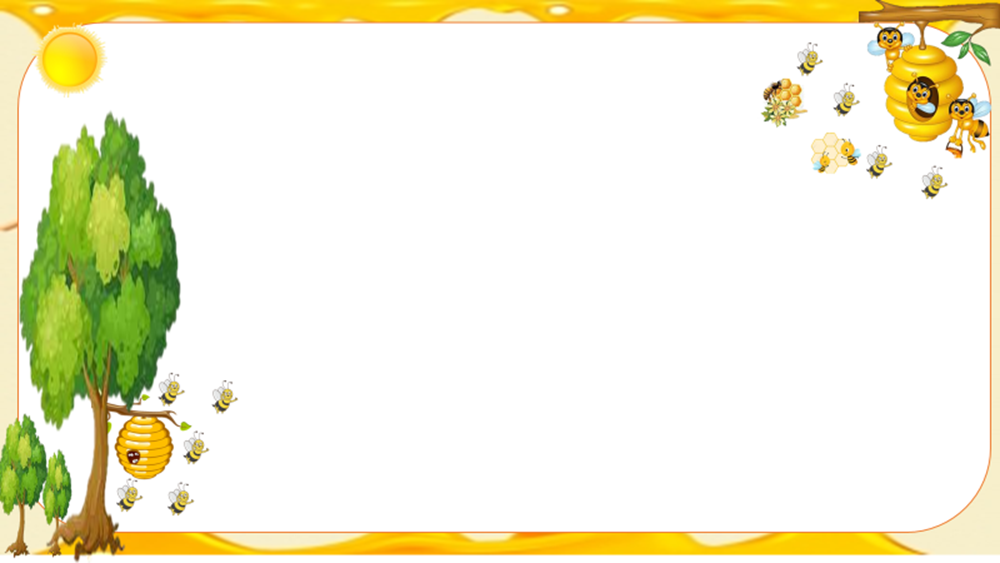 Đây là địa điểm nào?
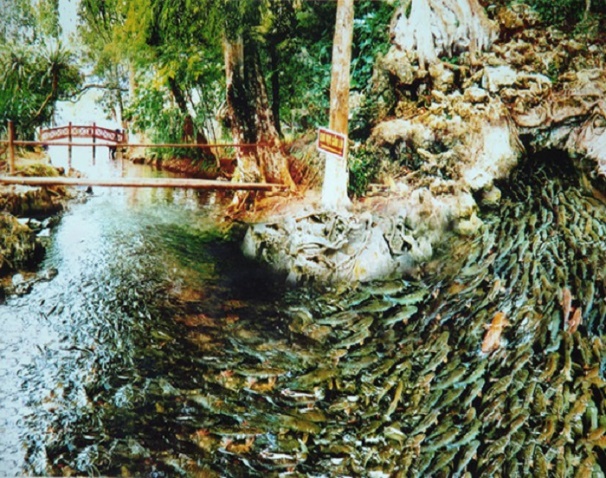 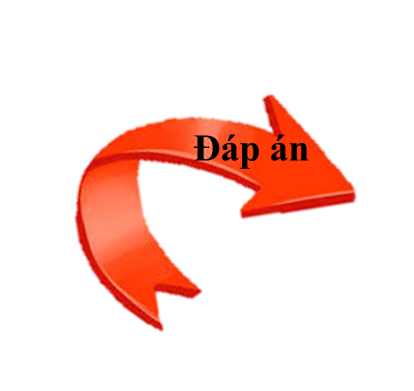 Suối cá thần Cẩm Lương
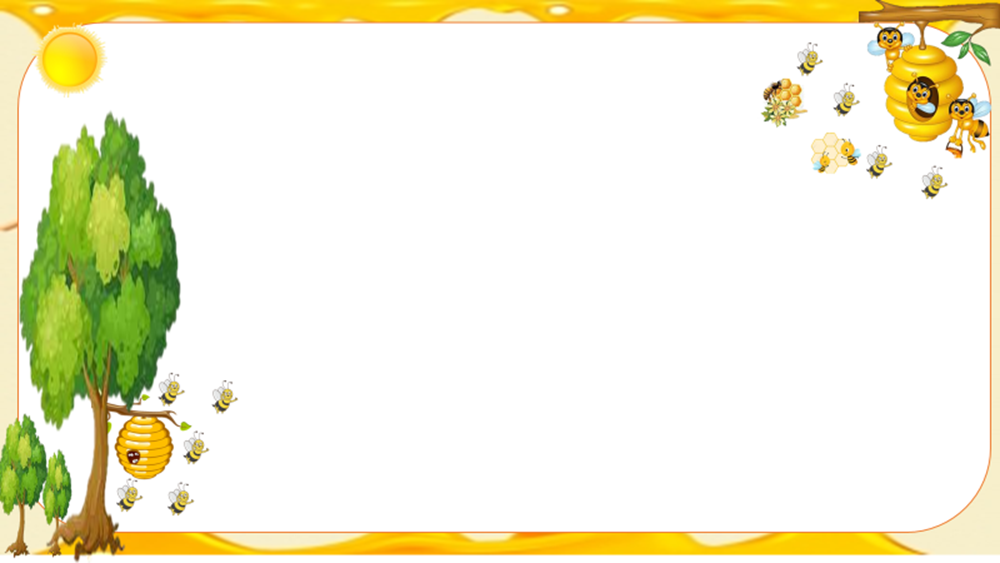 Đây là địa điểm nào?
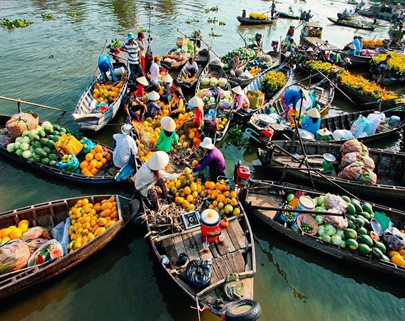 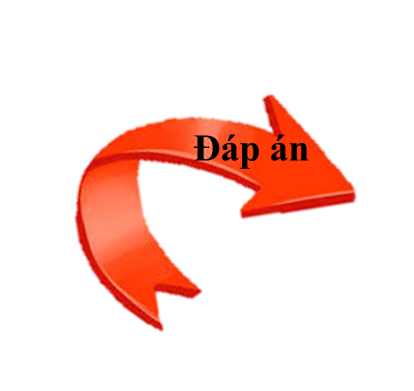 Chợ nổi miền Tây
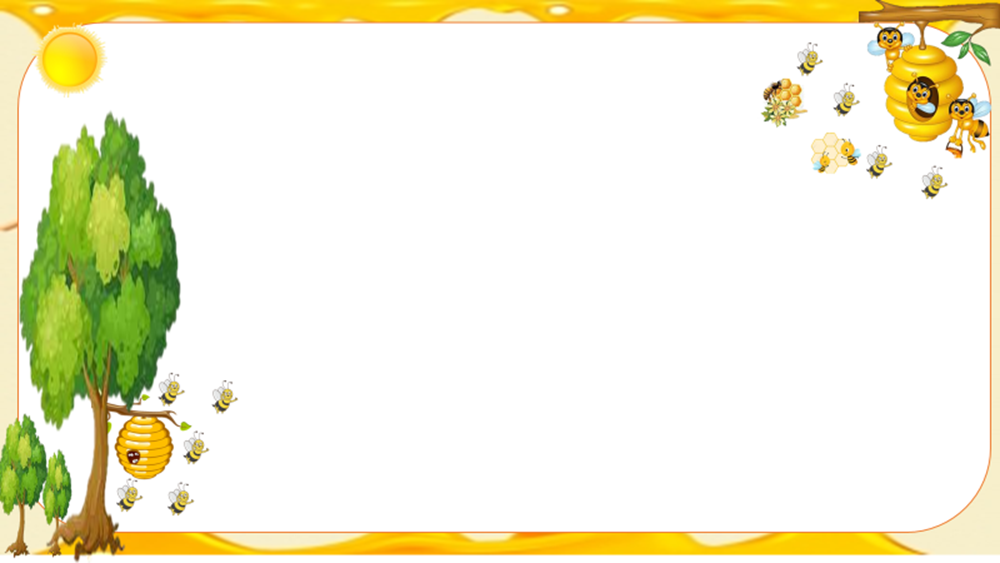 Đây là địa điểm nào?
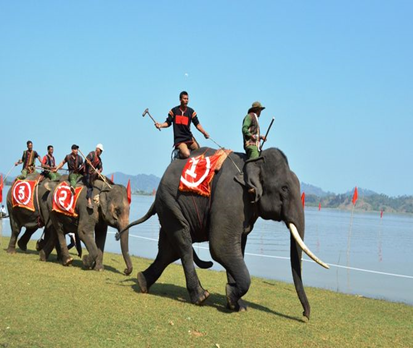 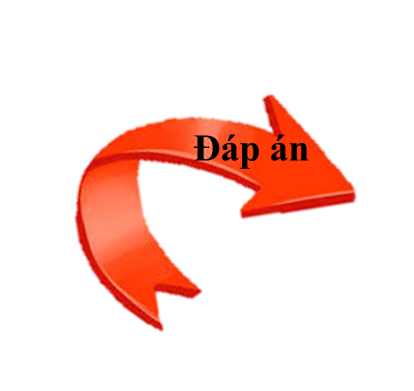 Lễ hội đua voi
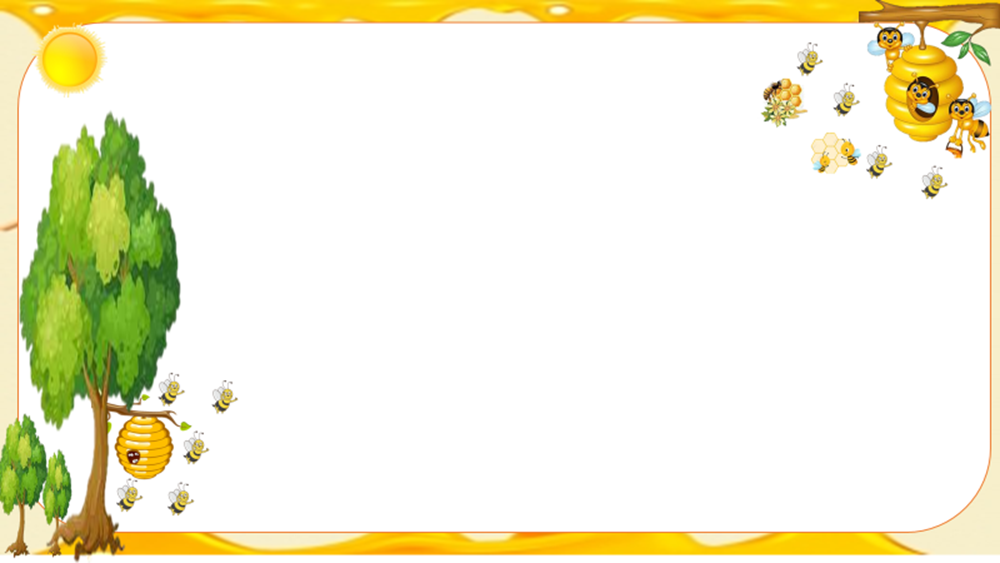 Đây là địa điểm nào?
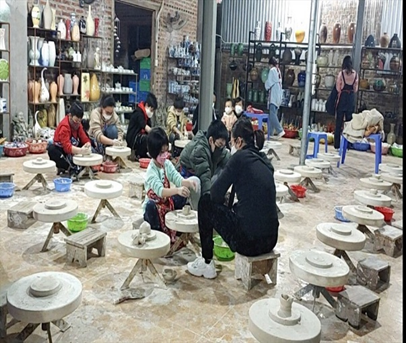 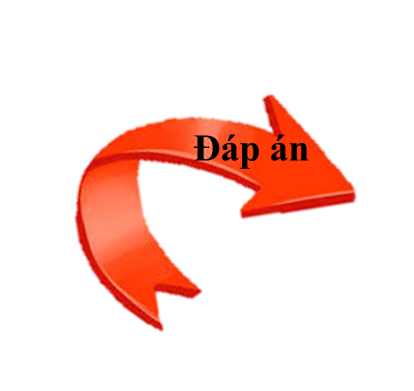 Làng gốm Bát Tràng
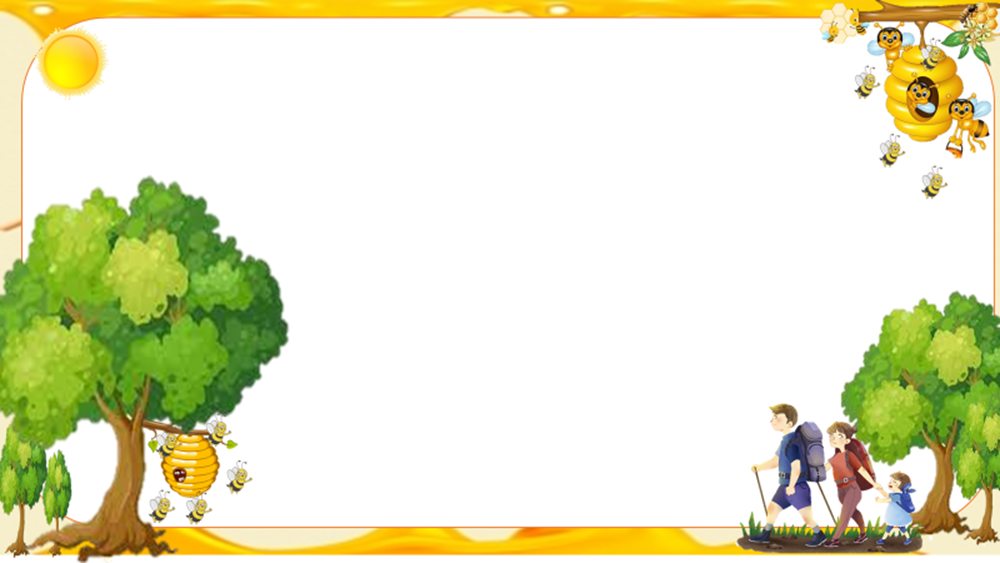 Tiết: 5,6
ĐI LẤY MẬT
Đoàn Giỏi
Giáo viên:………………
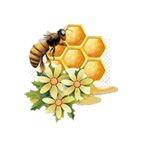 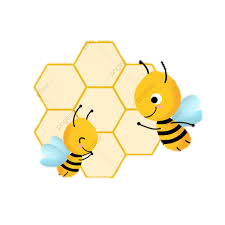 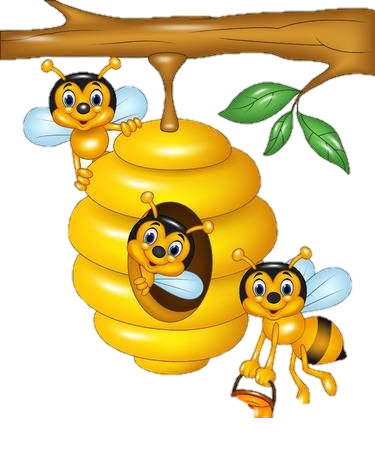 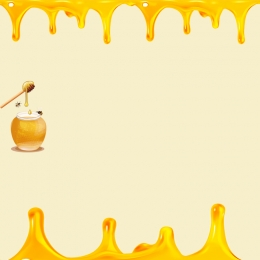 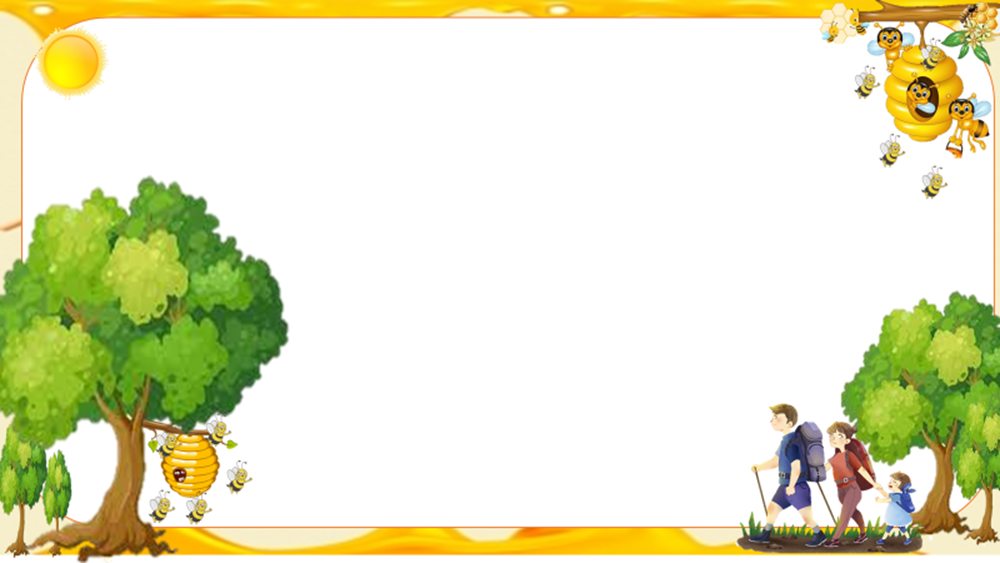 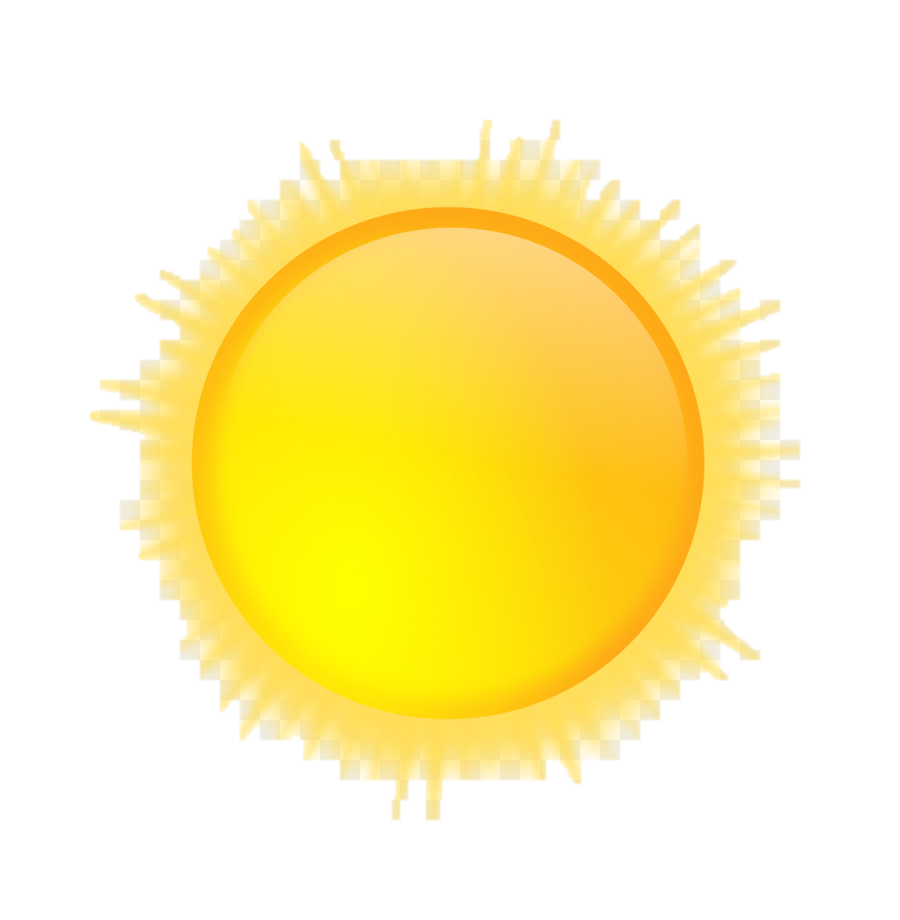 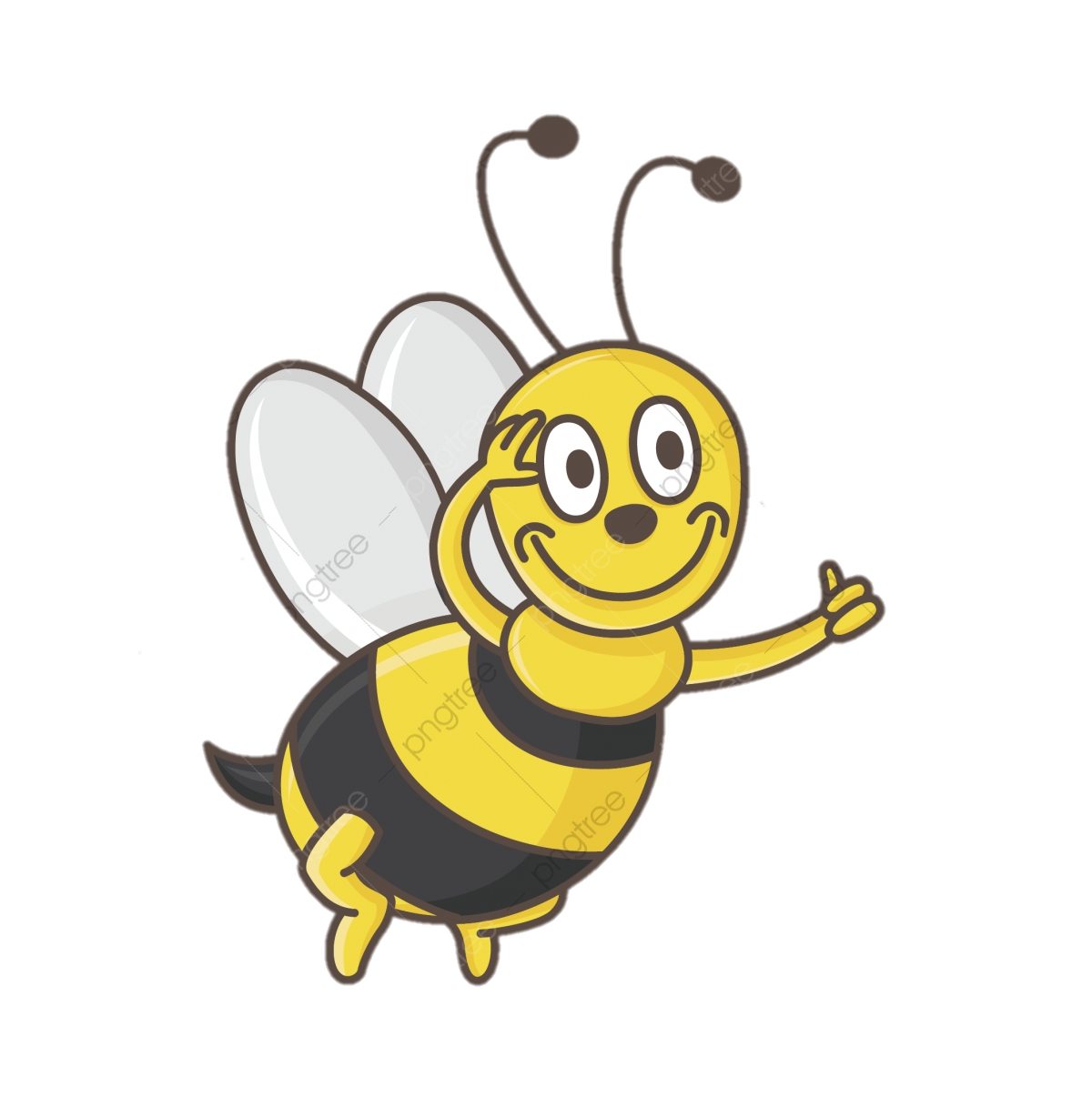 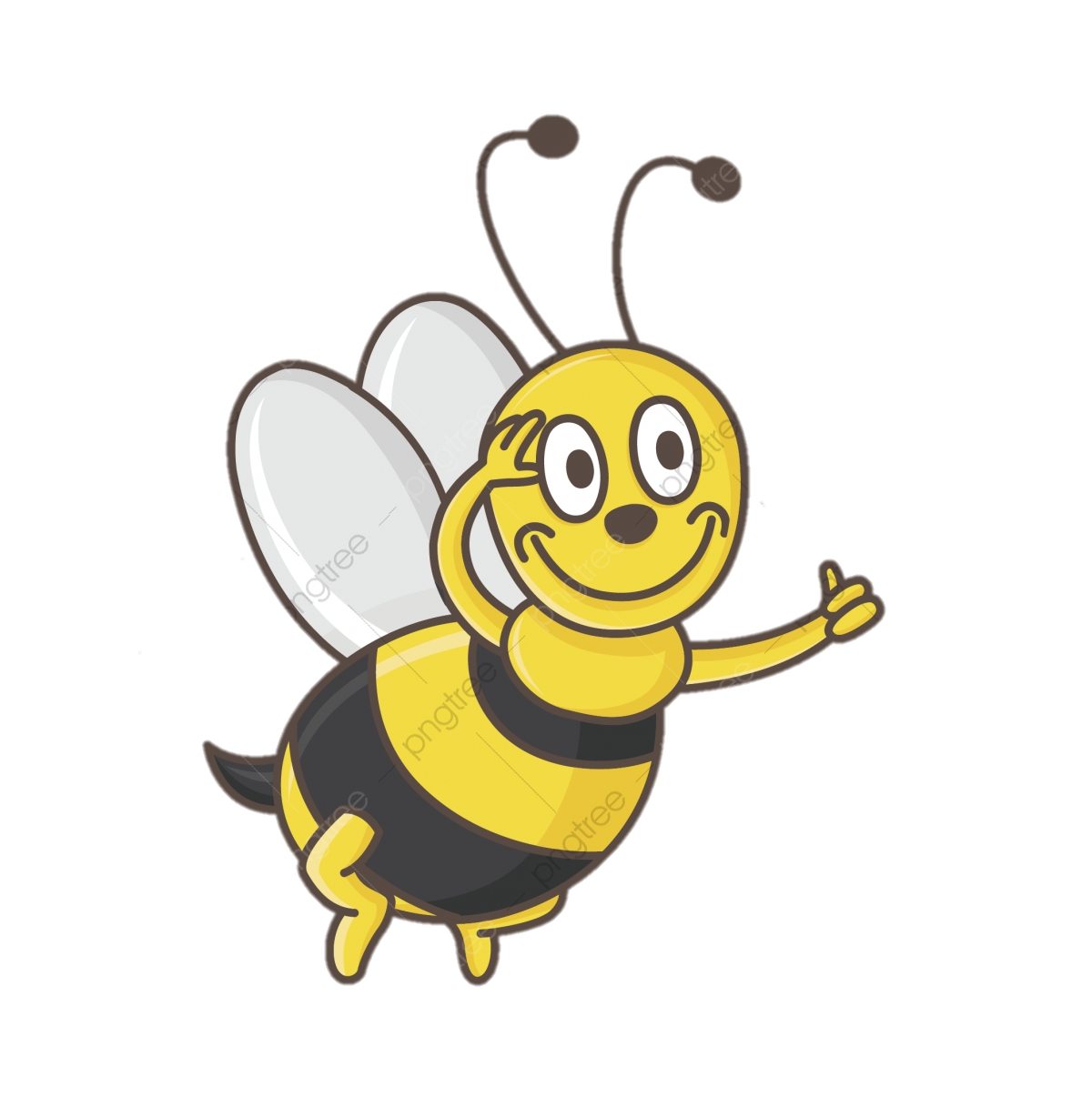 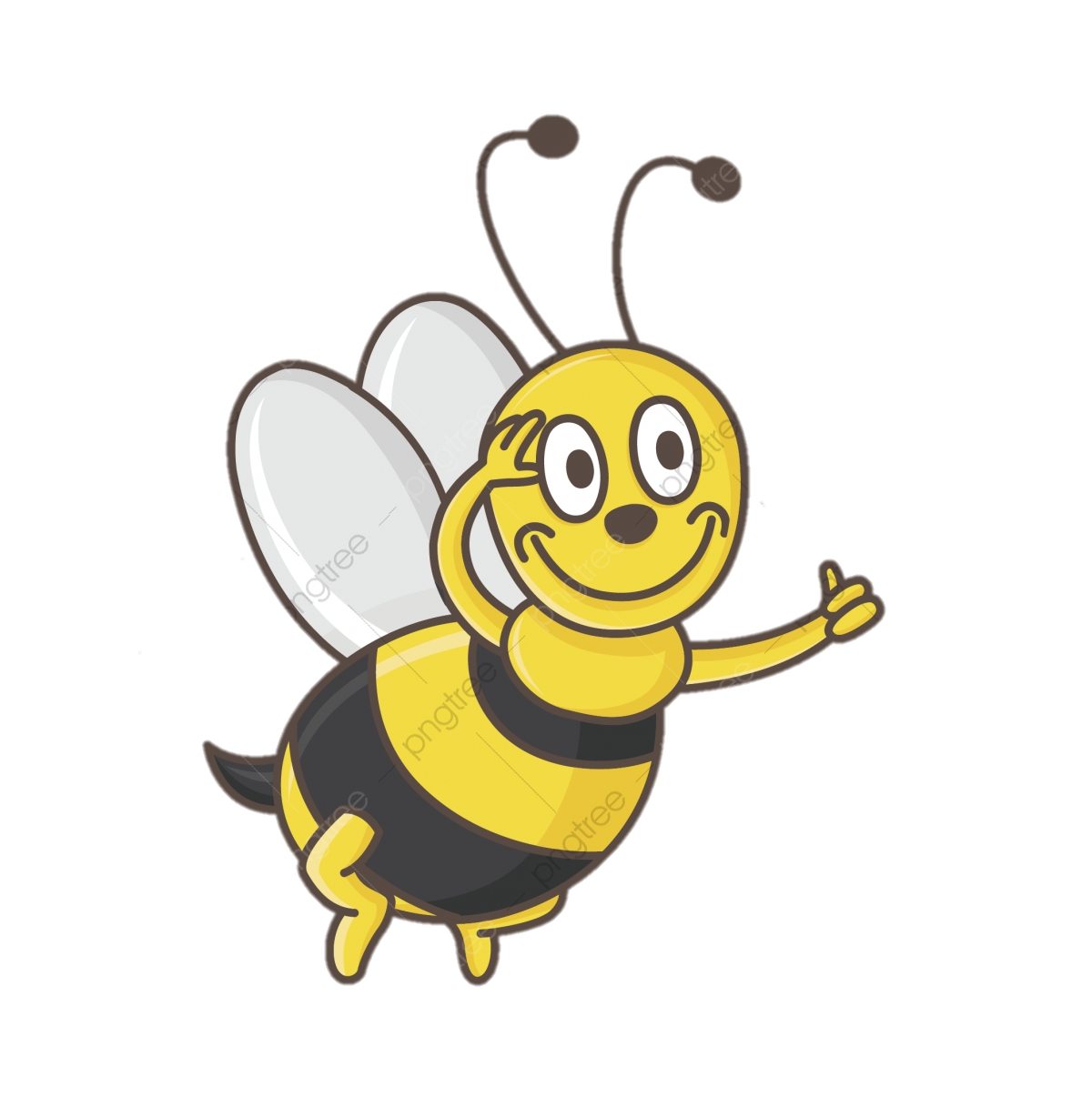 HÌNH THÀNH KIẾN THỨC
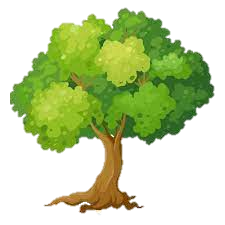 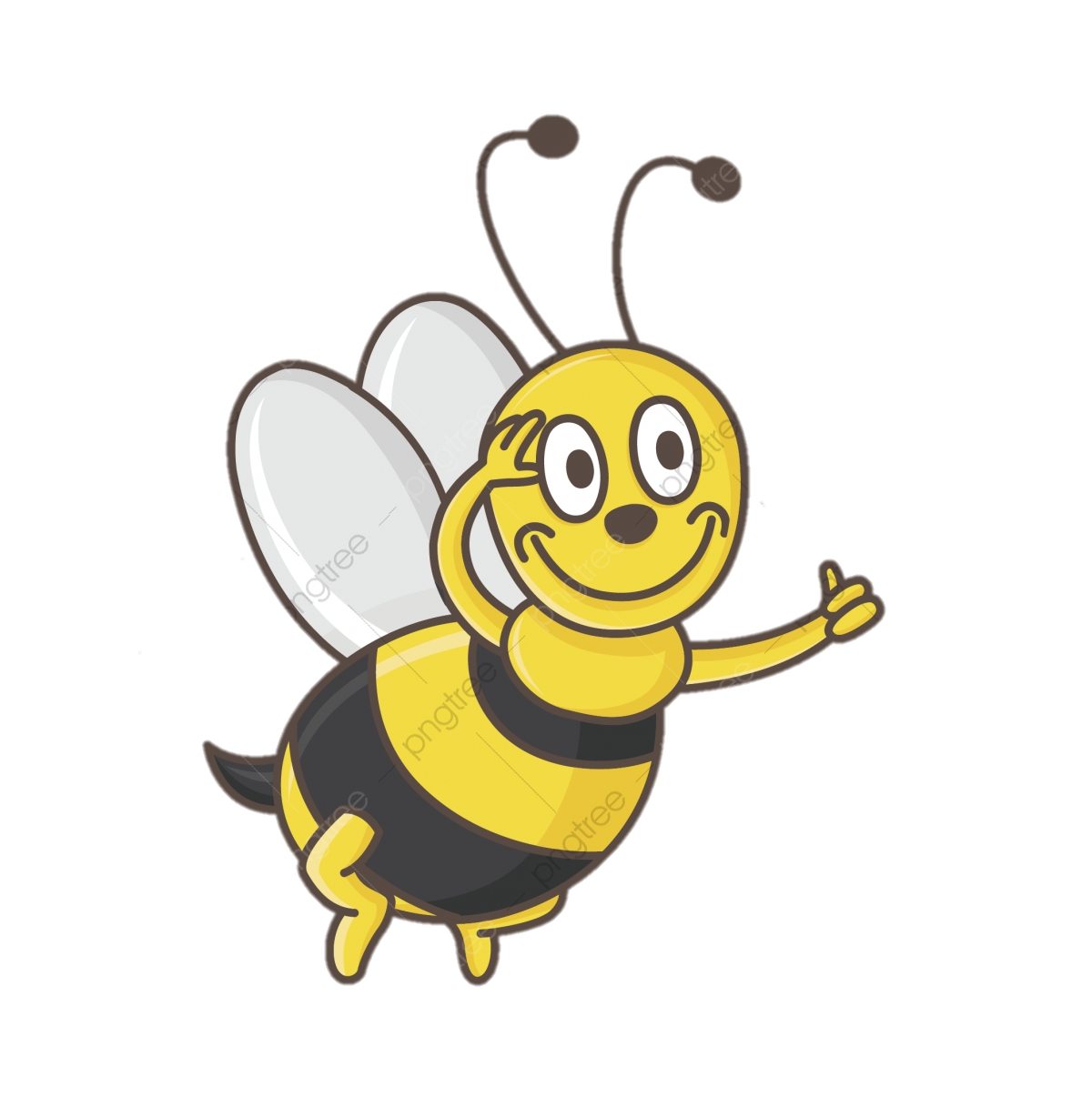 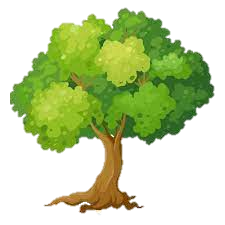 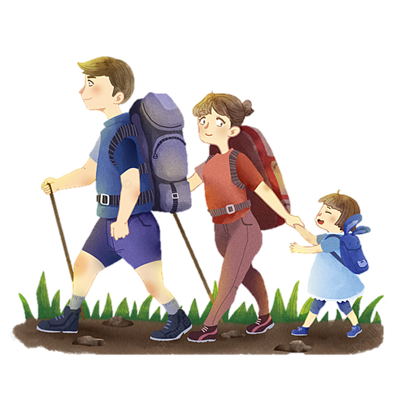 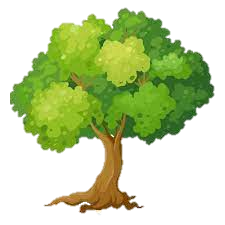 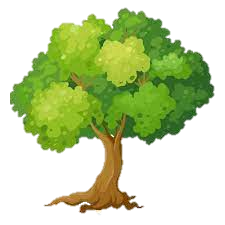 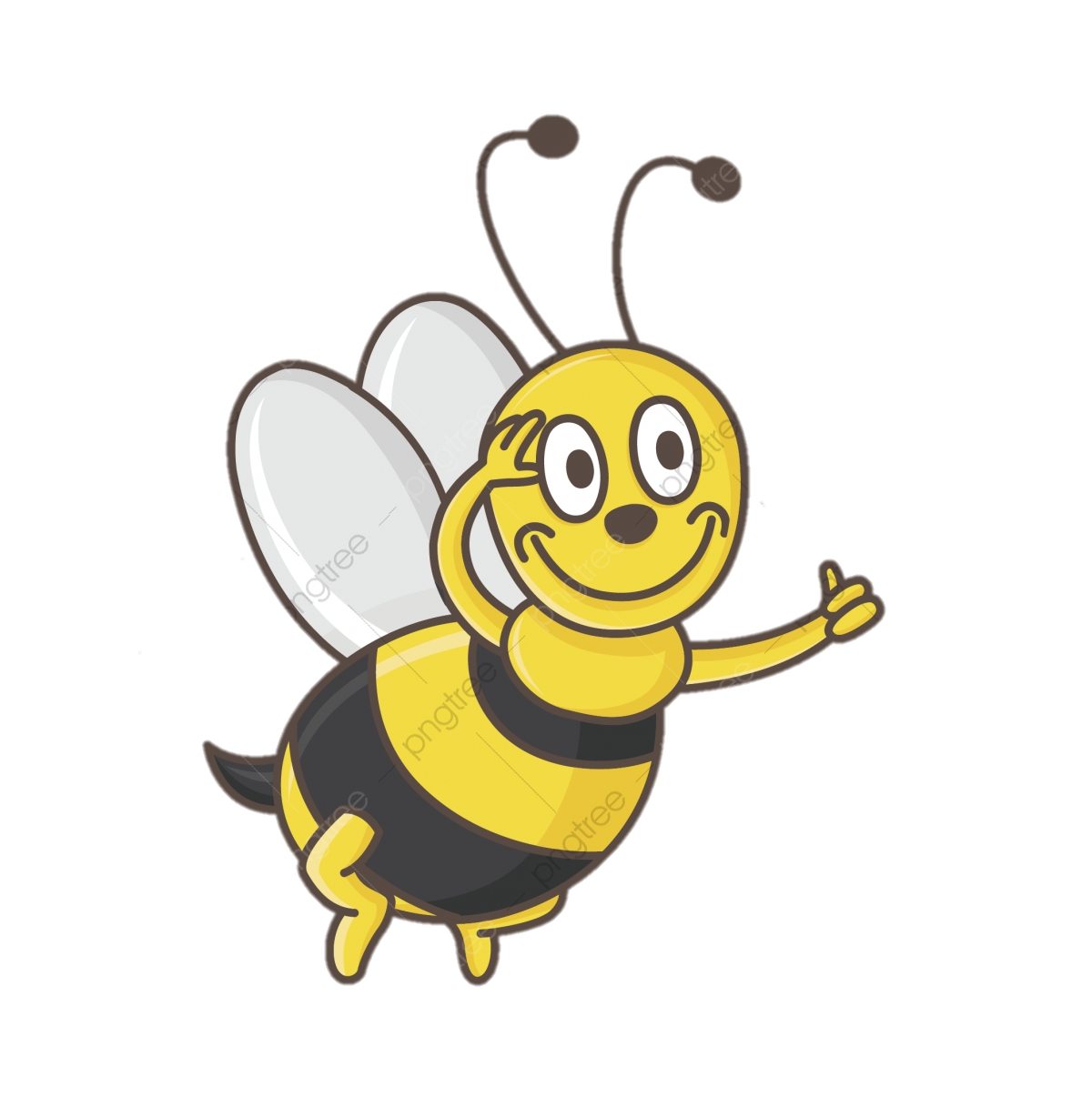 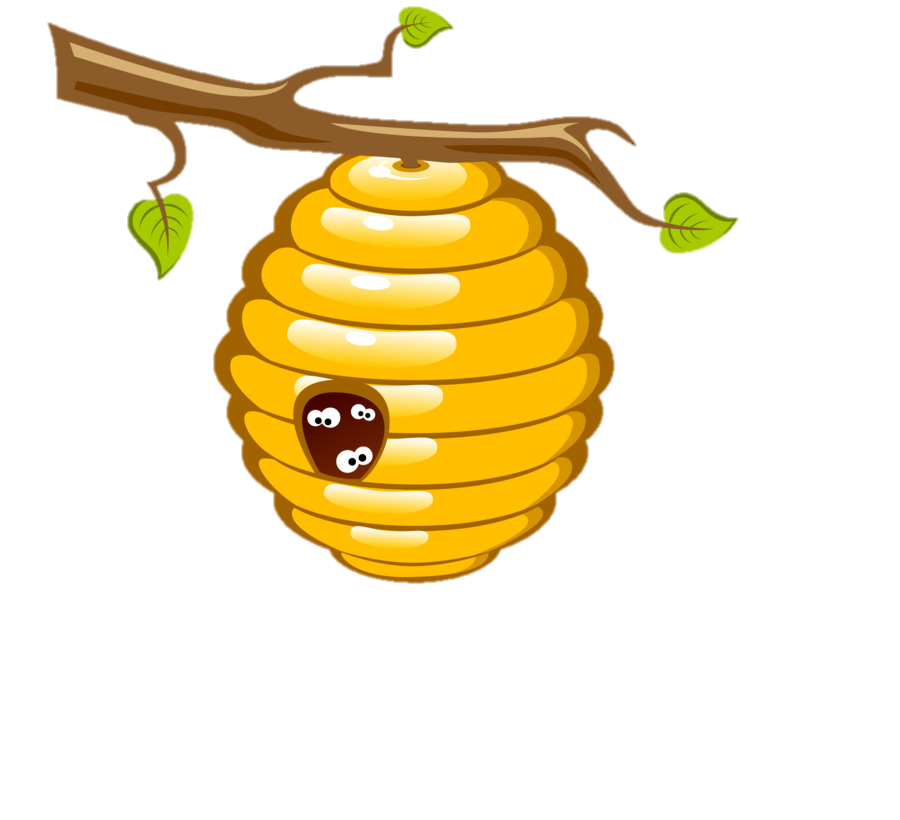 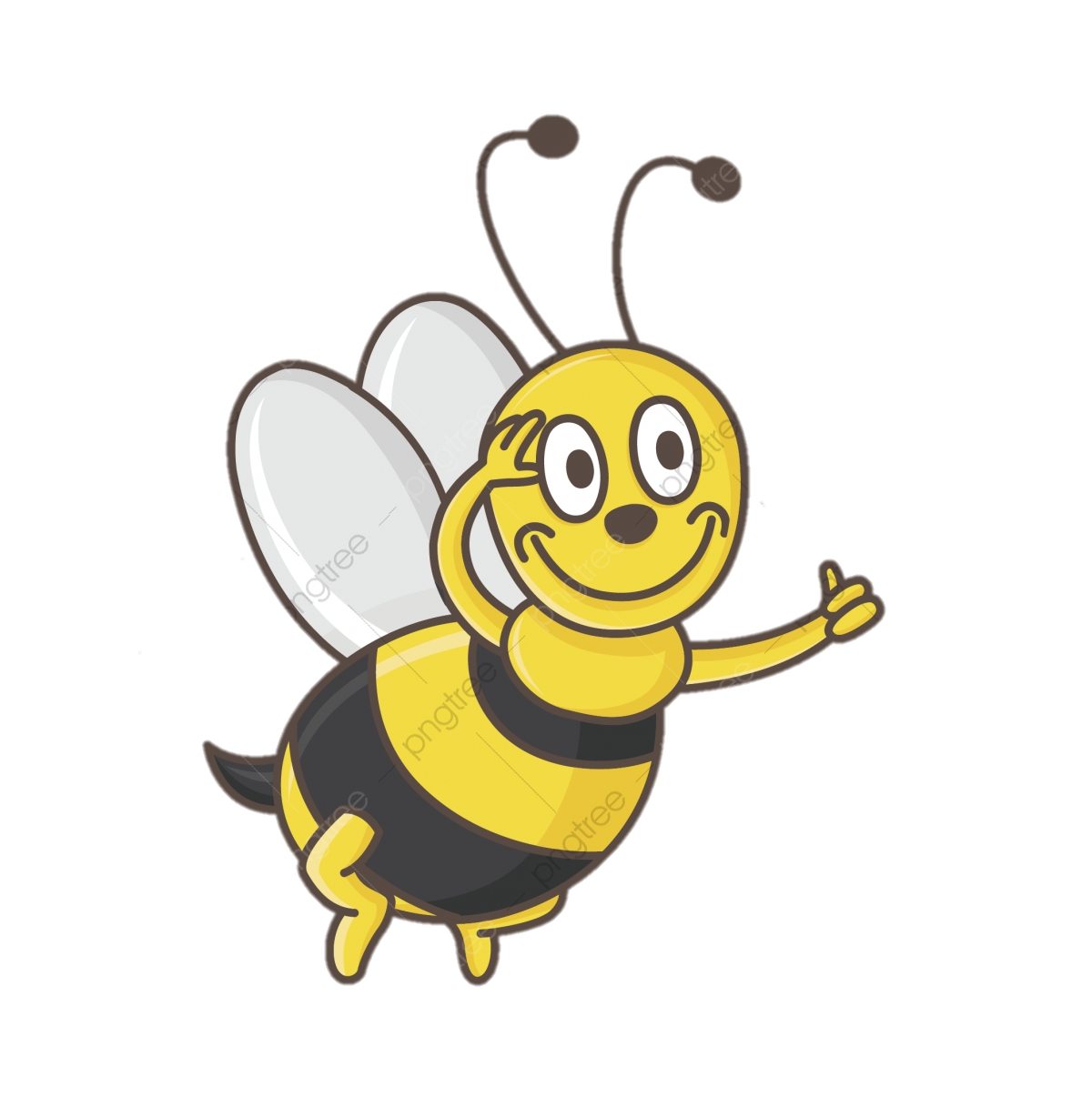 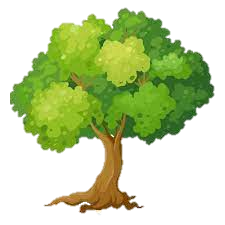 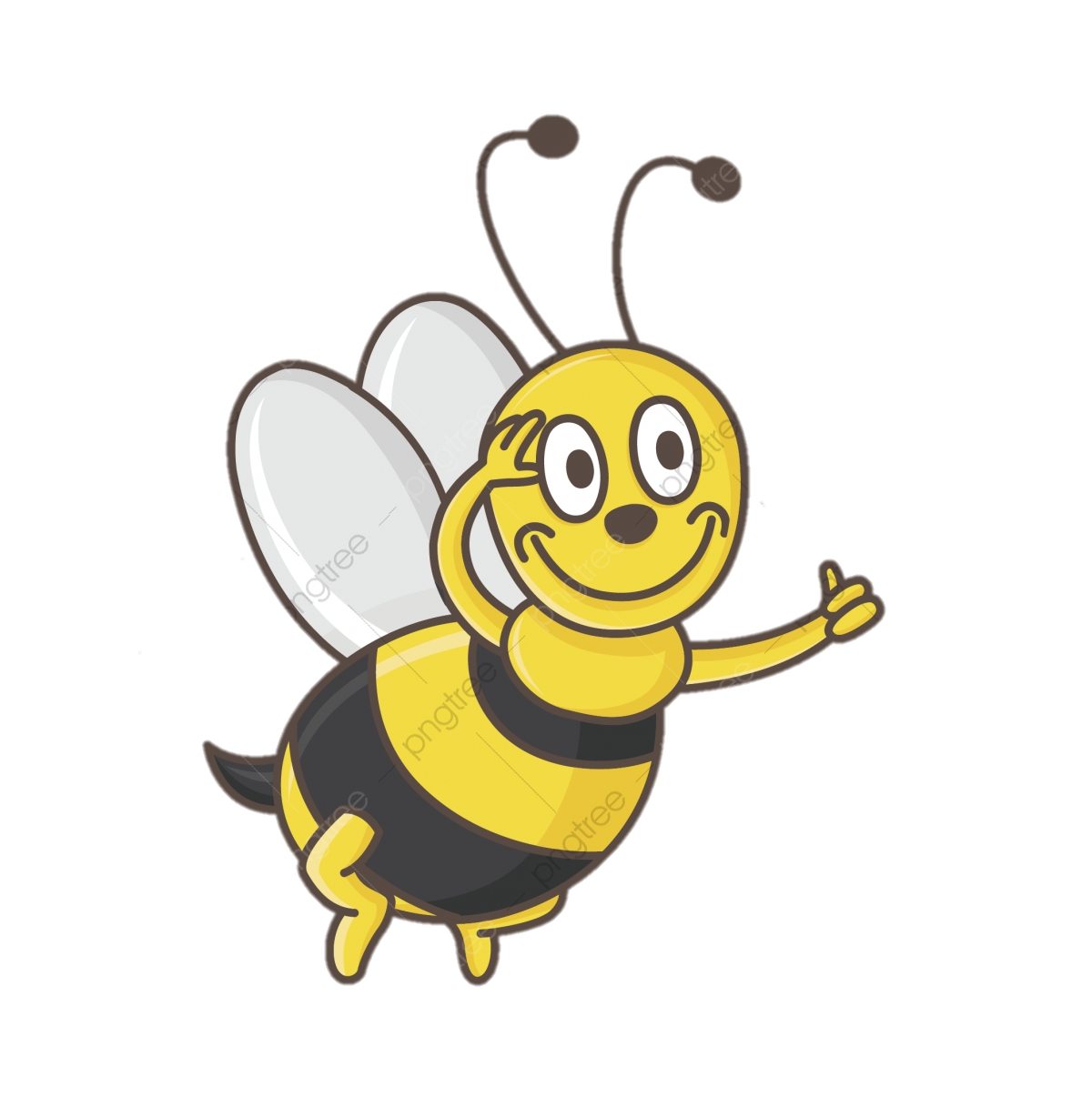 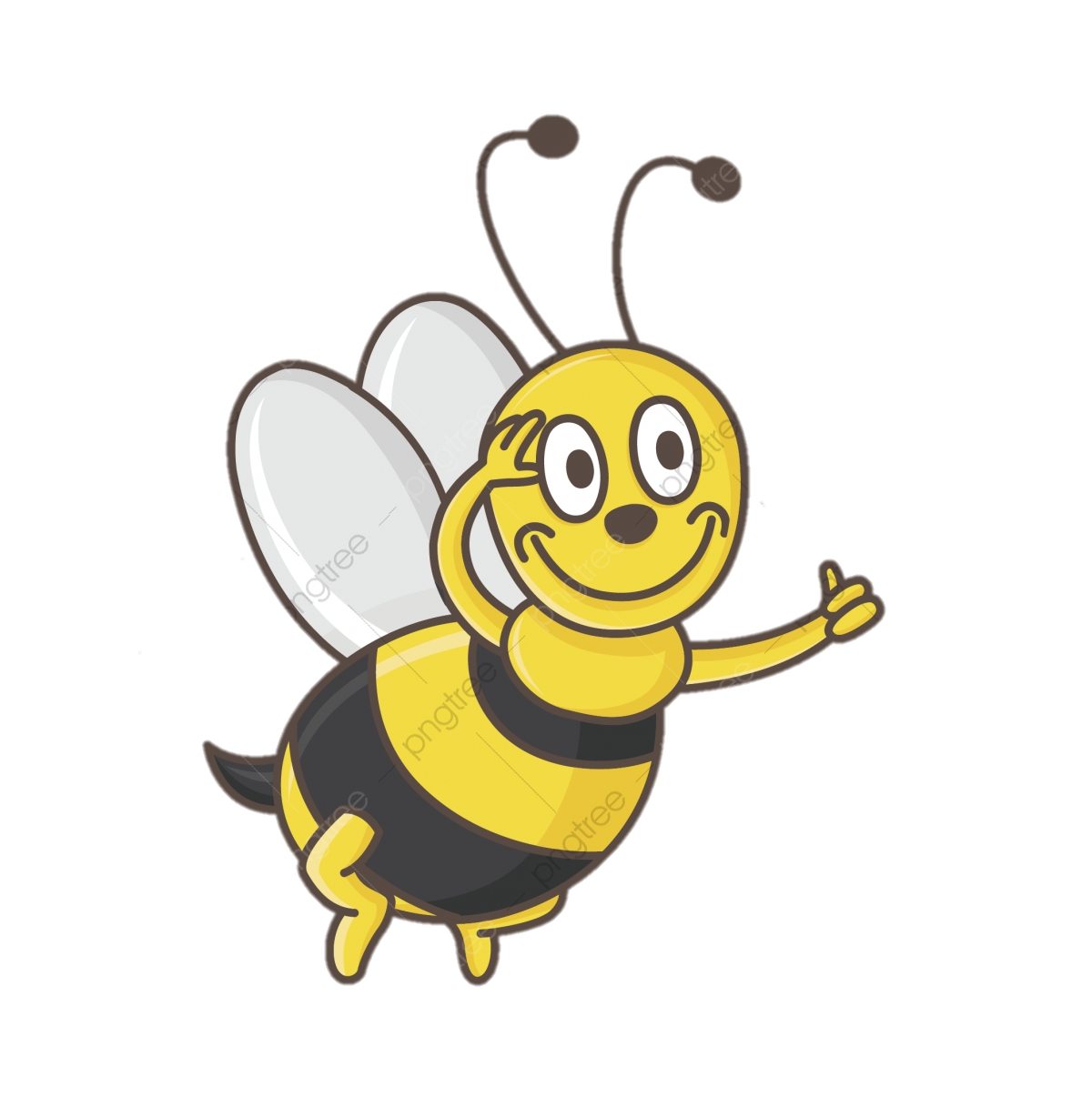 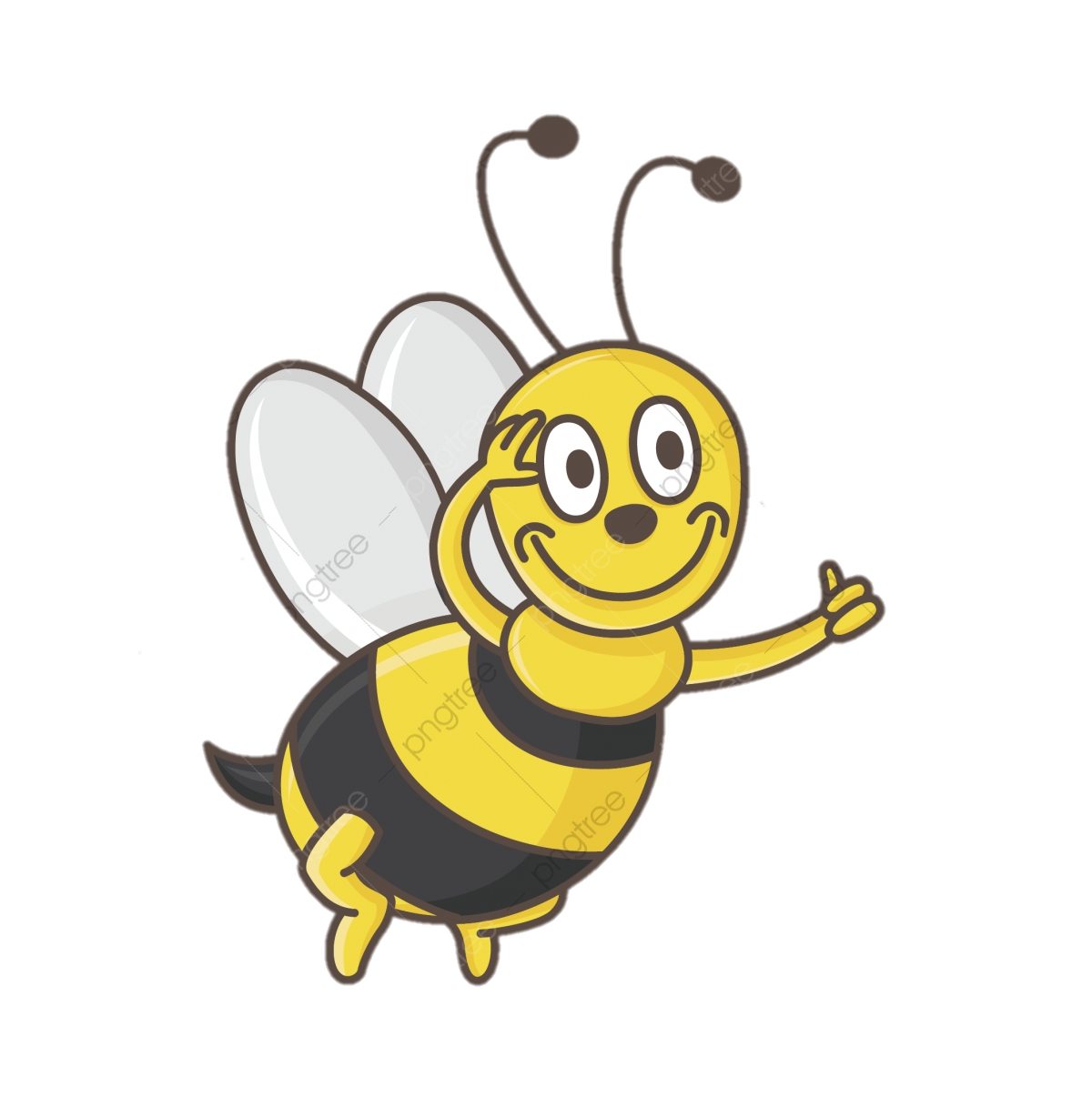 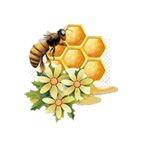 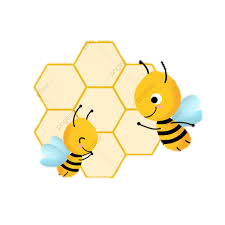 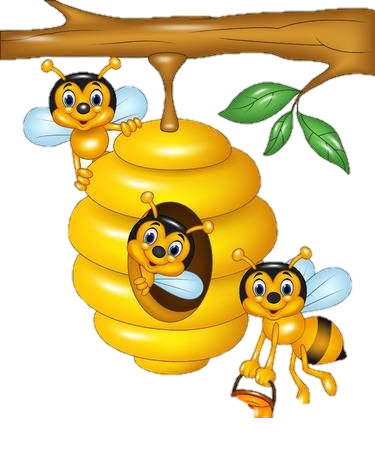 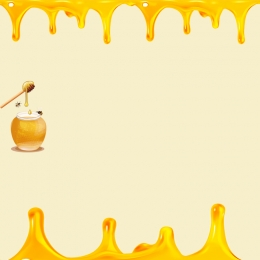 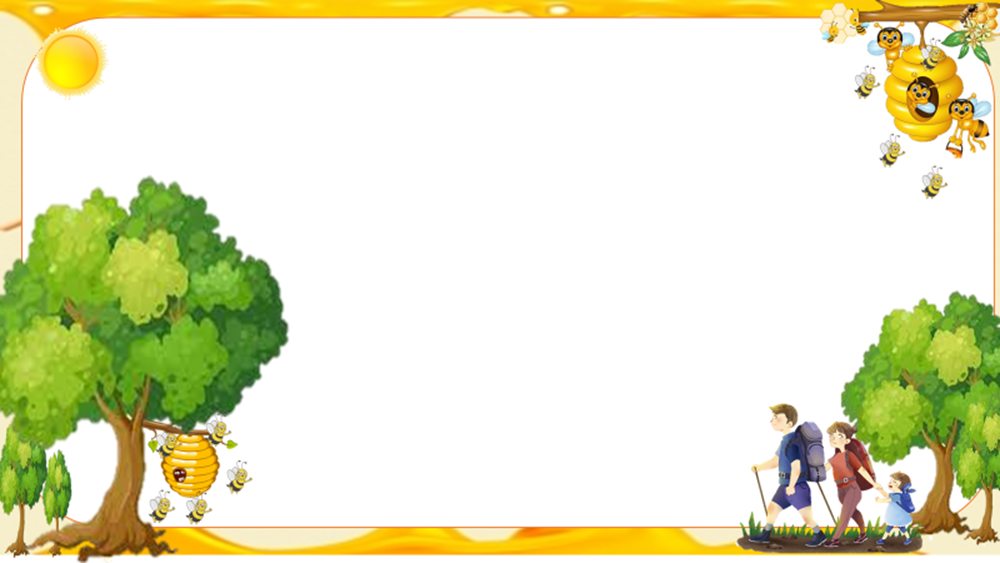 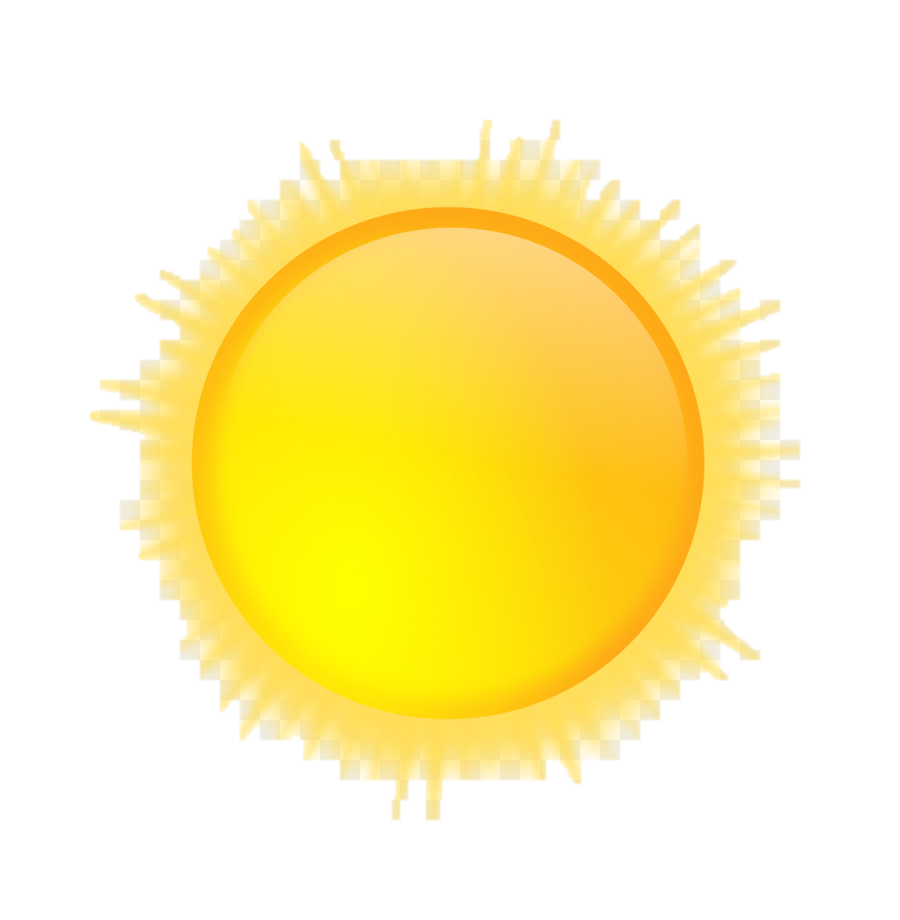 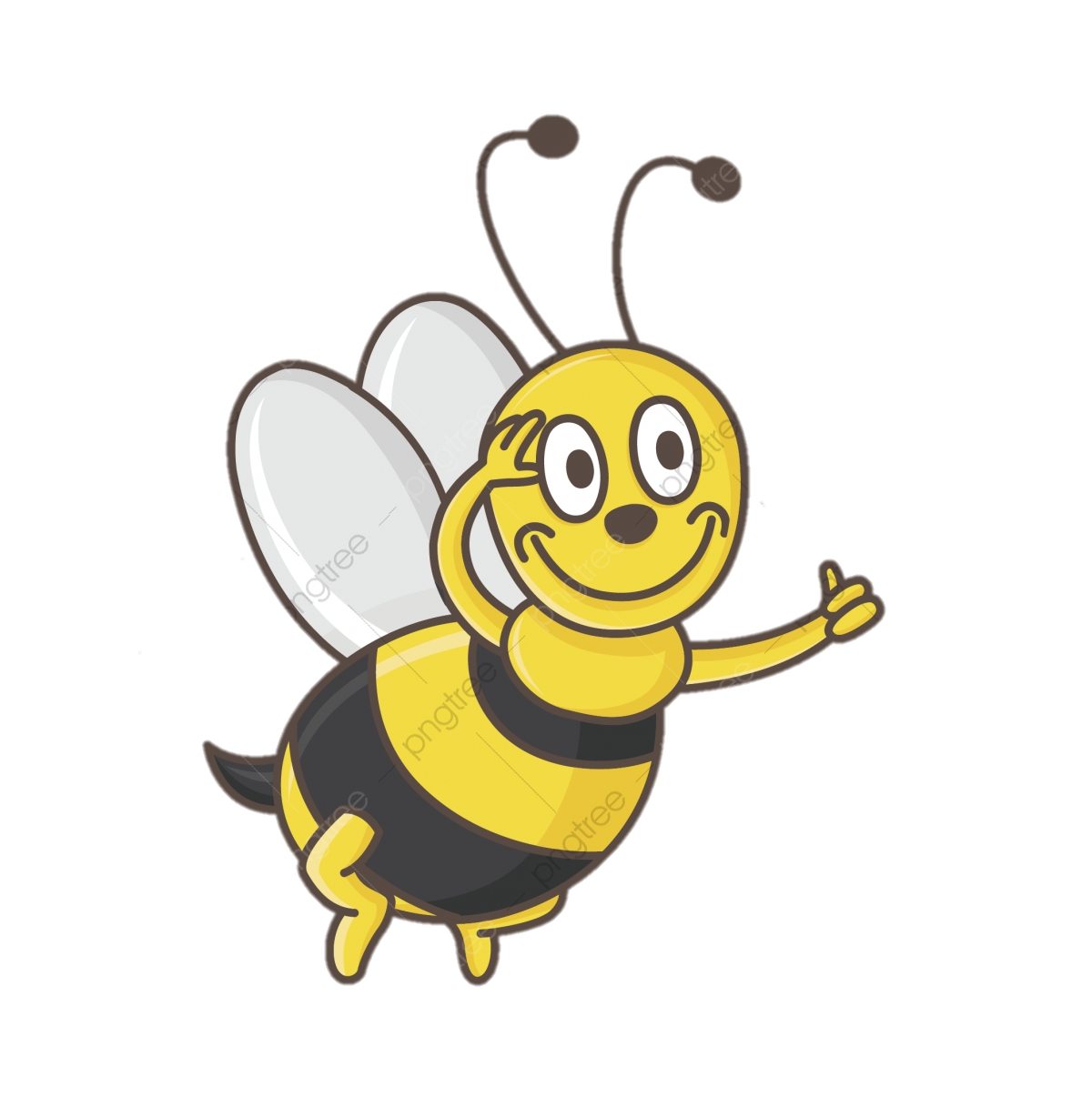 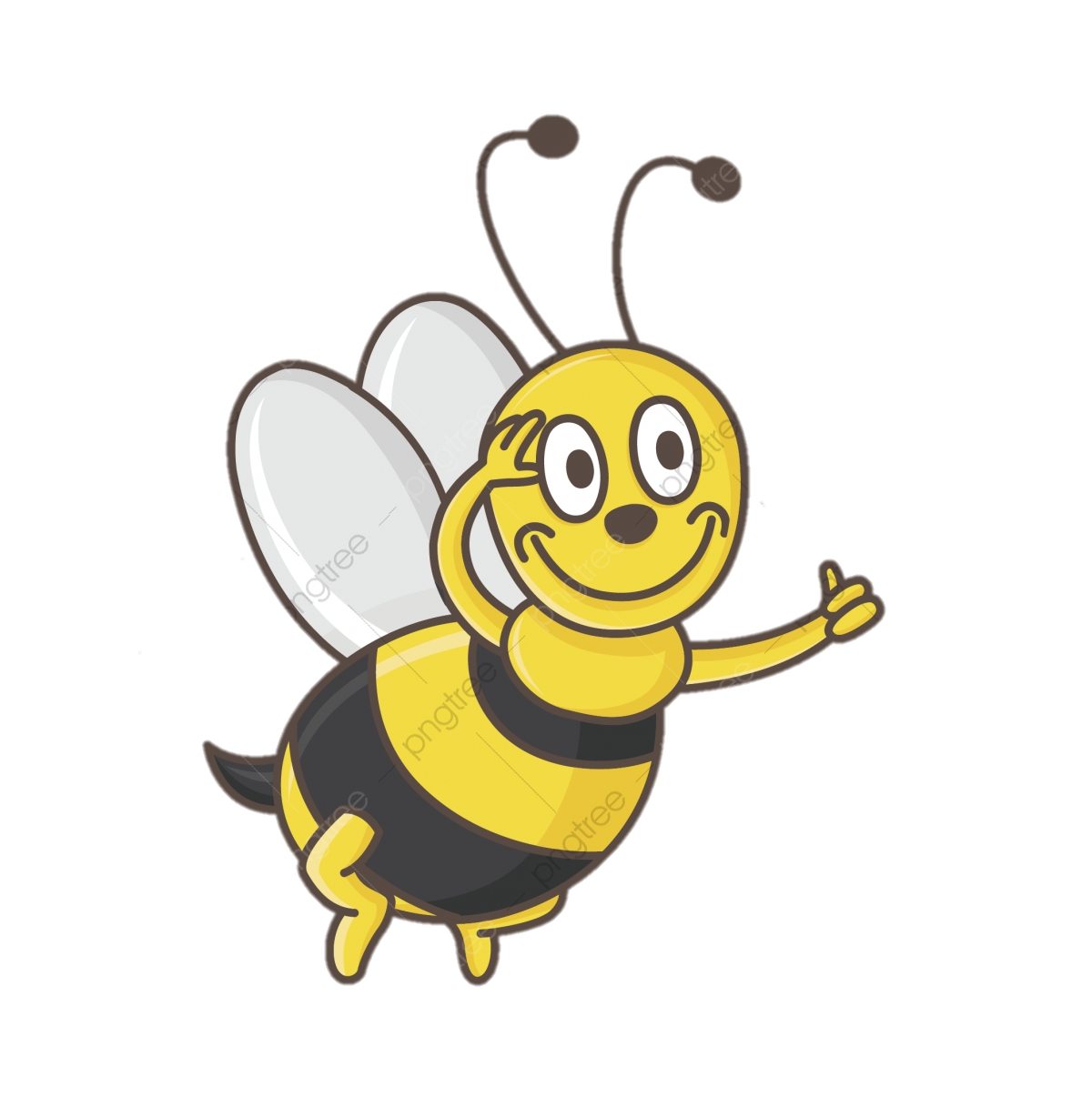 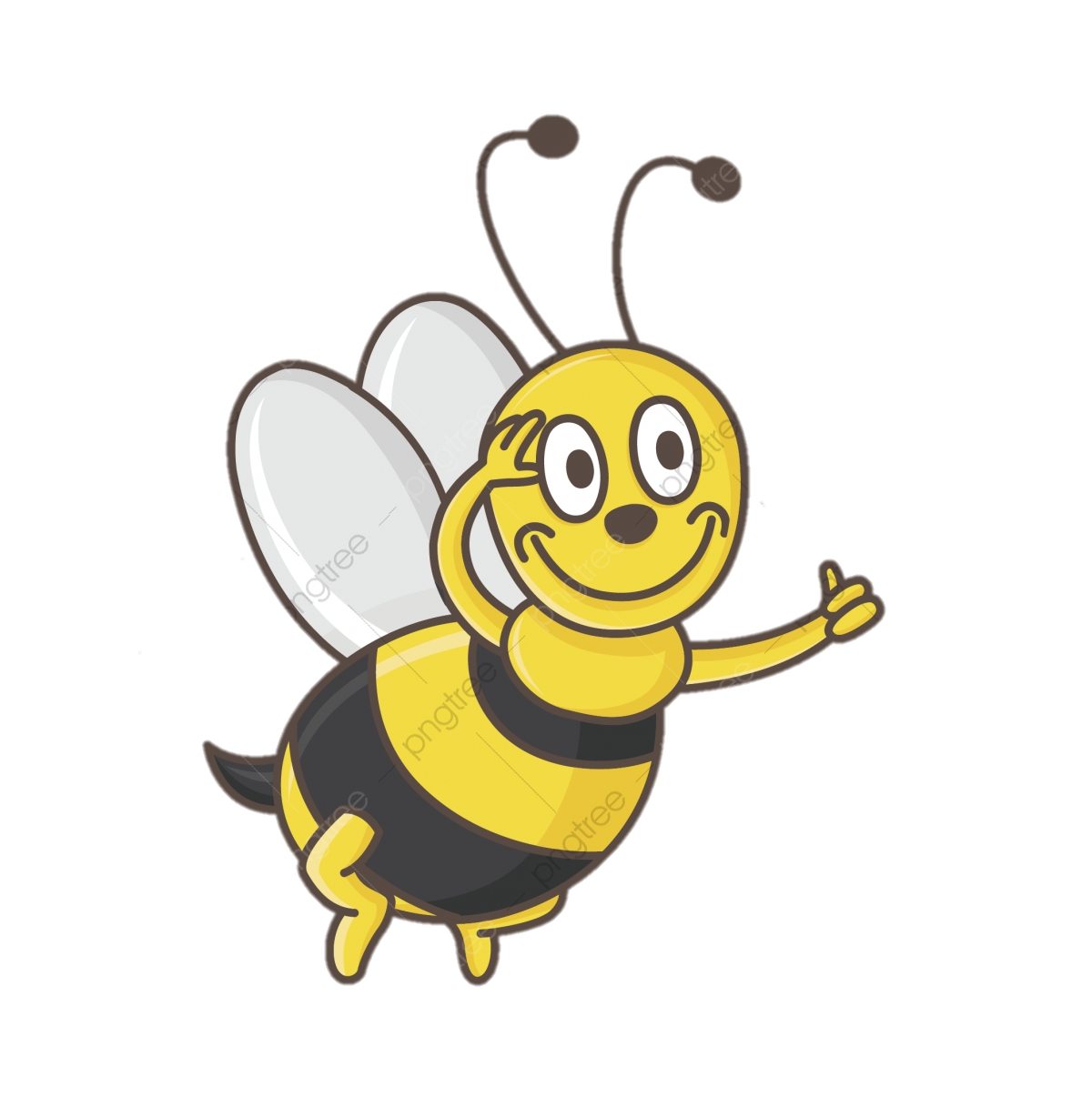 I. Đọc và tìm hiểu chung
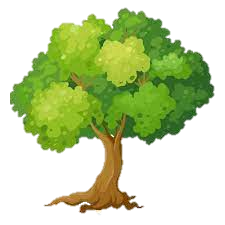 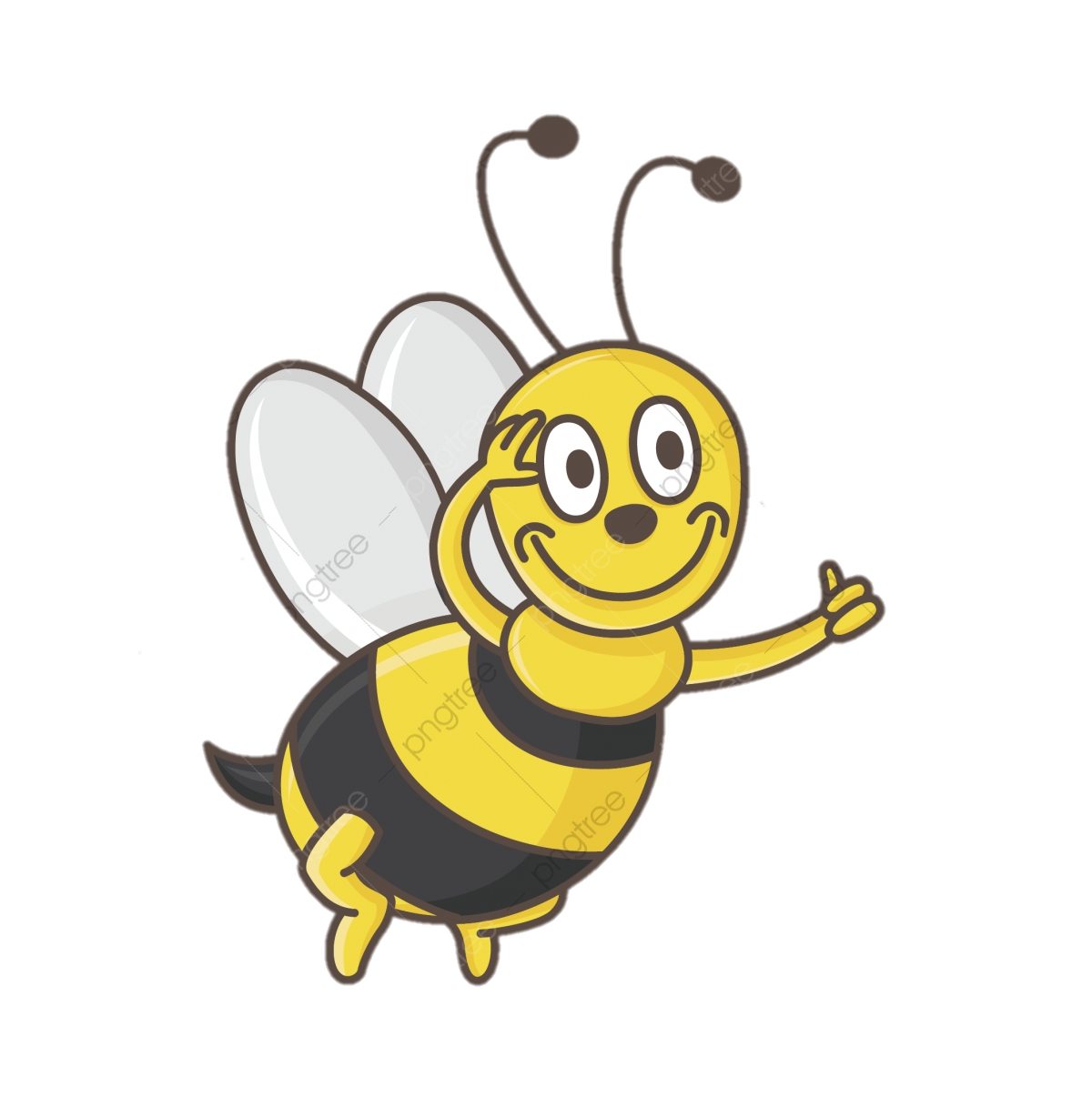 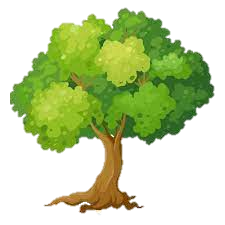 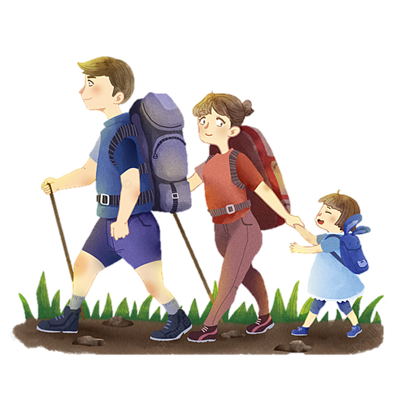 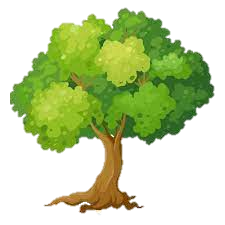 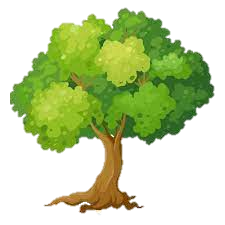 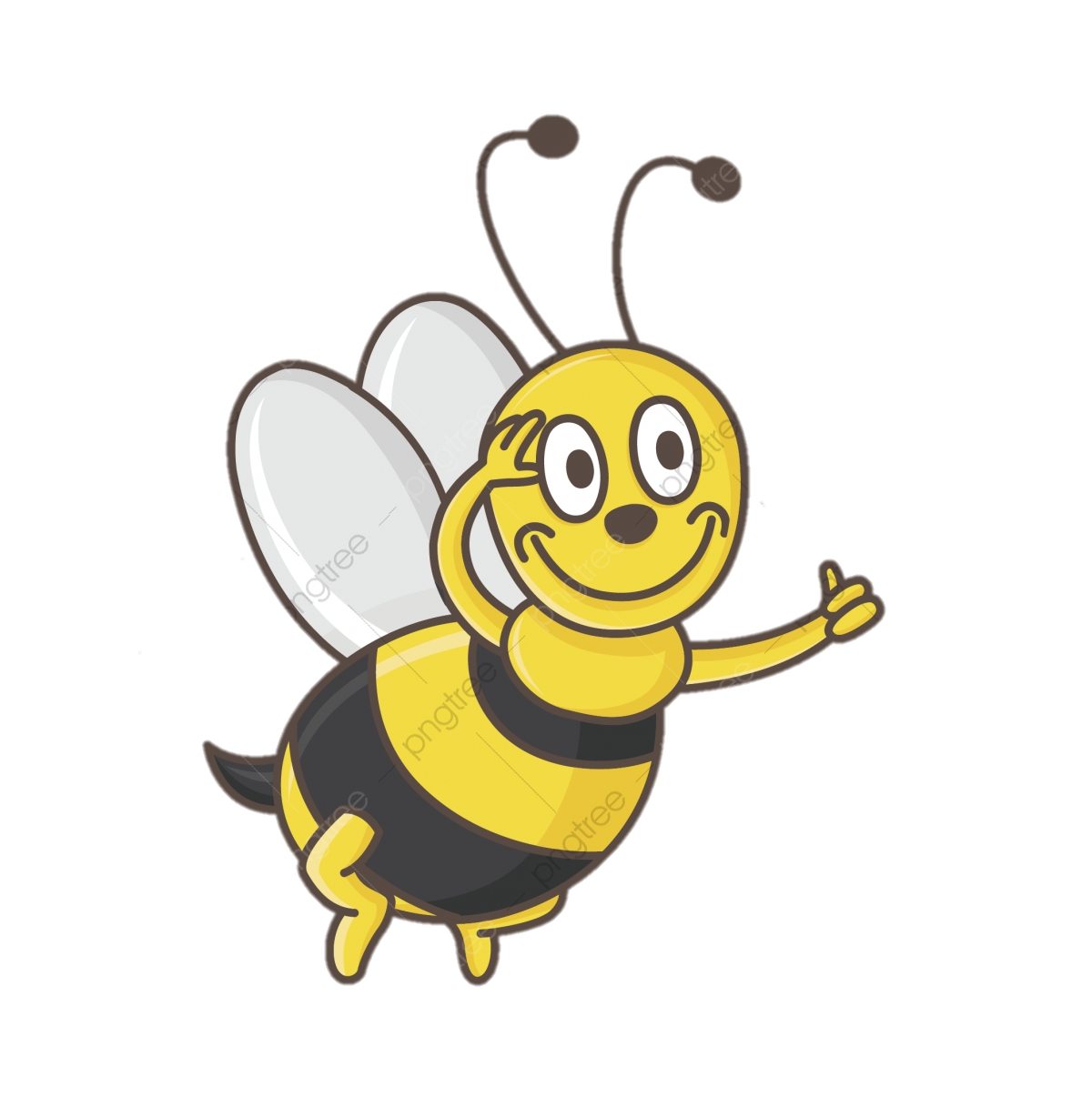 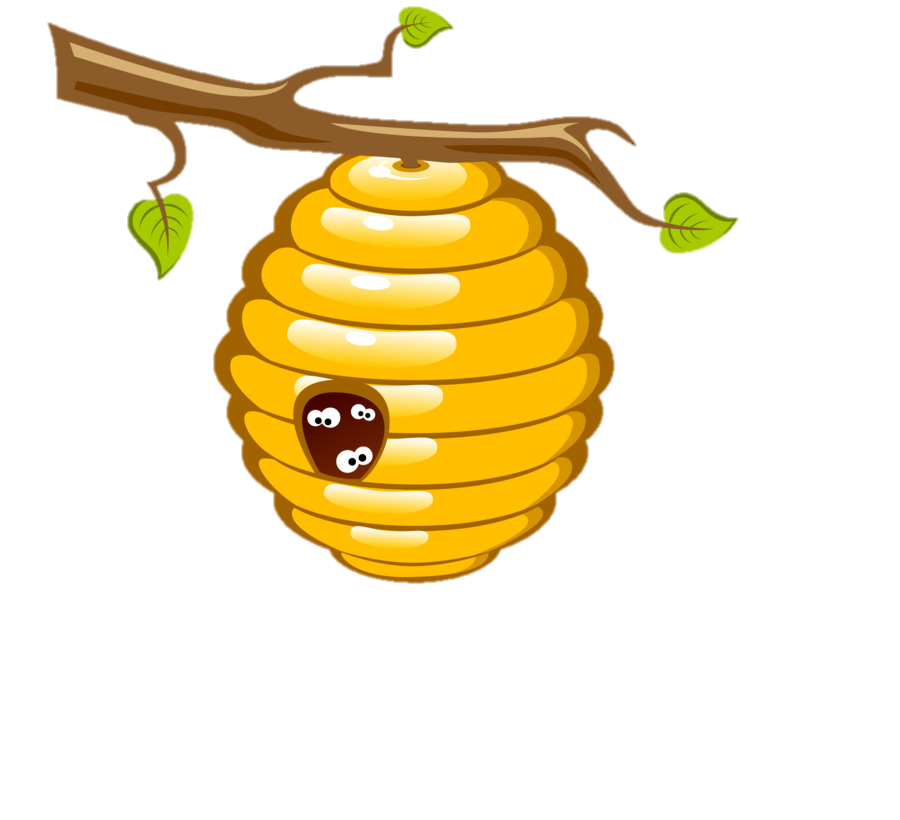 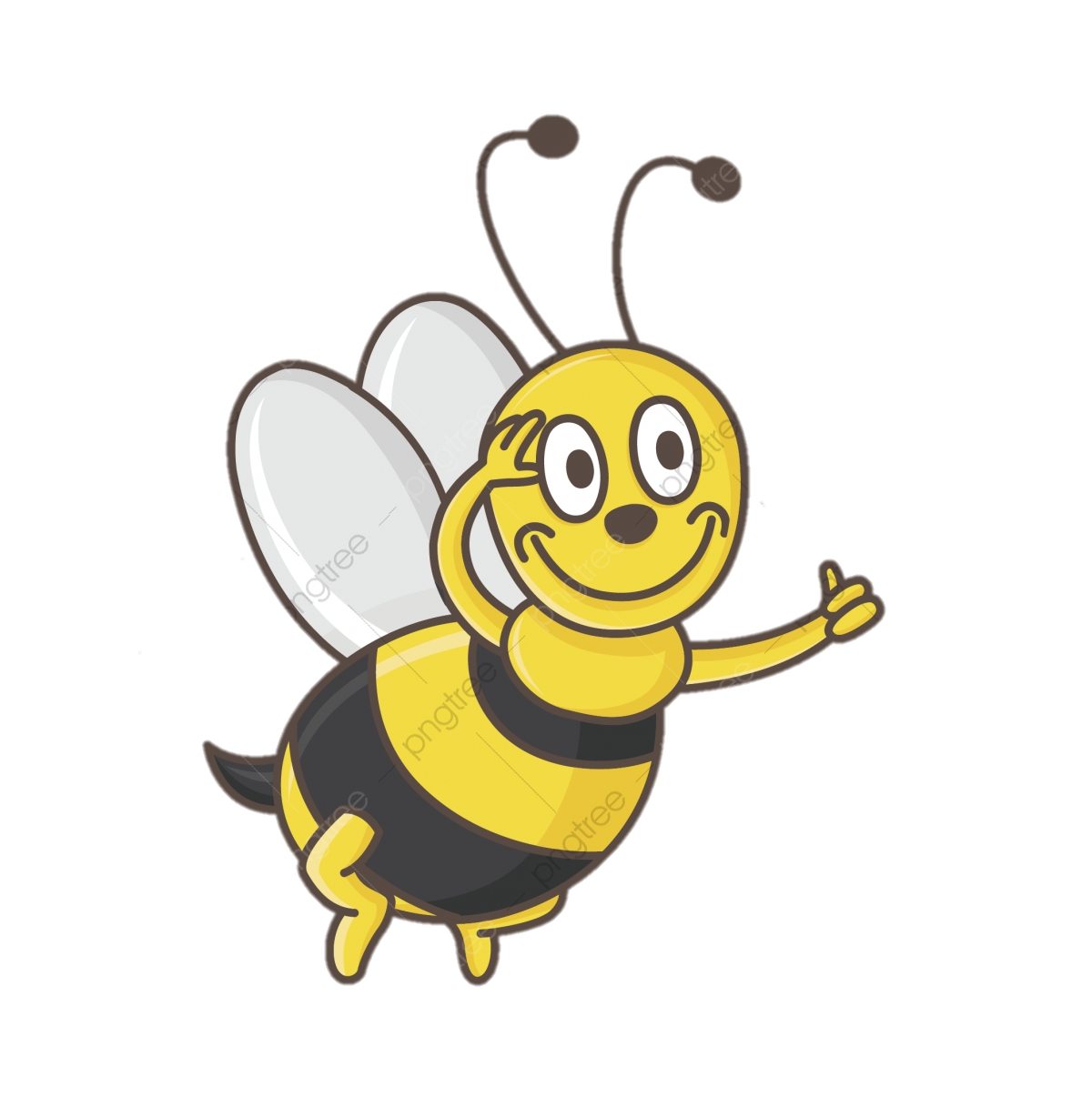 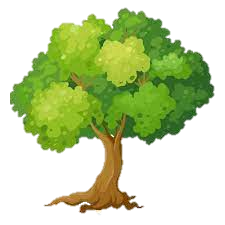 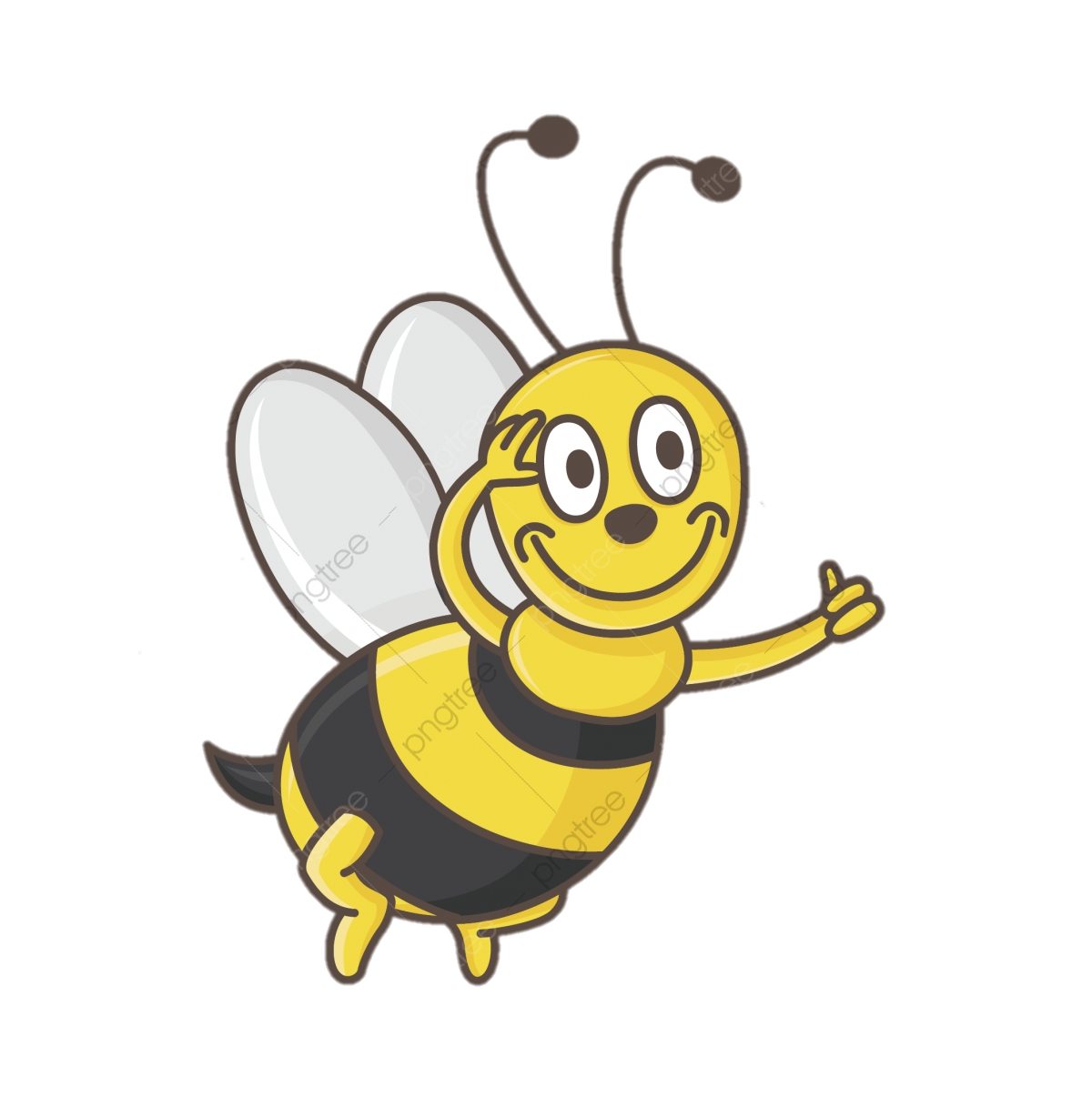 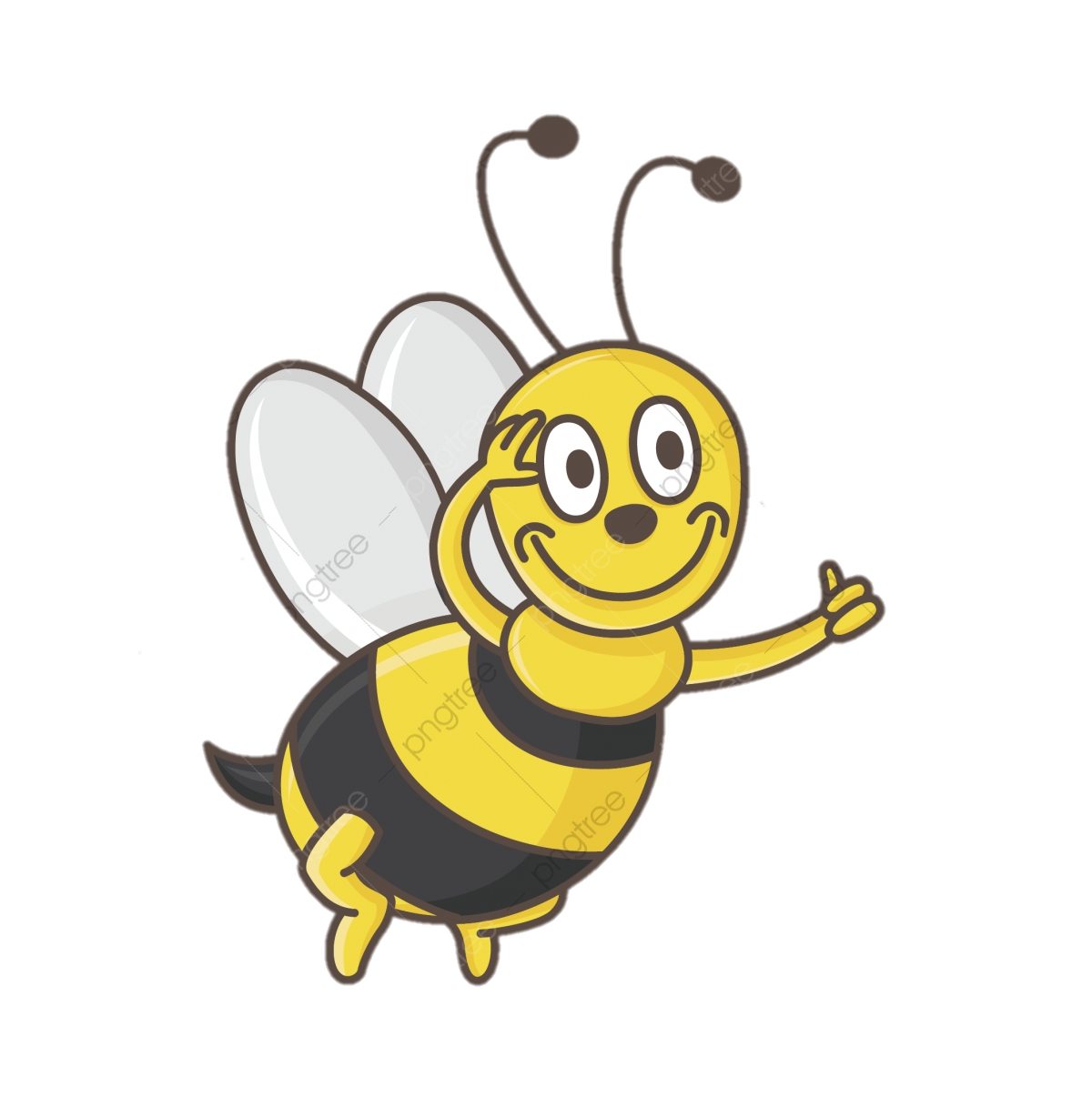 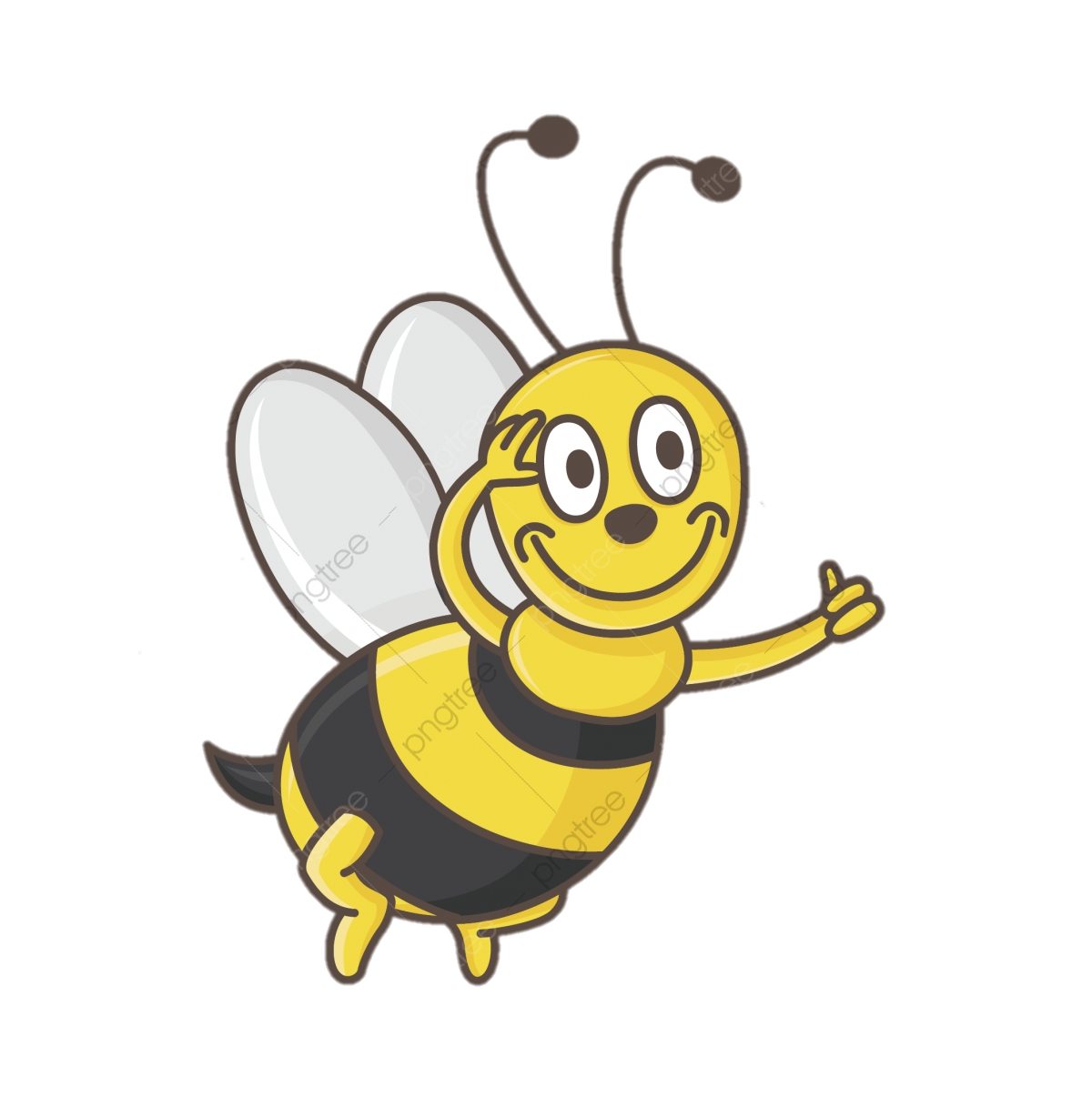 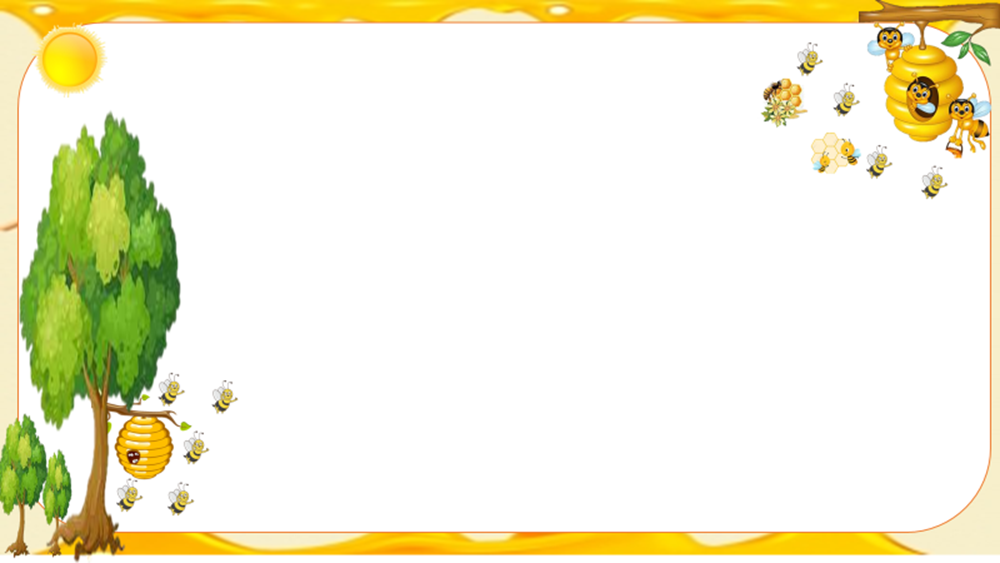 1. Đọc
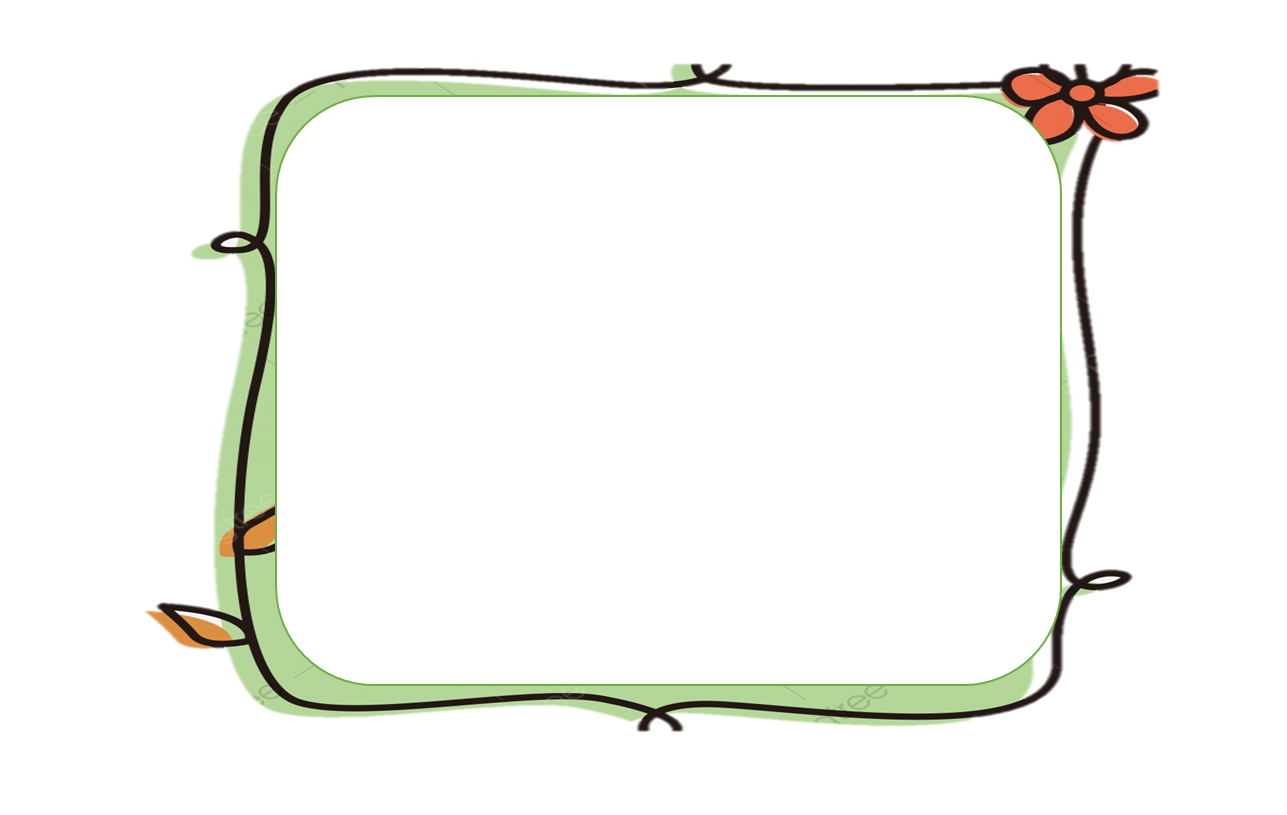 Biết cách đọc thầm, trả lời được các câu hỏi suy luận.
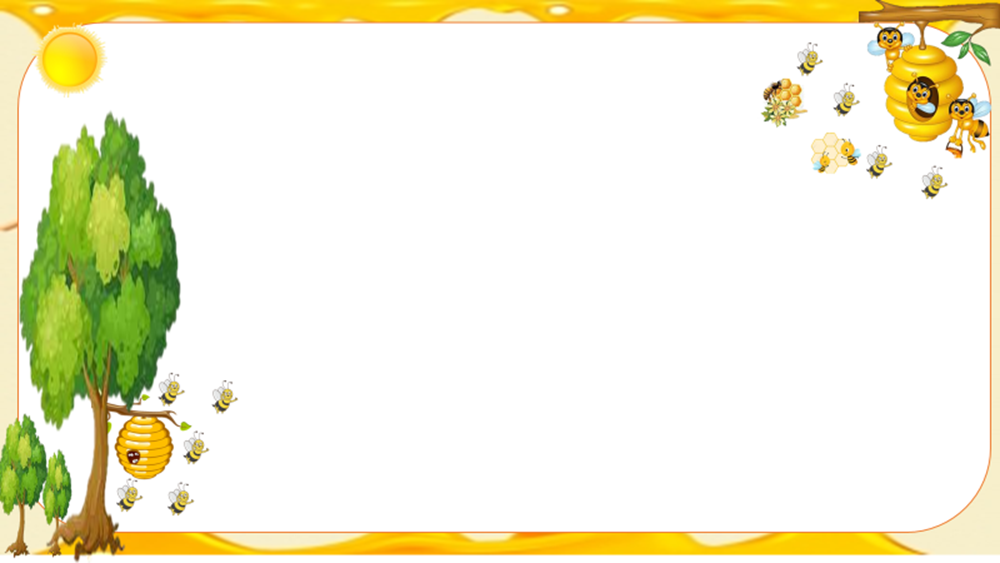 1. Đọc
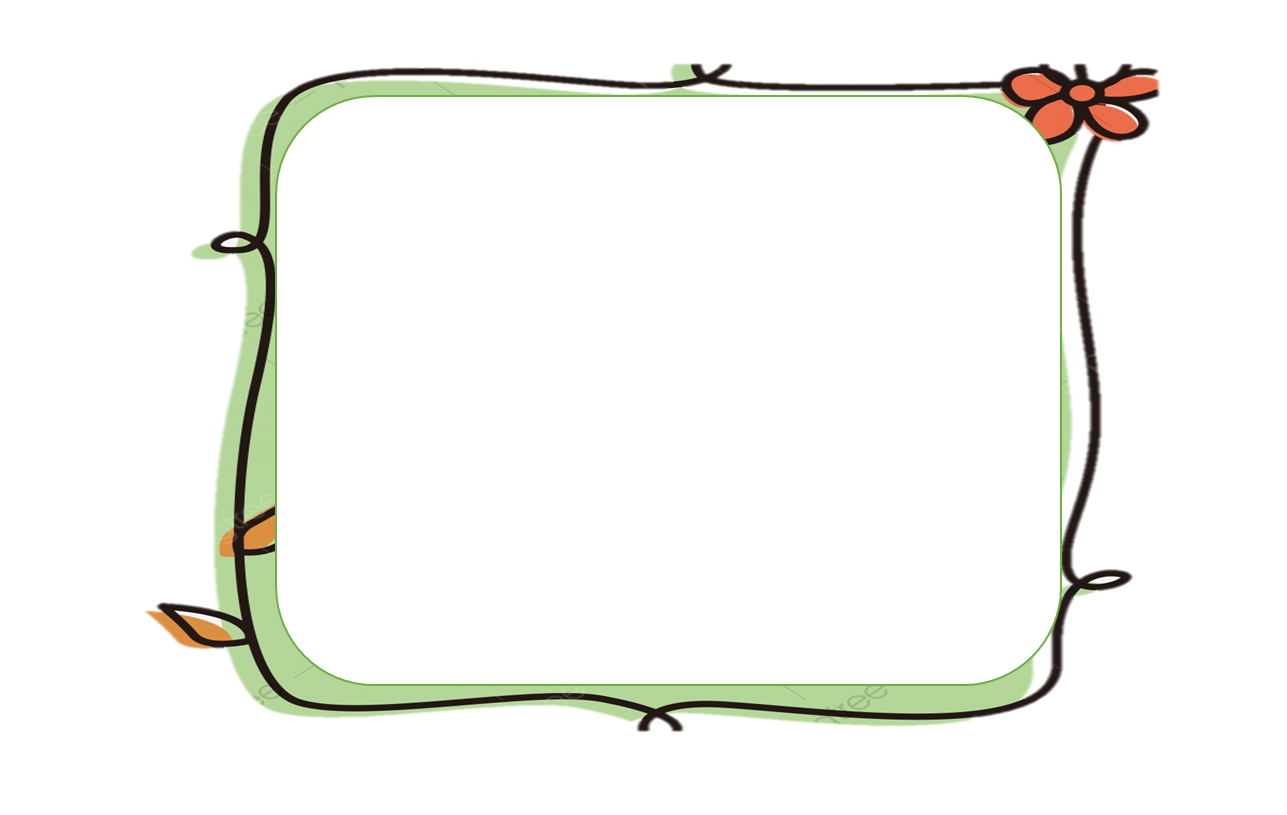 Biết cách đọc to, trôi chảy, phù hợp về tốc độ đọc, phân biệt được lời người kể chuyện và lời nhân vật.
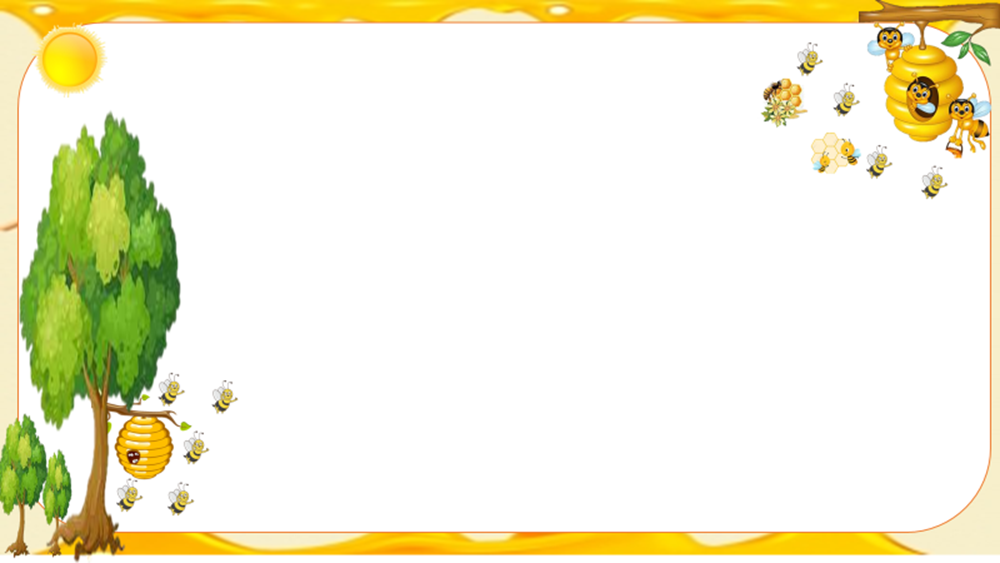 1. Đọc
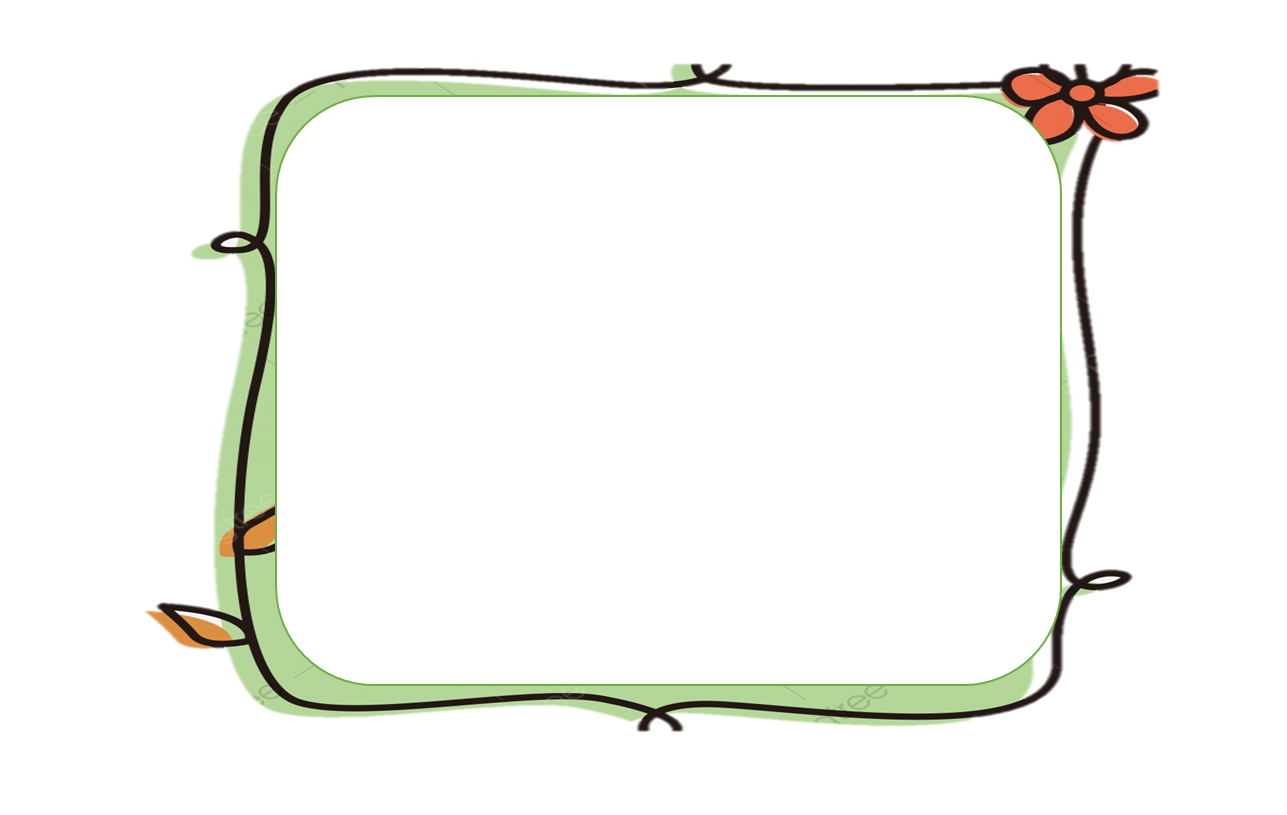 Giải thích các từ: tràm, gùi, chà gác, xuồng, cơm vắt, gầm ghì.
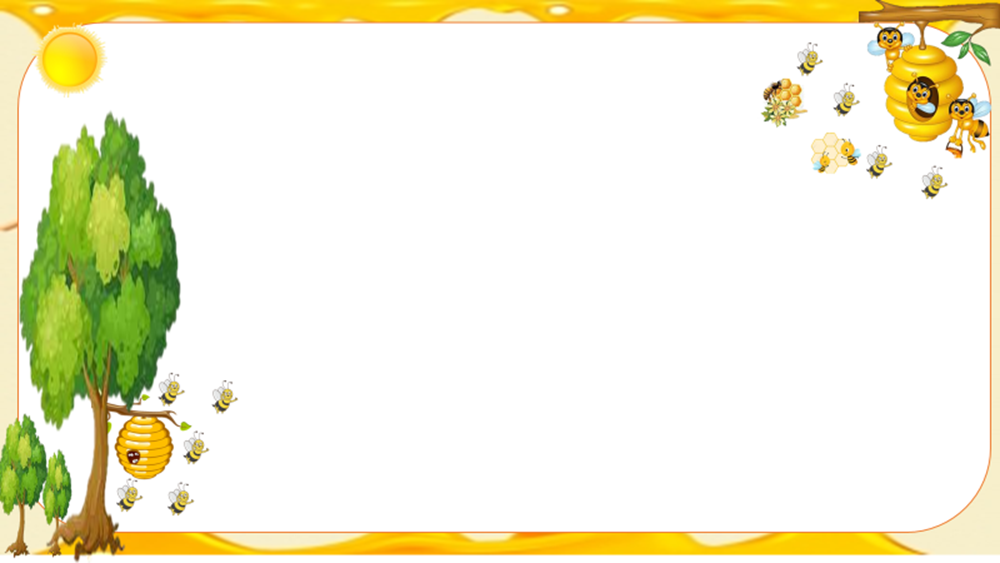 2. Chú thích
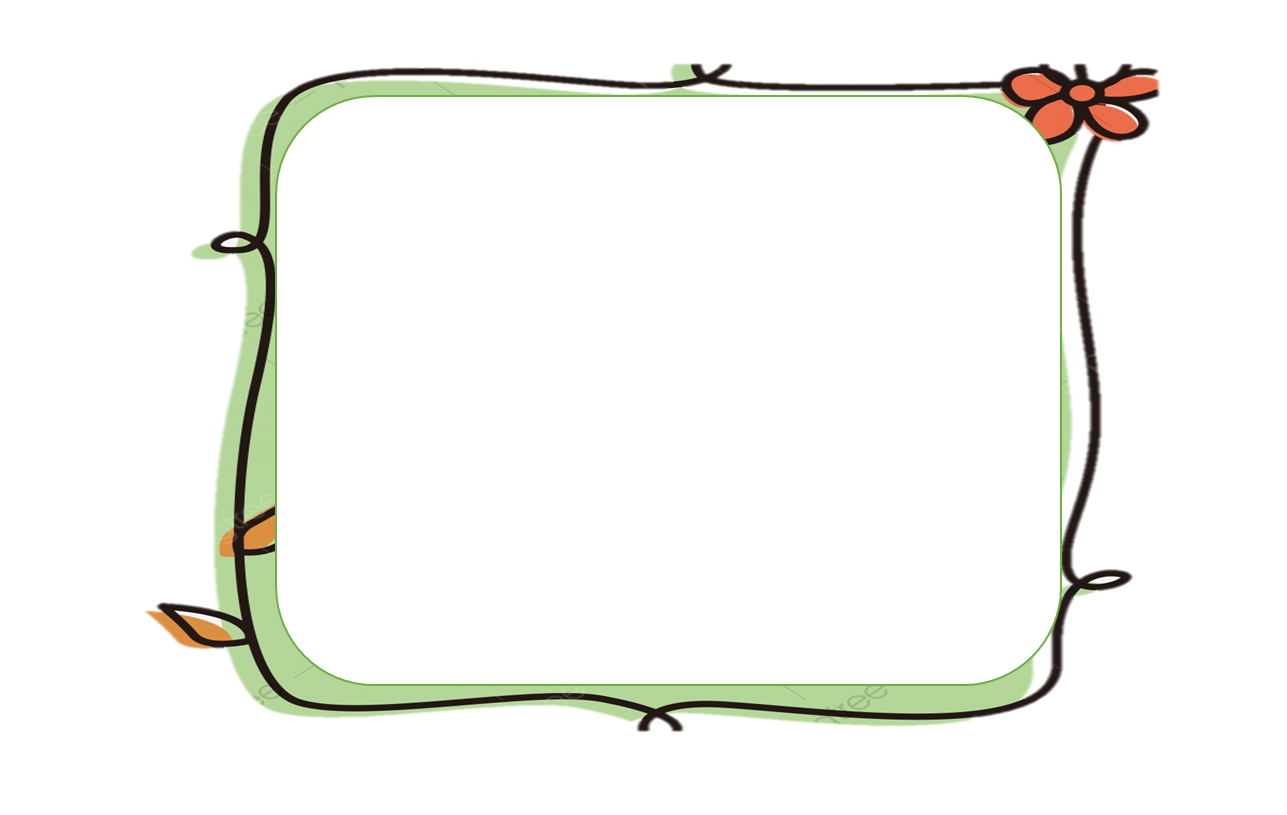 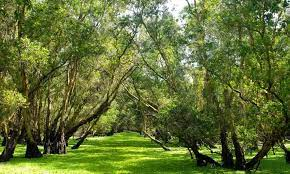 Tràm: cây than gỗ, vỏ cây dung để tram thuyền, lá được sử dụng để làm dược liệu và tinh dầu.
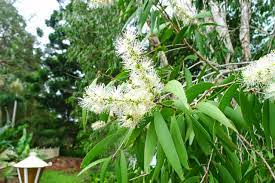 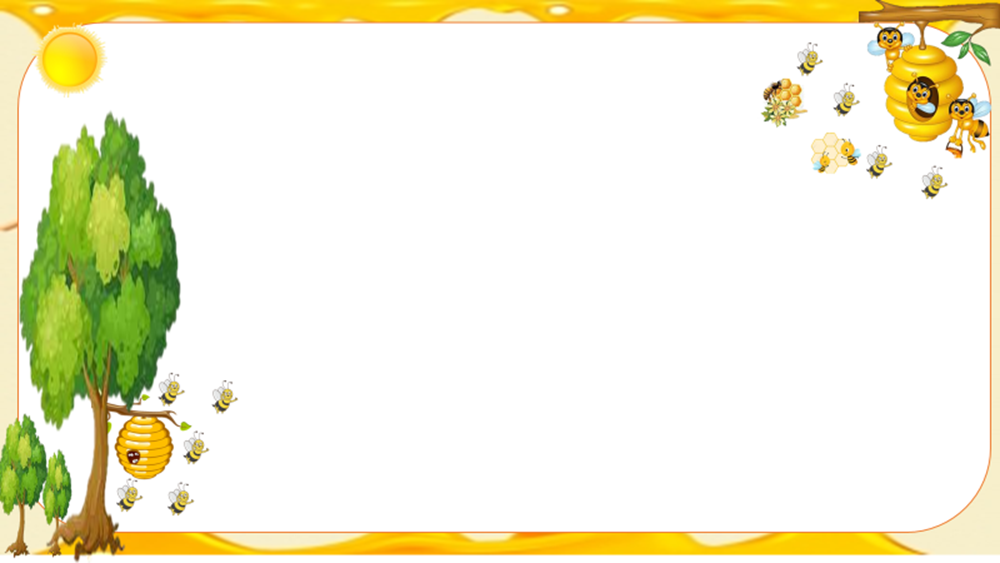 2. Chú thích
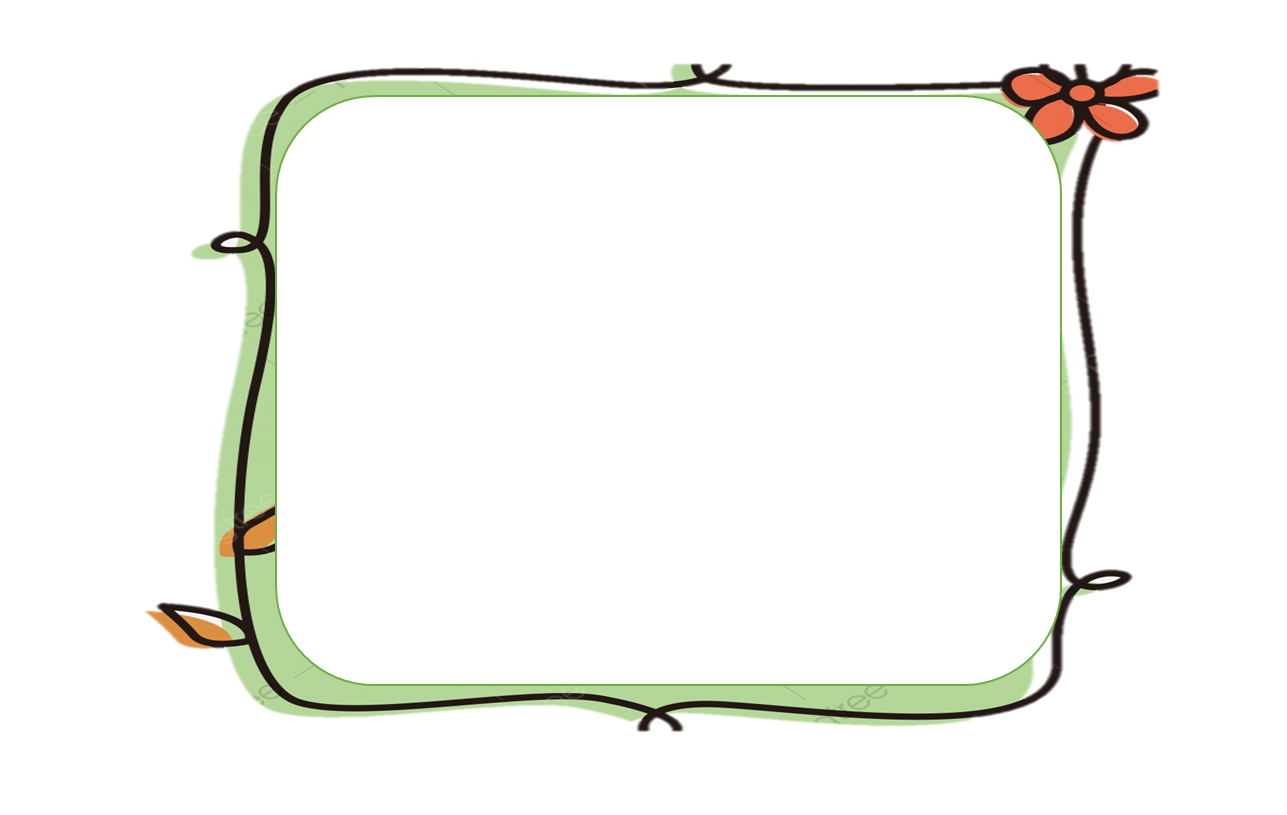 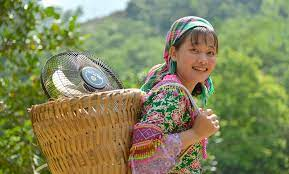 Gùi: đồ vật đan bằng mây, tre; được người dân vùng núi dung để đựng đồ đạc, thường mang trên lưng.
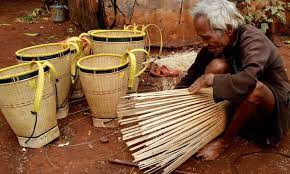 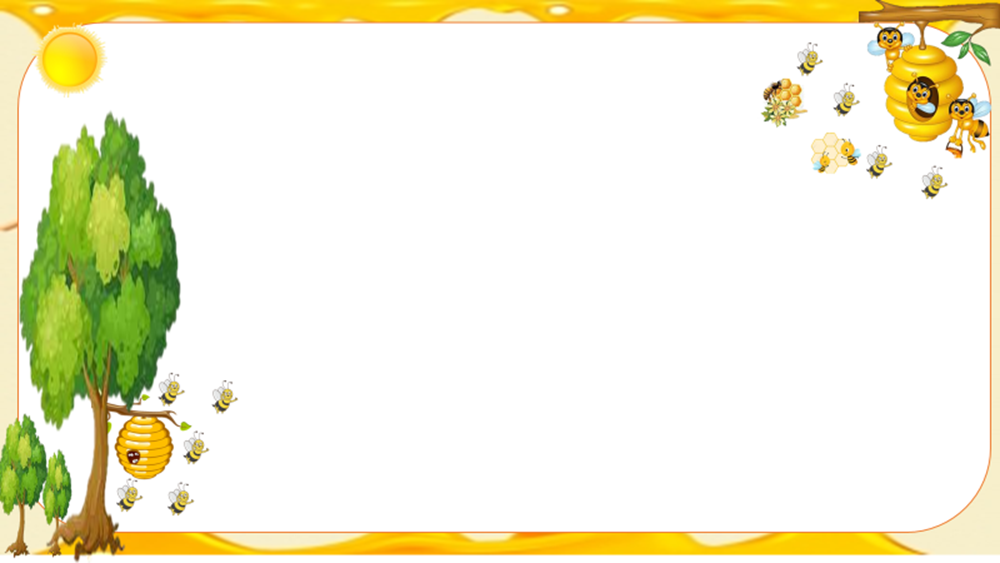 2. Chú thích
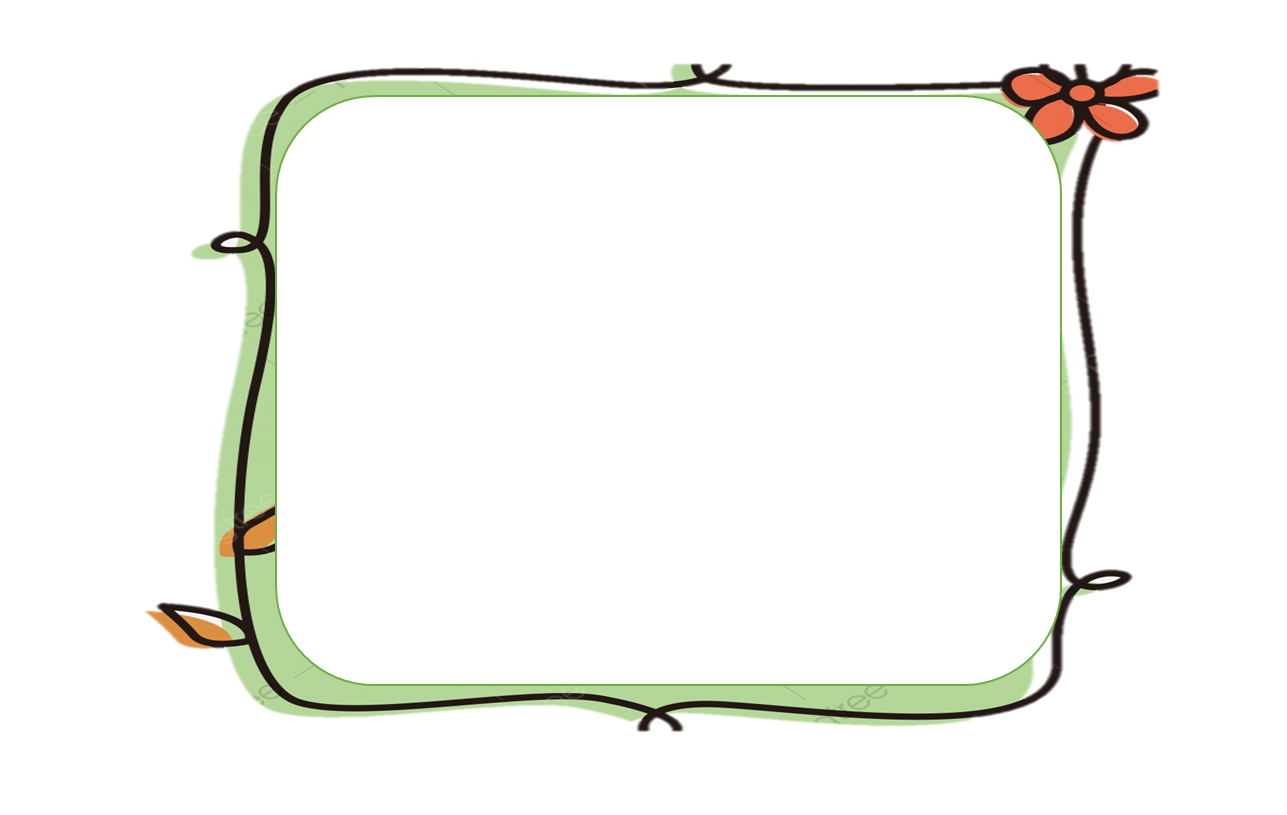 Chà gạc: dao đi rừng của người dân tộc thiểu số ở một số vùng.
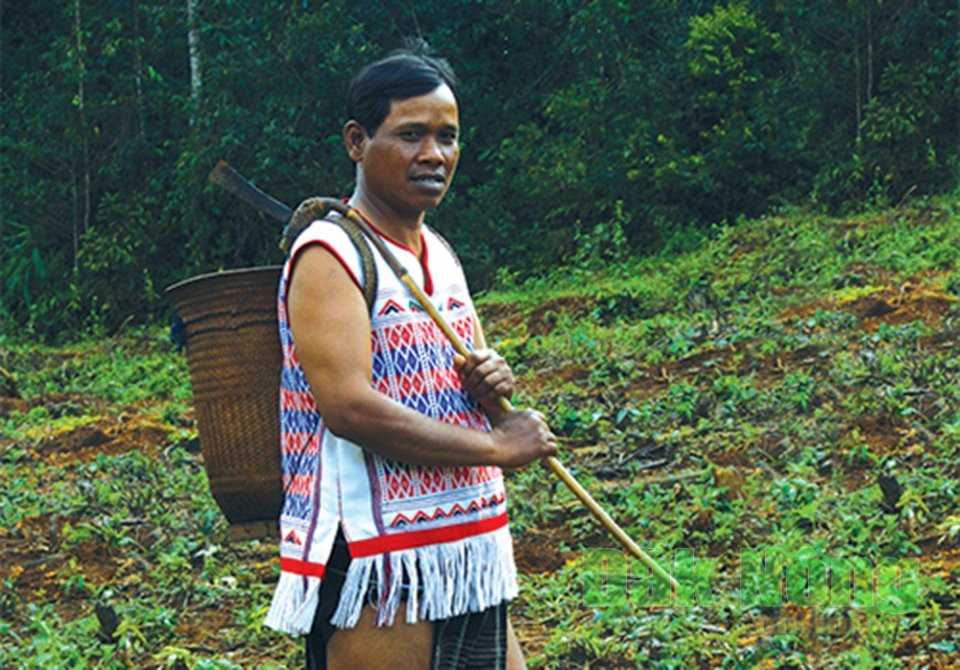 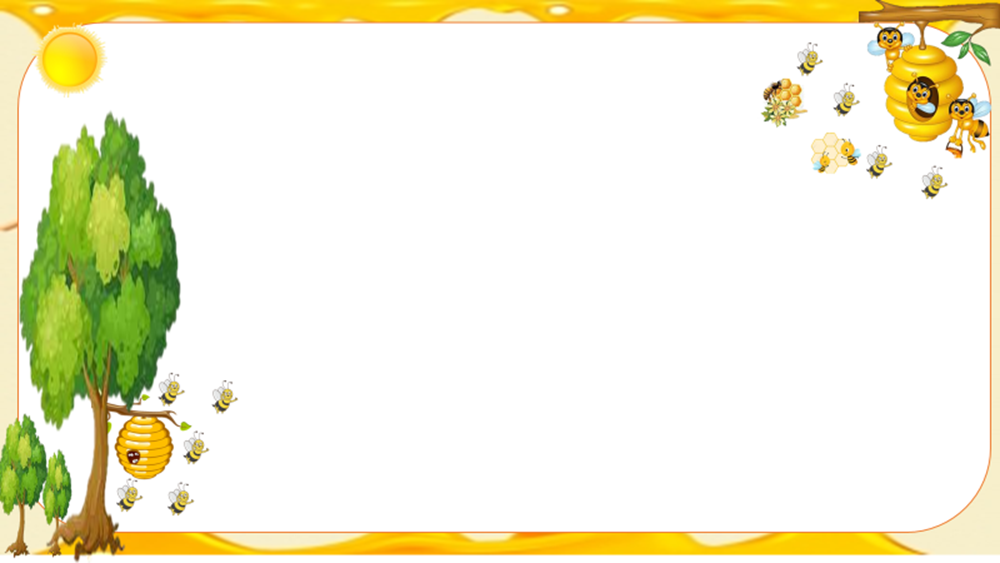 2. Chú thích
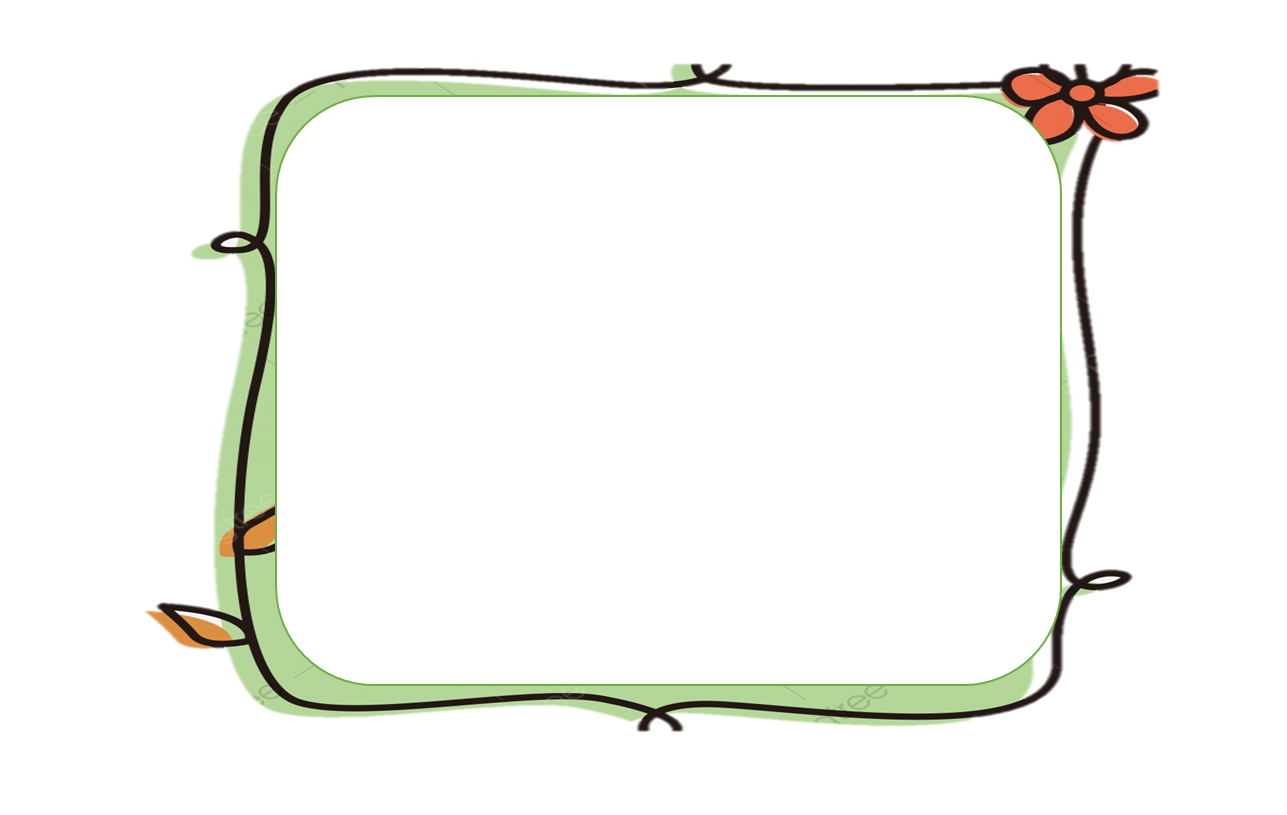 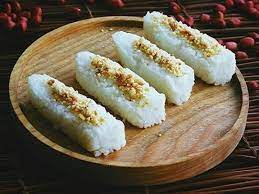 Cơm vắt: cơm nắm
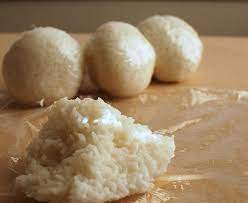 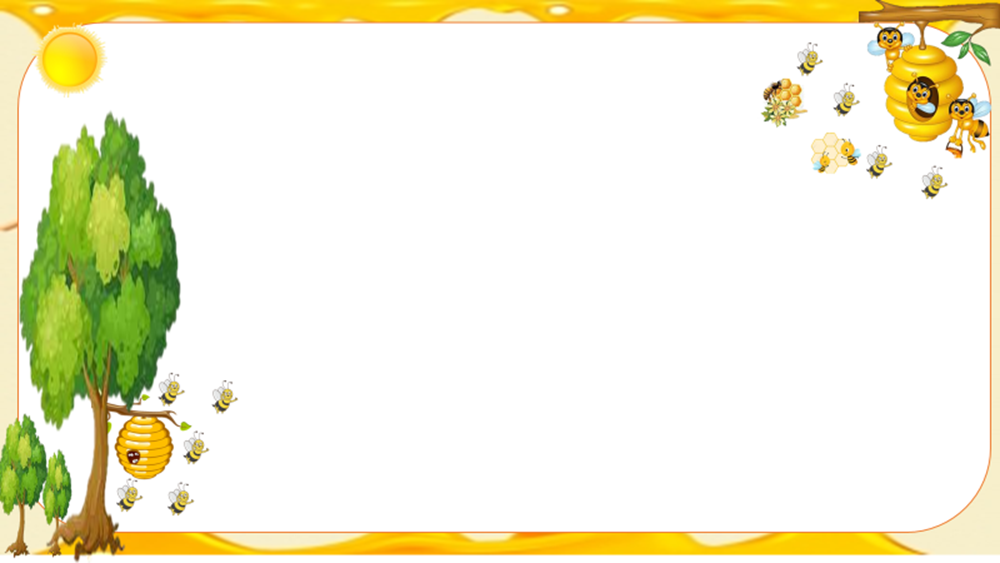 2. Chú thích
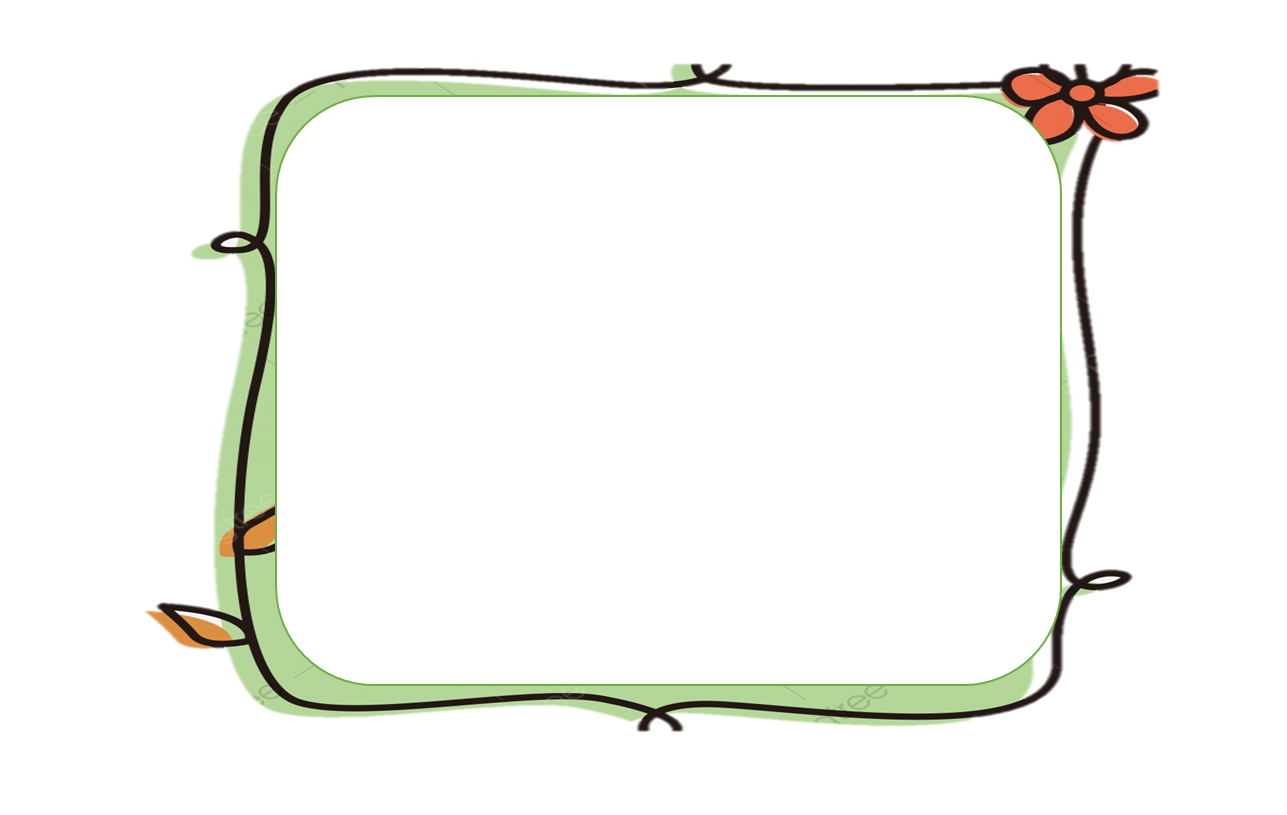 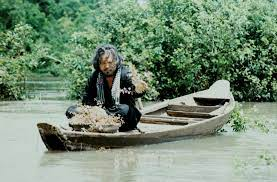 Xuồng: thuyền nhỏ không có mái che.
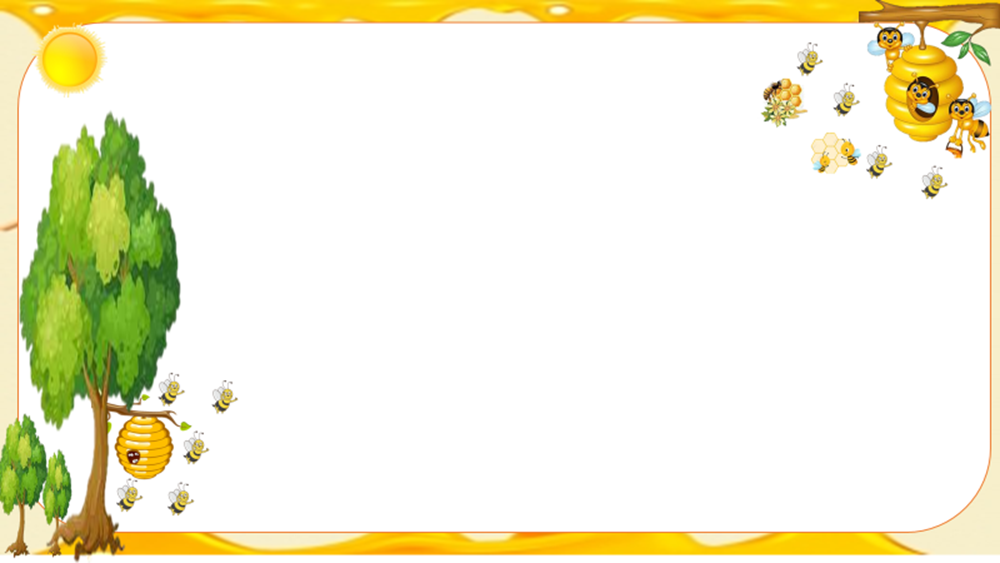 2. Chú thích
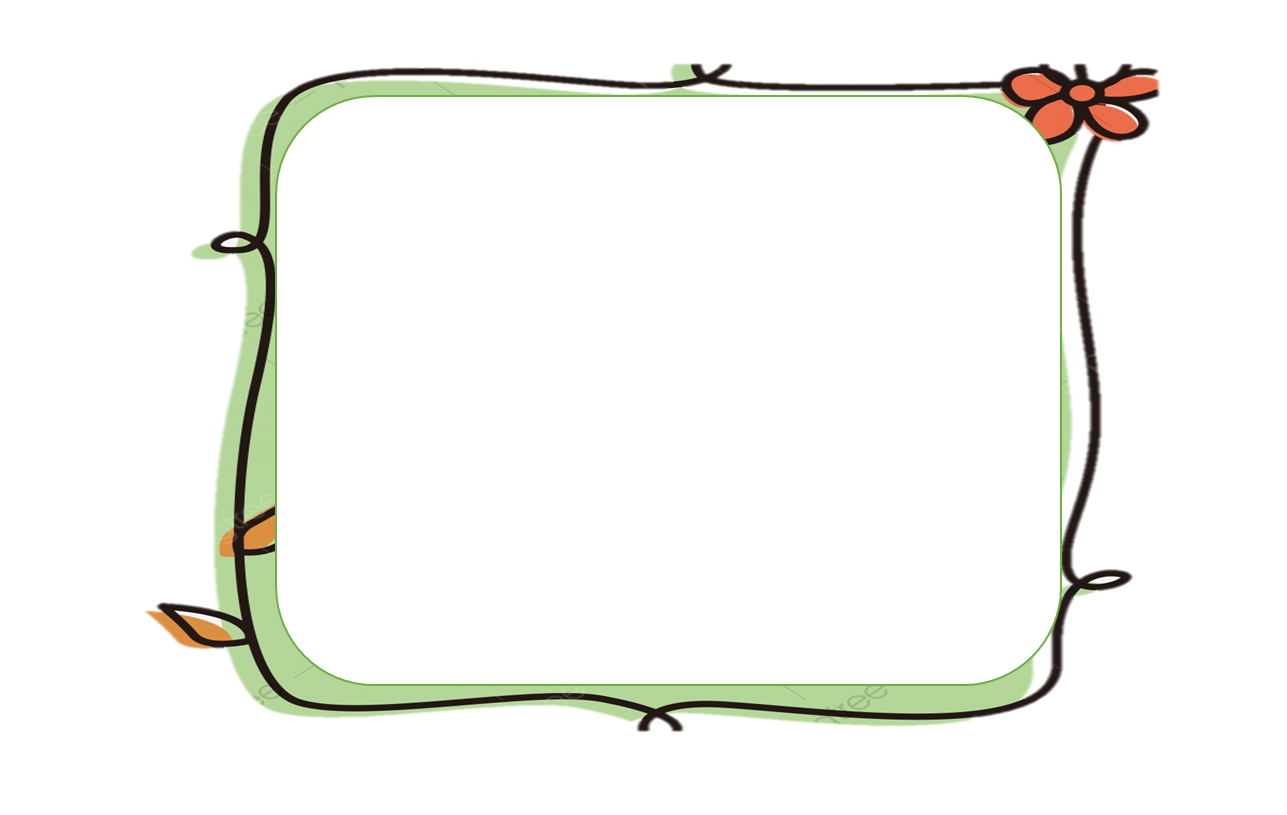 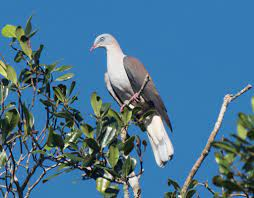 Gầm ghì: một loài chim thuộc họ bồ câu.
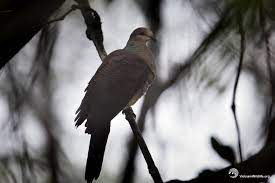 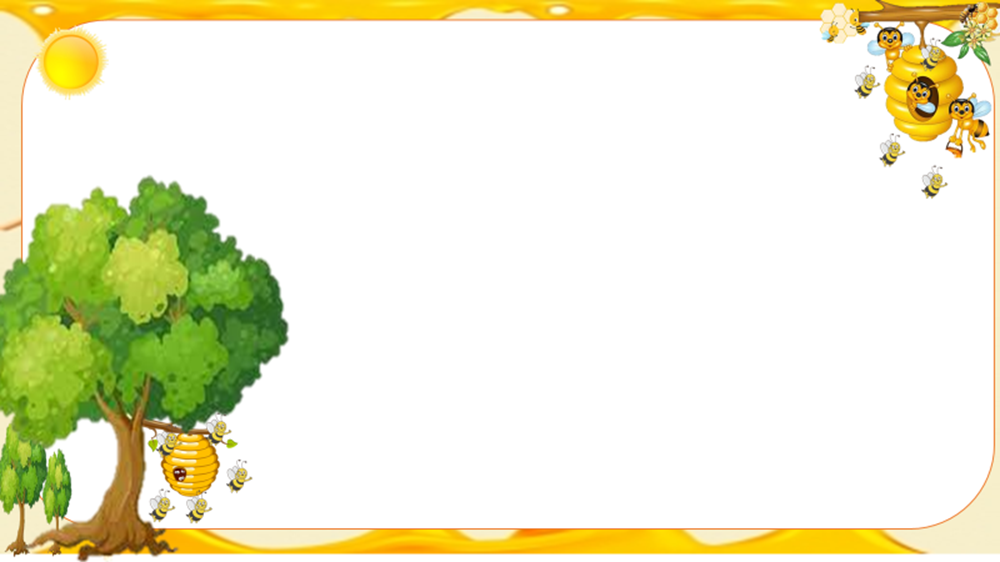 3. Tác giả, tác phẩm
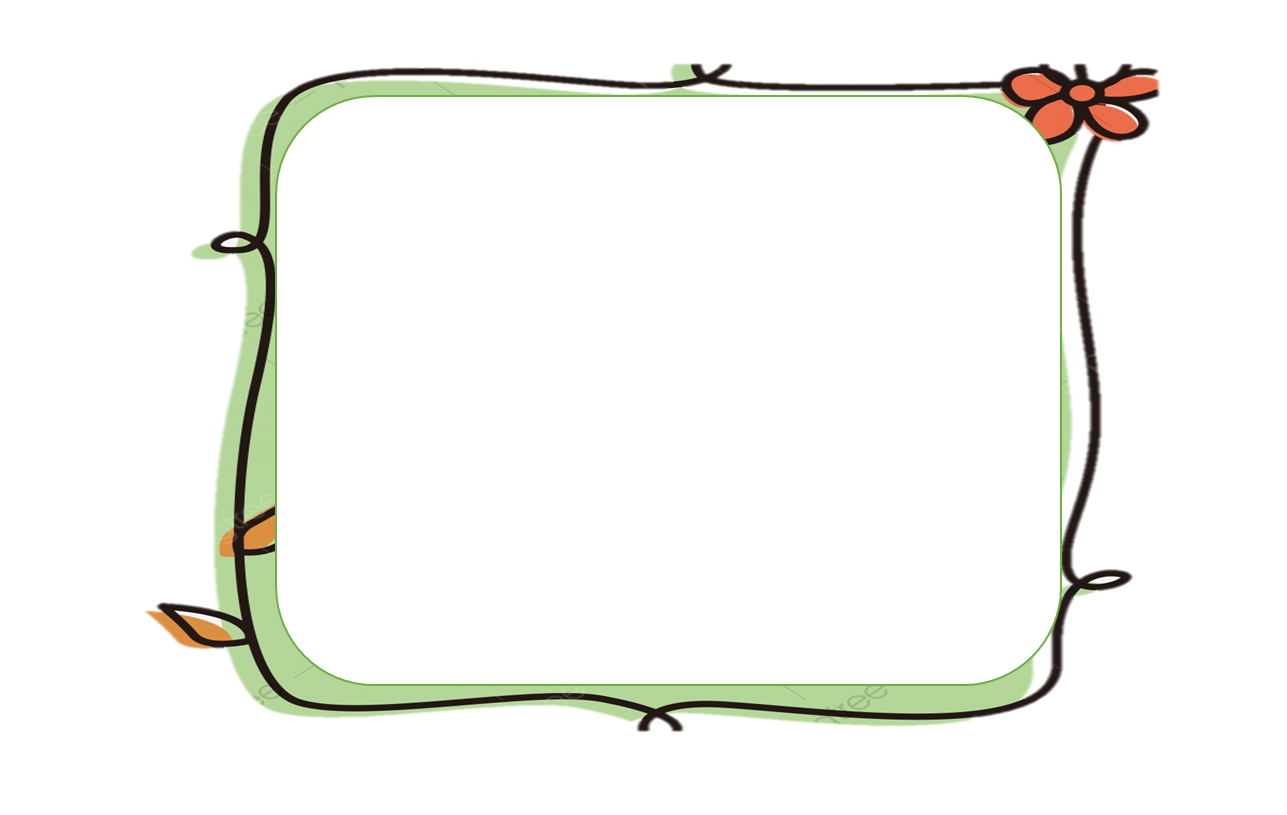 Trình bày vài thông tin về tác giả, tác phẩm?
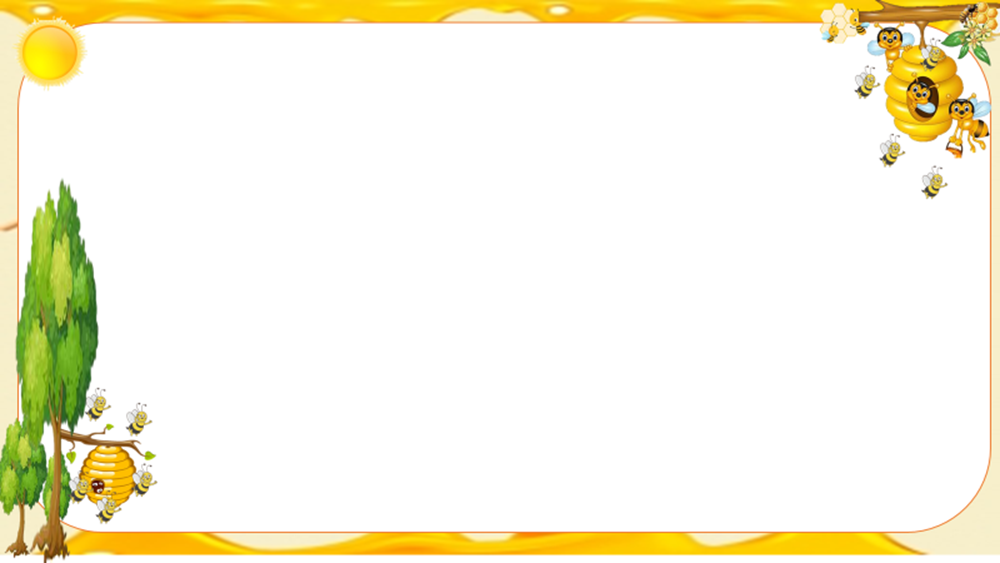 a. Tác giả
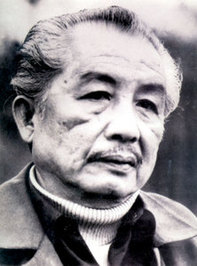 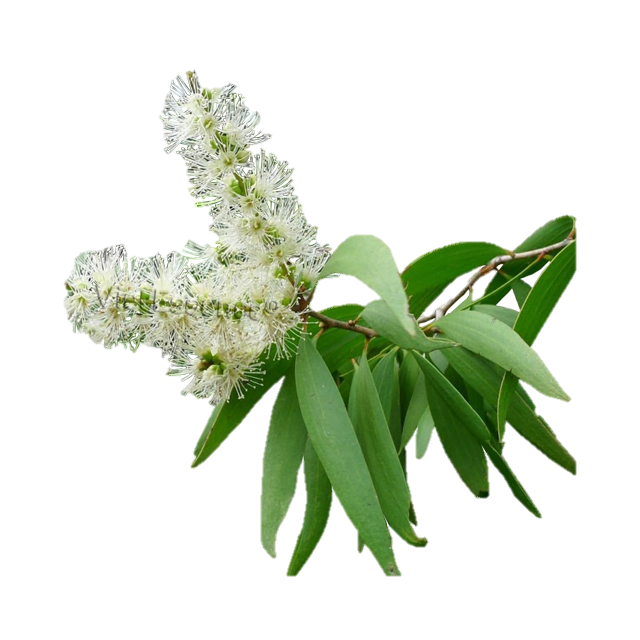 1925- 1989 quê ở Tiền Giang, là nhà văn của miền đất phương Nam
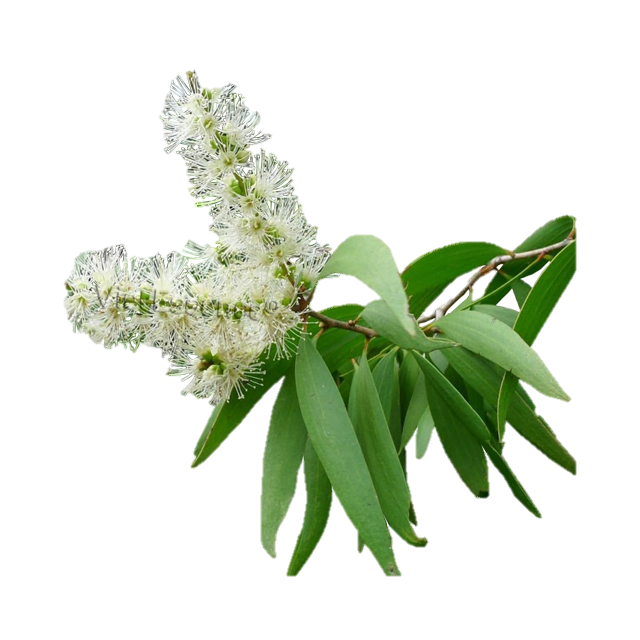 Viết về thiên nhiên, con người phương Nam với vẻ đẹp trù phú, những người dân chất phác, thuần hậu
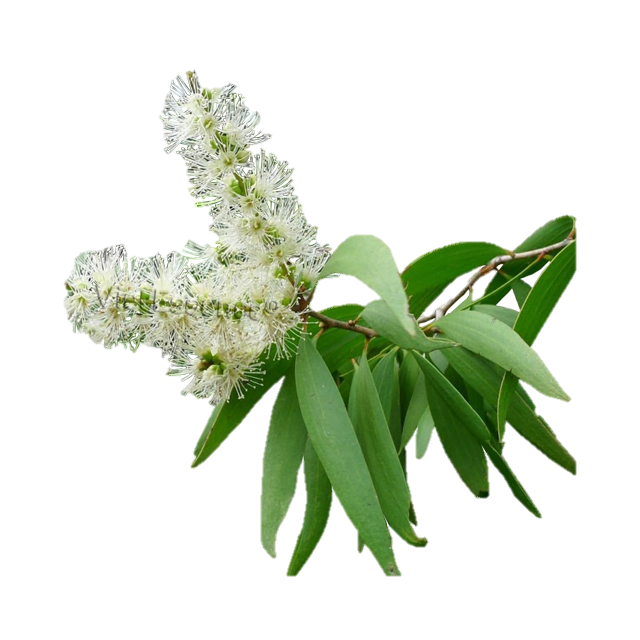 Lối miêu tả vừa hiện thực vừa trữ tình, ngôn ngữ mang màu sắc địa phương
Đoàn Giỏi
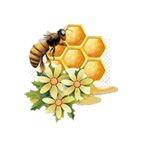 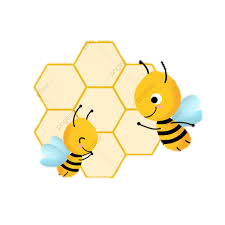 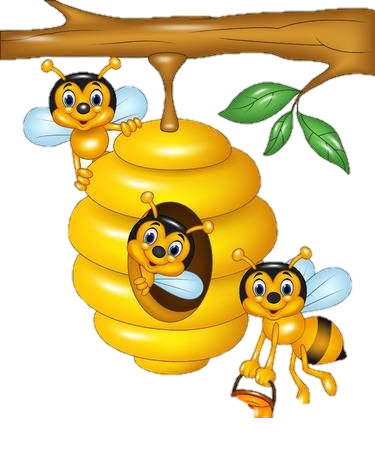 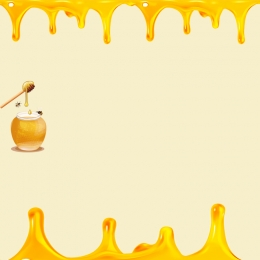 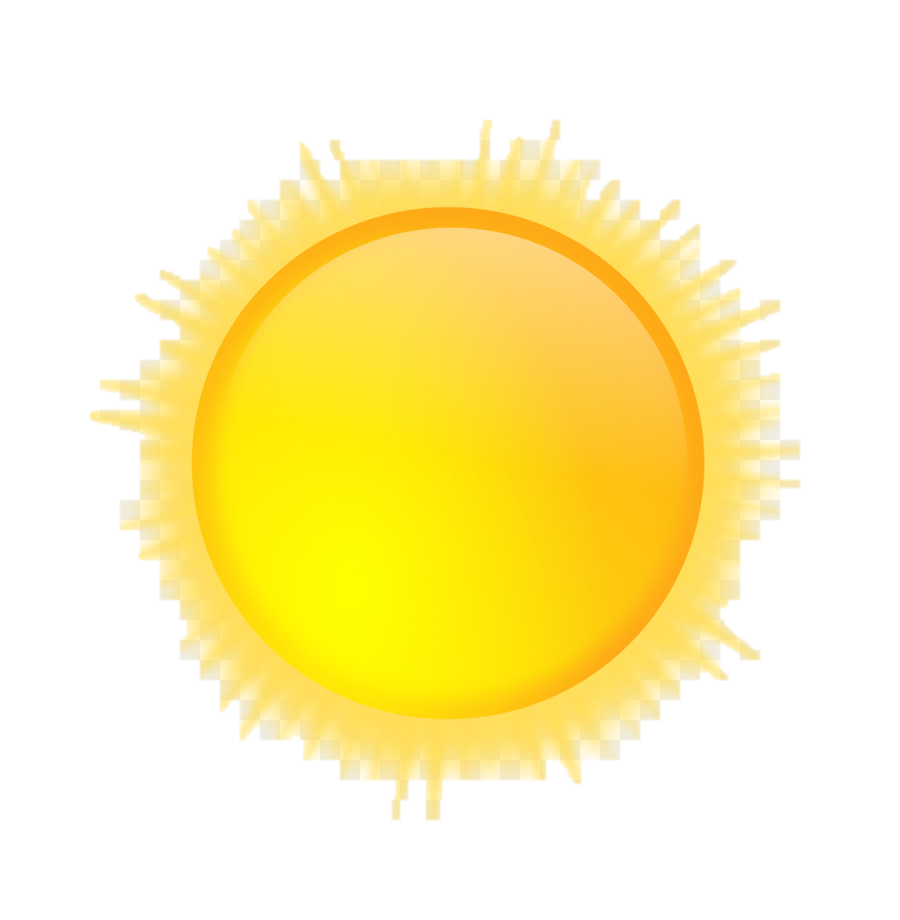 Tác phẩm chính
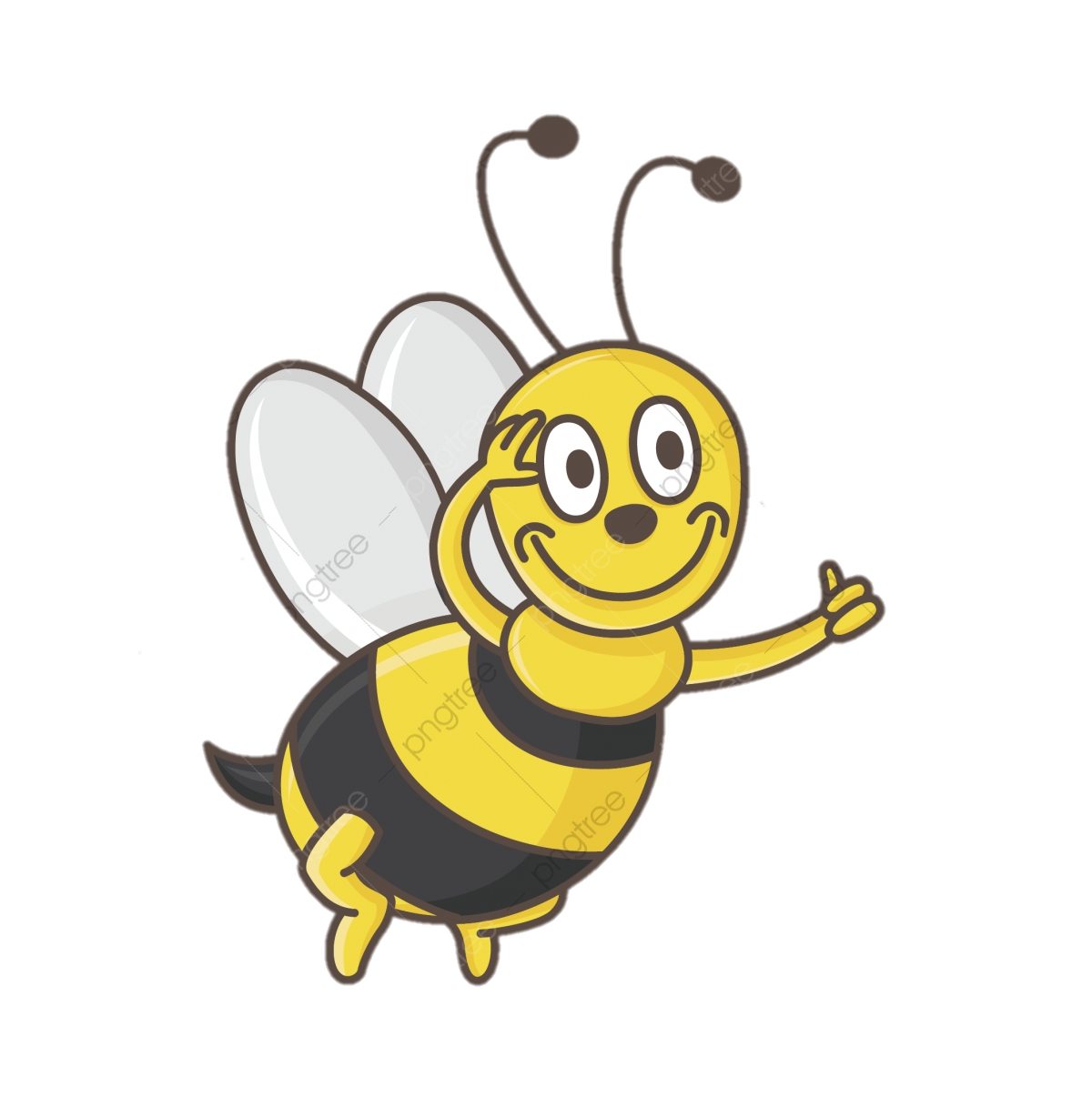 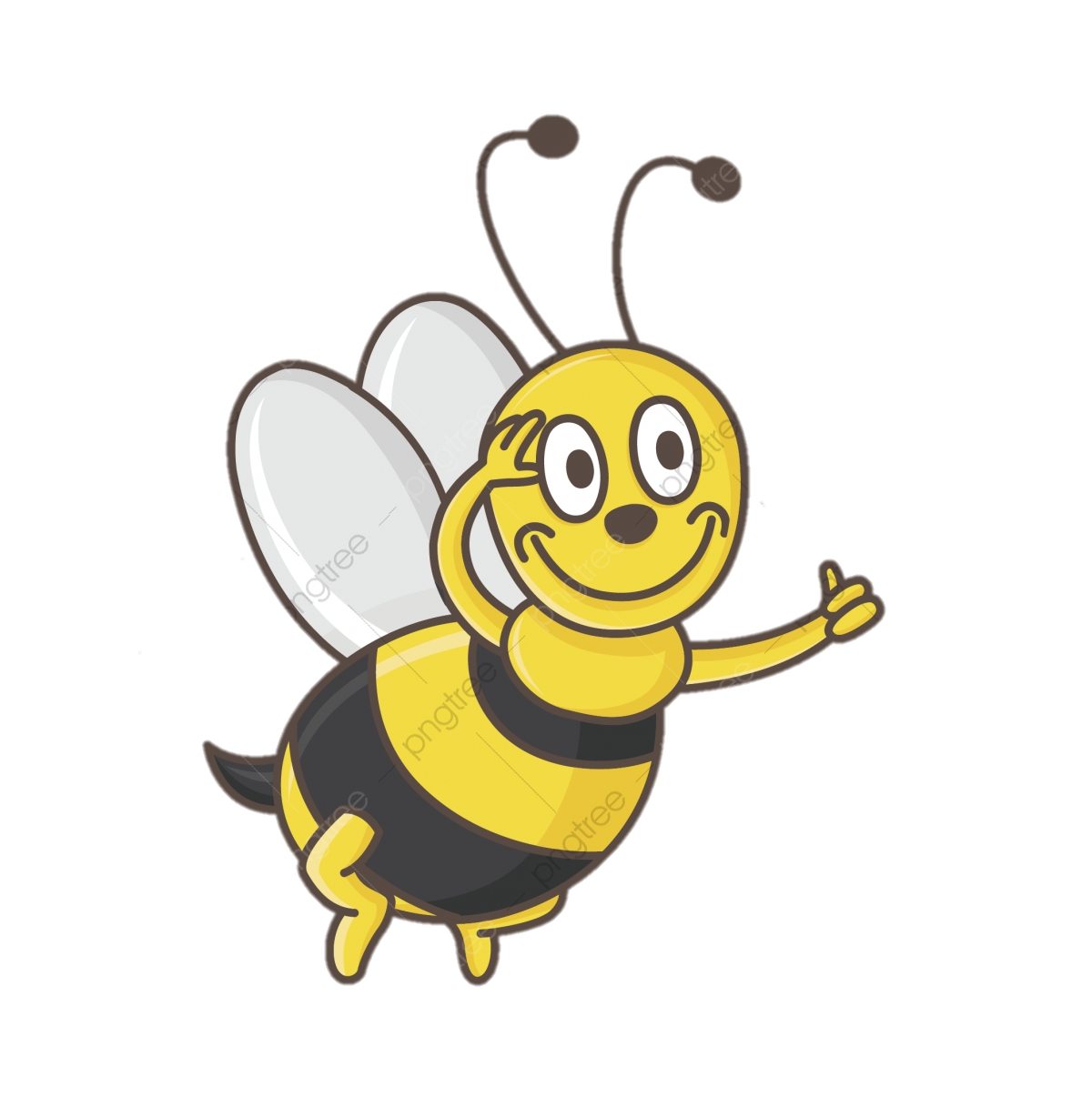 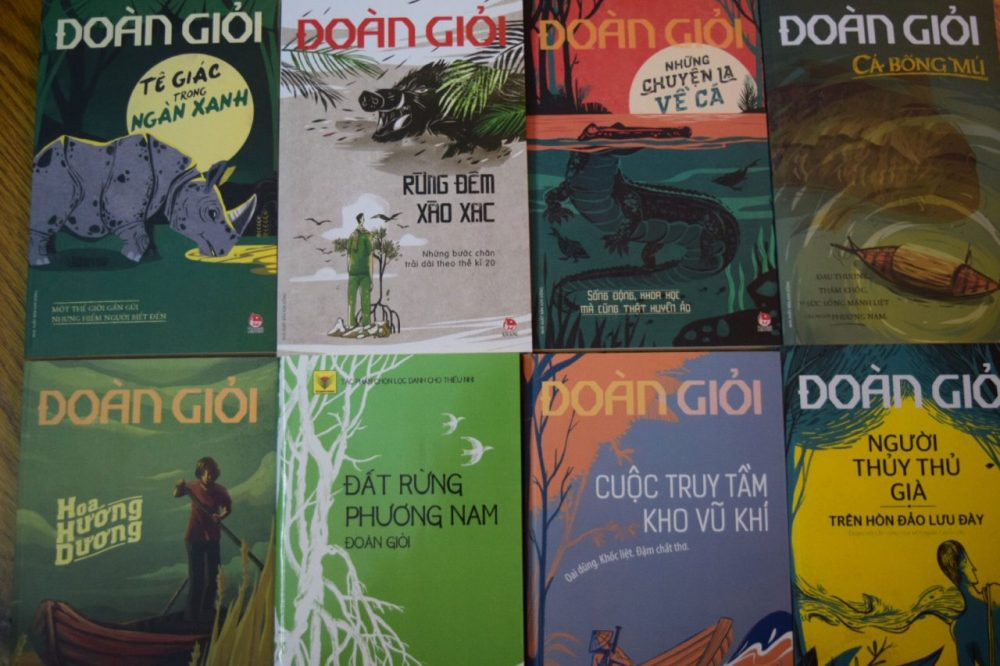 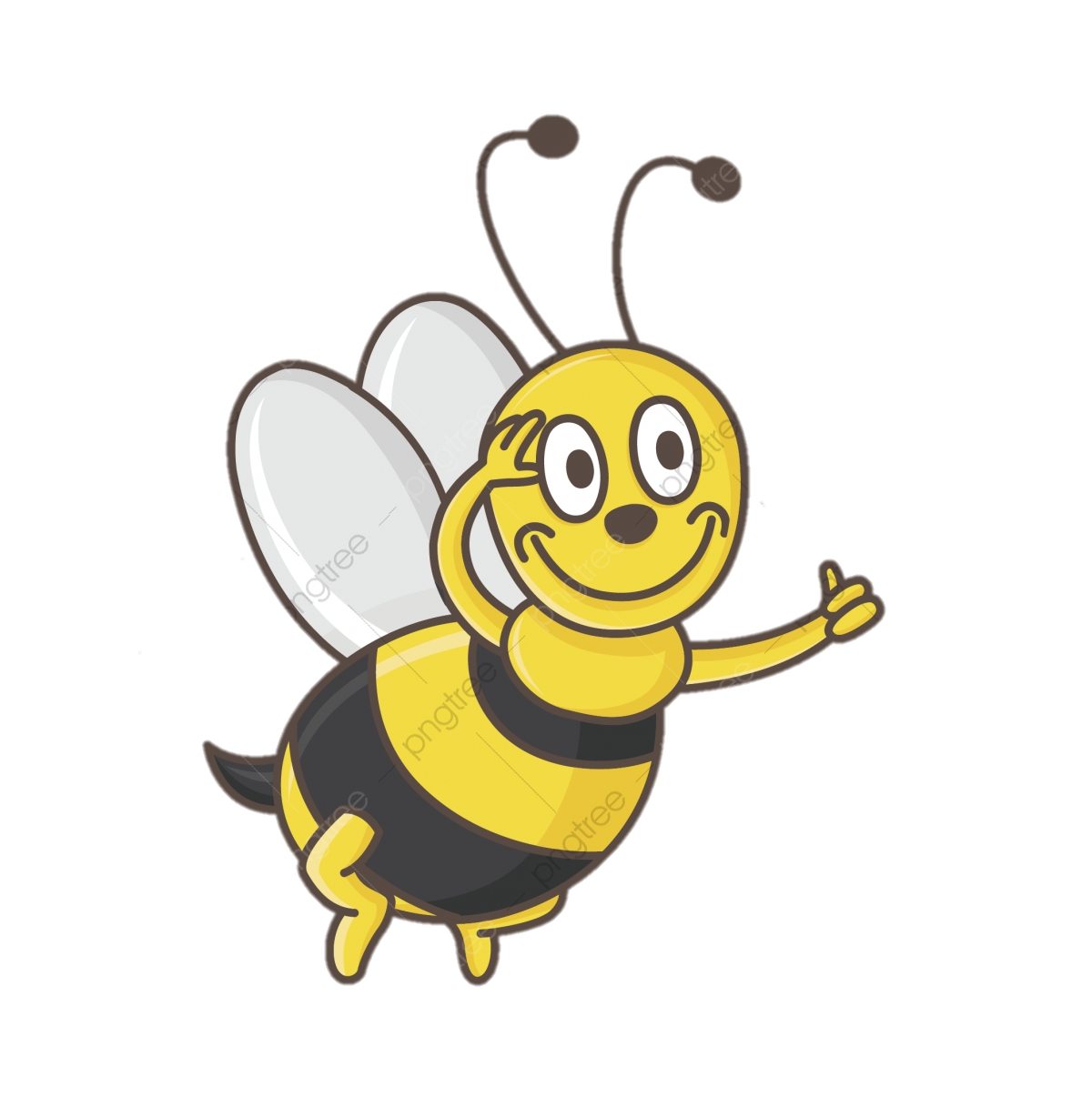 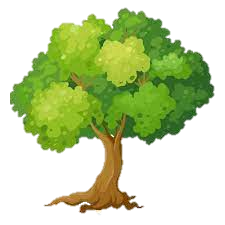 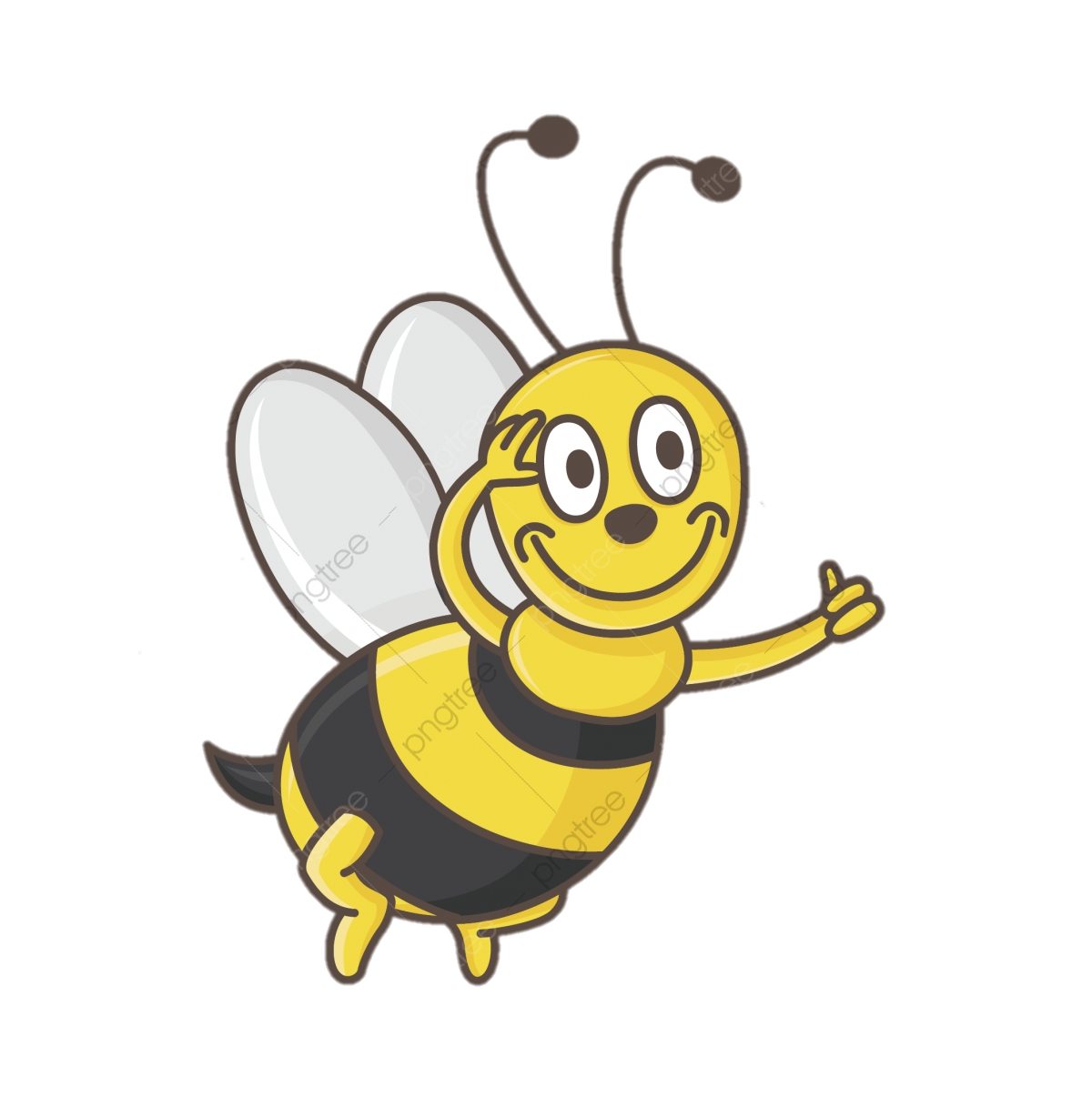 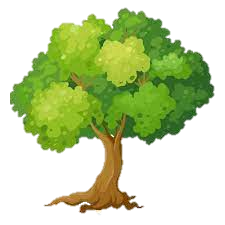 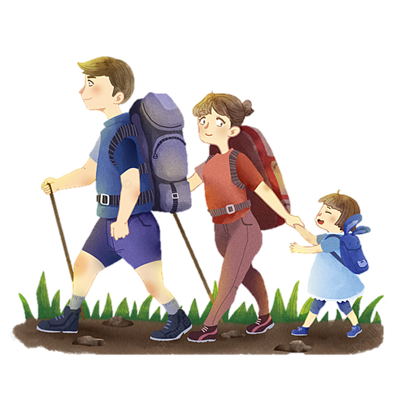 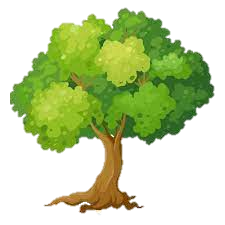 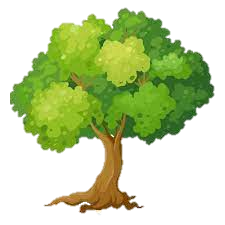 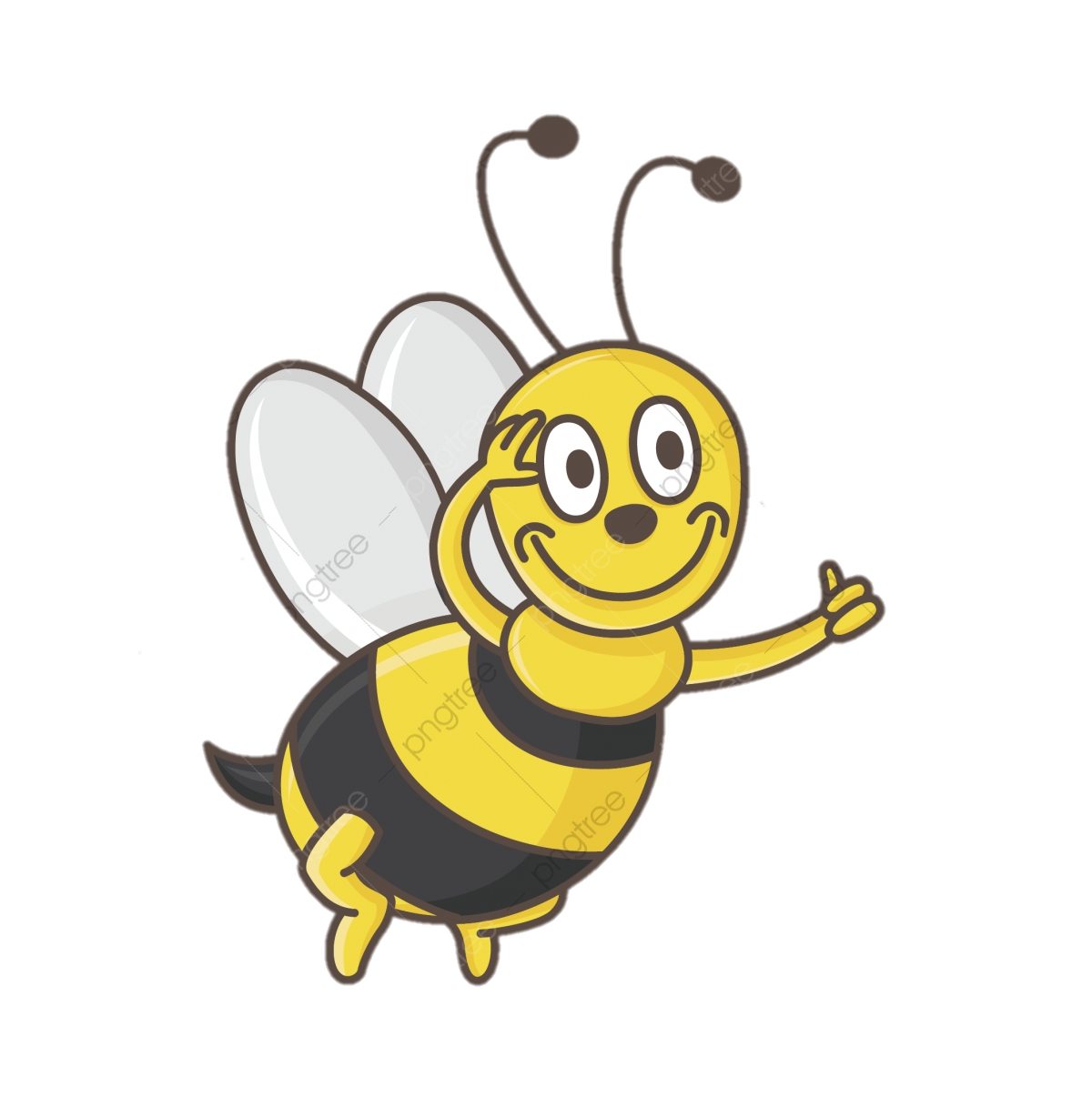 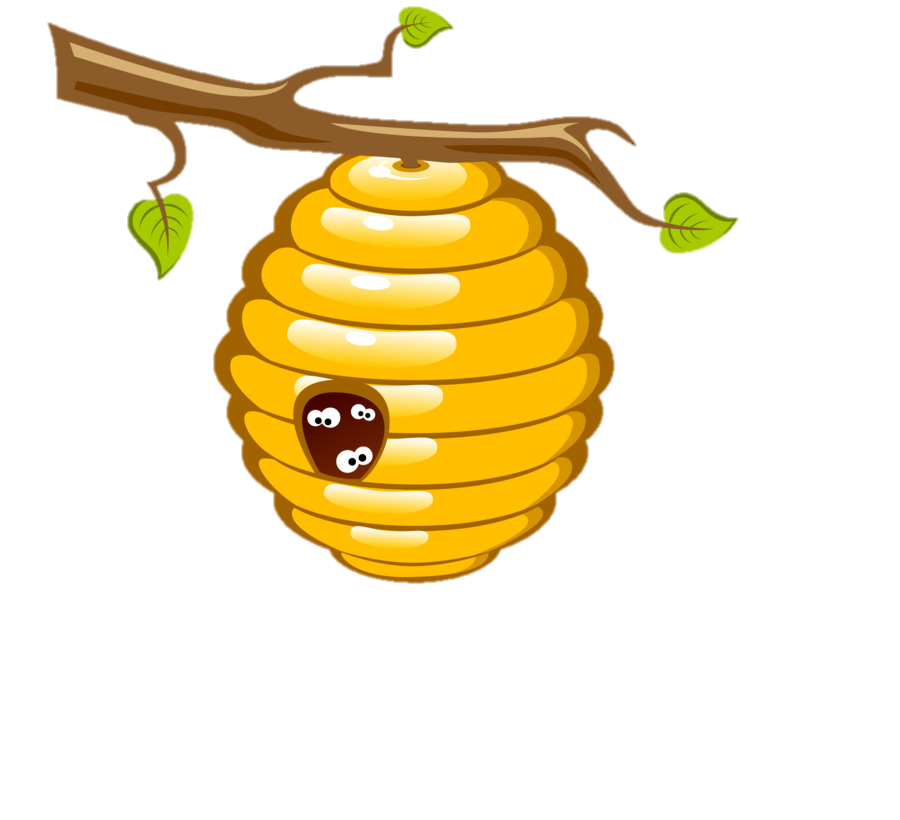 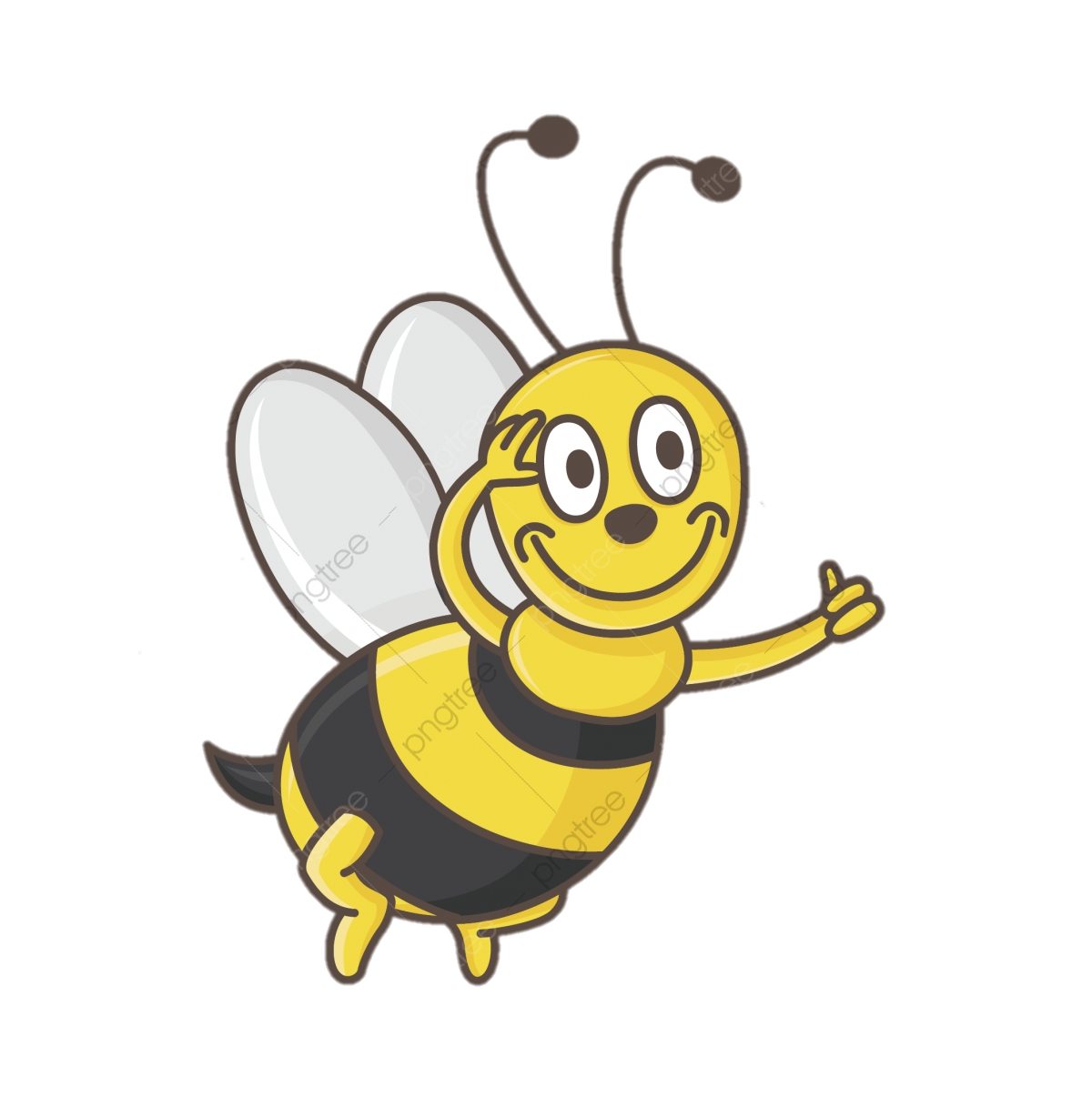 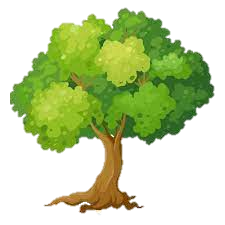 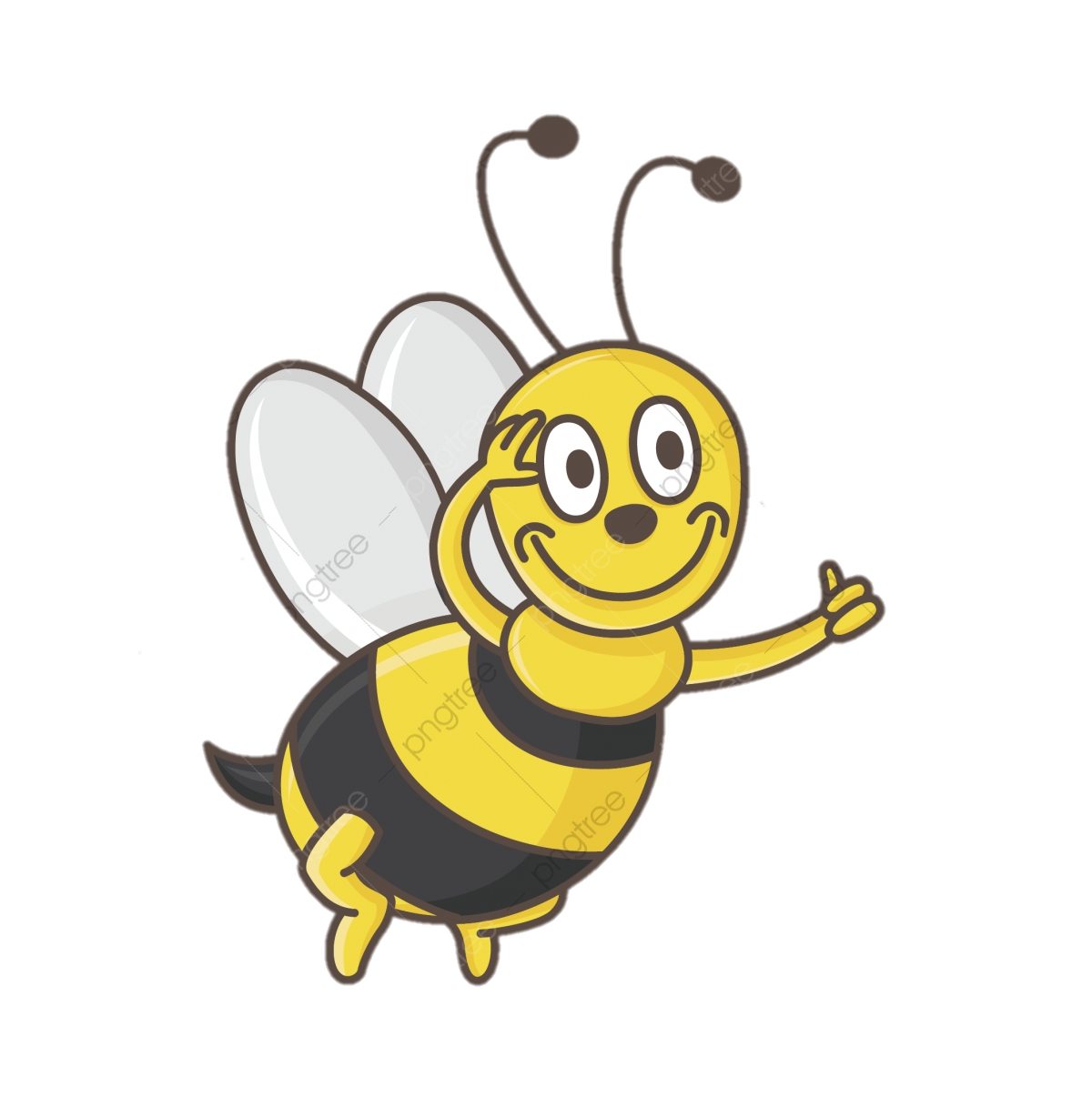 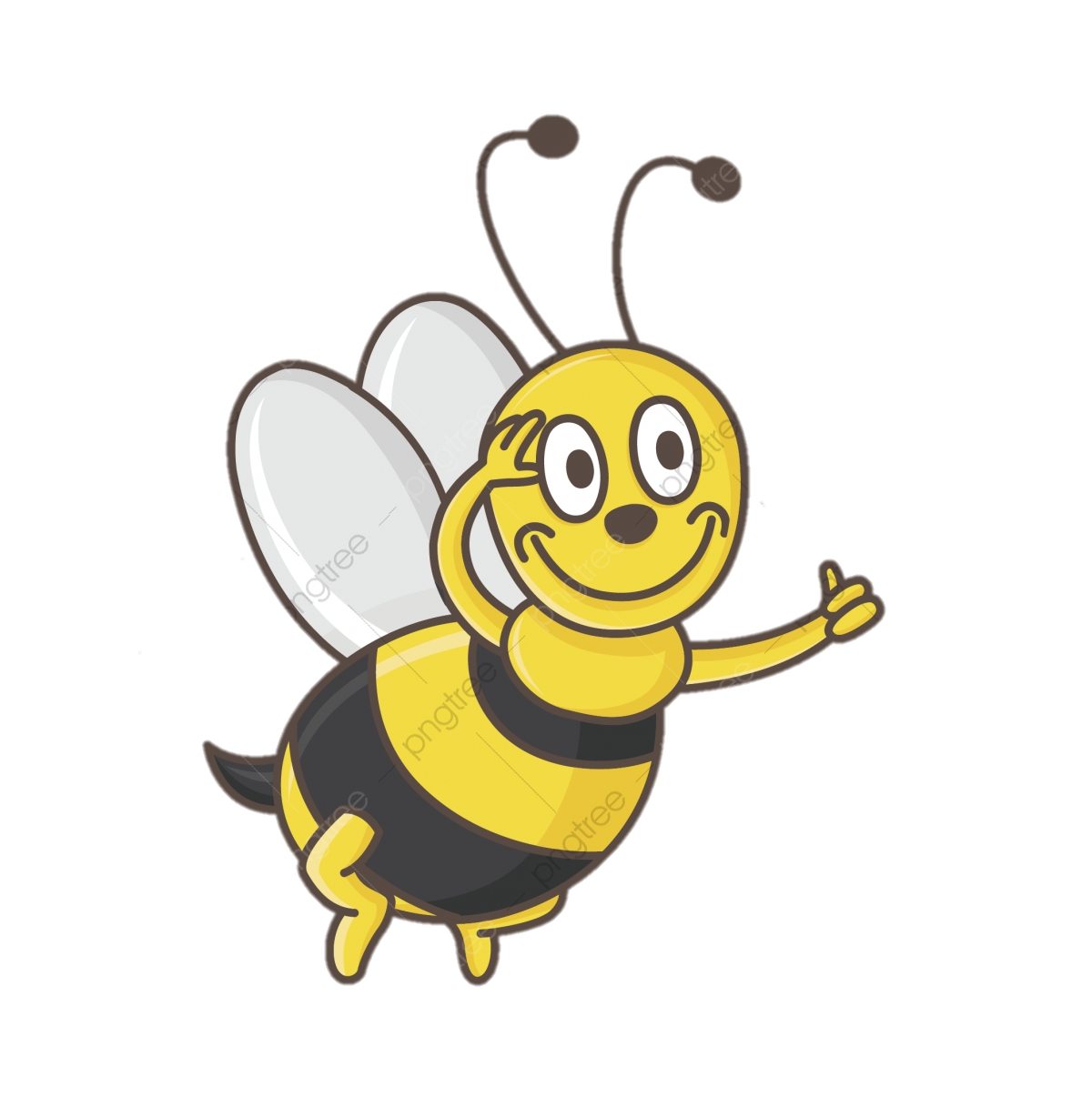 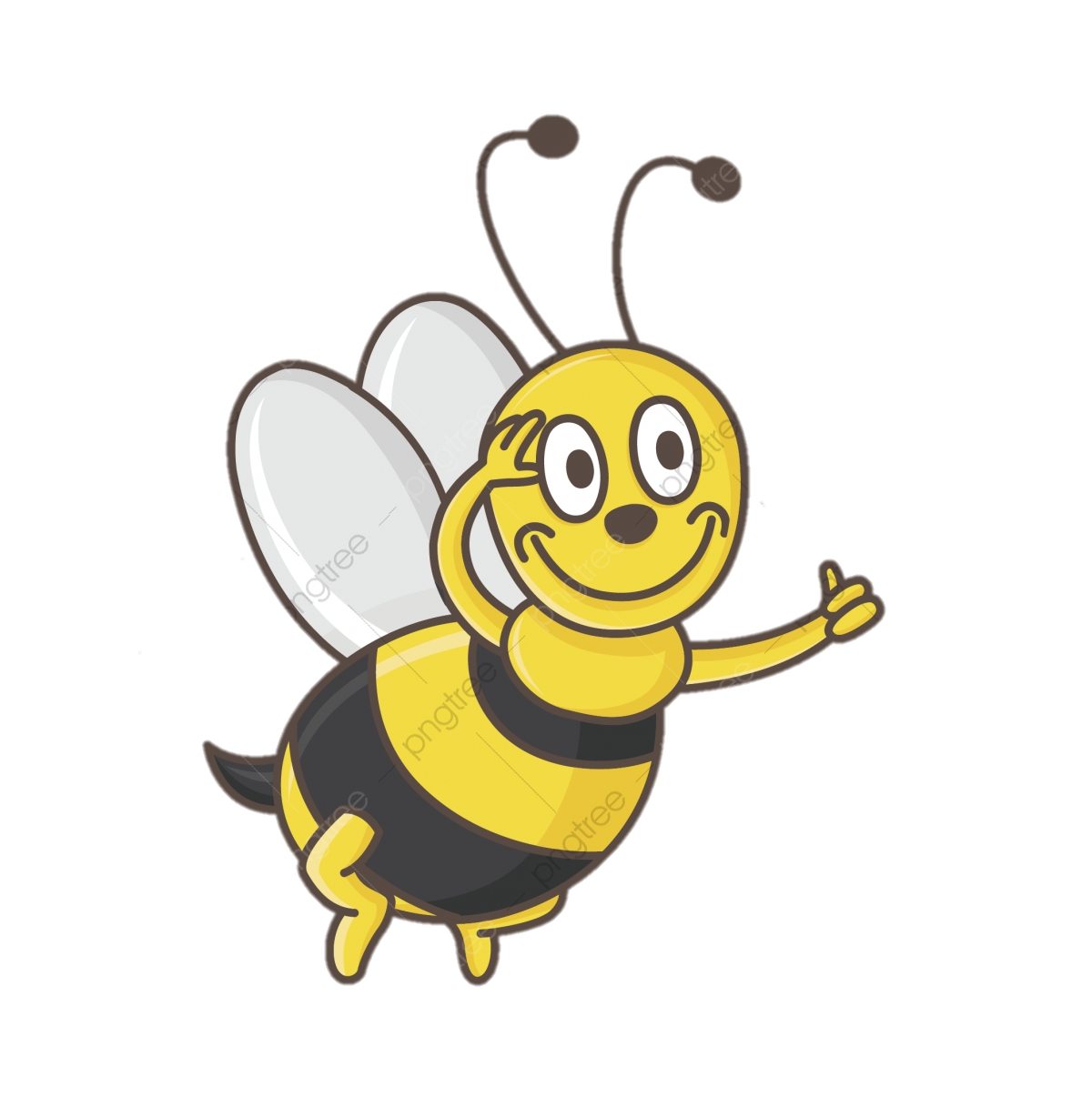 b. Tác phẩm
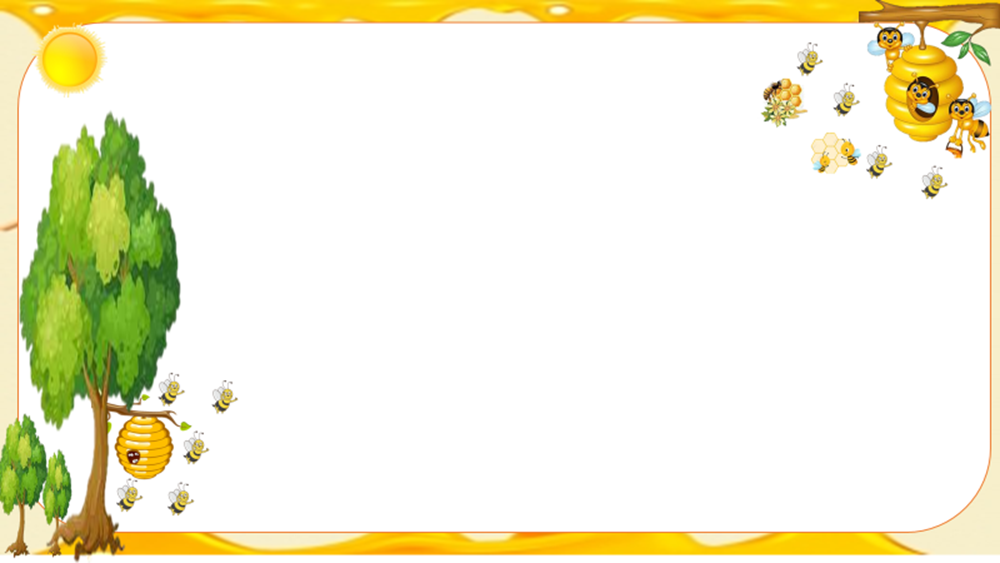 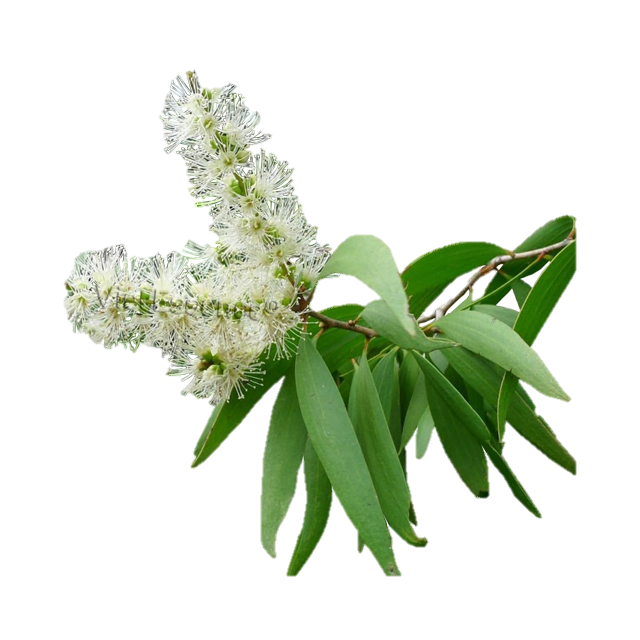 Trích trong cuốn tiểu thuyết Đất rừng phương Nam.
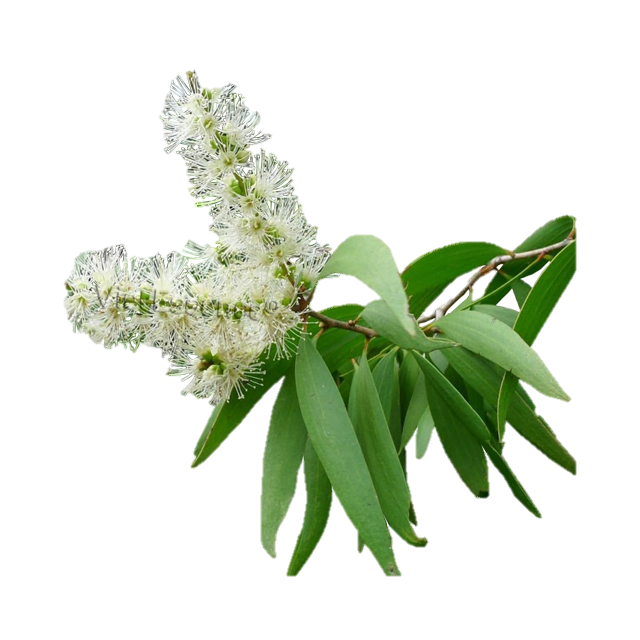 Nằm ở chương 9, kể về lần An theo tía nuôi và Cò đi lấy mật ong trong rừng U Minh.
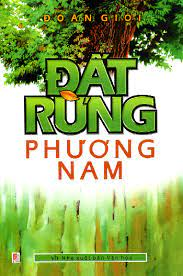 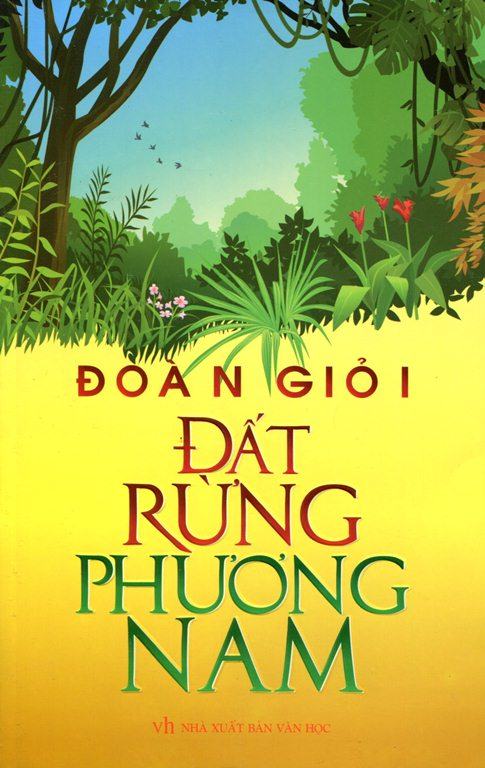 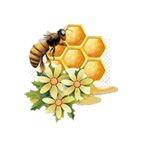 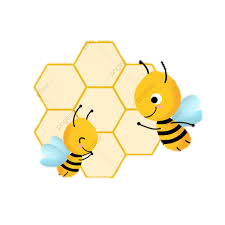 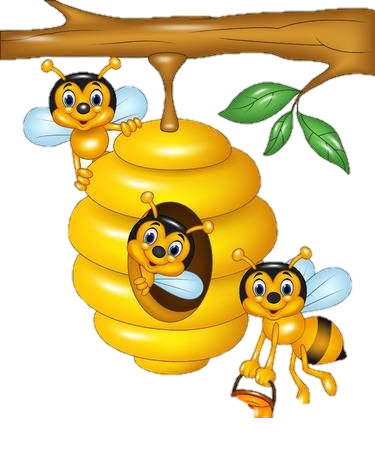 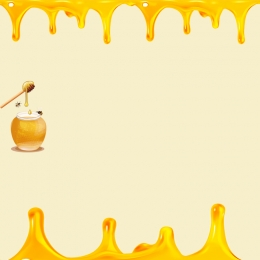 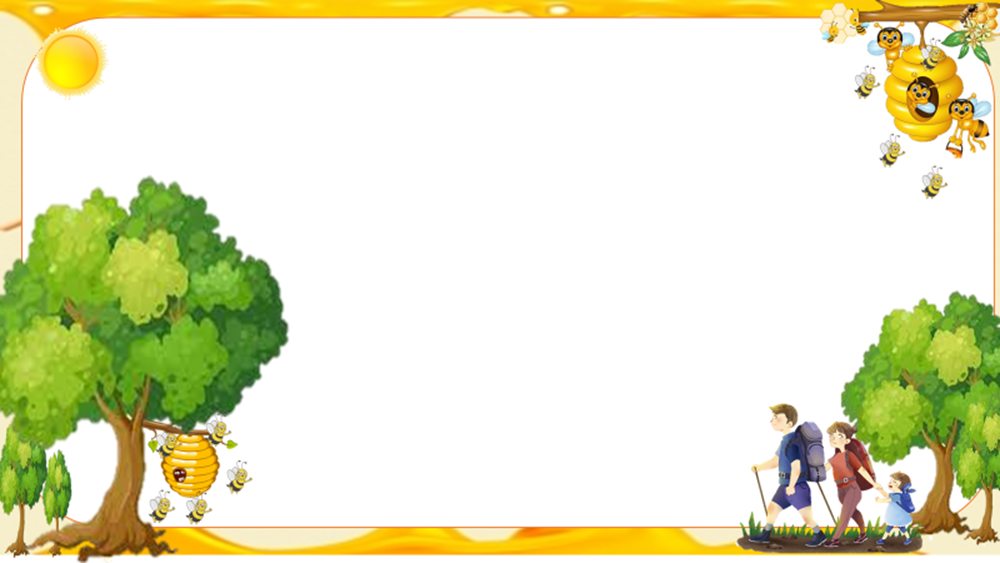 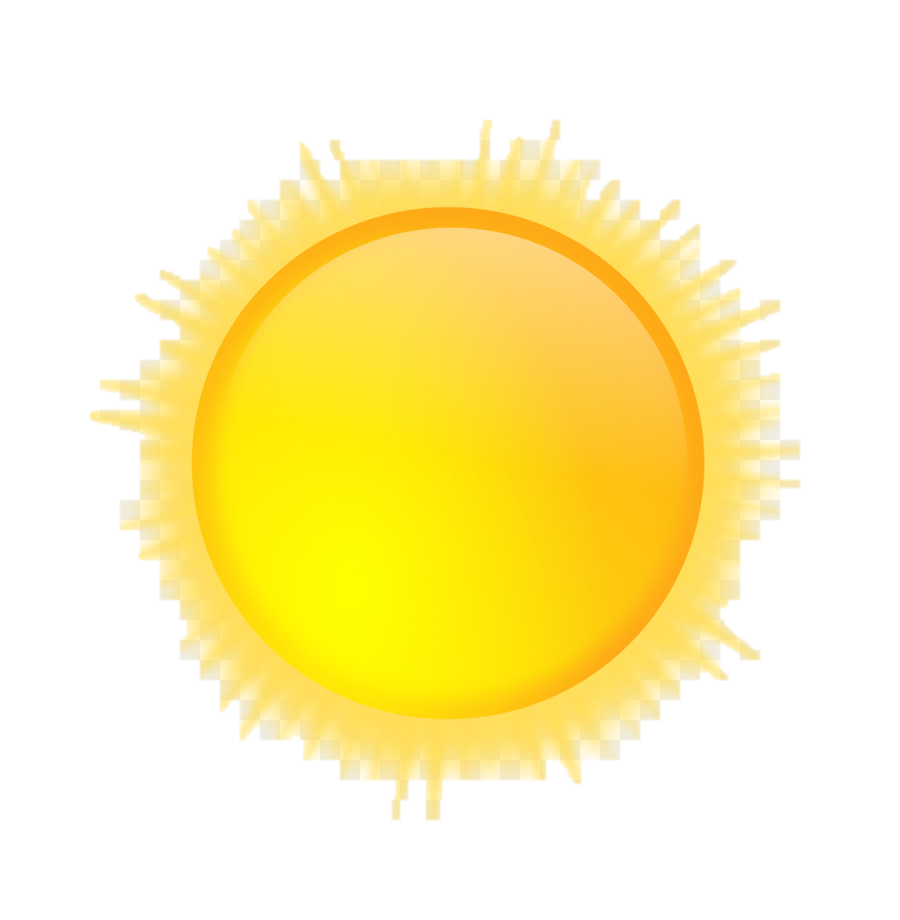 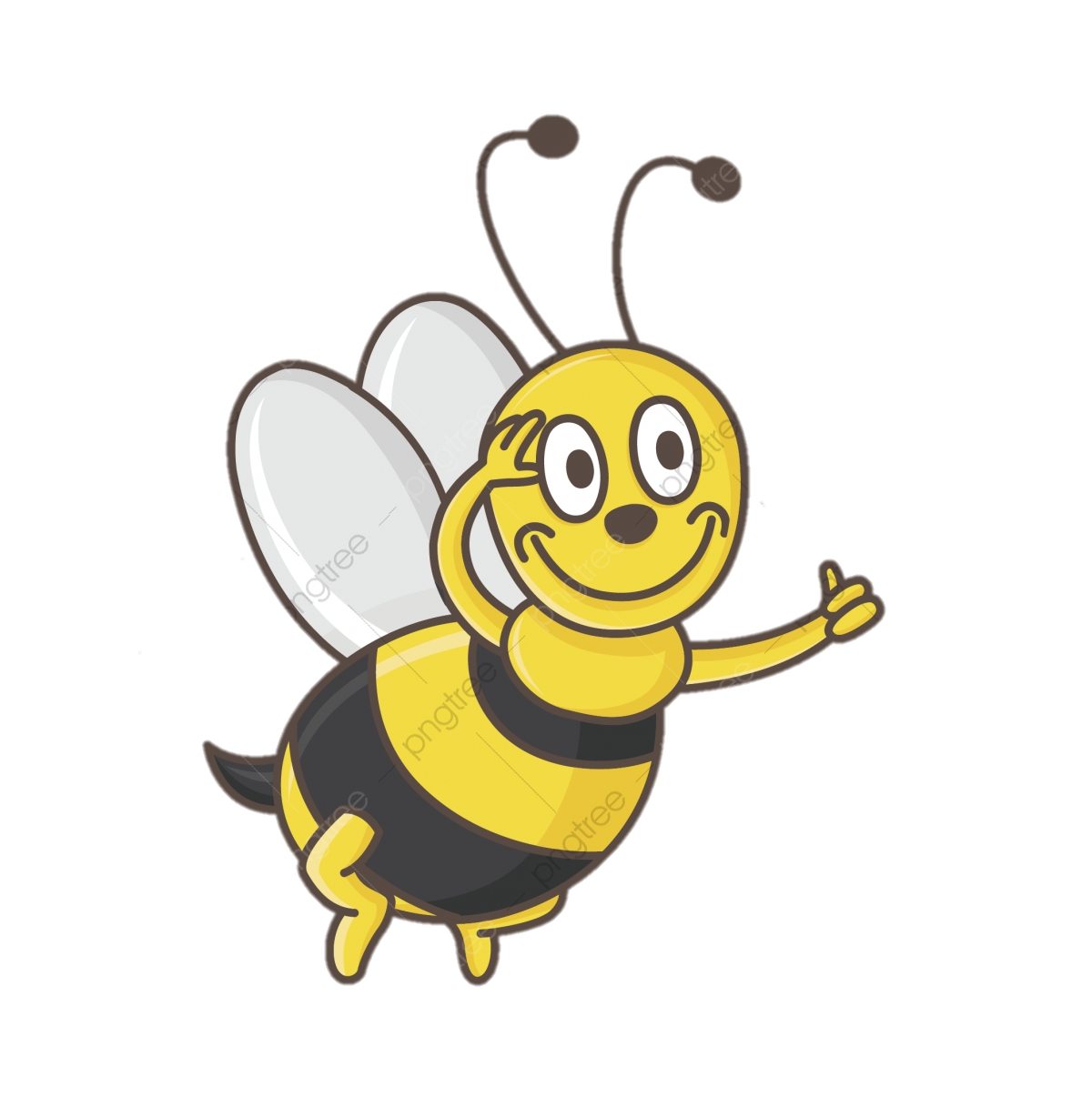 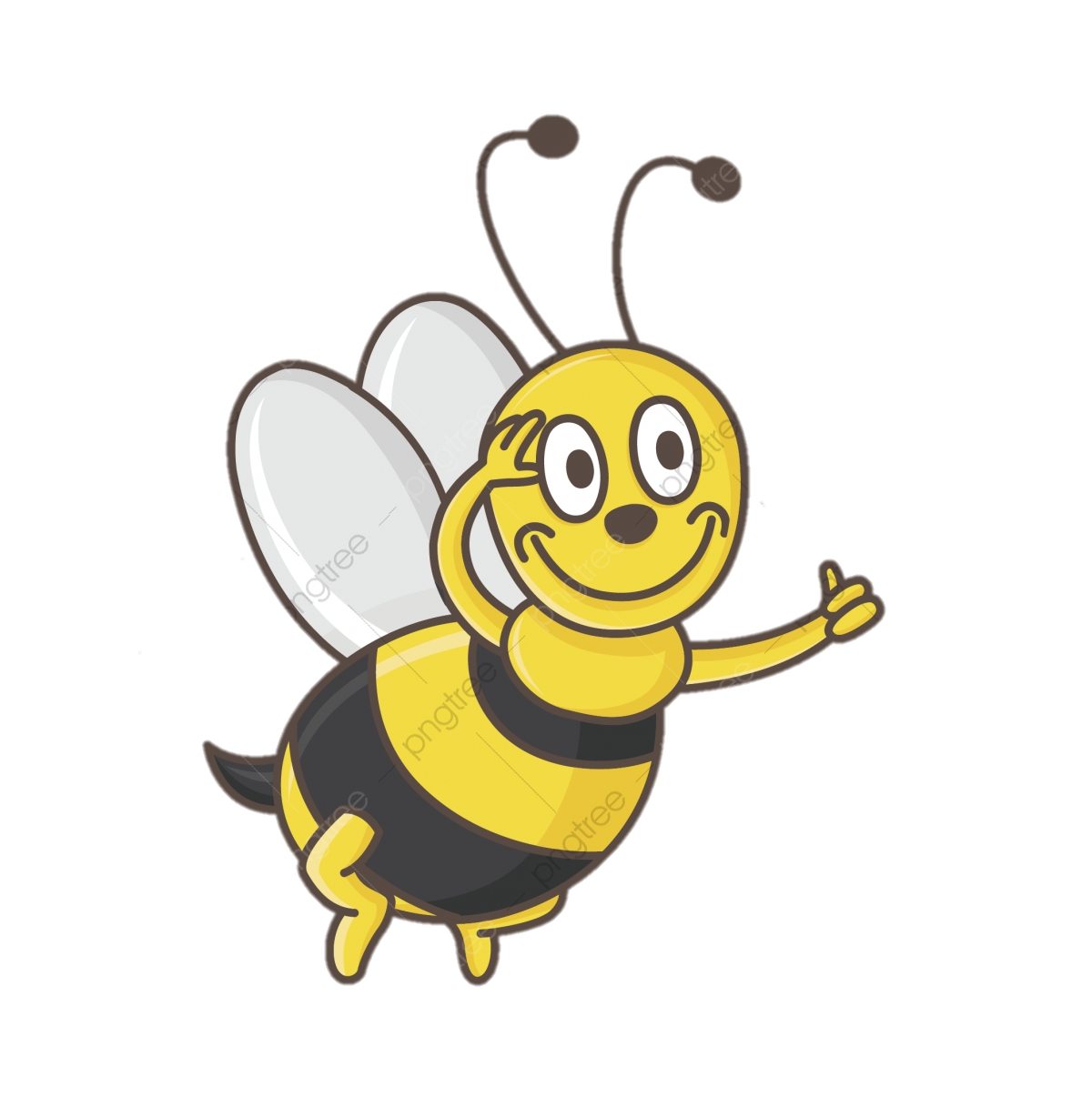 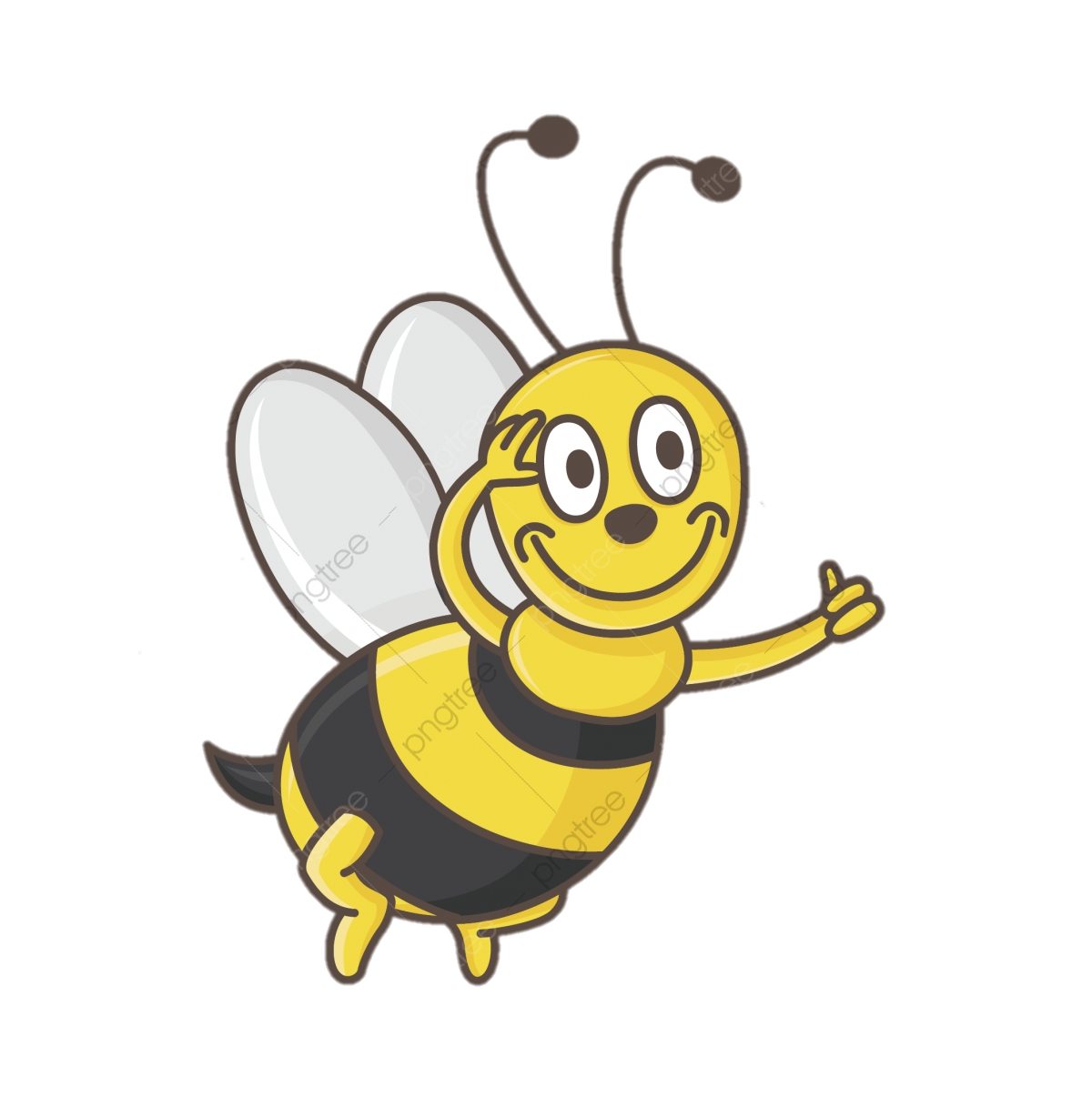 II. Khám phá văn bản
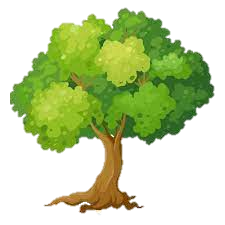 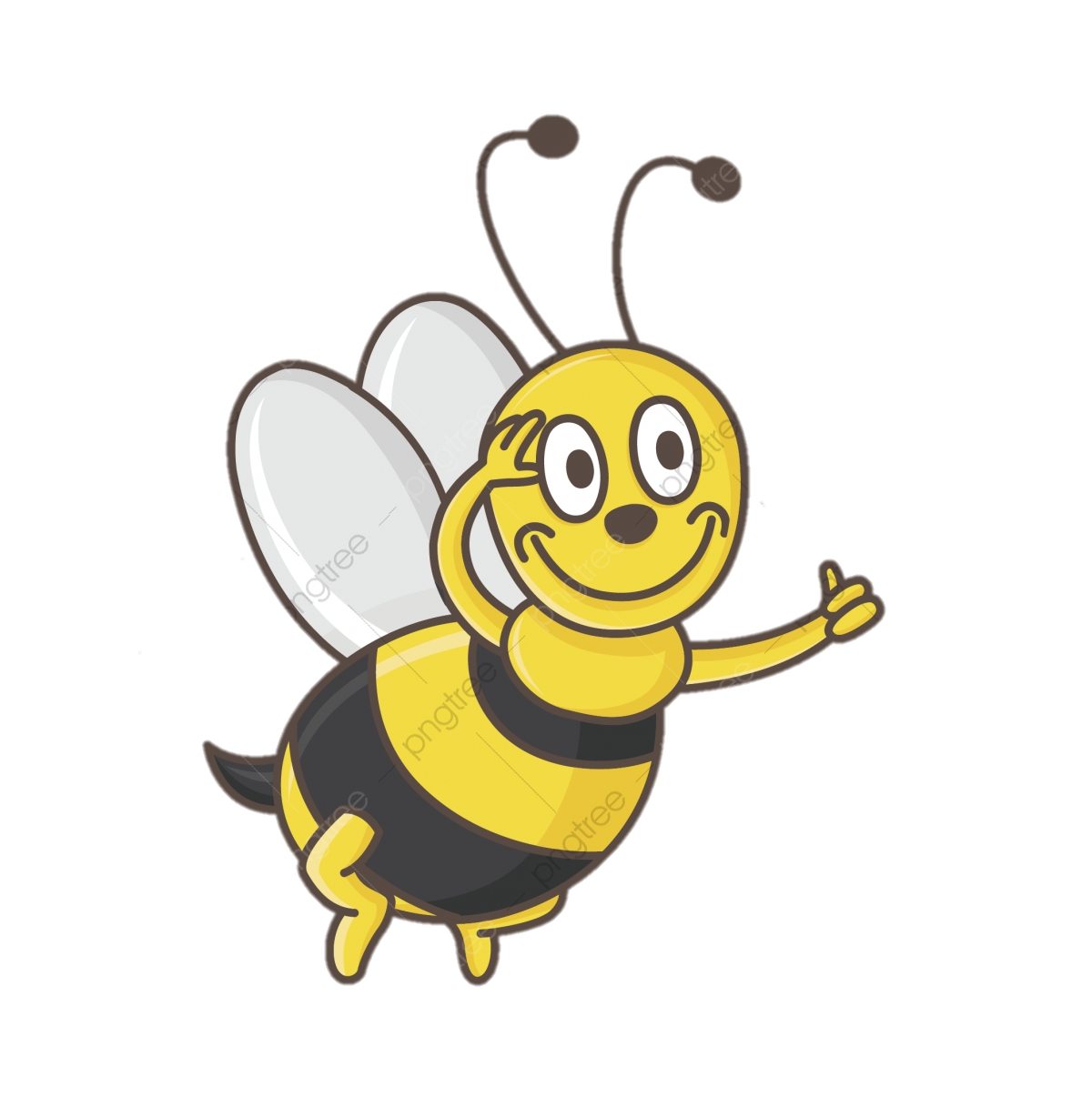 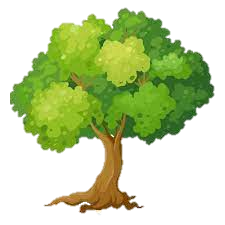 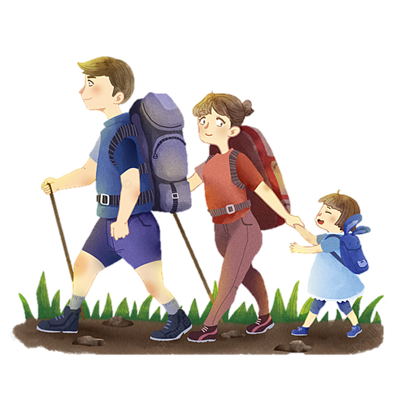 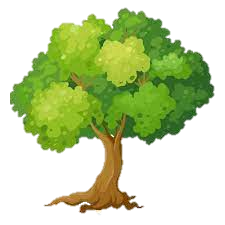 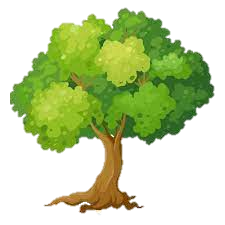 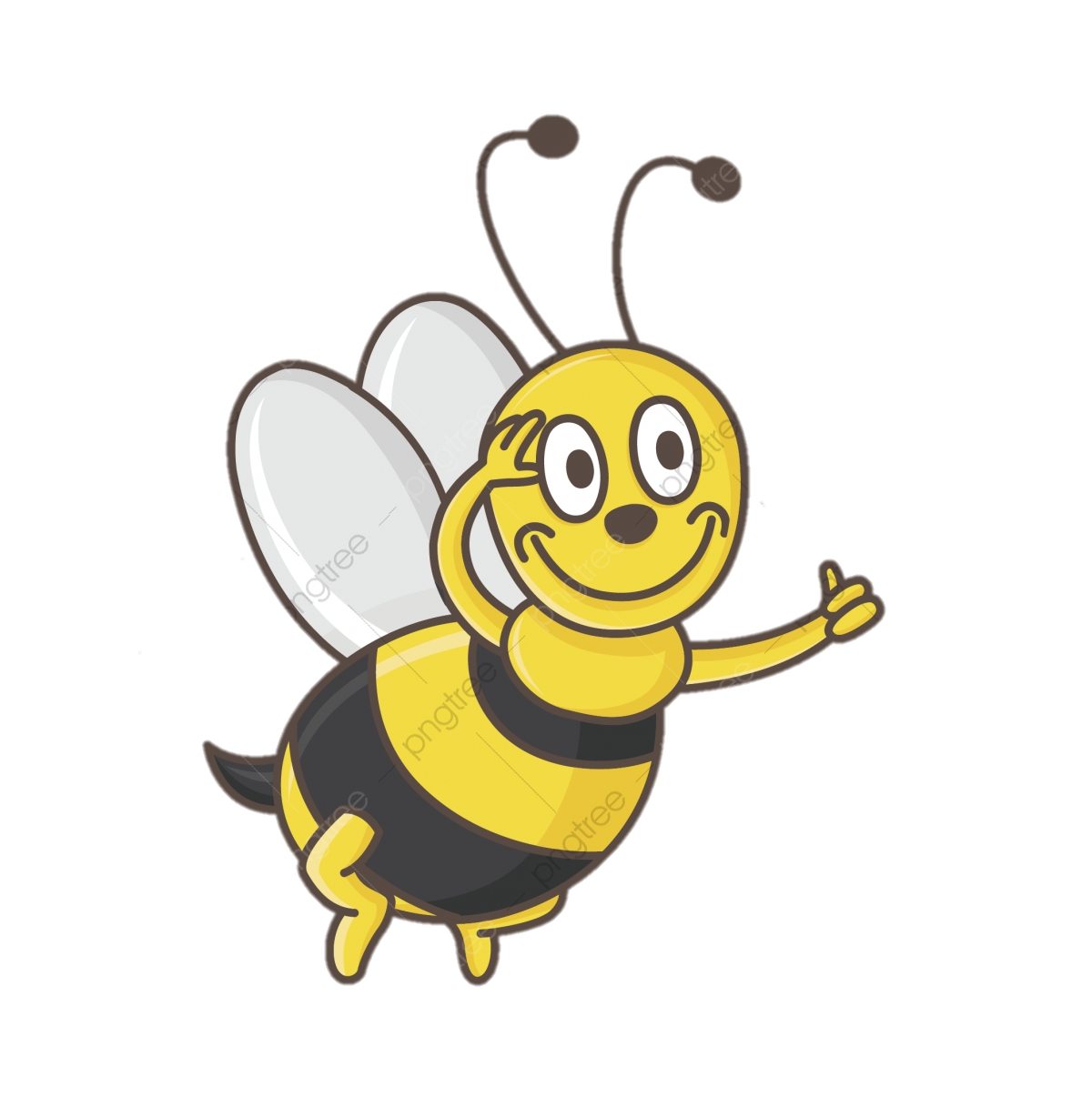 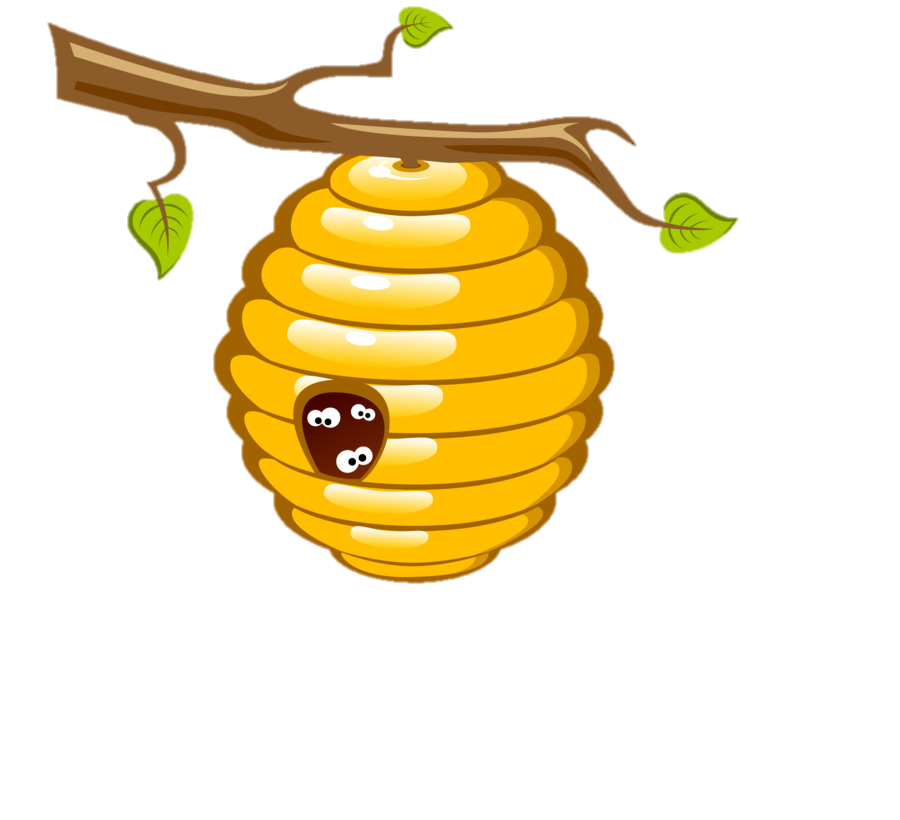 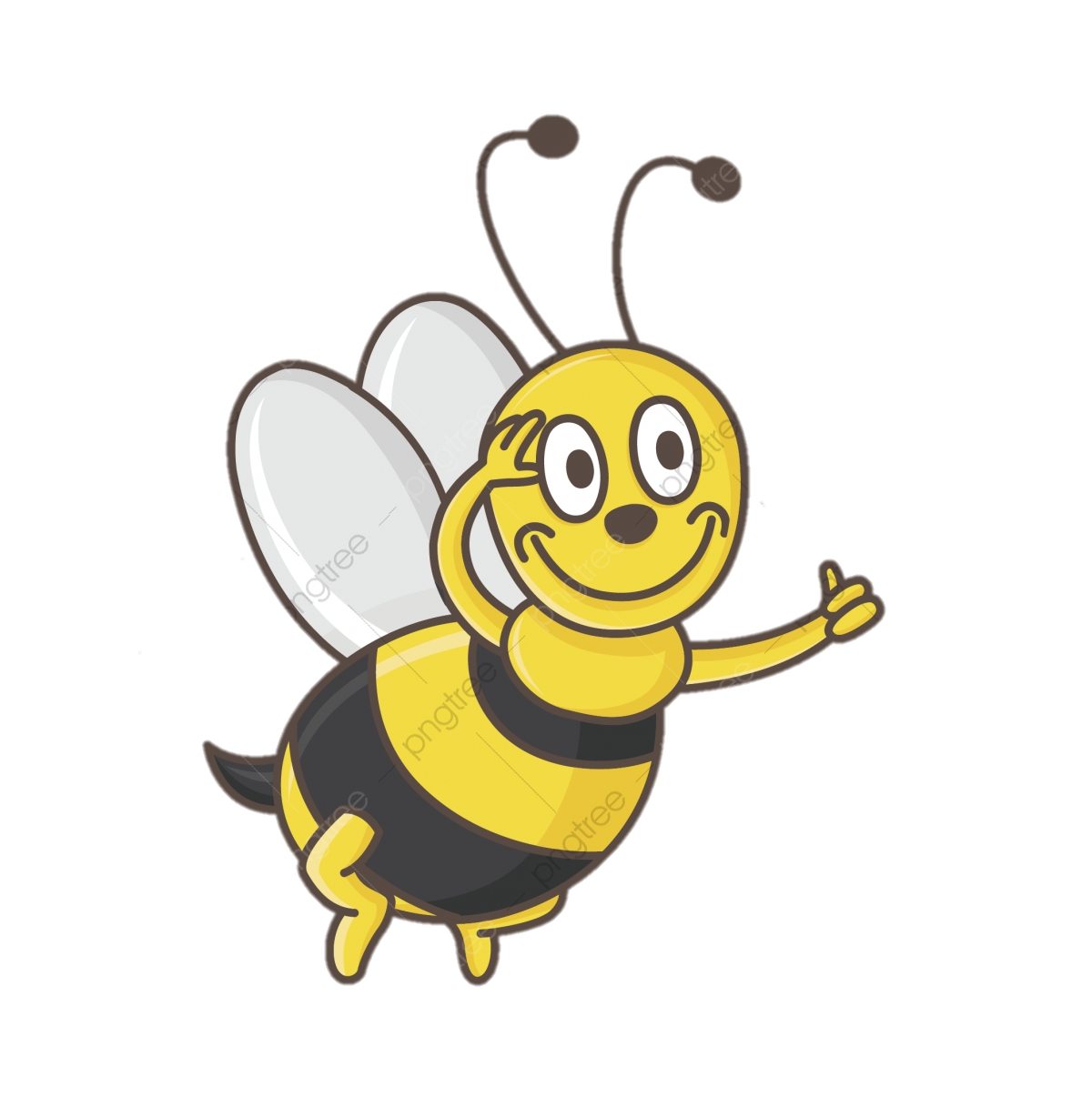 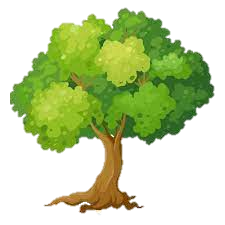 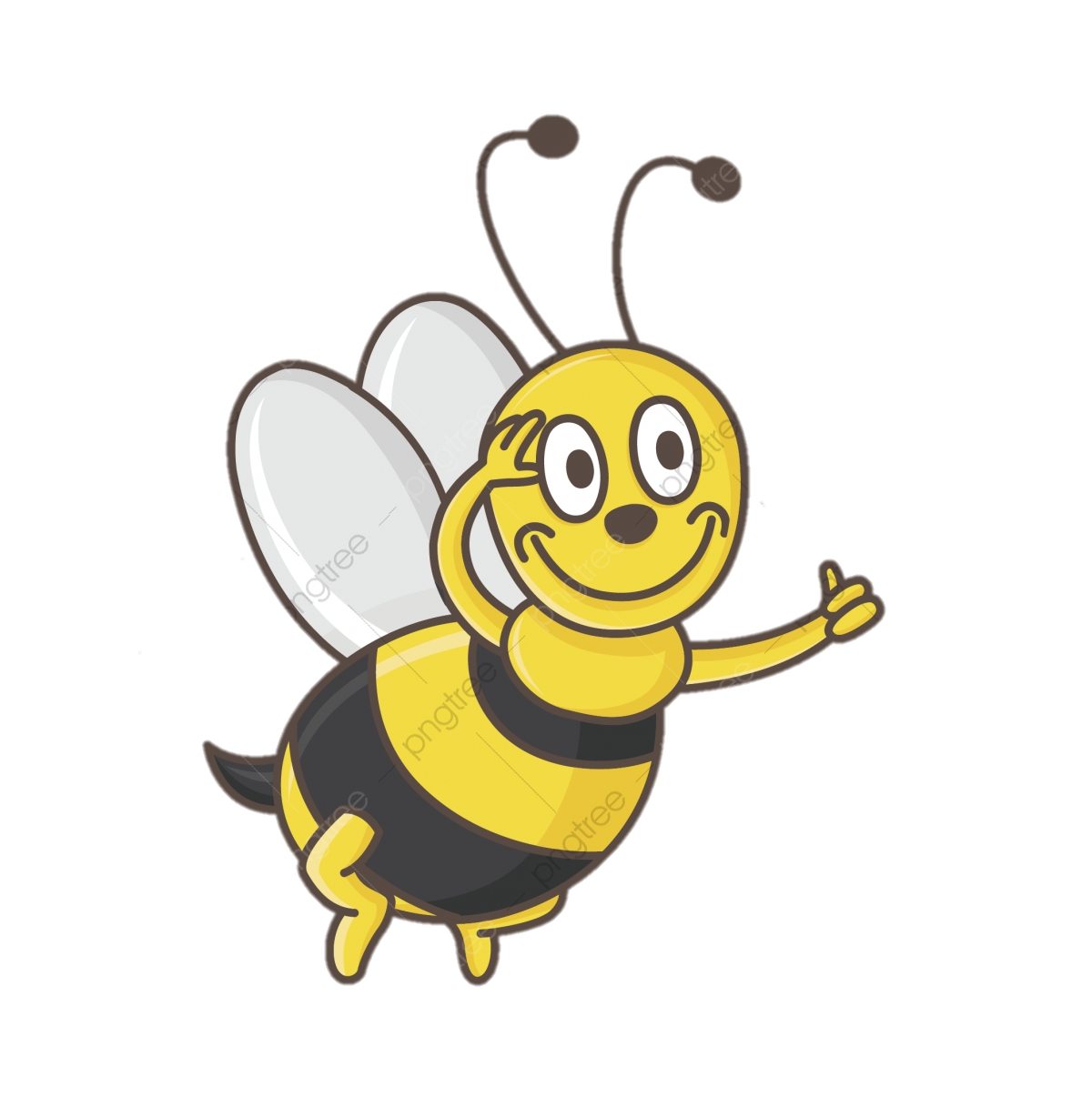 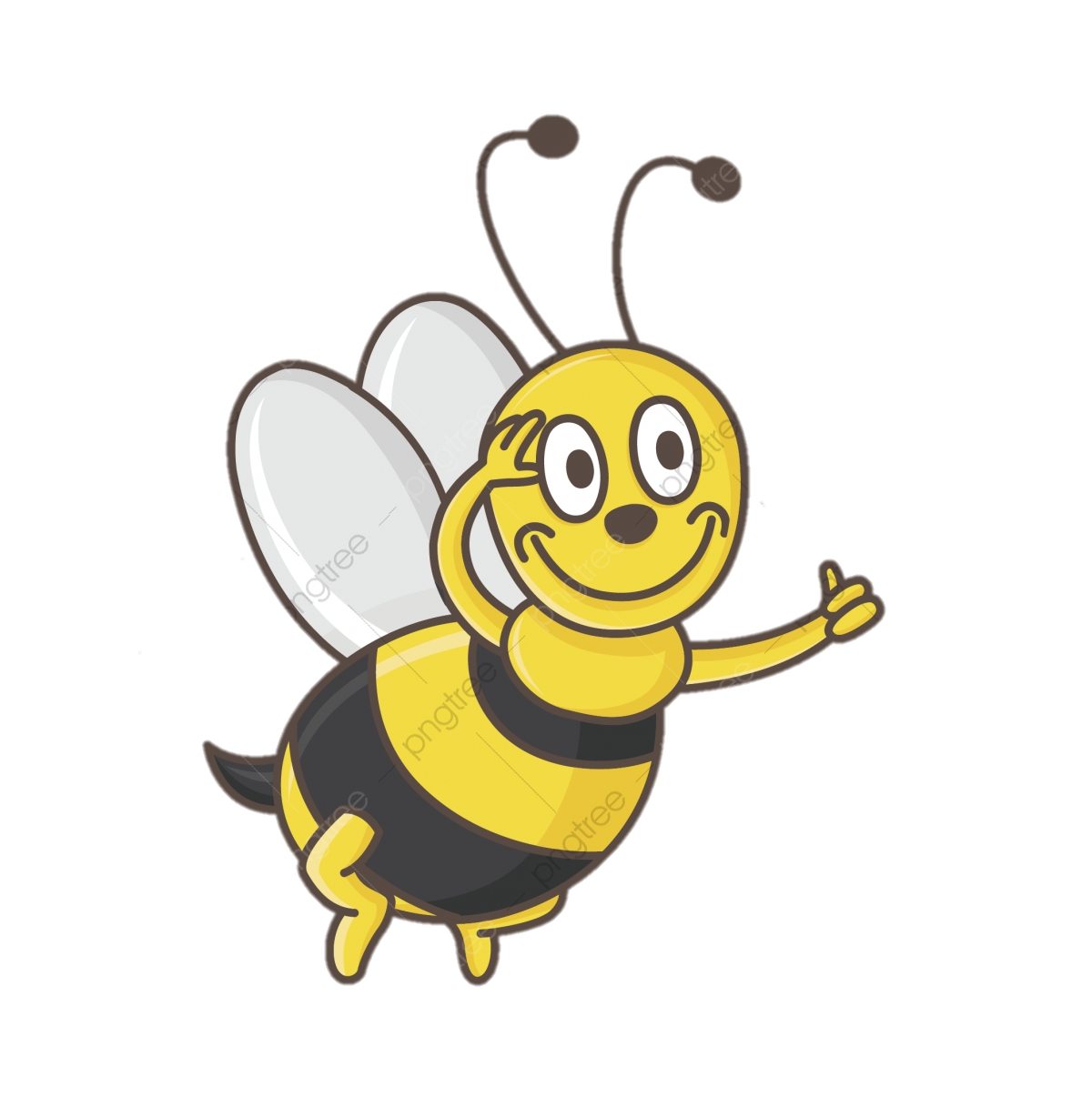 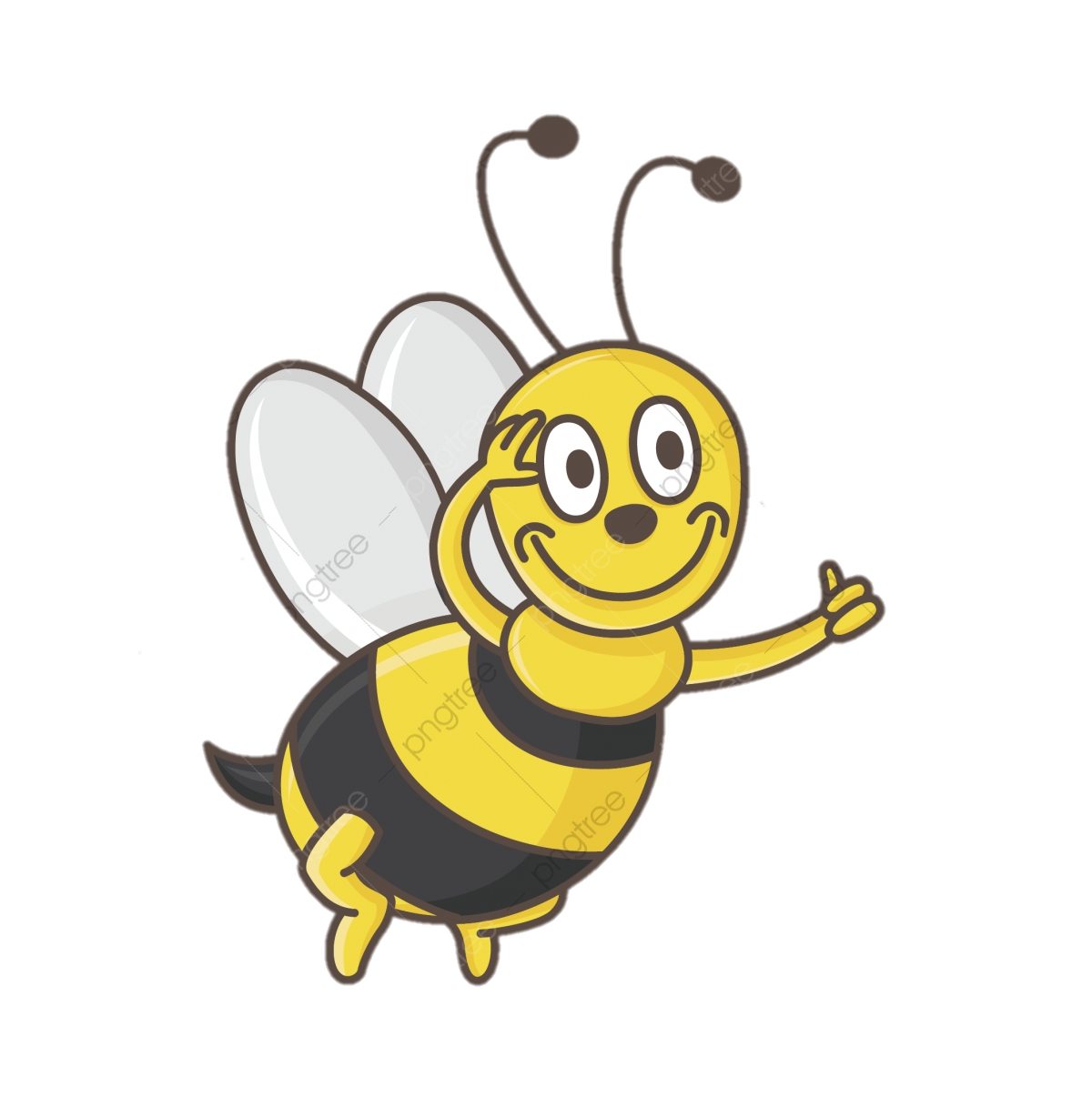 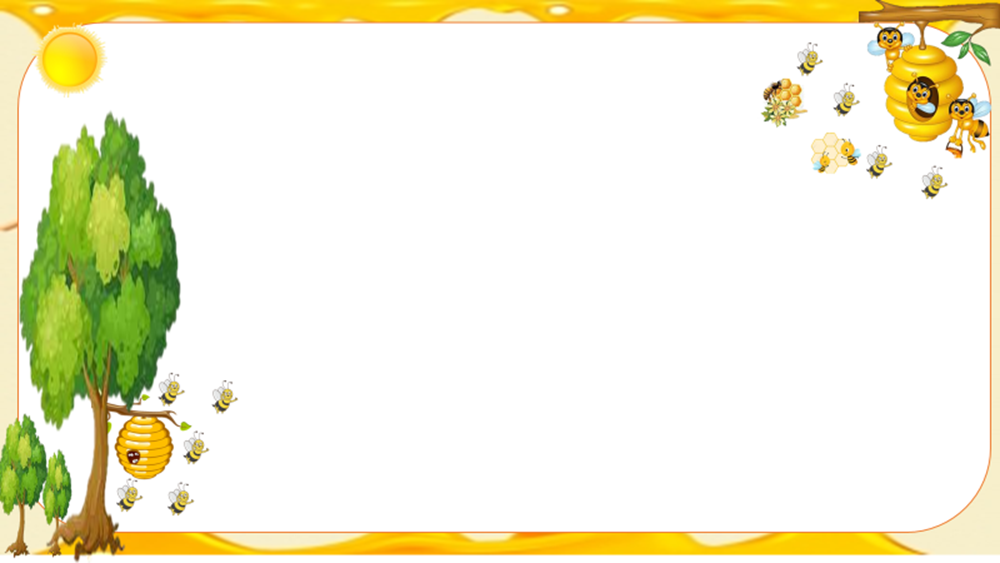 1. Tìm hiểu về nhân vật
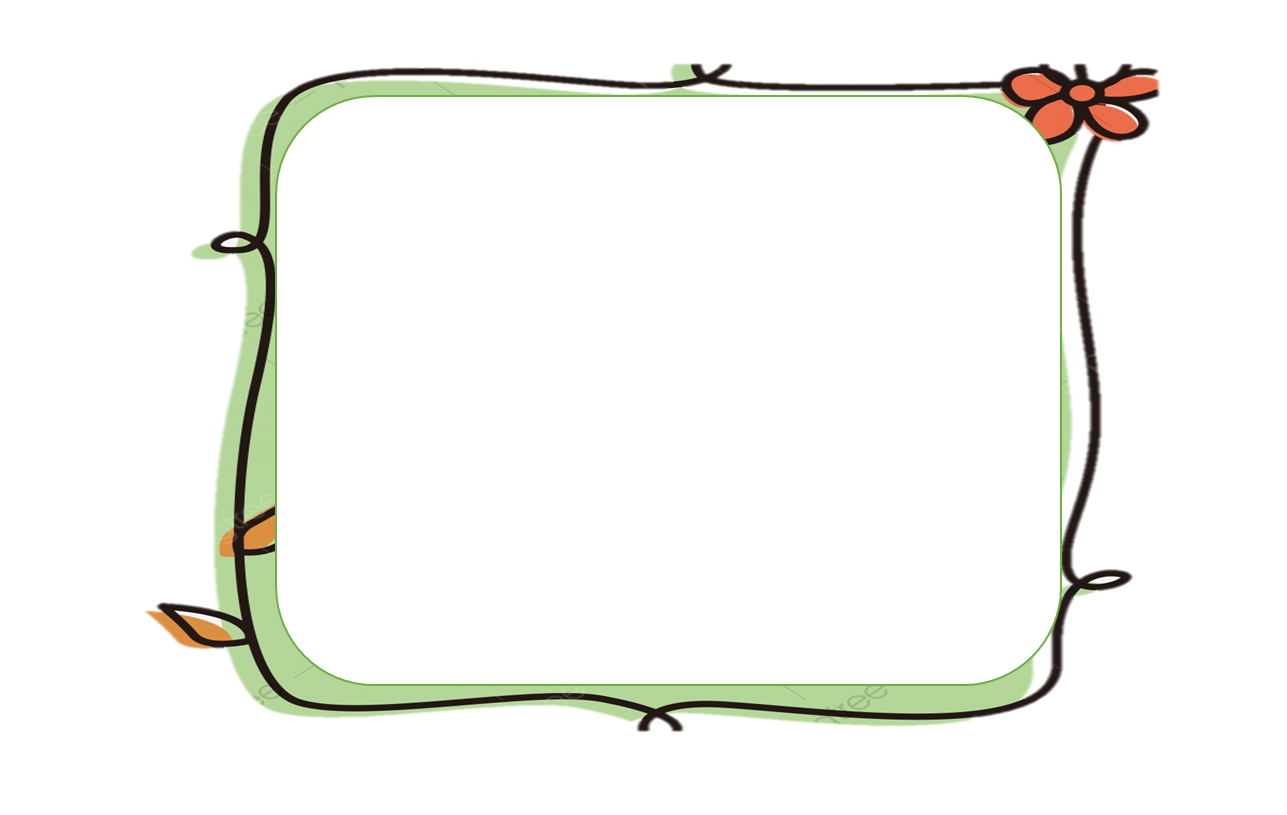 Thảo luận nhóm 4-6 học sinh để hoàn thành các phiếu học tập sau
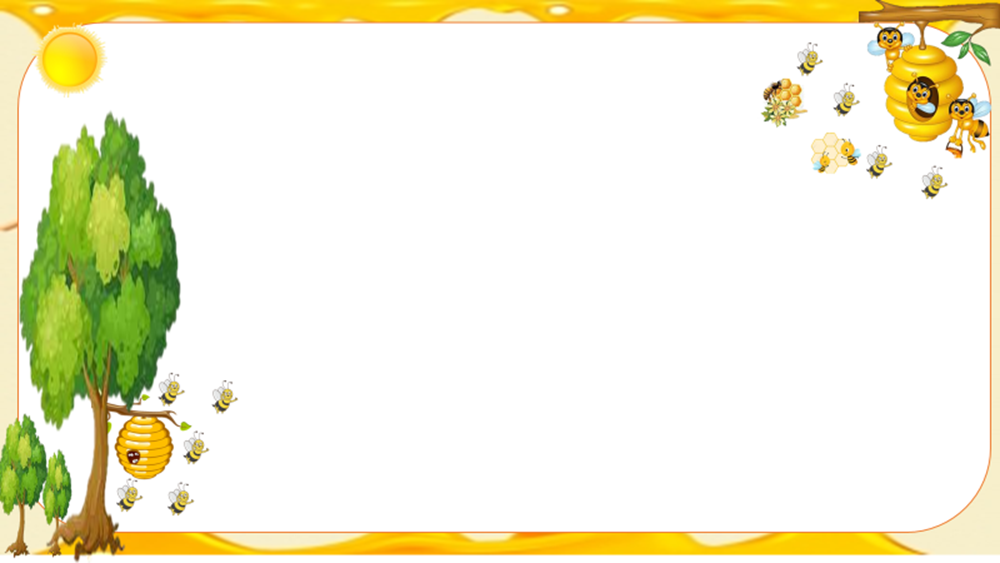 THẢO LUẬN NHÓM
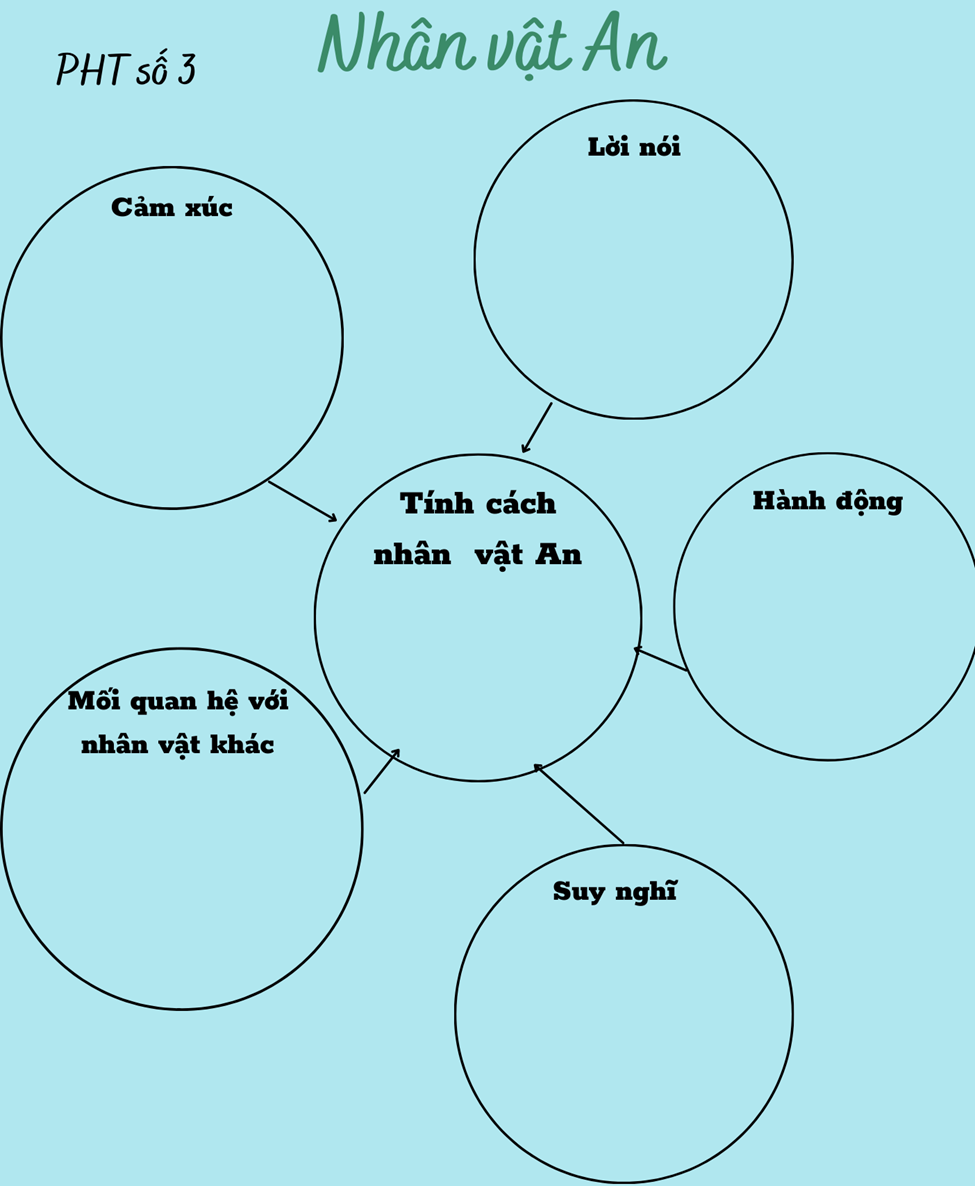 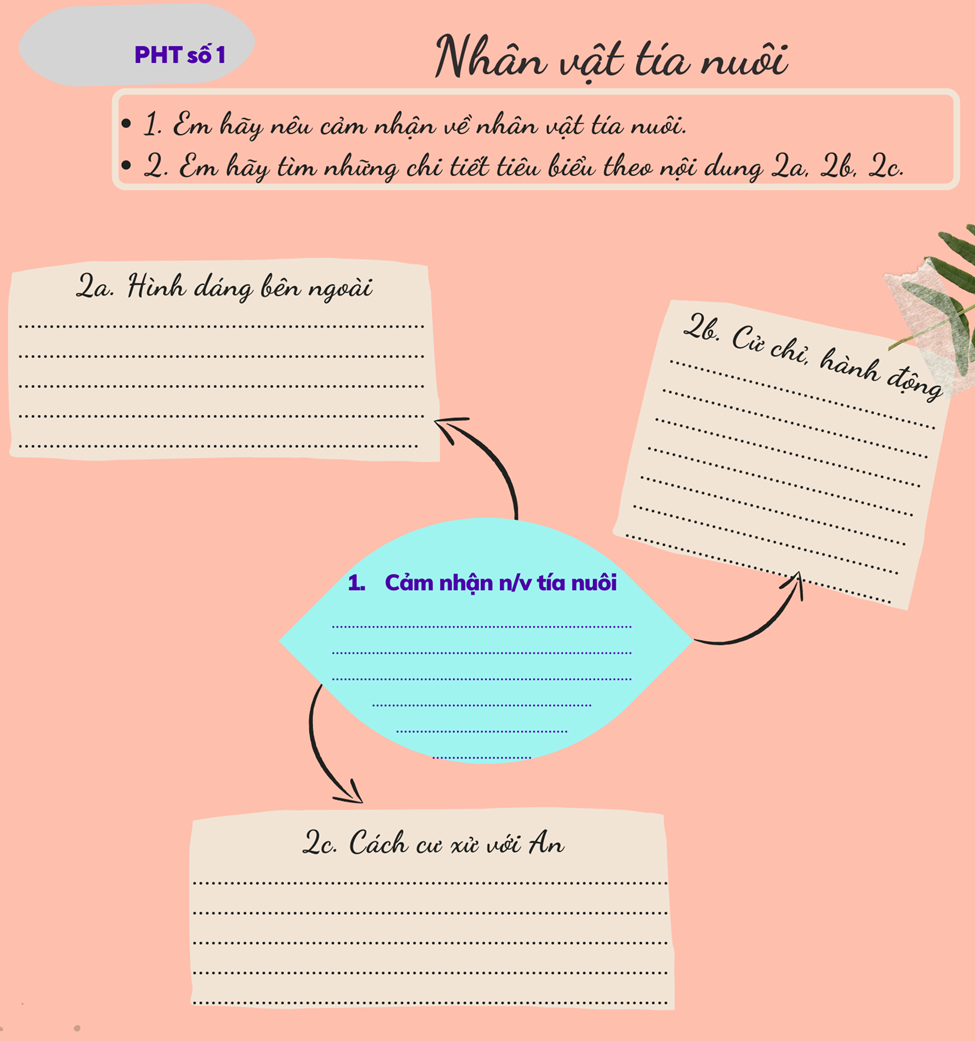 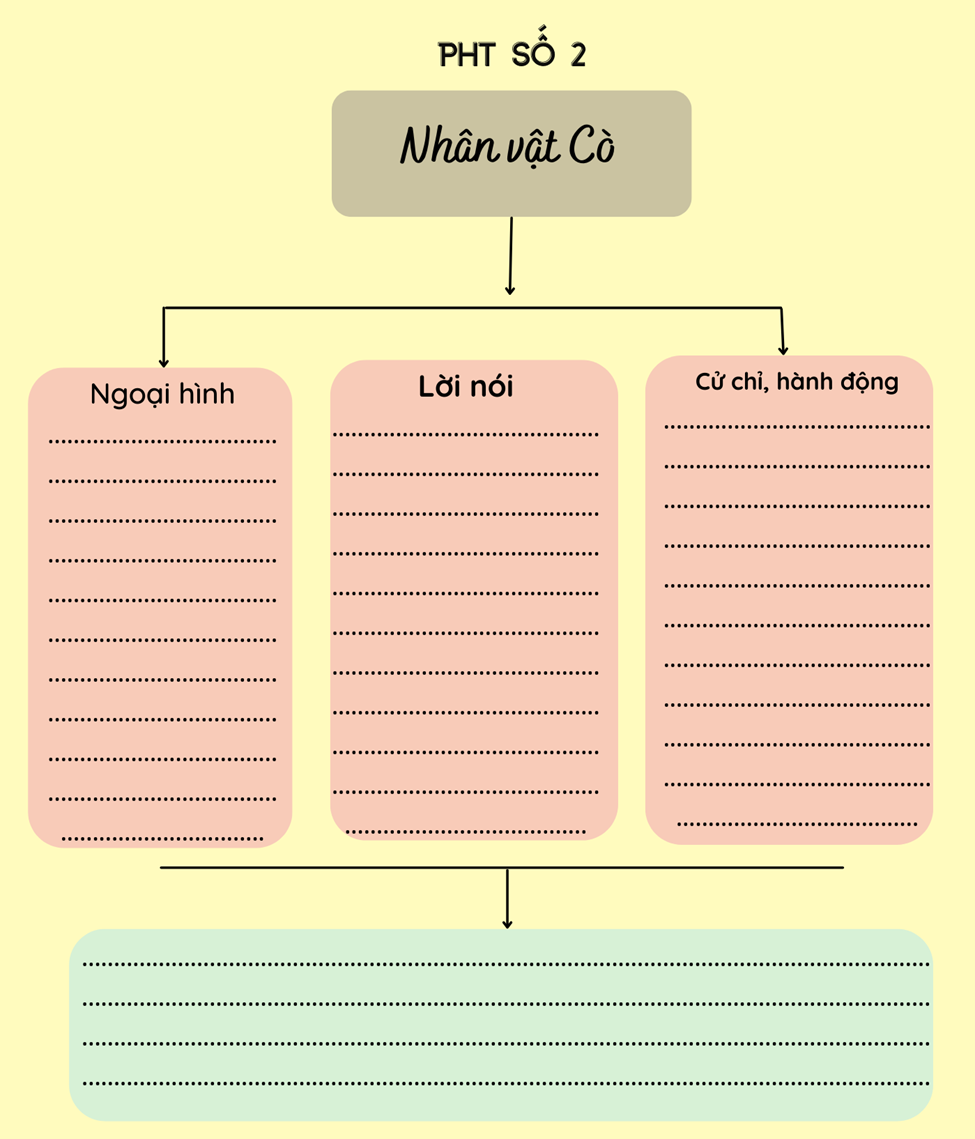 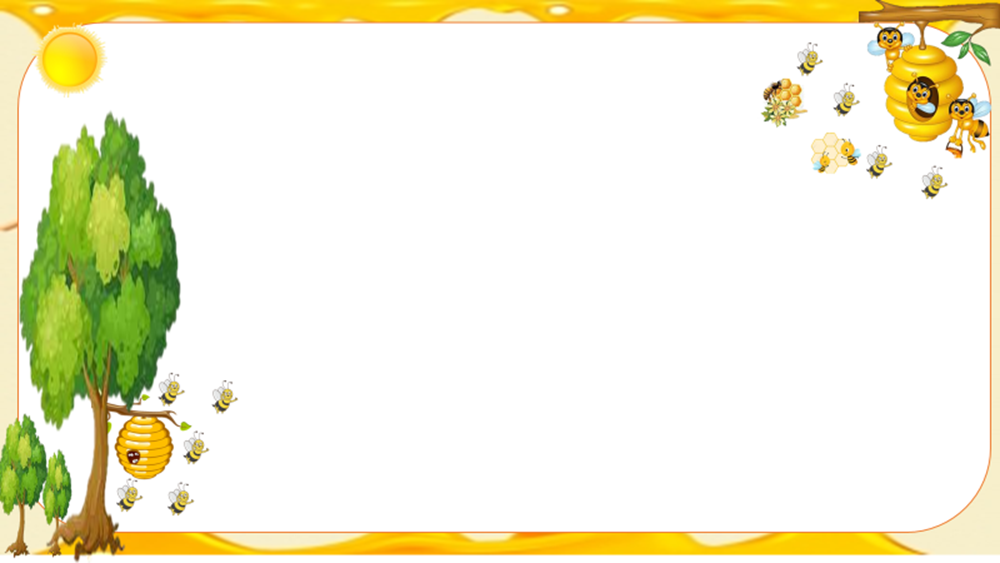 a. Mối quan hệ giữa các nhân vật
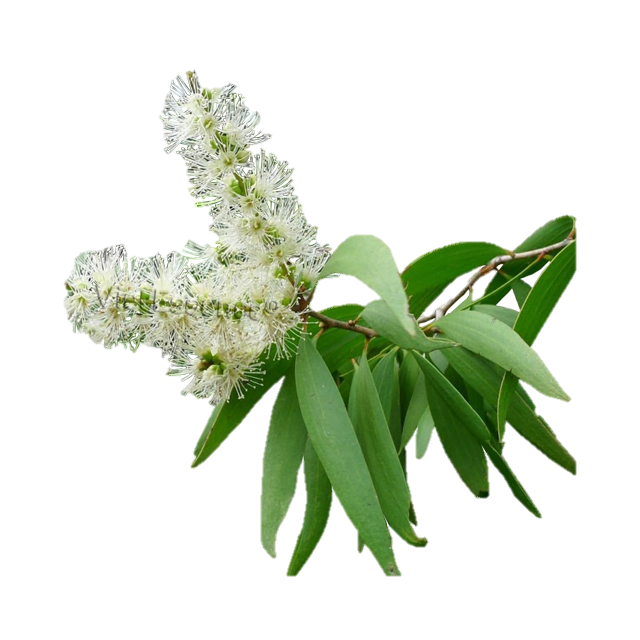 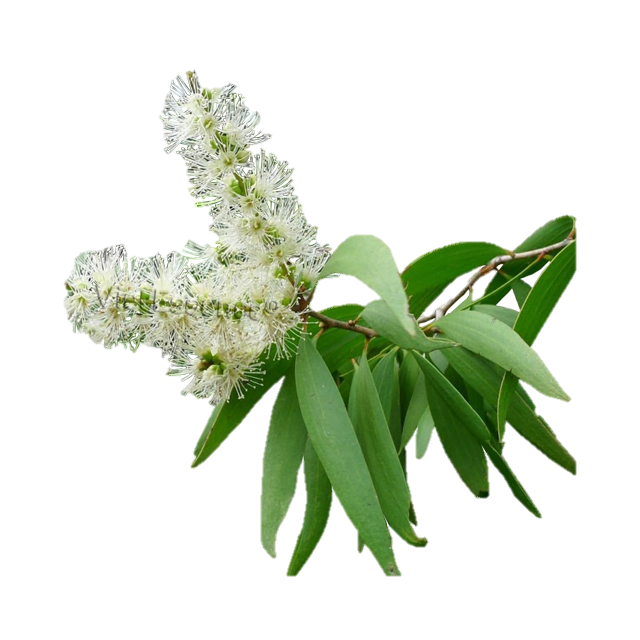 An
Má nuôi
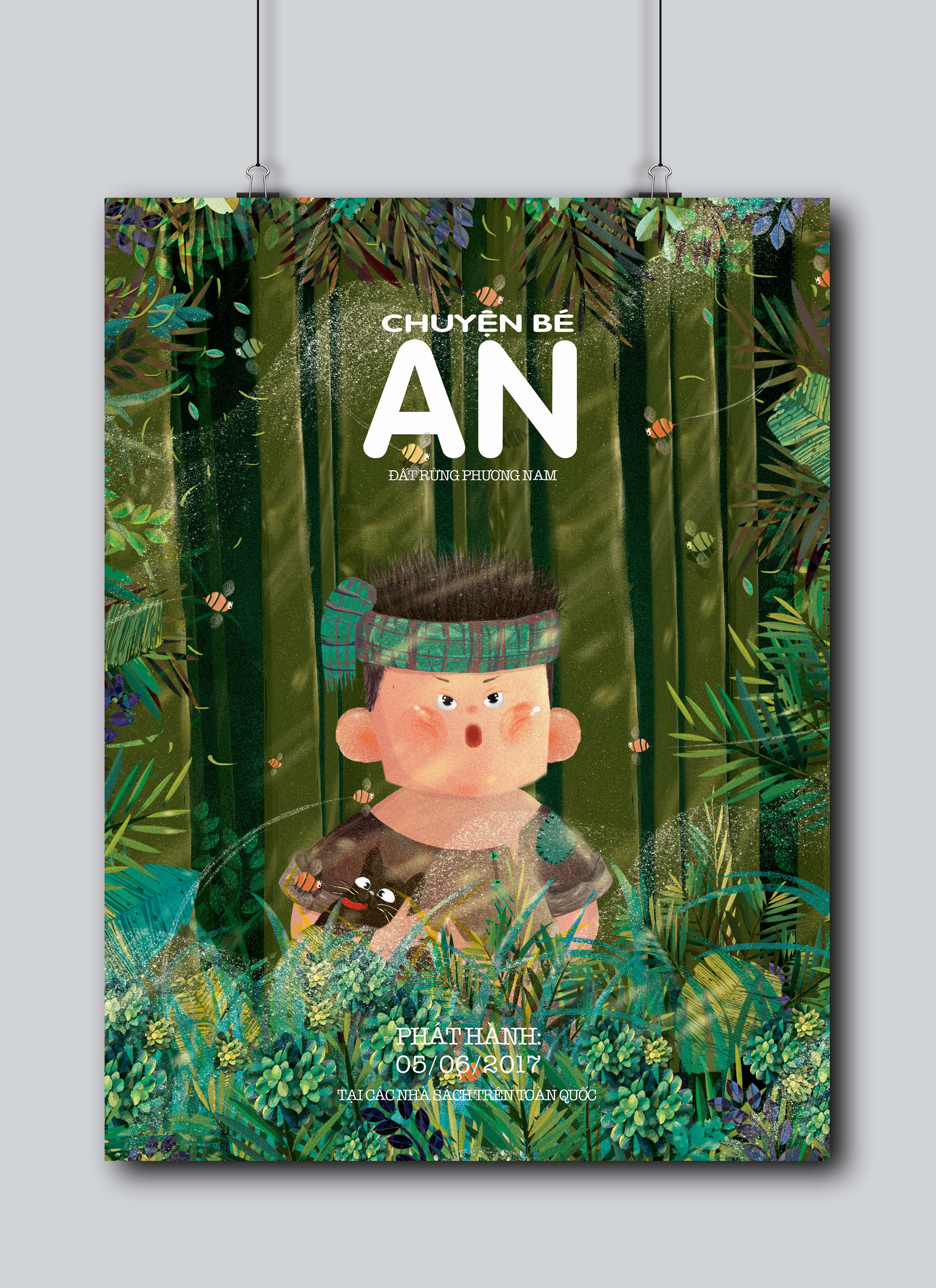 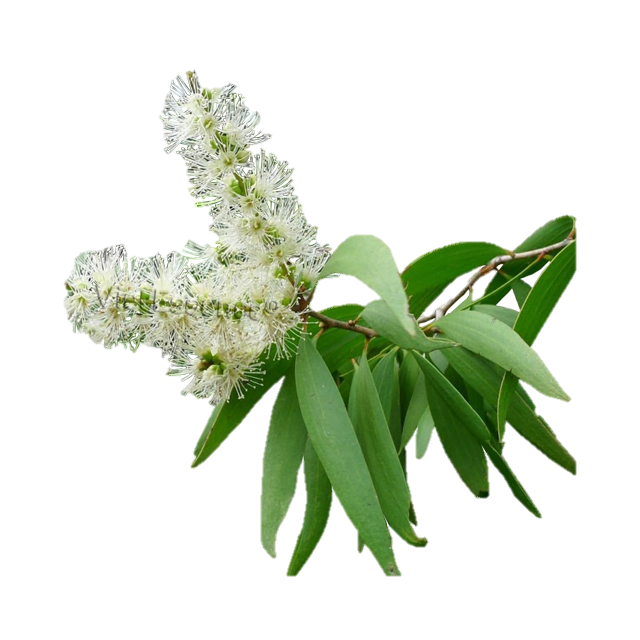 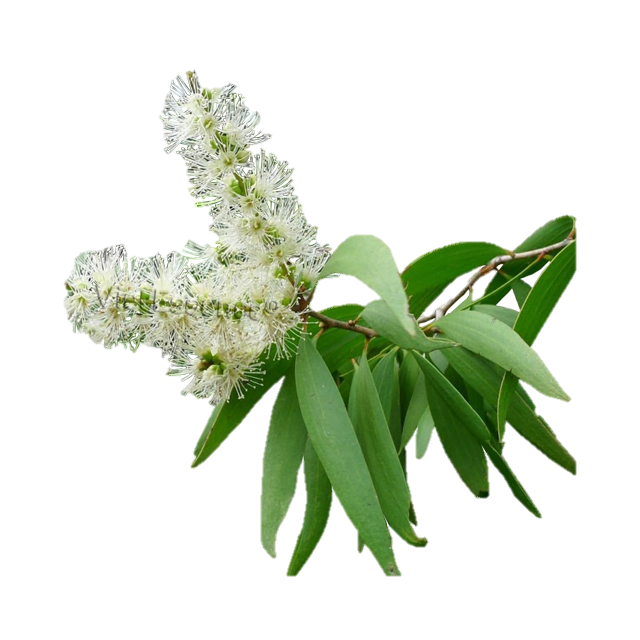 Cò
Tía nuôi
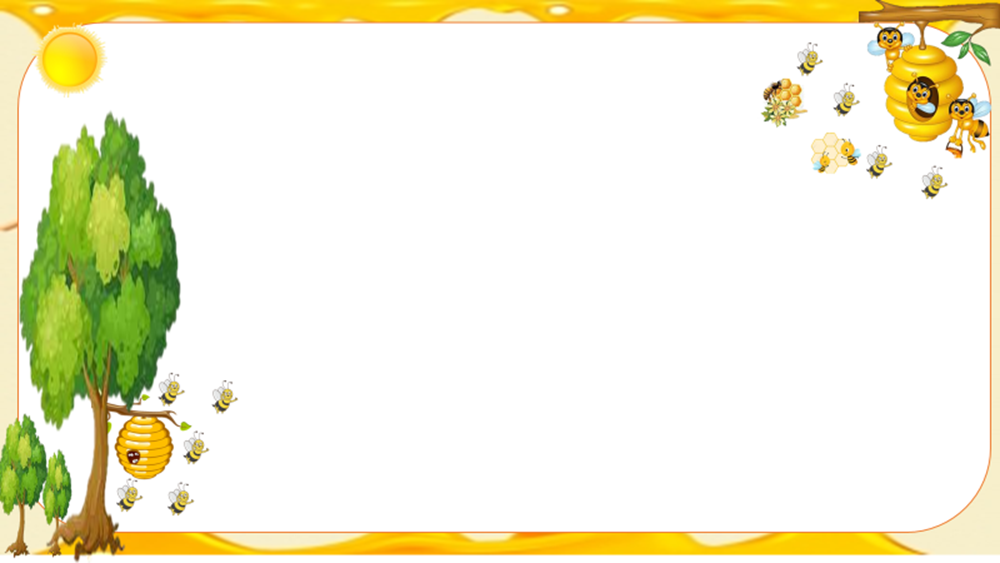 a. Mối quan hệ giữa các nhân vật
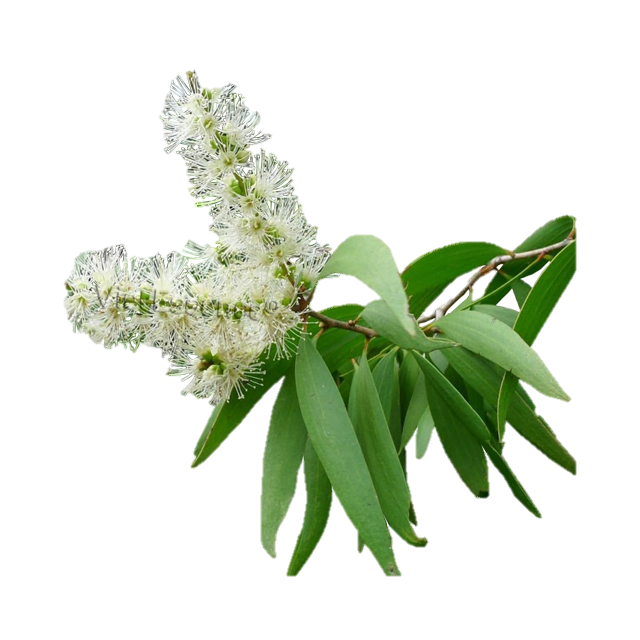 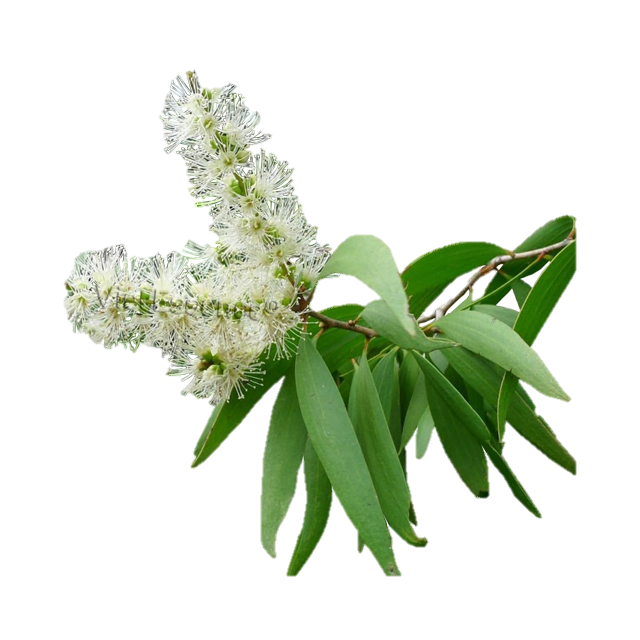 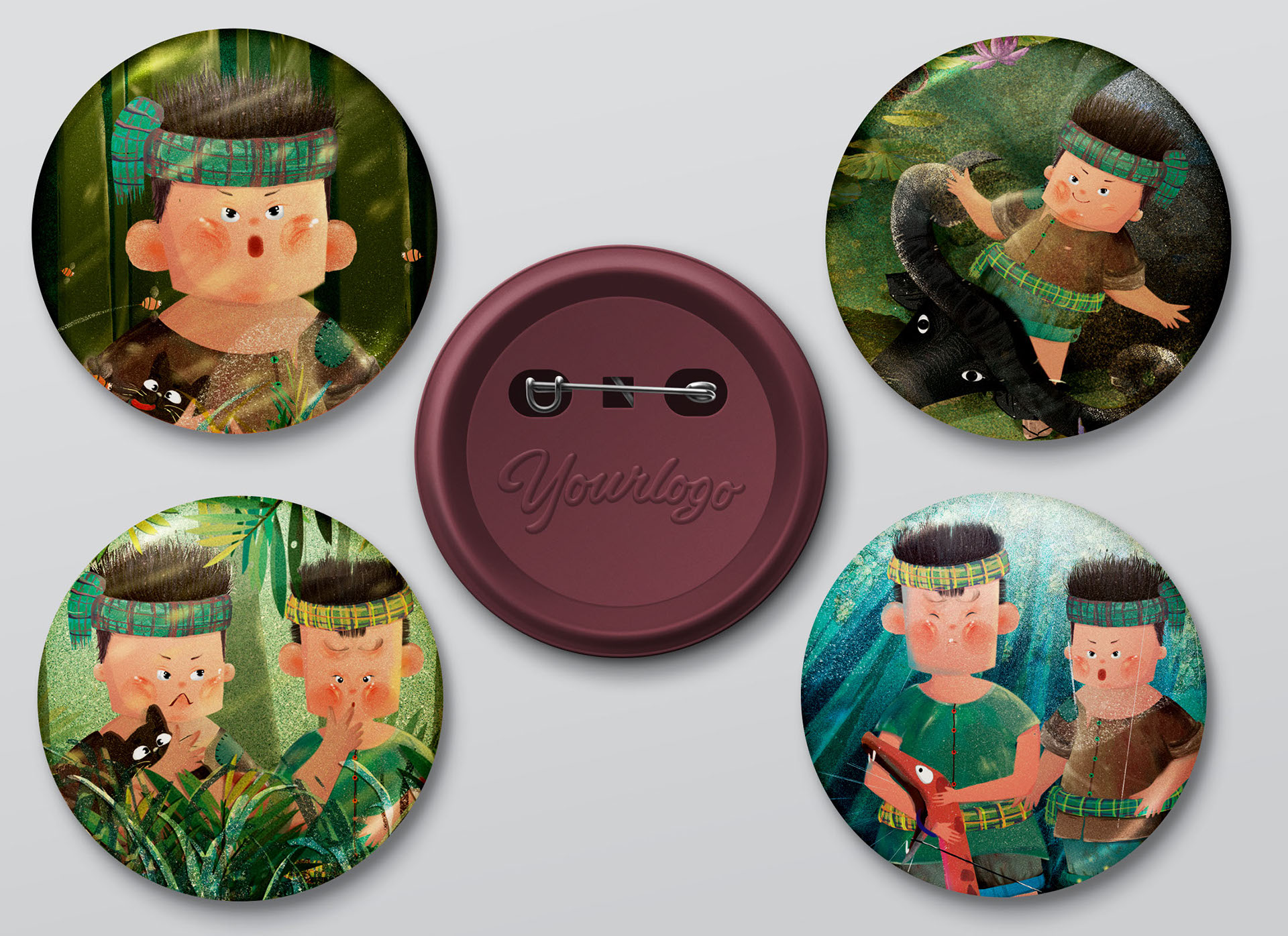 An được ông lão bán rắn nhận làm con nuôi.
Họ như một gia đình hạnh phúc bình thường.
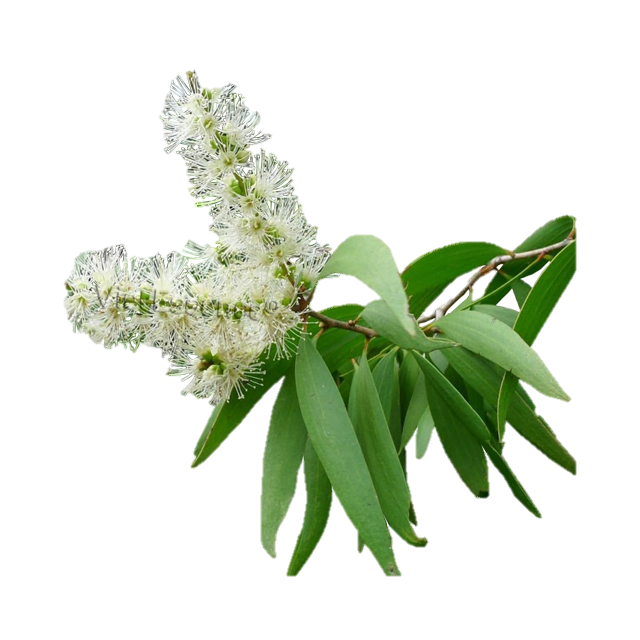 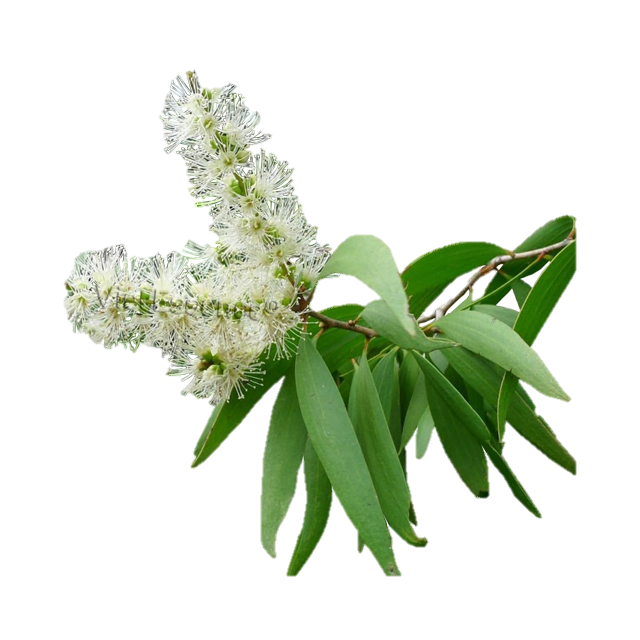 Anh em của thằng Cò
An đã được sống cùng với gia đình ba người.
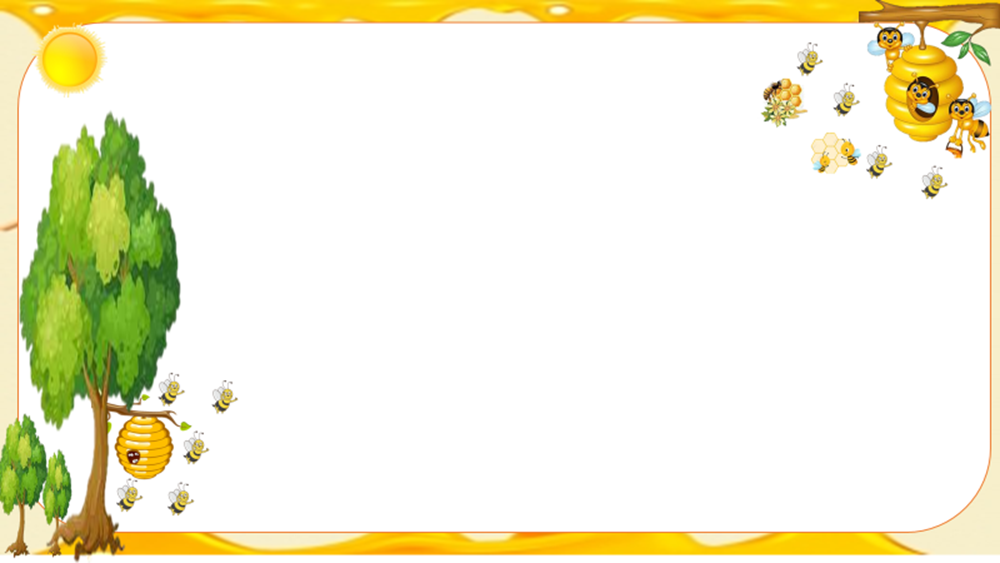 b. Nhân vật tía nuôi
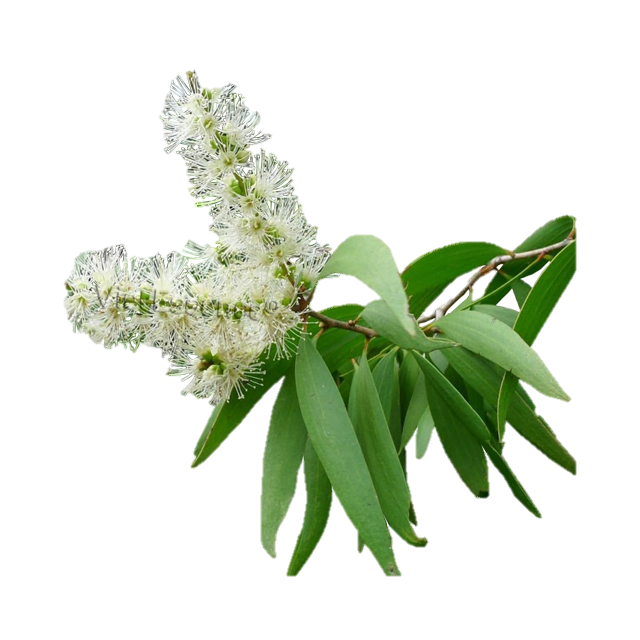 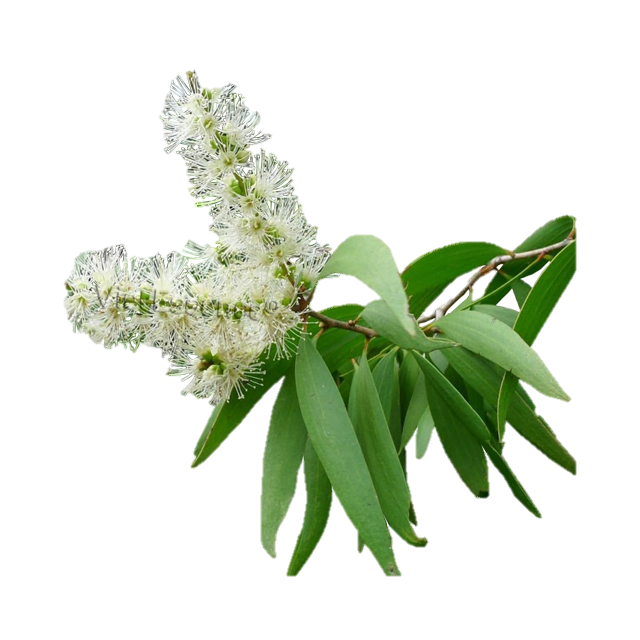 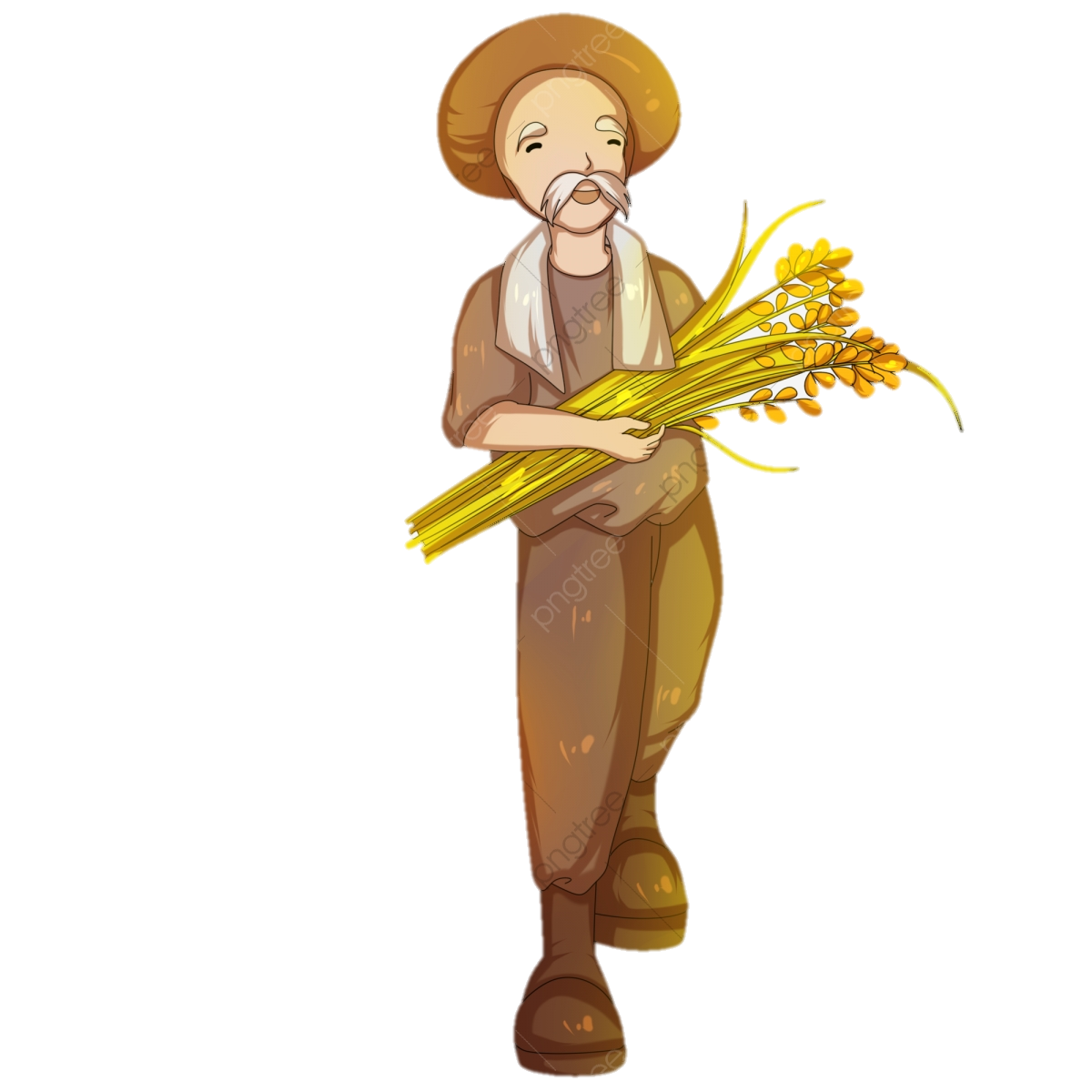 là một người lao động dày dạn kinh nghiệm;
yêu thương con người và thiên nhiên
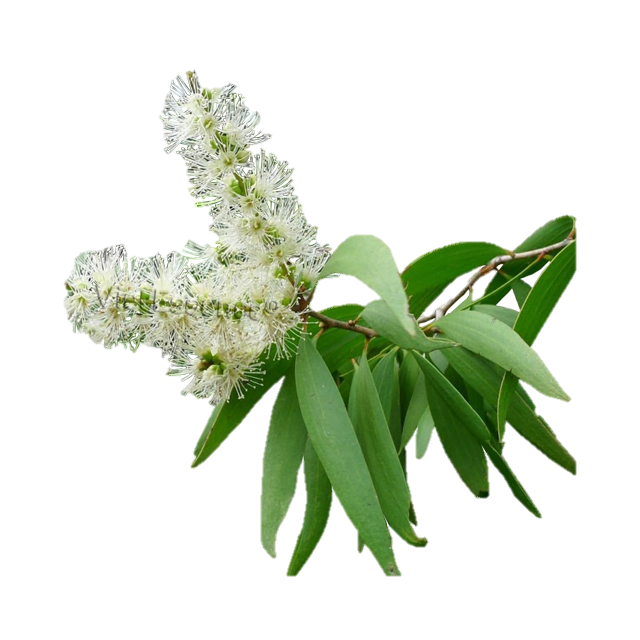 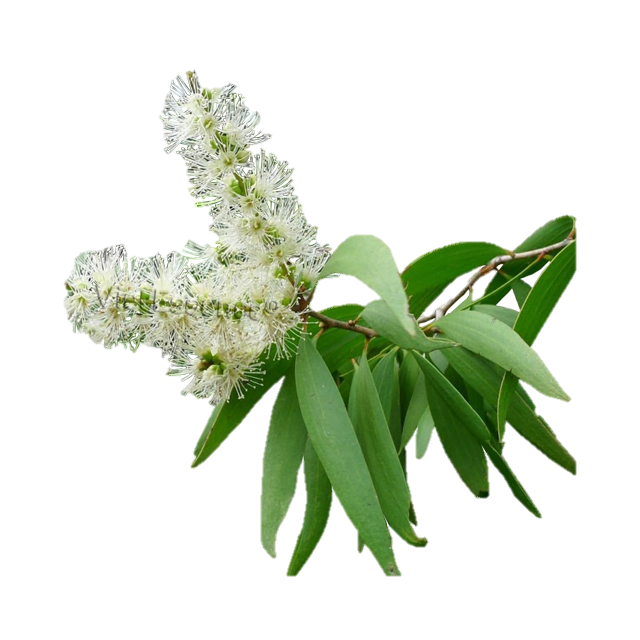 Từng trải và can đảm; tính cách mạnh mẽ
giàu lòng nhân hậu
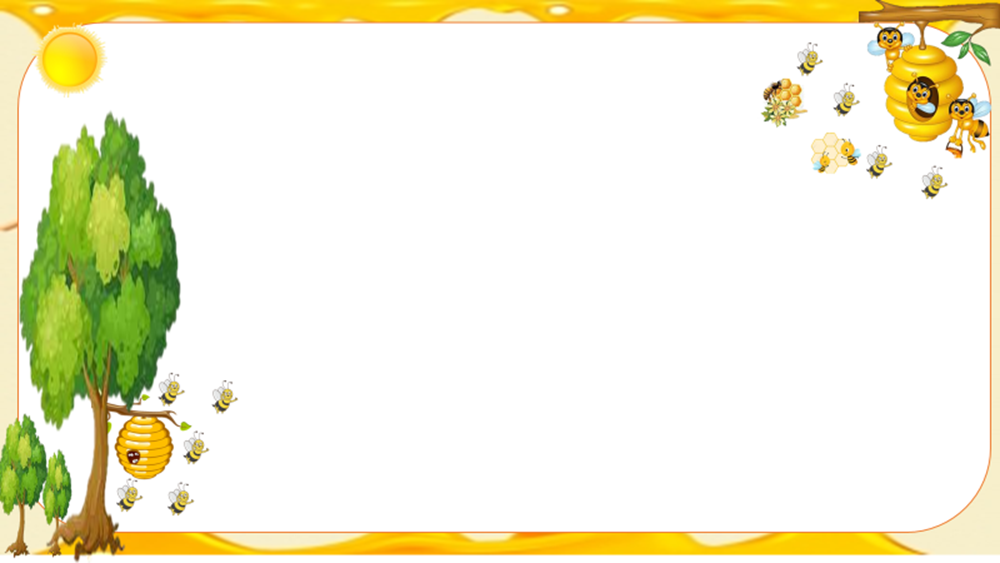 b. Nhân vật tía nuôi
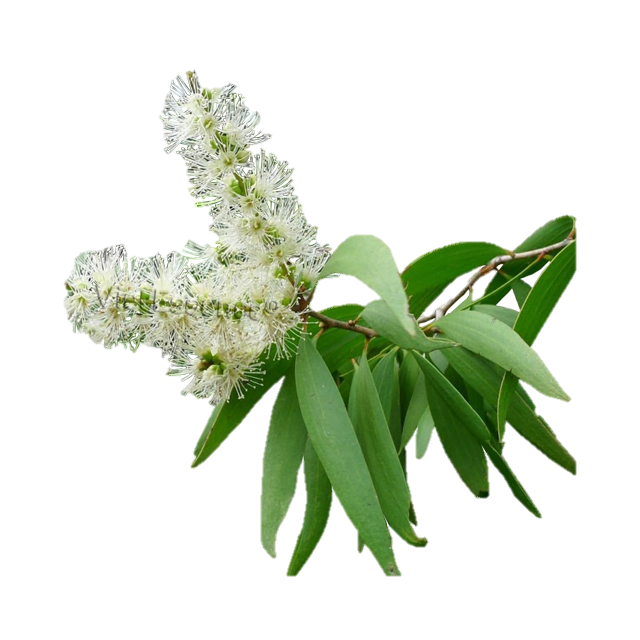 Hình dáng bên ngoài
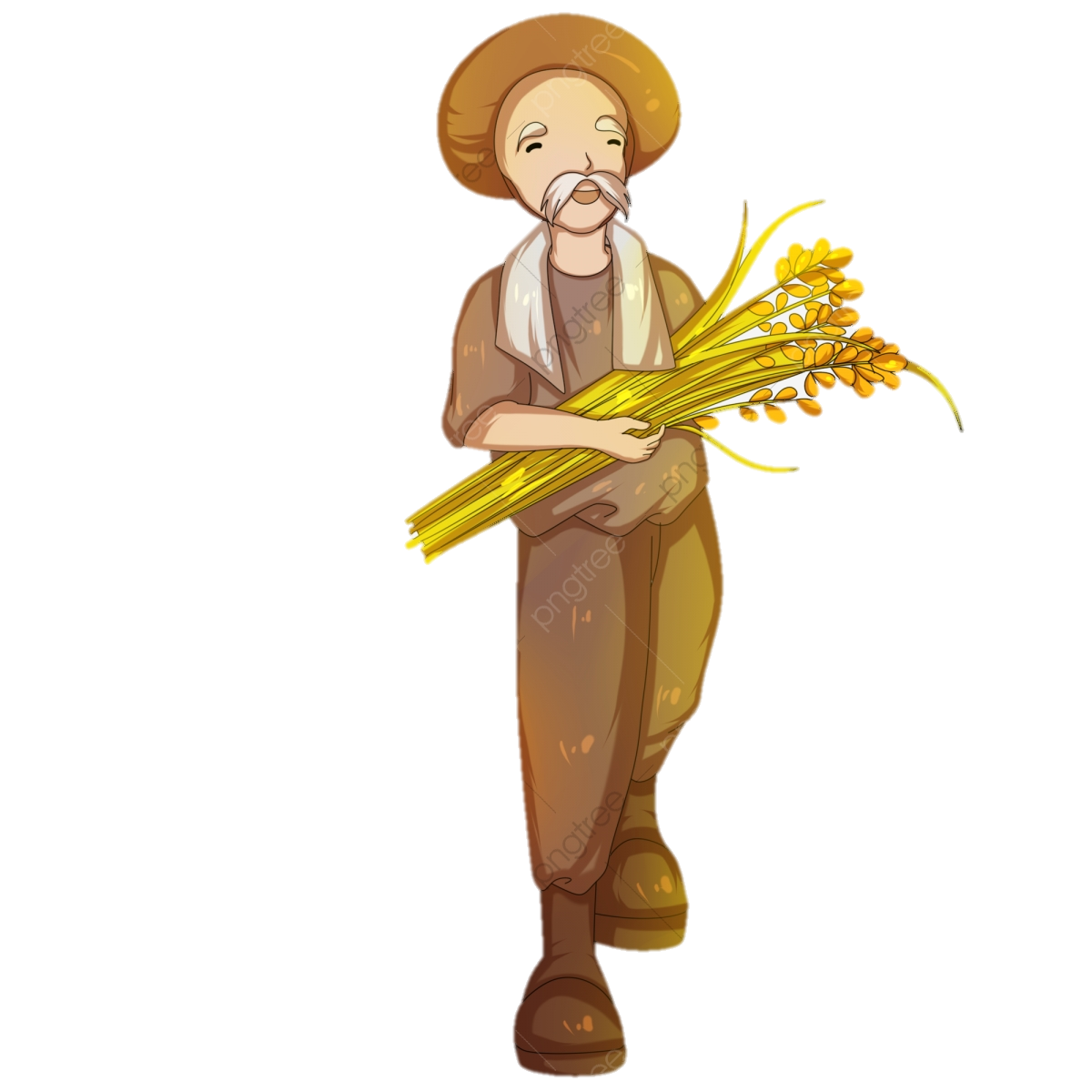 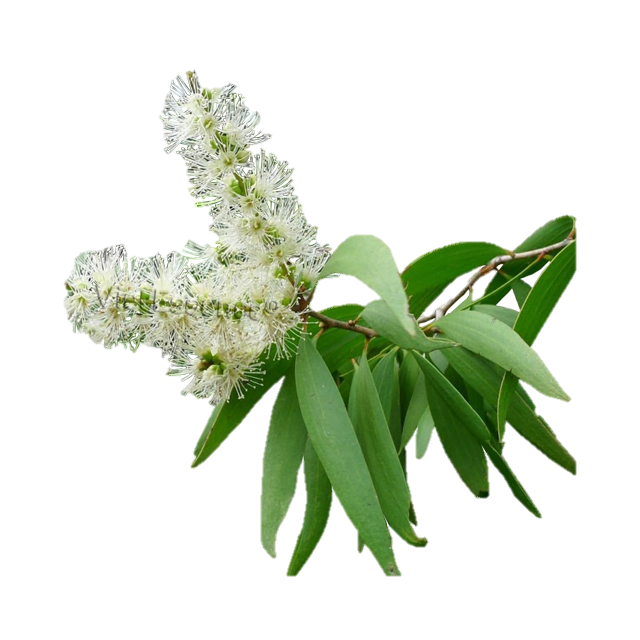 Cách cư xử
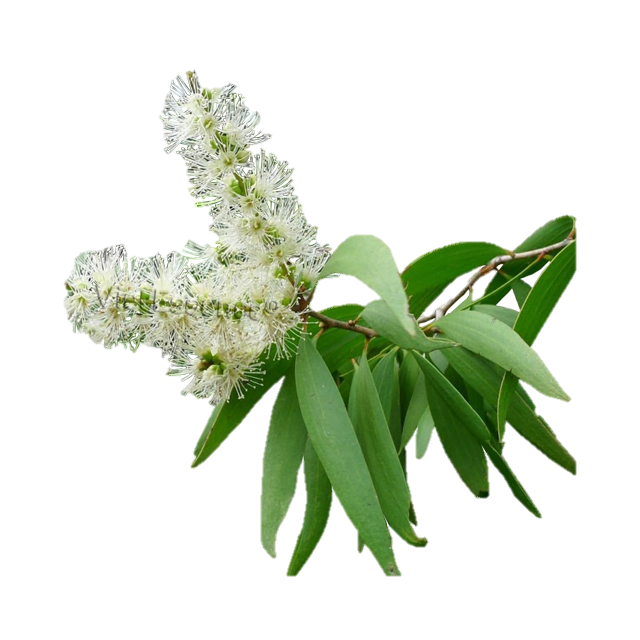 Hành động, cử chỉ
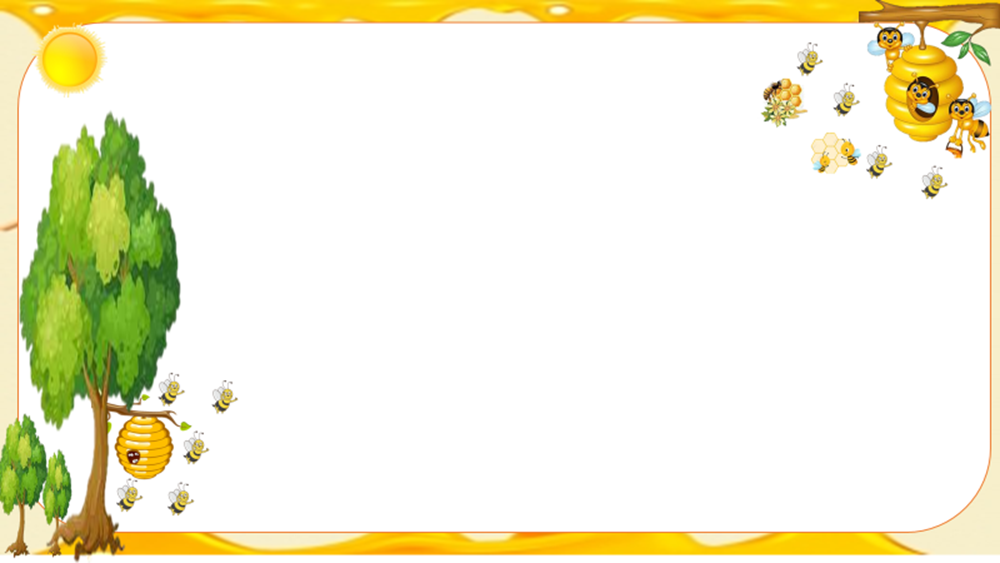 Hình dáng bên ngoài
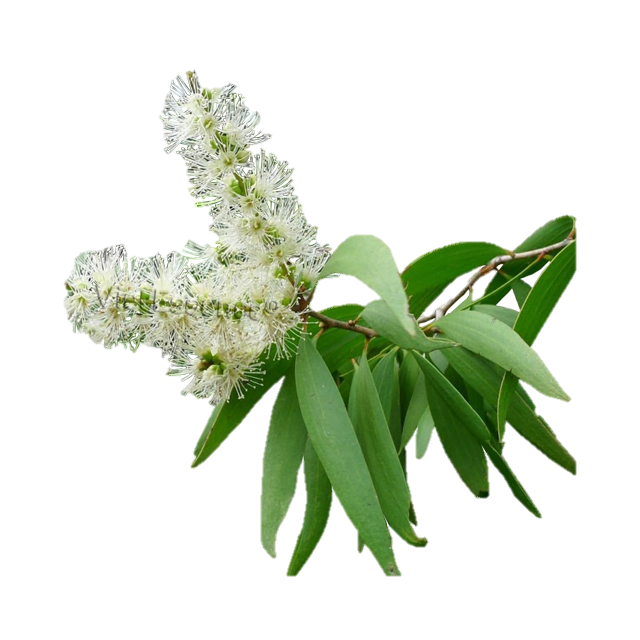 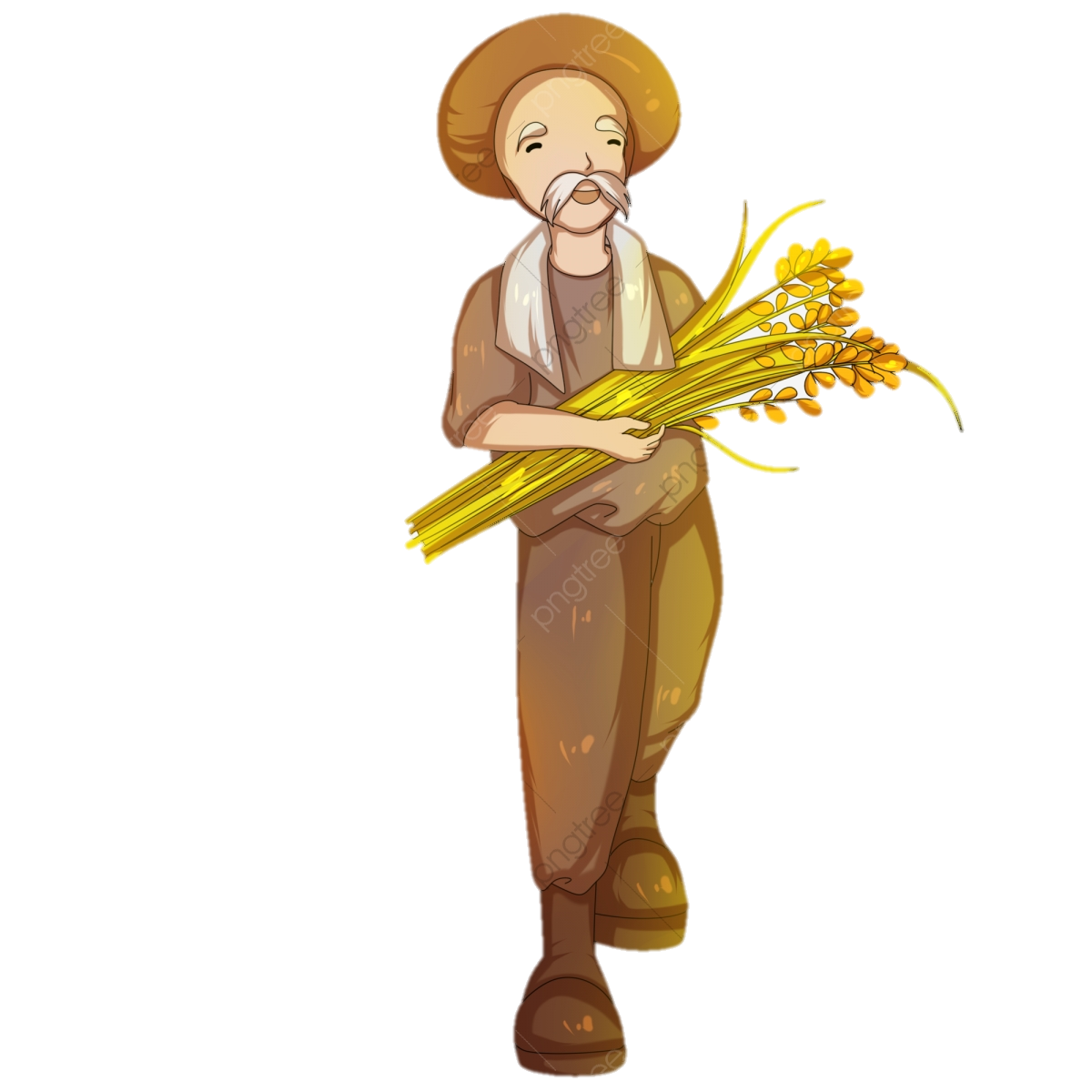 đeo lủng lẳng chiếc túi bên hông
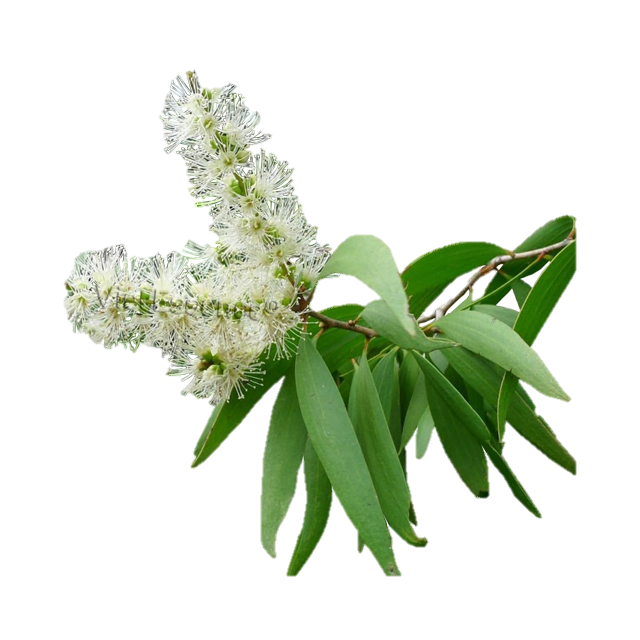 tay cầm chả gạc.
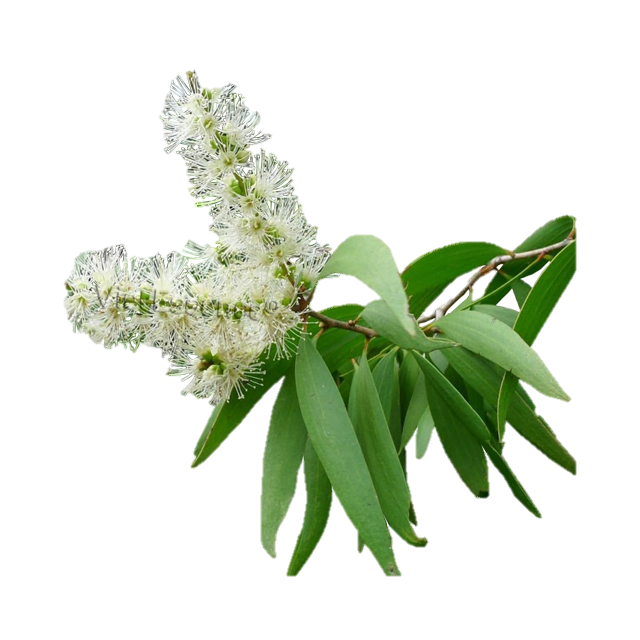 lưng mang gùi
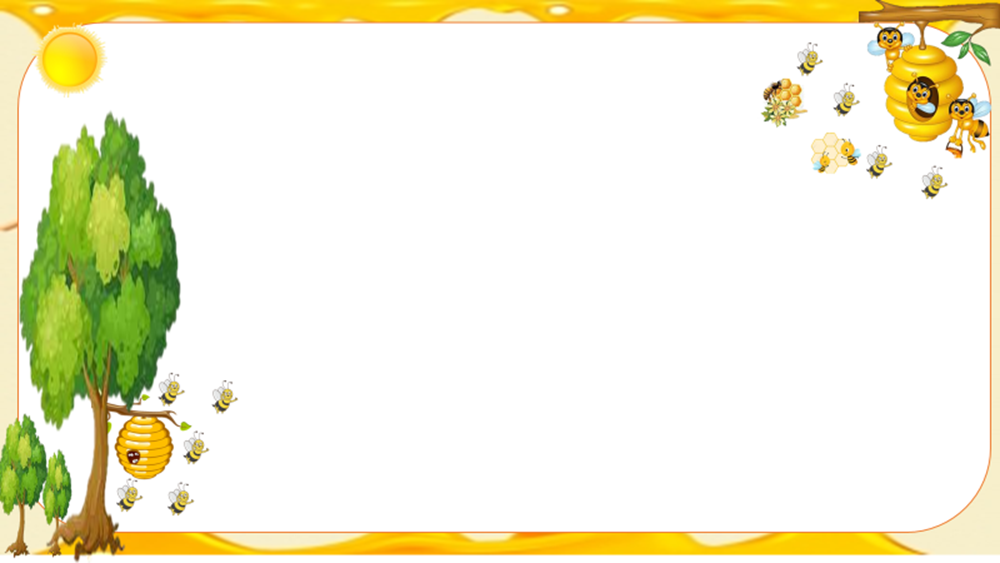 Hành động, cử chỉ
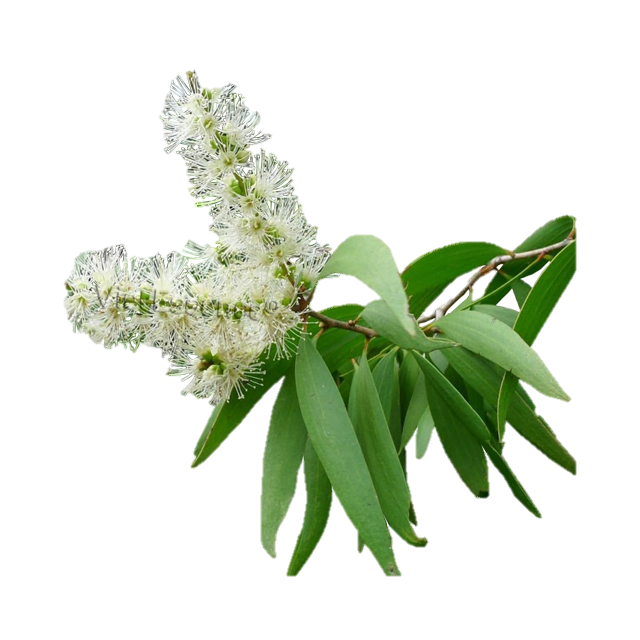 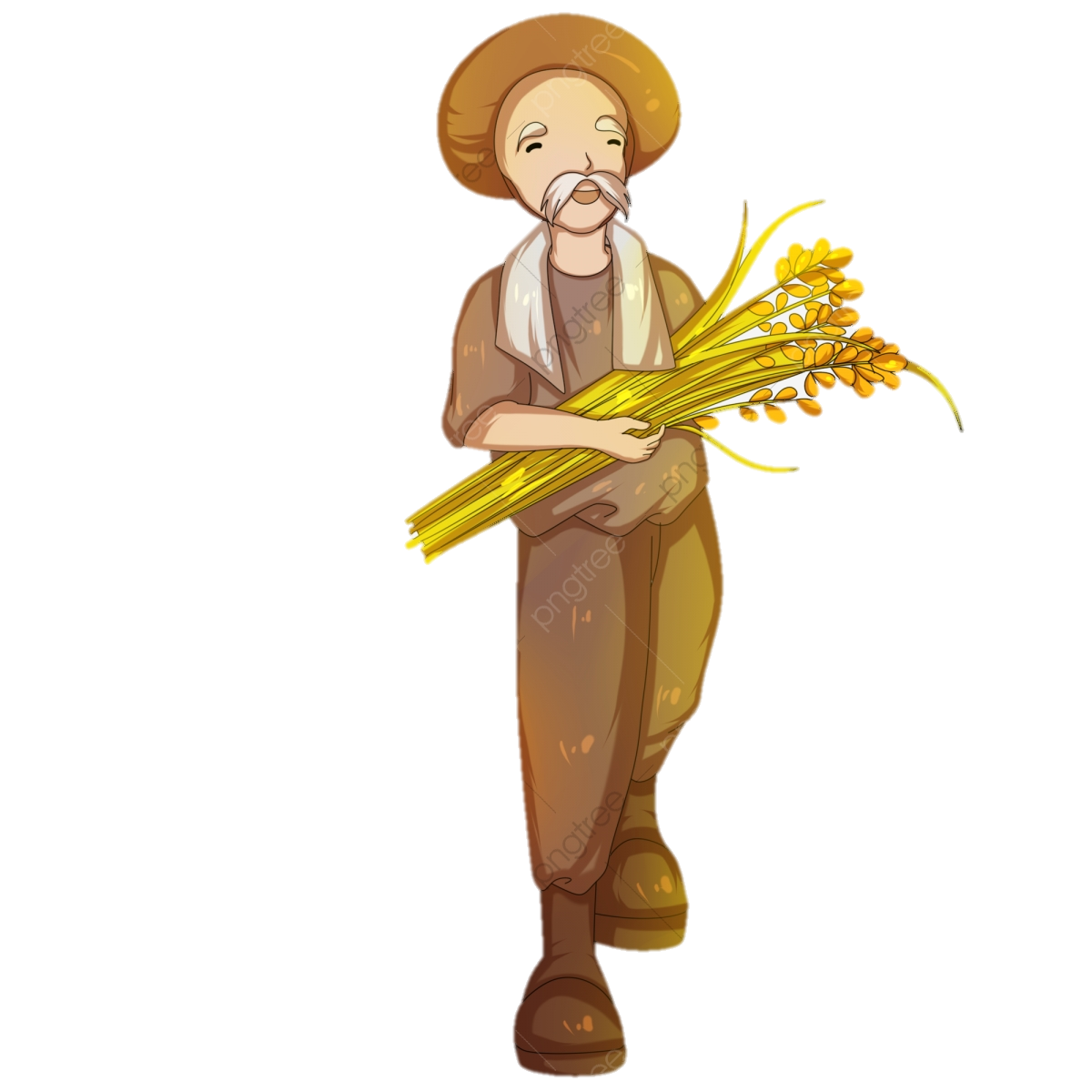 lâu lâu vung tay đưa con dao phạt ngang một nhánh cây
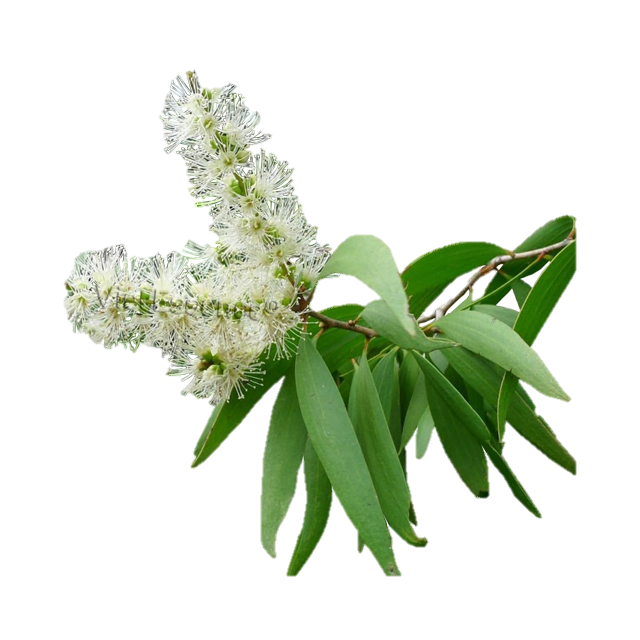 gác kèo cho ong rừng làm tổ rất giỏi
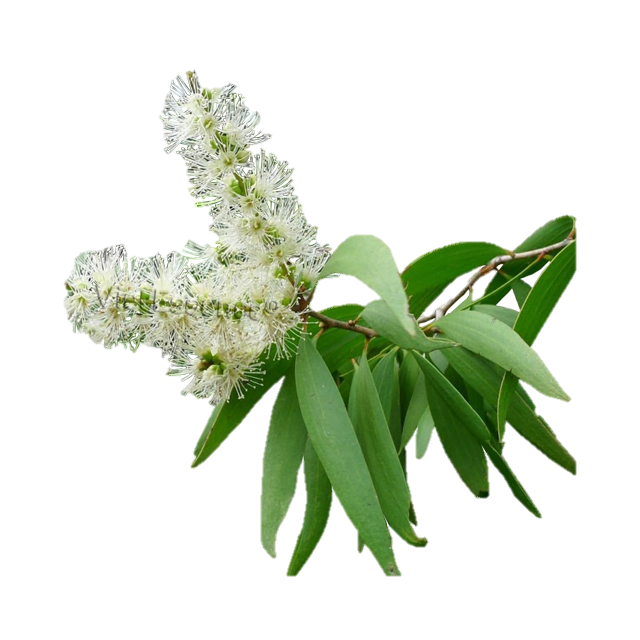 lôi phăng nhánh gai
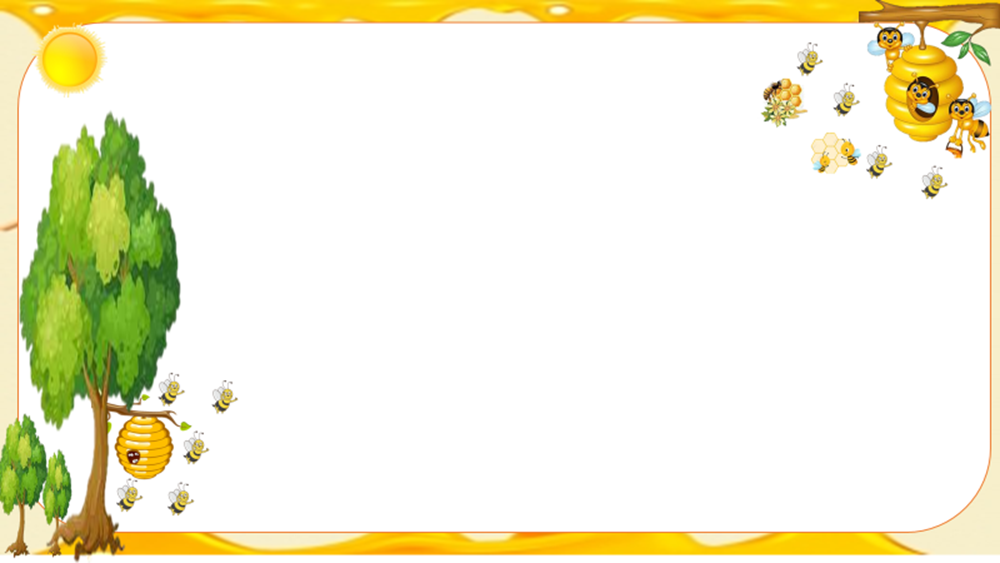 Cách cư xử
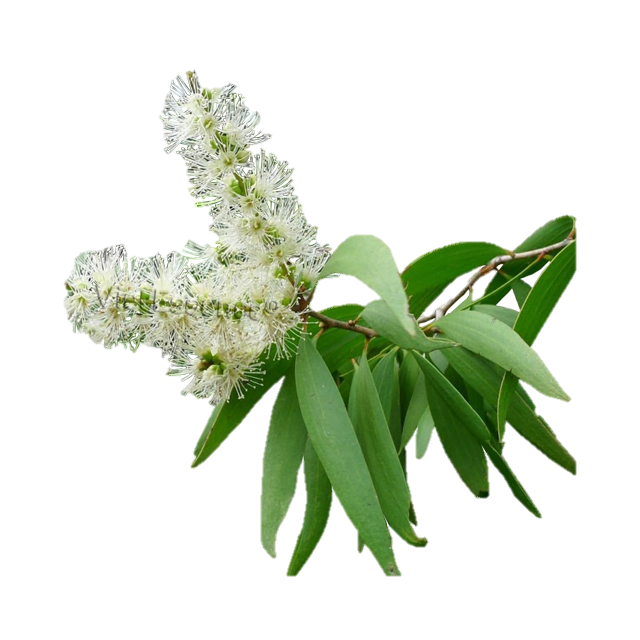 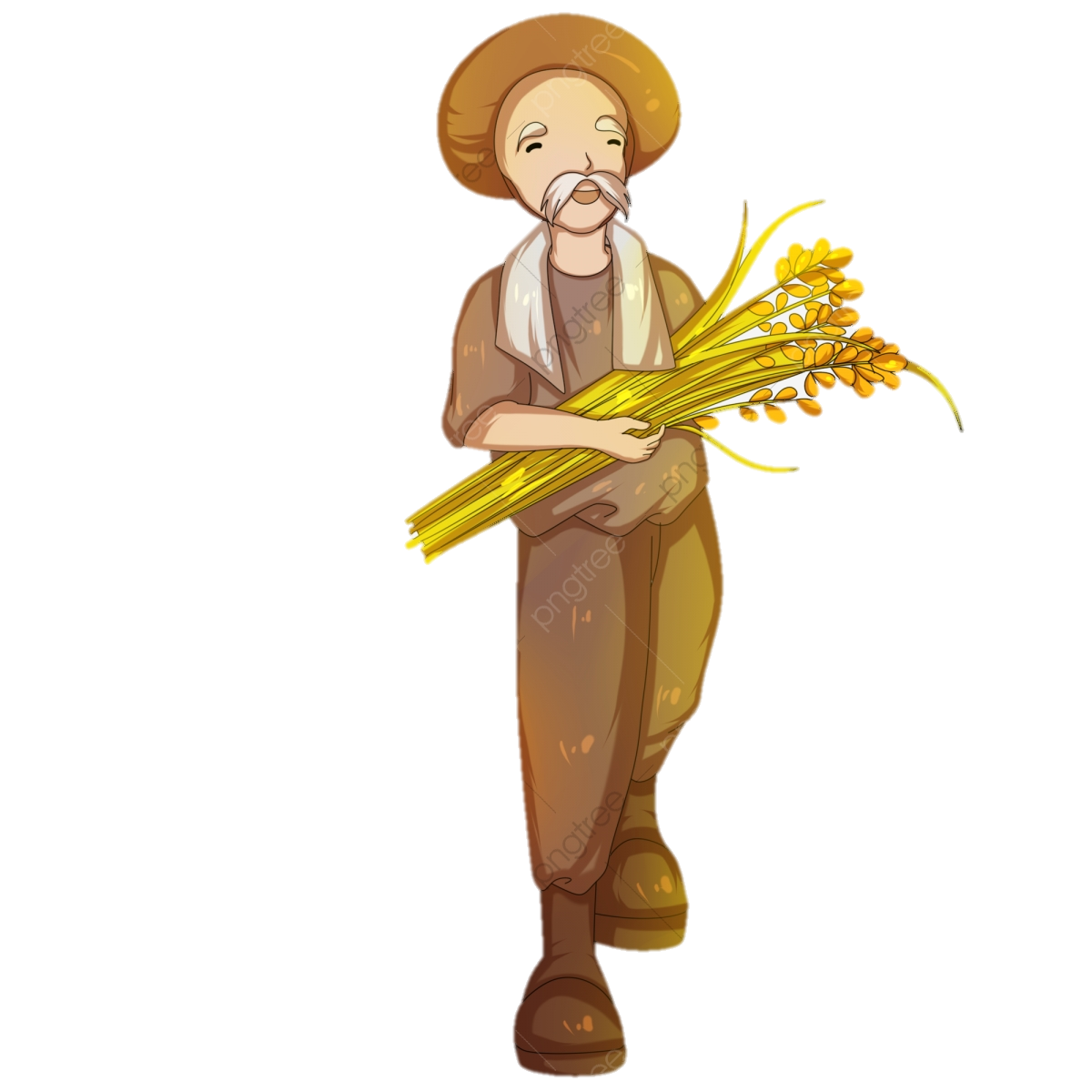 Nghe An thở phía sau ông đã biết cậu bé mệt và cần nghỉ ngơi.
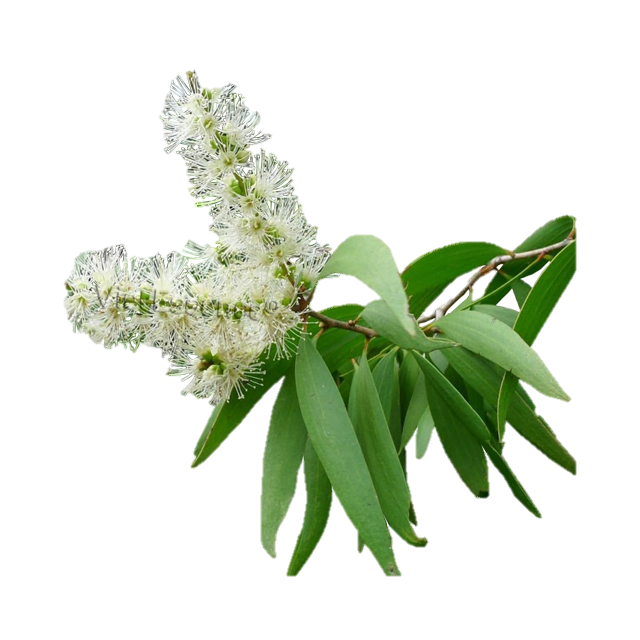 Chú tâm chăm lo cho An hơn Cò vì biết An chưa quen đi rừng…
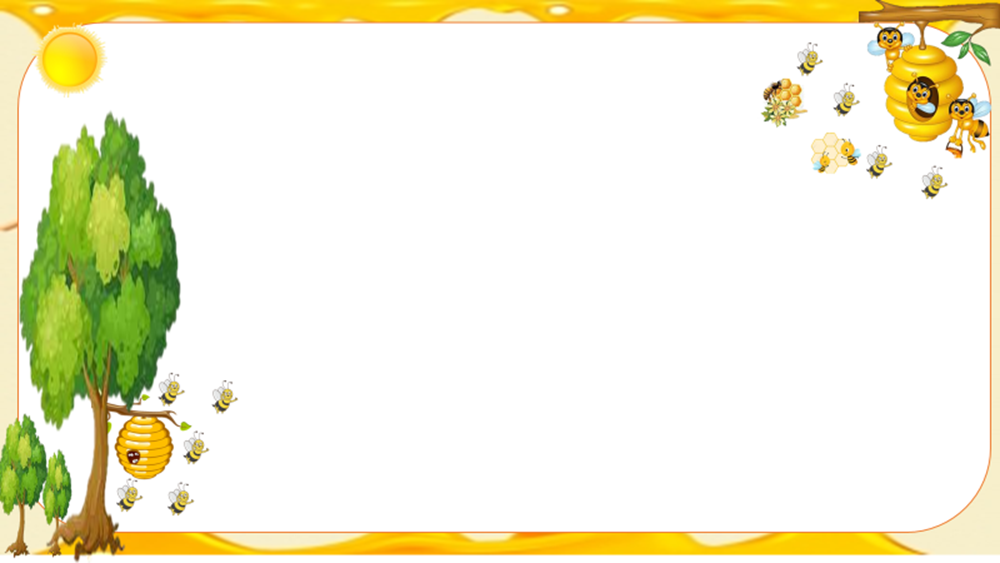 c. Nhân vật Cò
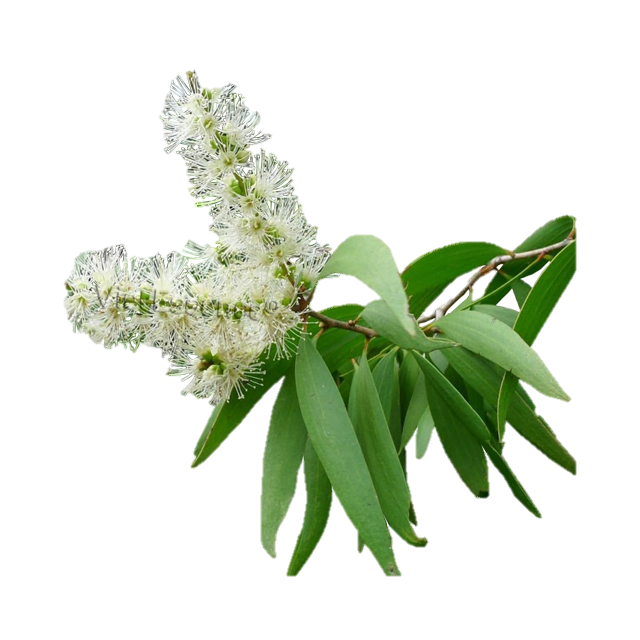 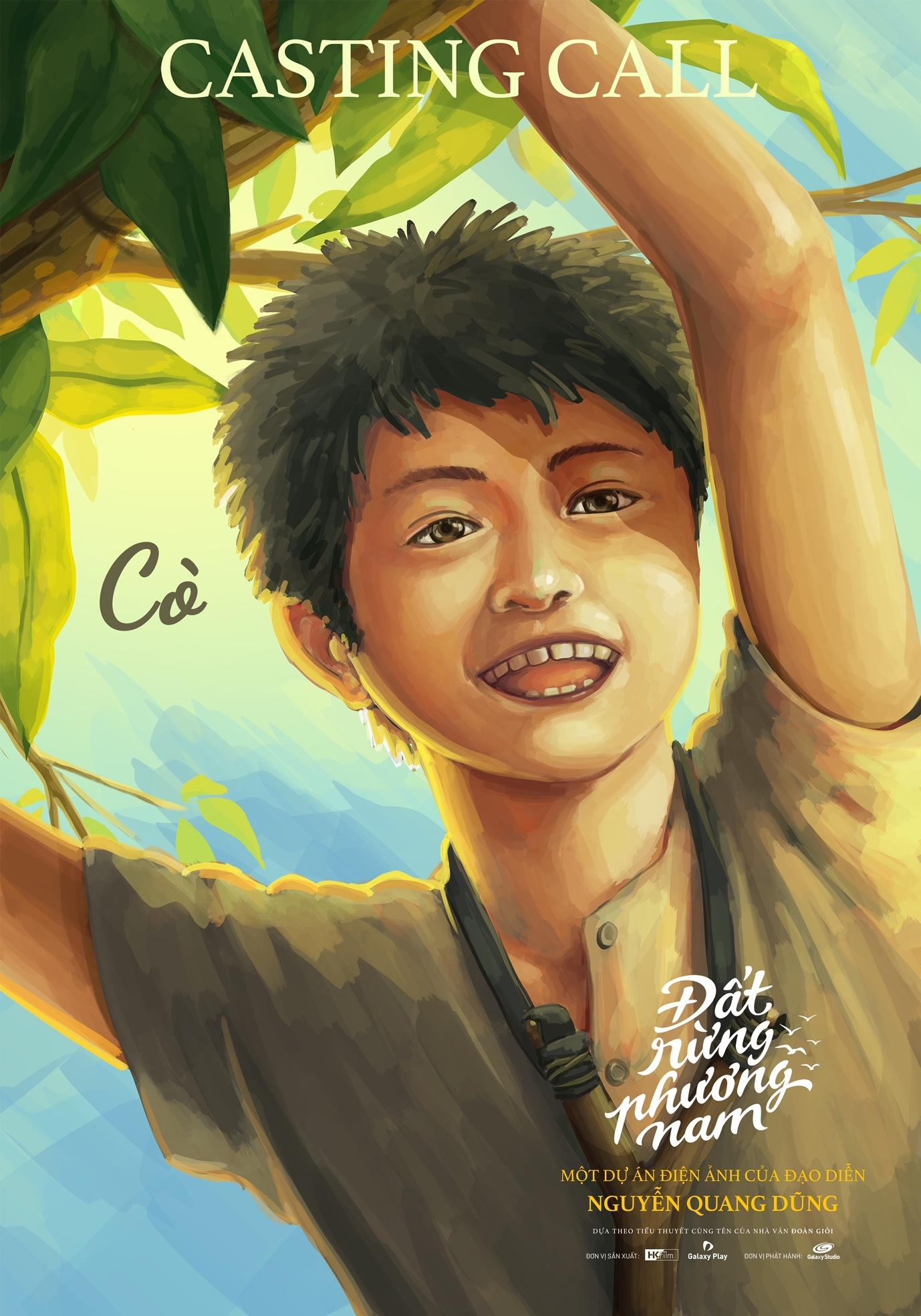 Ngoài hình
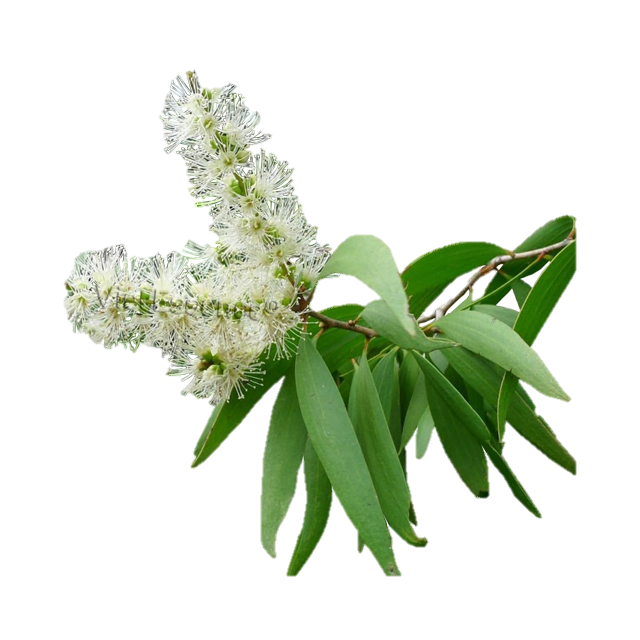 Cử chỉ, hành động
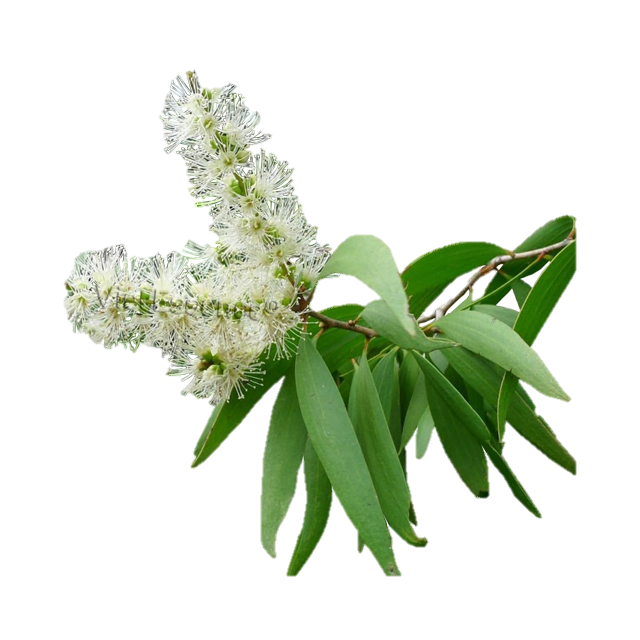 Lời nói
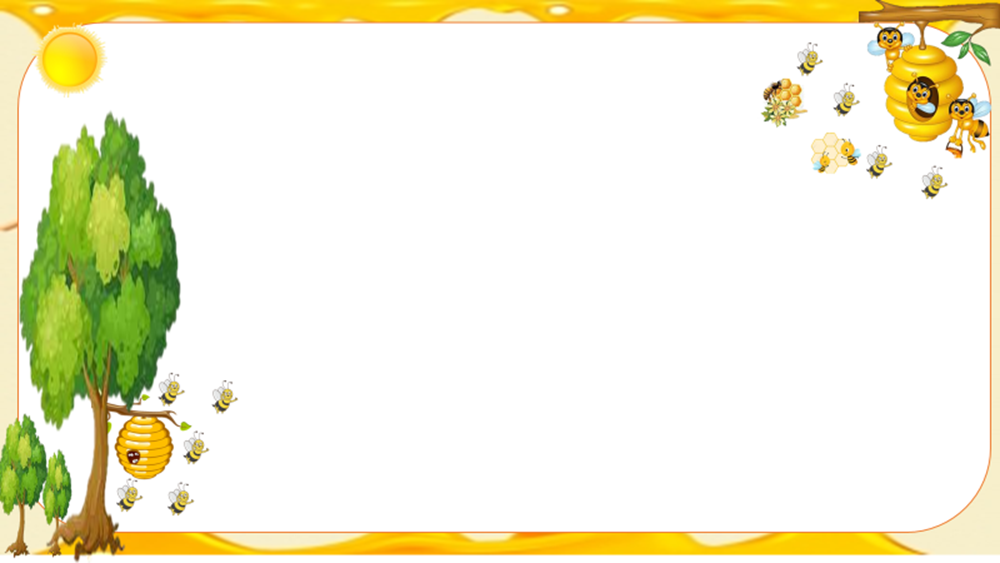 c. Nhân vật Cò
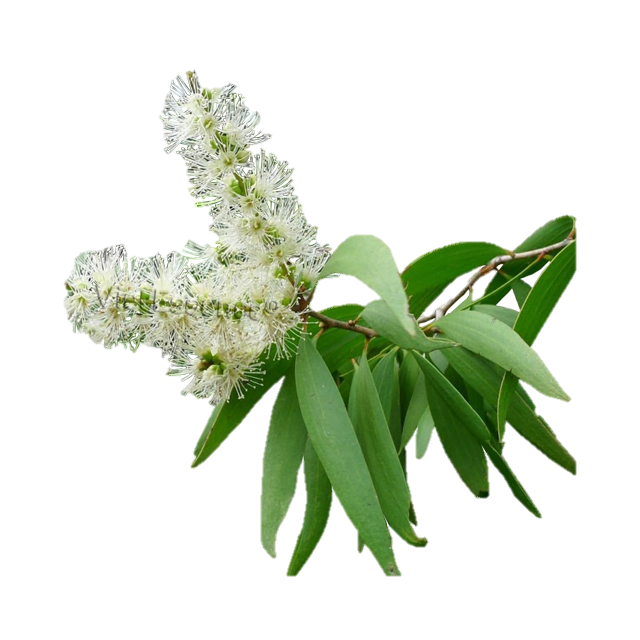 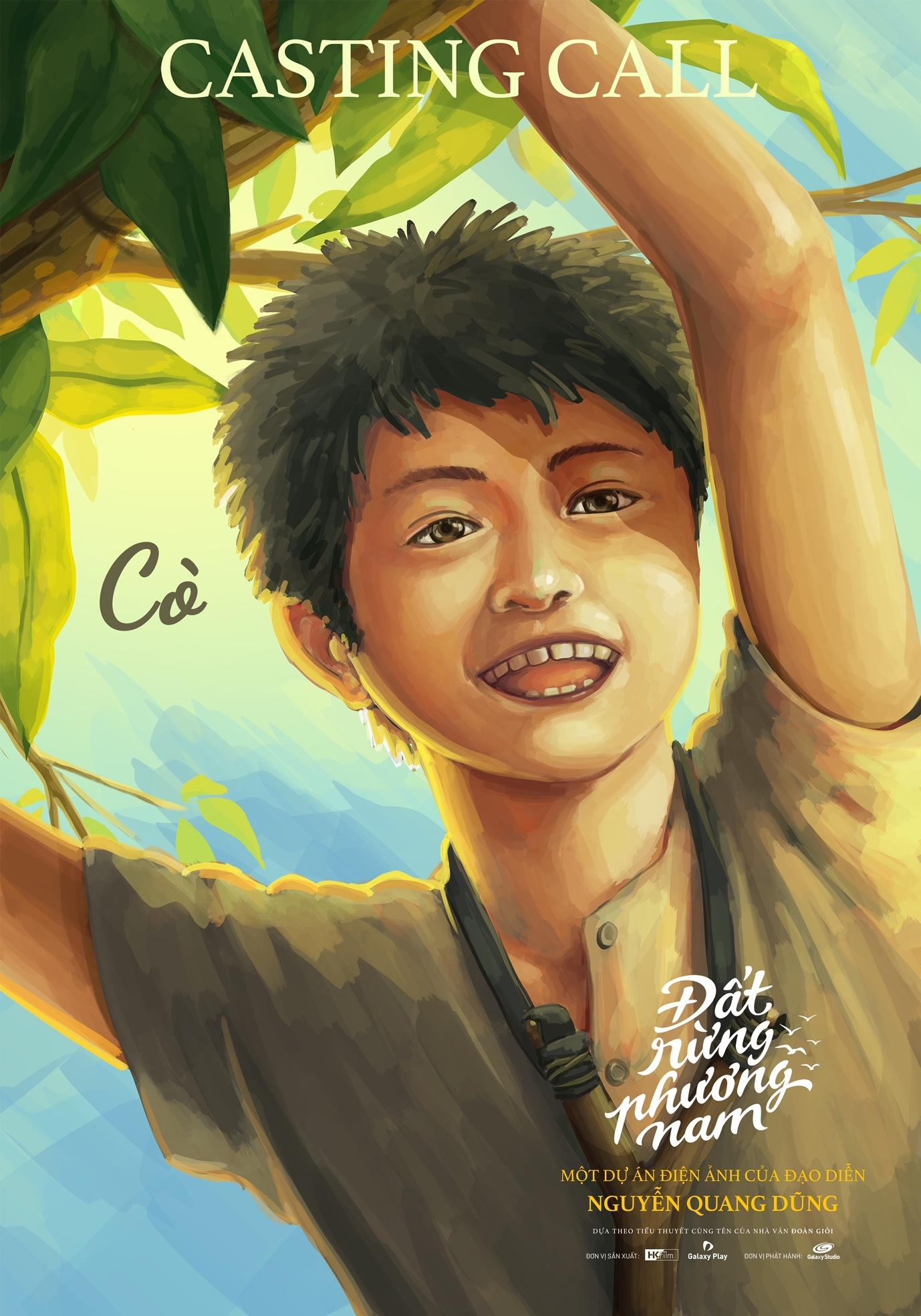 Ngoài hình: cặp chân như bộ giò nai
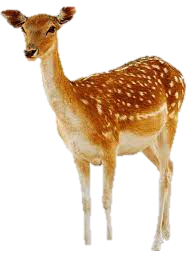 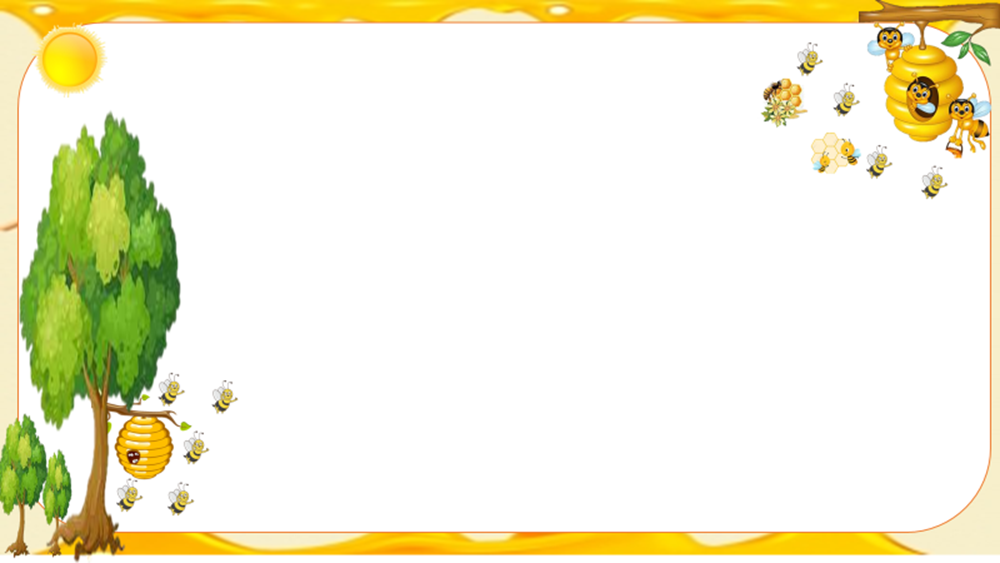 Lời nói
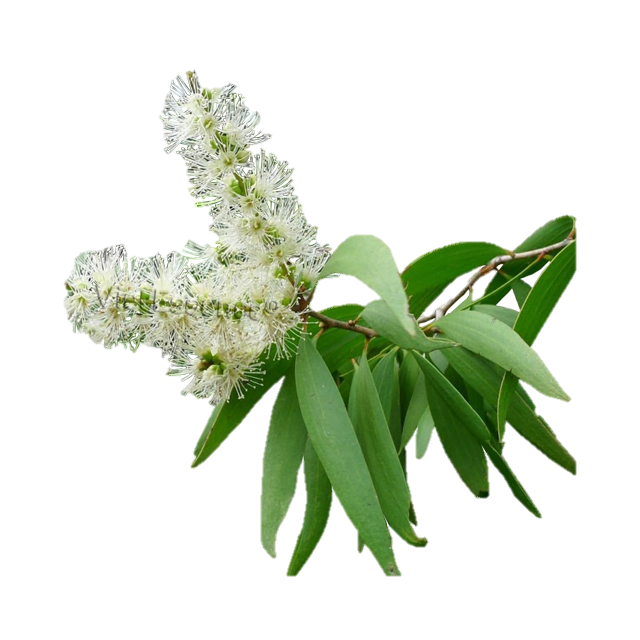 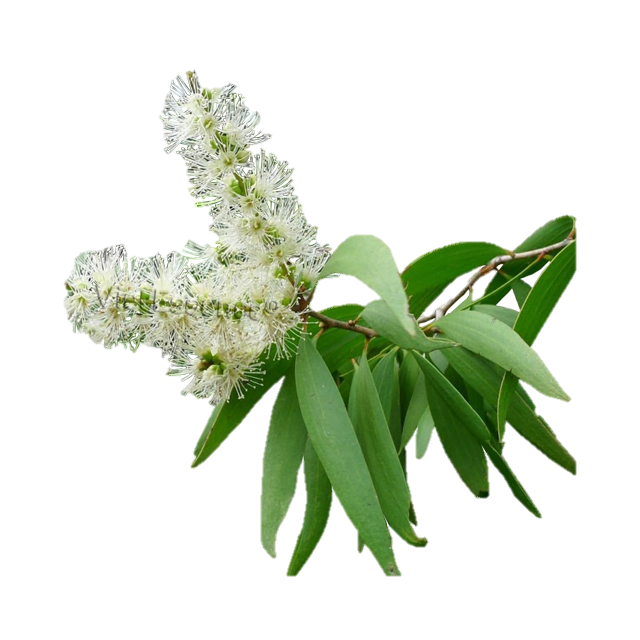 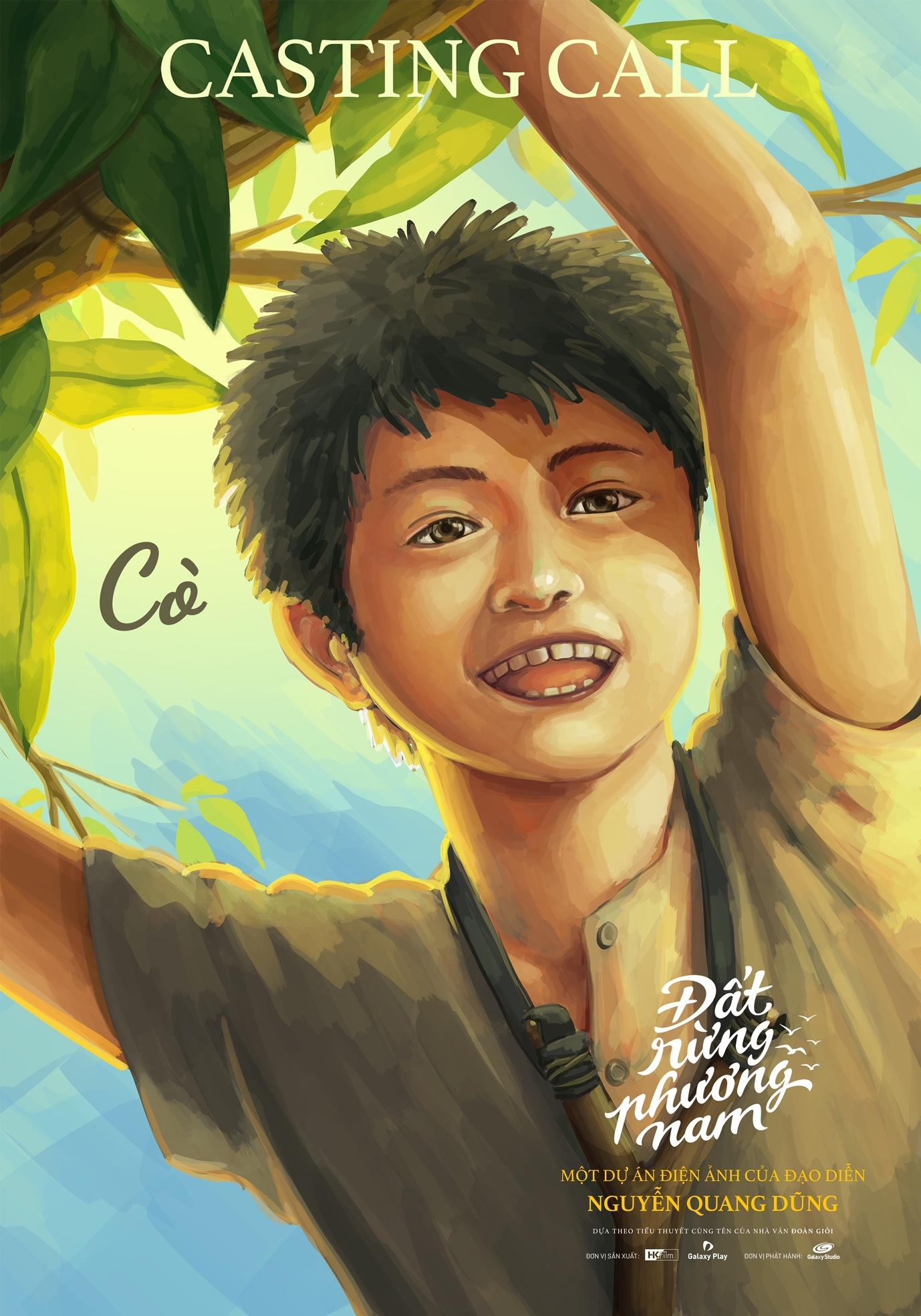 Đố An tìm được con ong mật
Mày mà gặp sân chim mày sẽ biết”
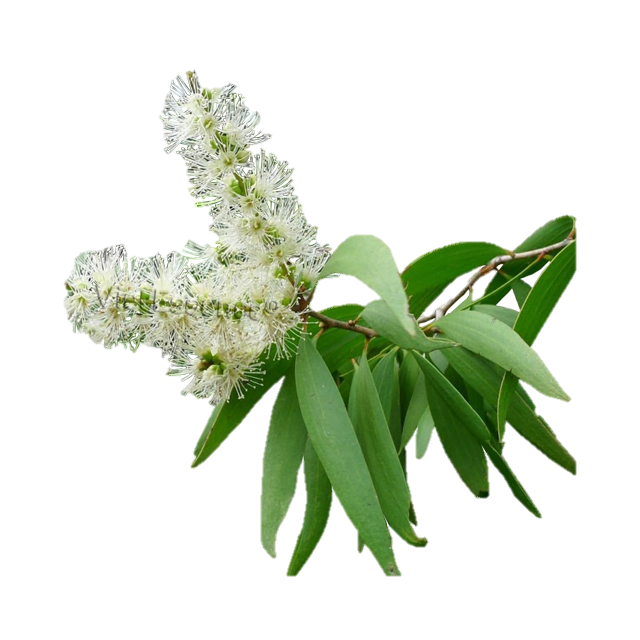 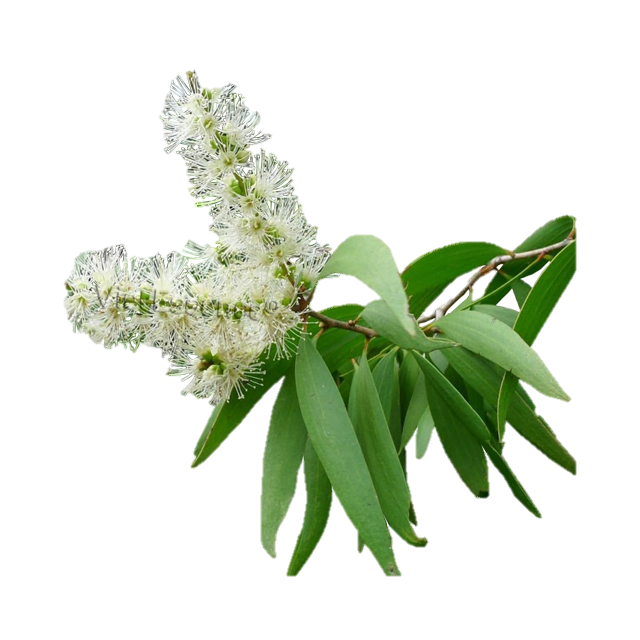 Không đồng tình với lời khen của An “Thứ chim cò này mà đẹp gì”
“Thứ đồ bỏ, không ăn thua gì đâu.
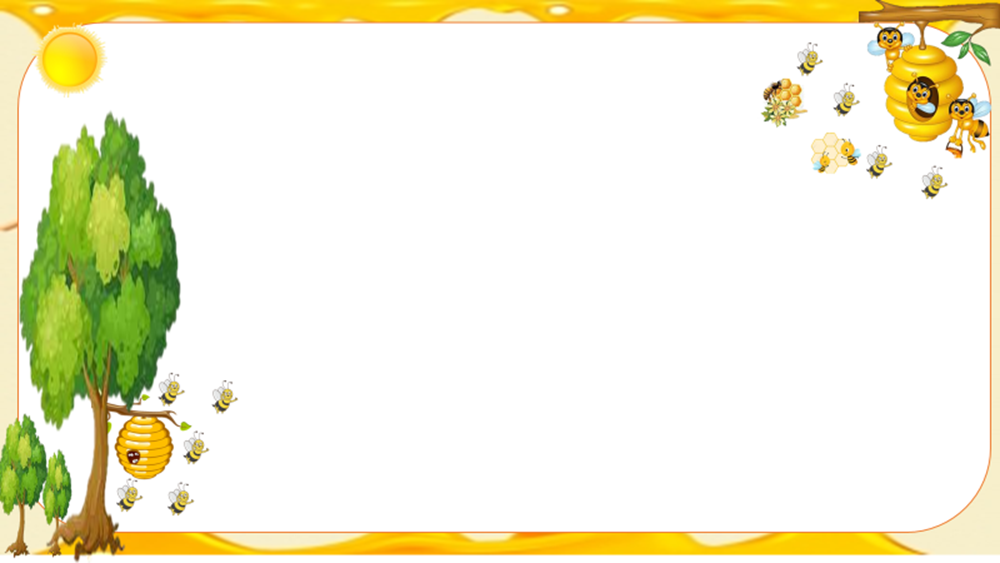 Cử chỉ, hành động
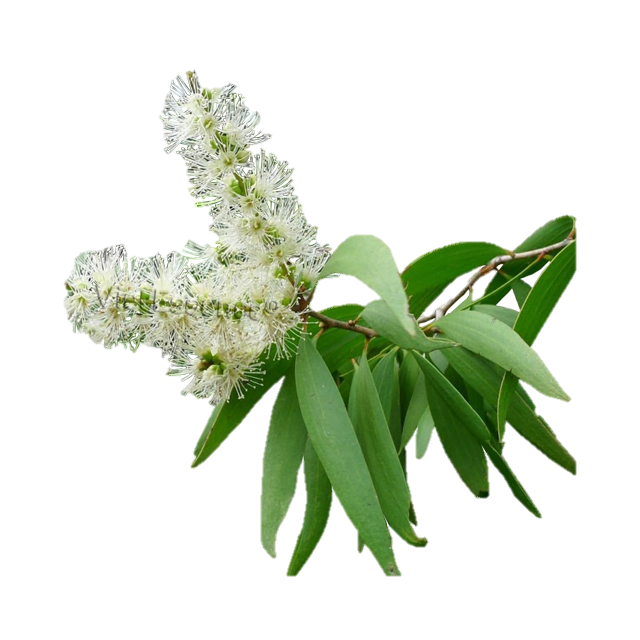 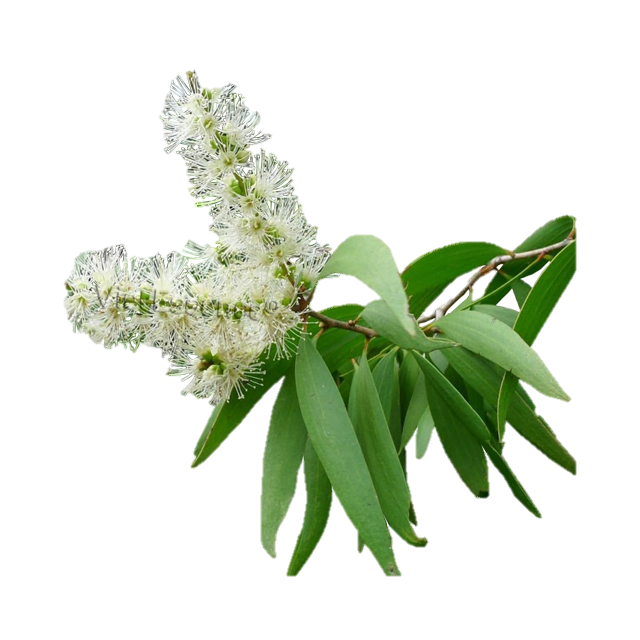 lội suốt ngày trong rừng…
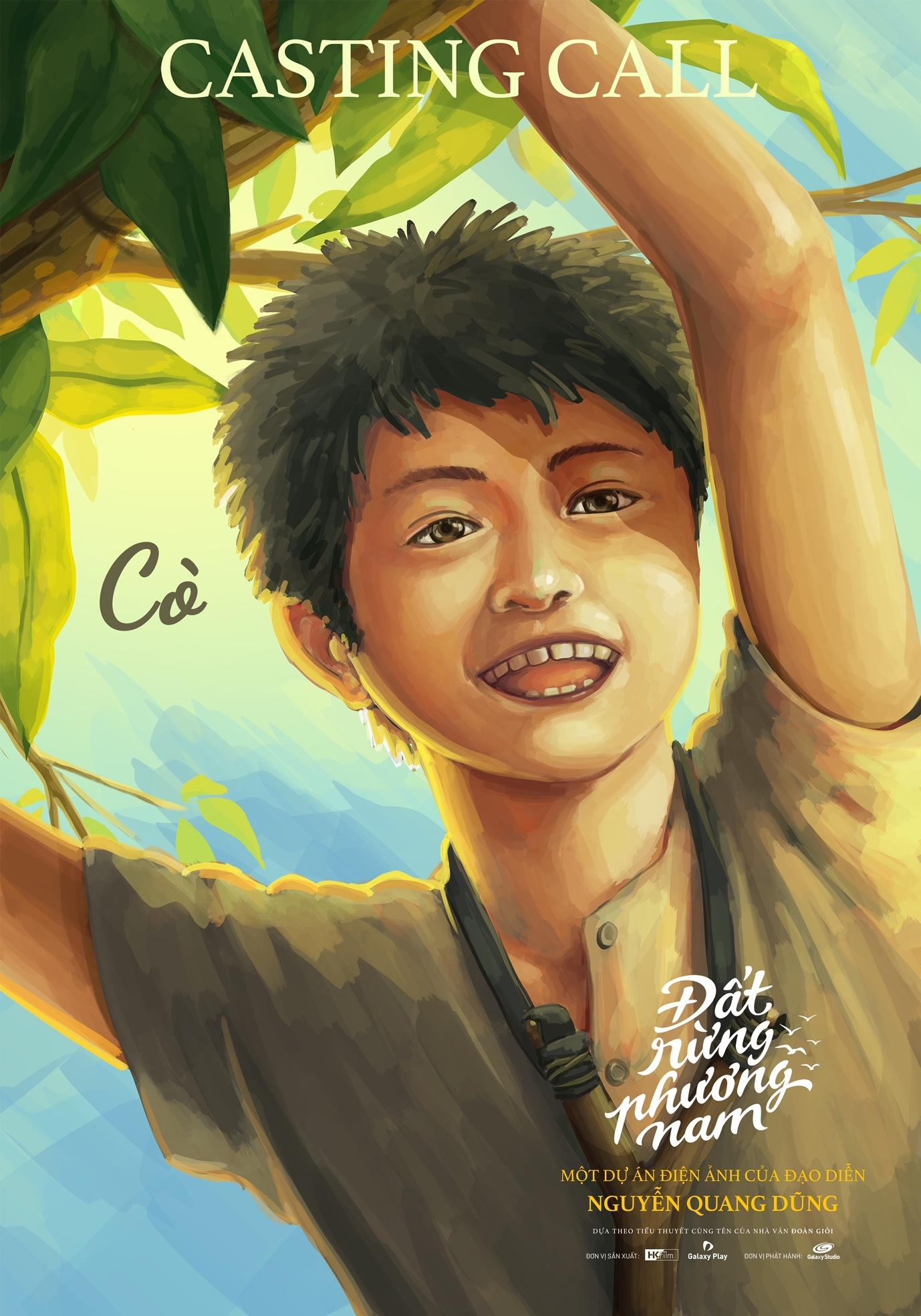 Đội cái thúng to tướng
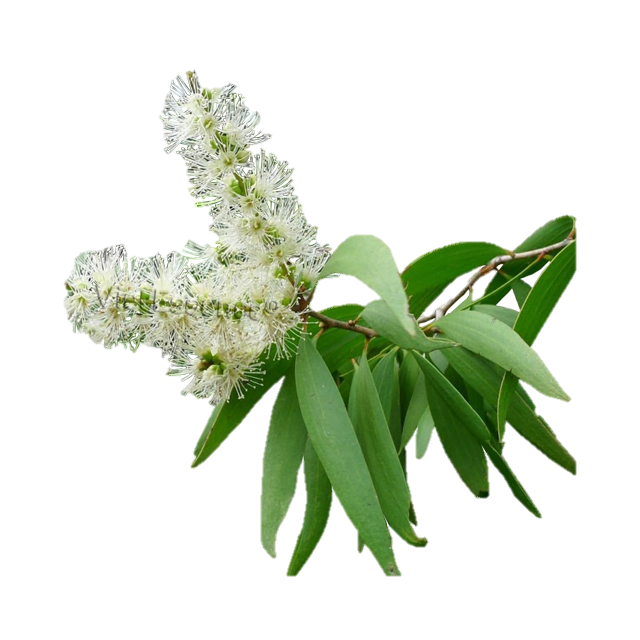 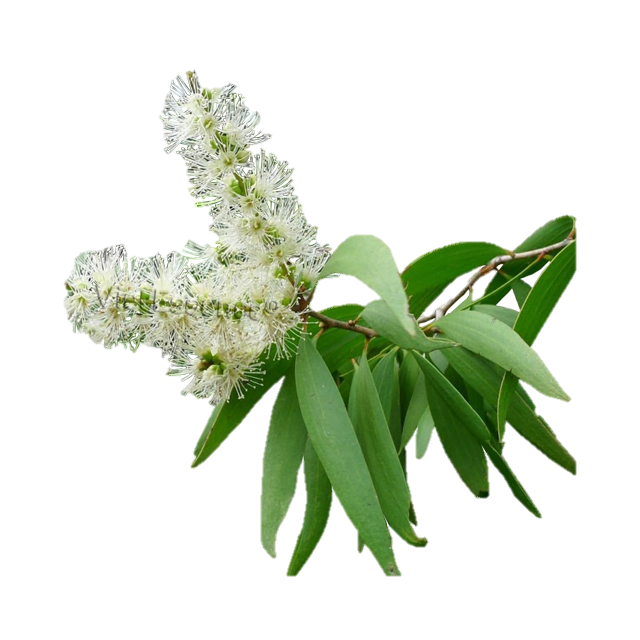 vênh mặt lên cười khi An không tìm được con ong mật
chành môi ra cười khi An không nhớ lời má dặn
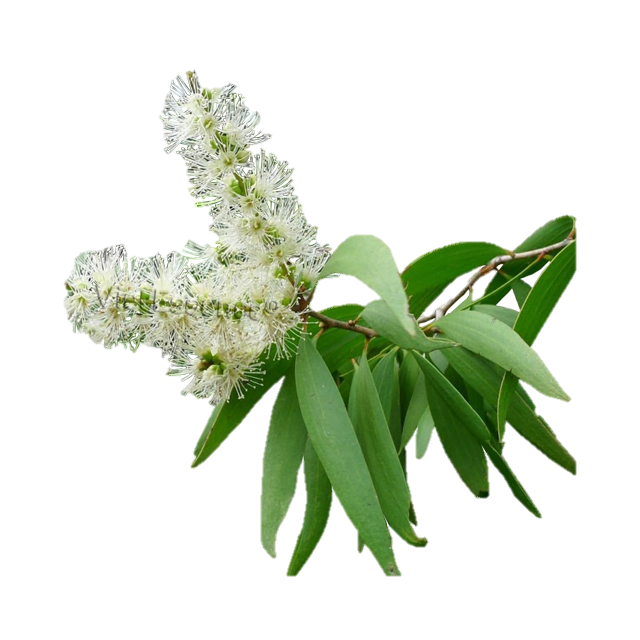 nắm tay An lôi đi, khoát tay ra hiệu báo An đi thật khẽ
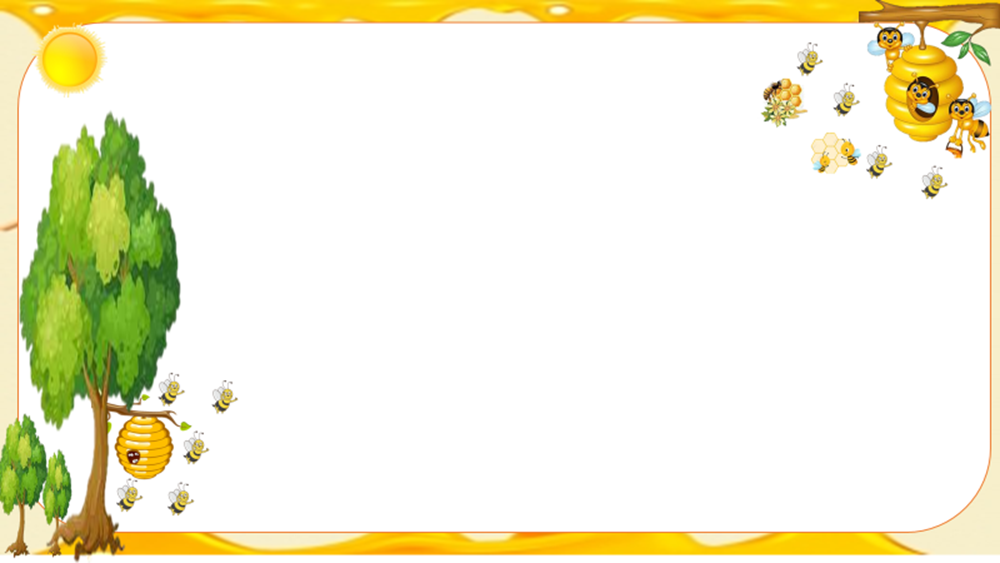 c. Nhân vật Cò
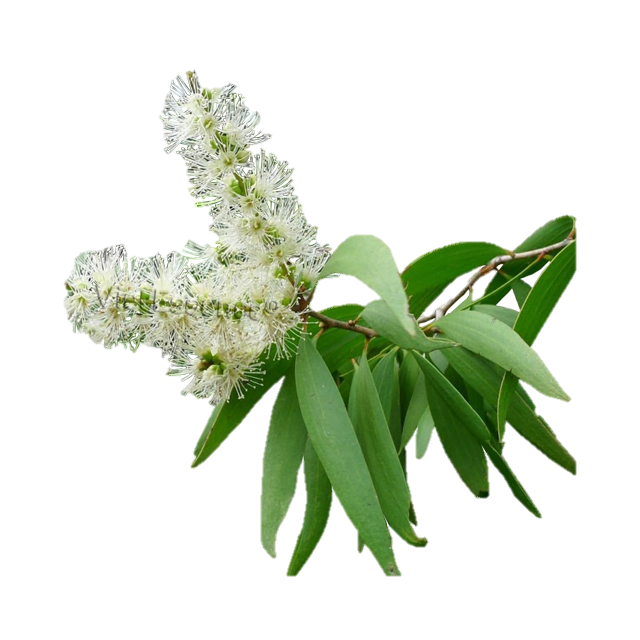 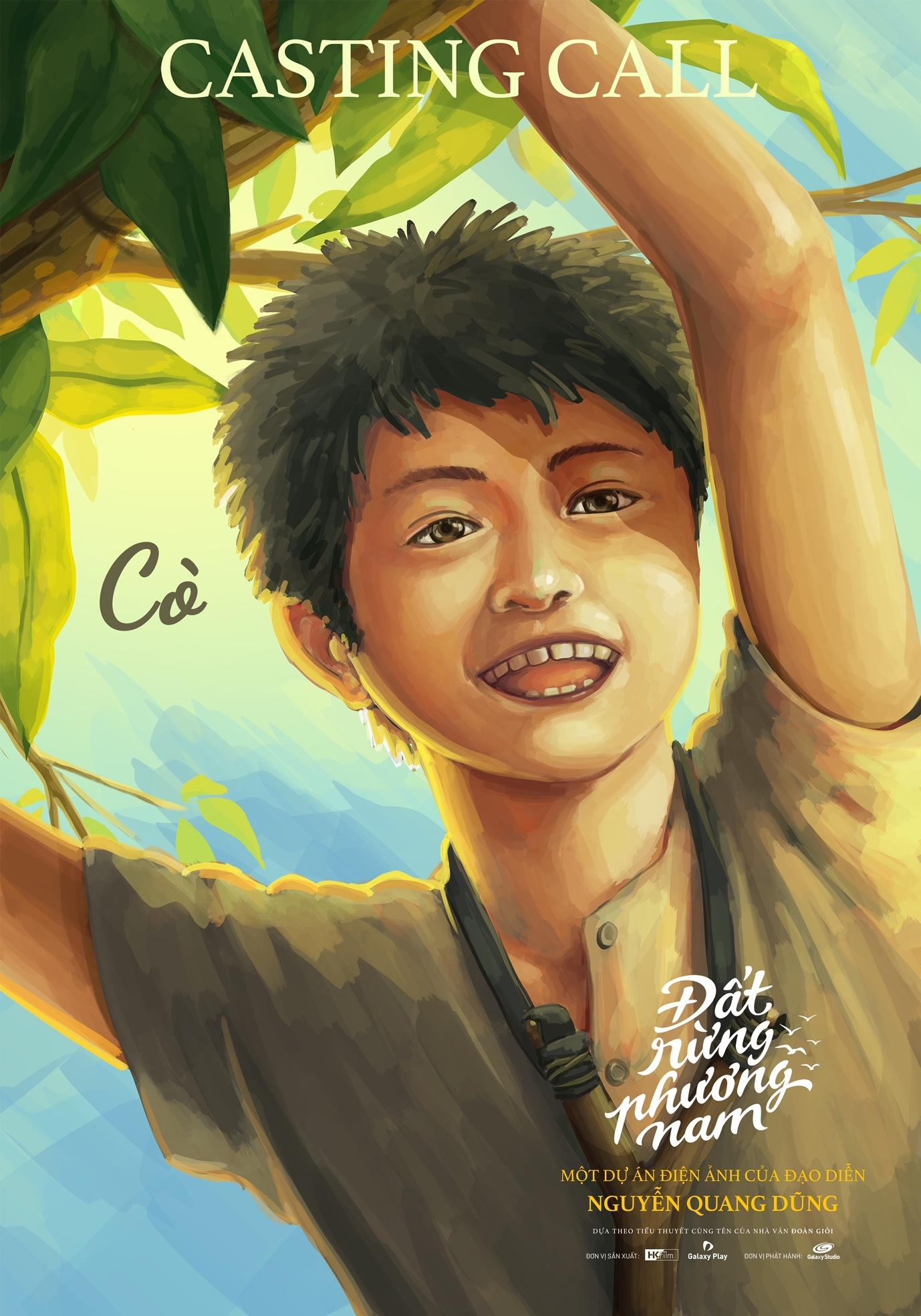 am hiểu về công việc đi rừng, động vật trong rừng;
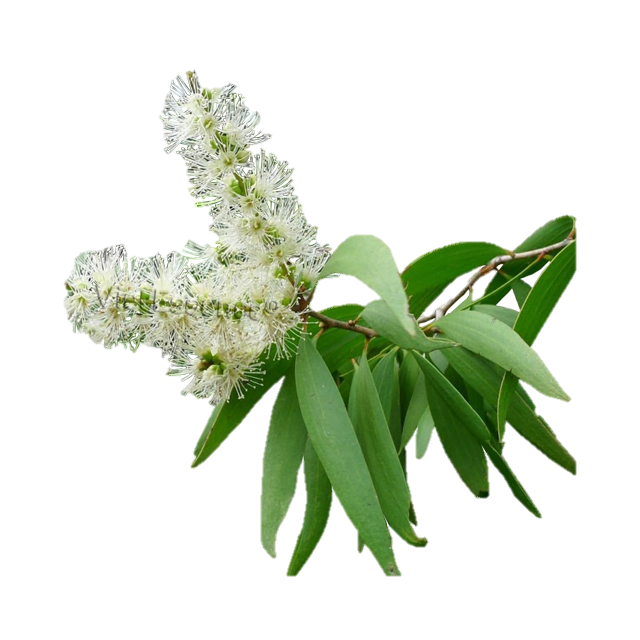 tự tin, nhanh nhẹn, thành thạo.
Chứng tỏ Cò là cậu bé sinh ra và lớn lên ở vùng đất rừng phương Nam
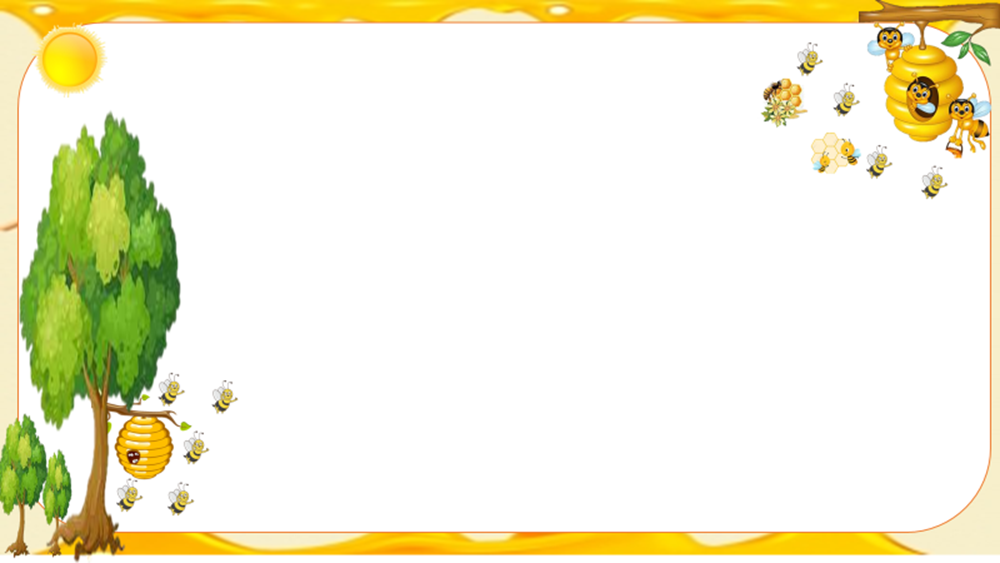 d. Nhân vật An
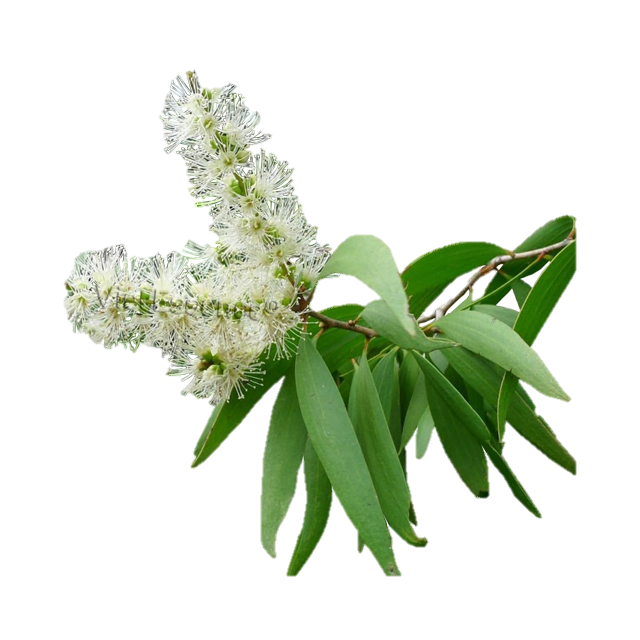 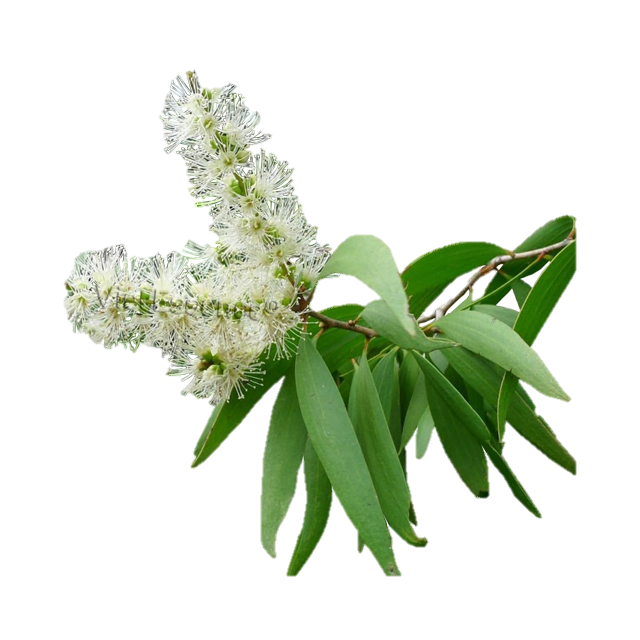 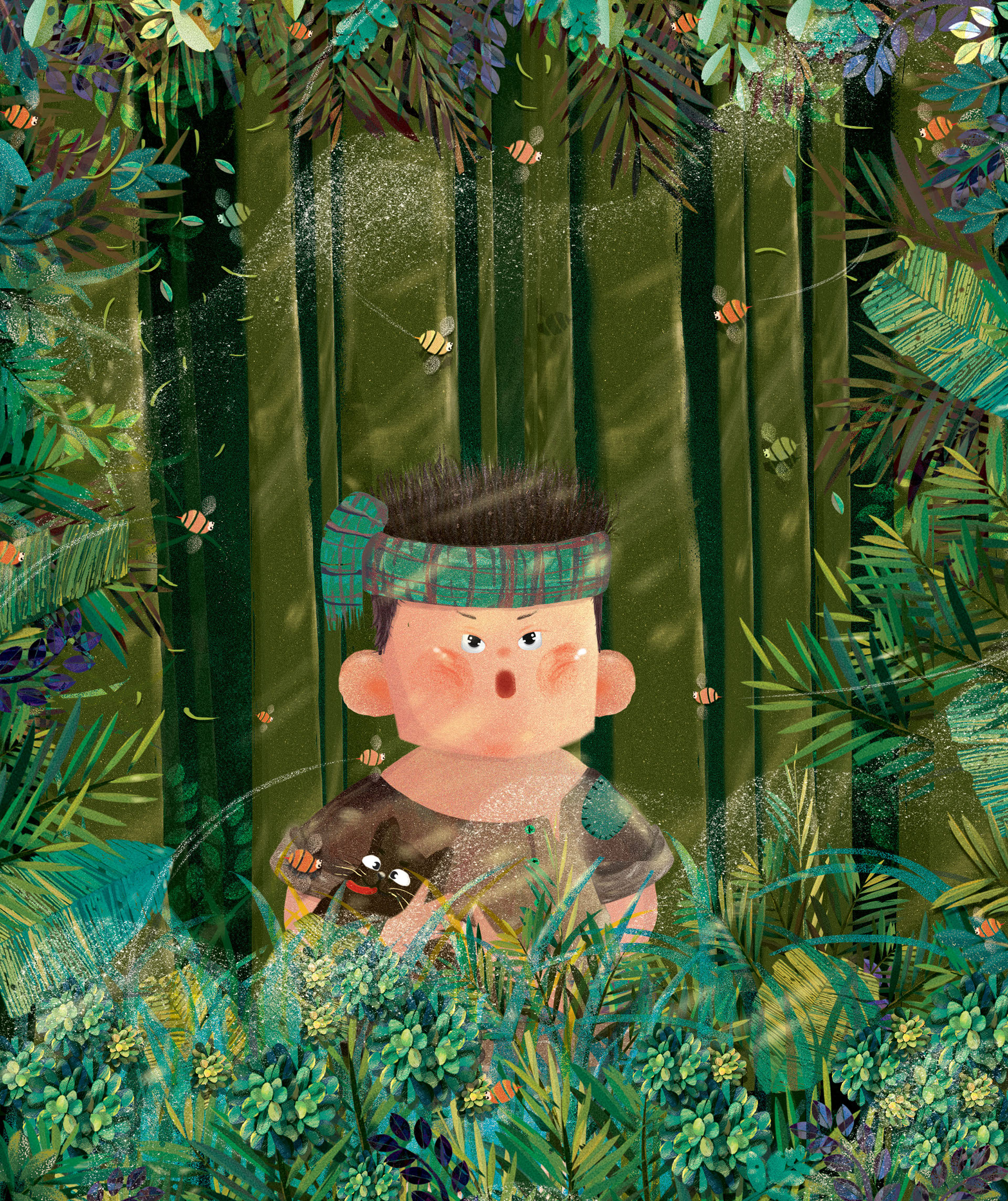 Lời nói
Mối quan hệ với nhân vật khác
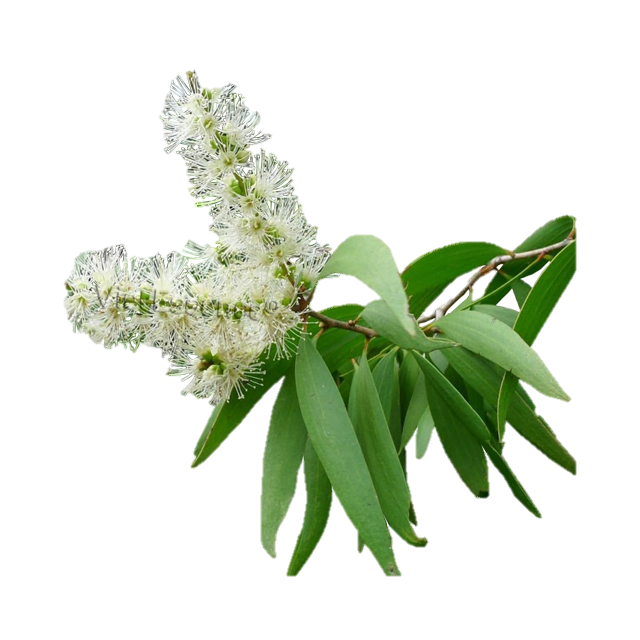 Hành động
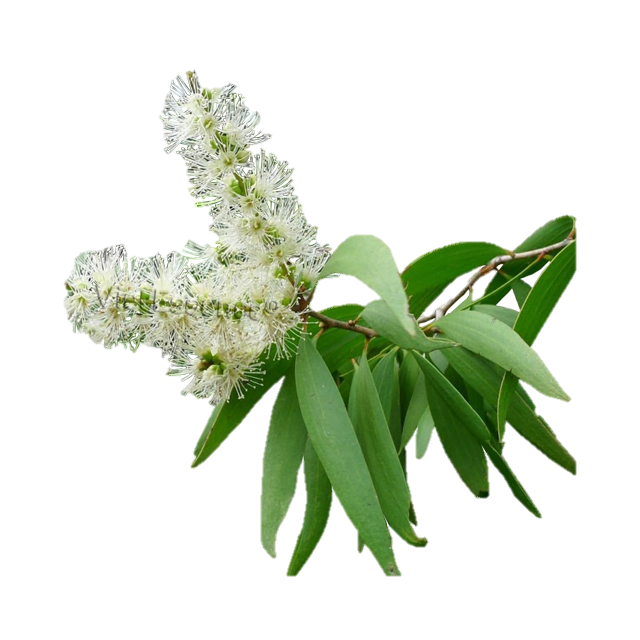 Cảm xúc
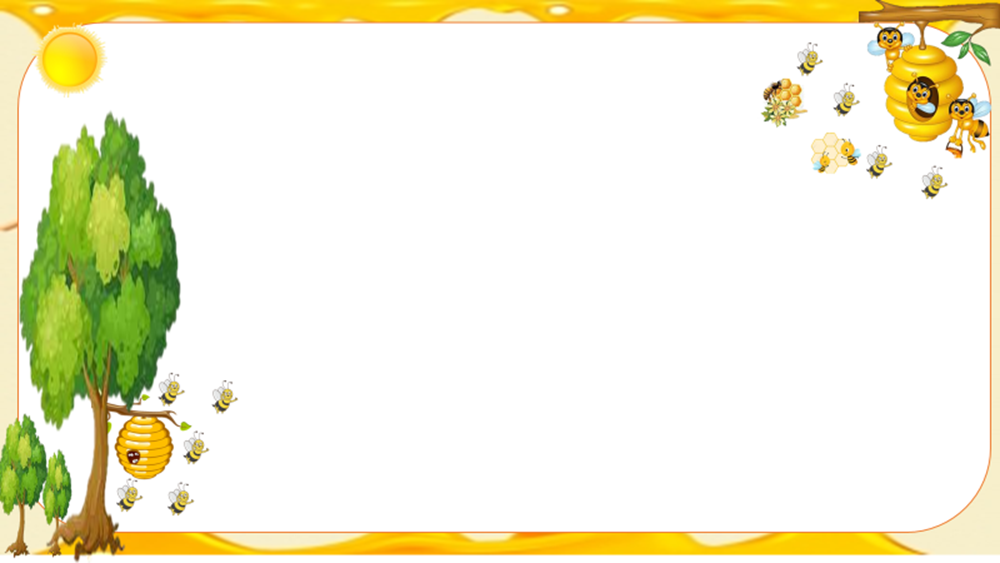 Lời nói
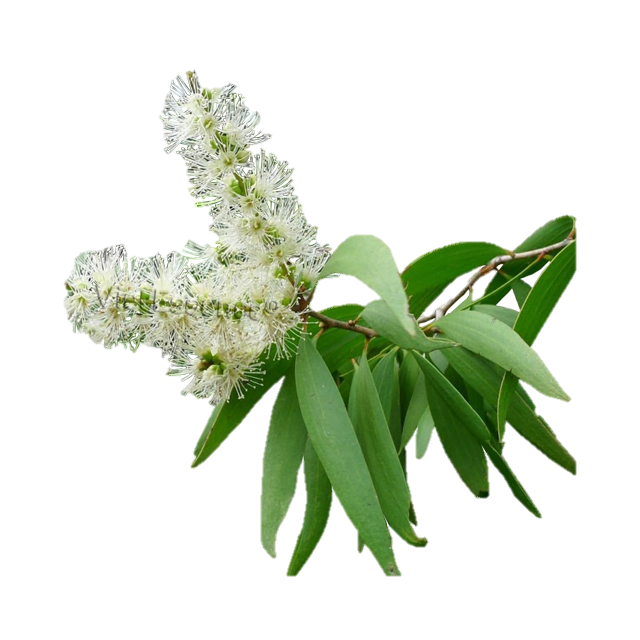 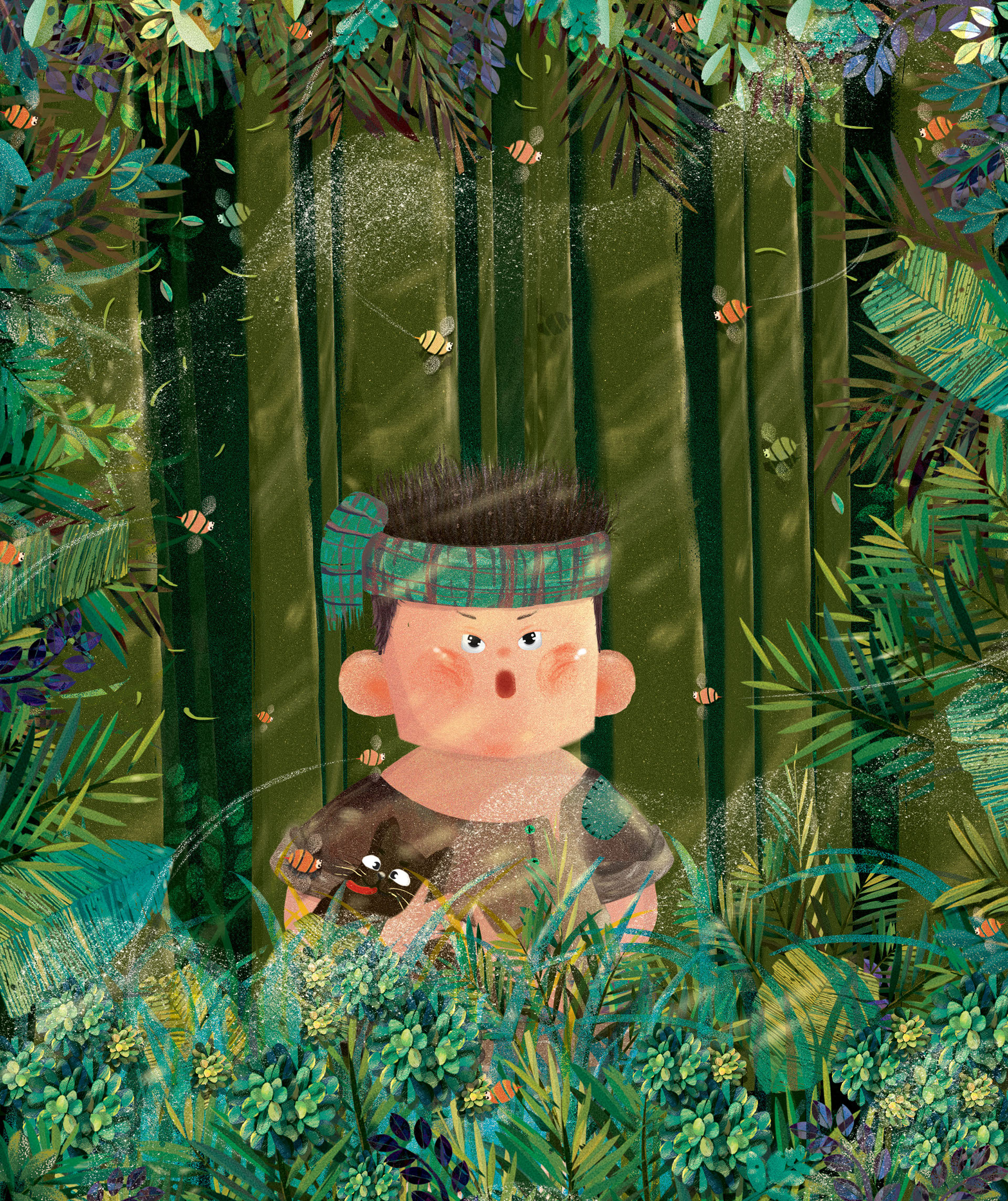 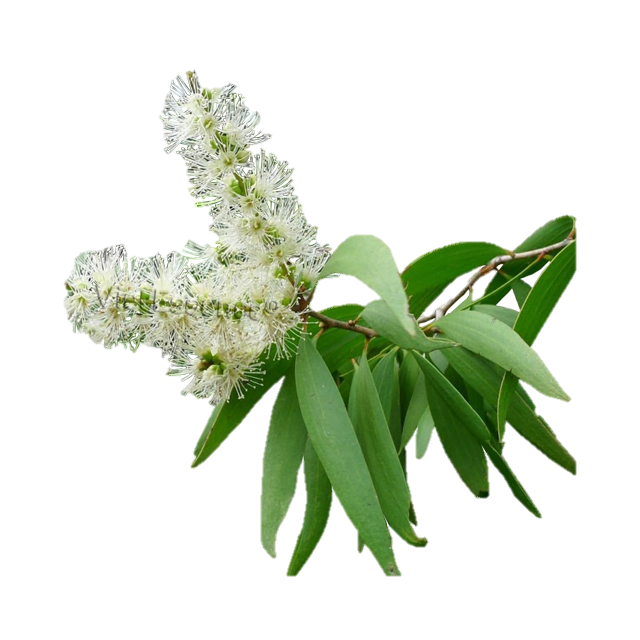 cách xưng hô lễ phép
“Kéo là gì, hở má?”…
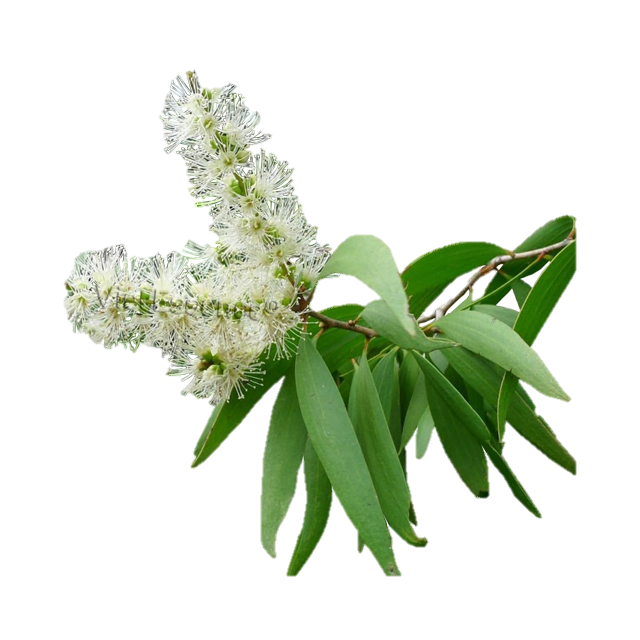 trong cuộc trò chuyện số là câu hỏi “Sao nó biết cây bày mà gác kèo?”
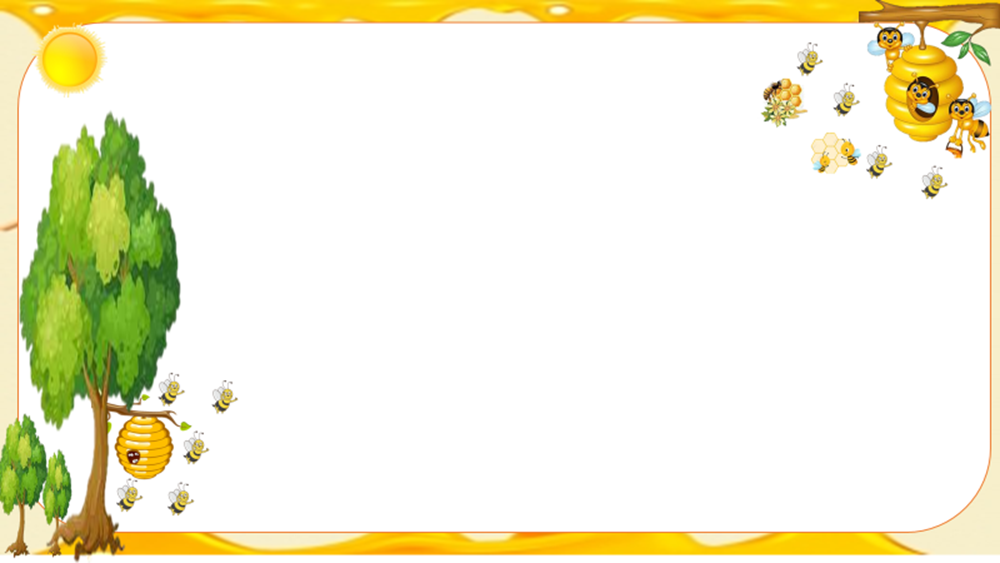 Hành động
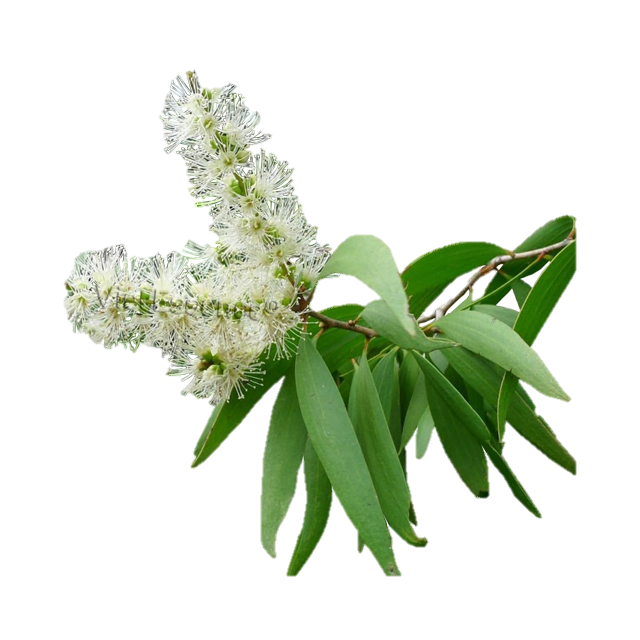 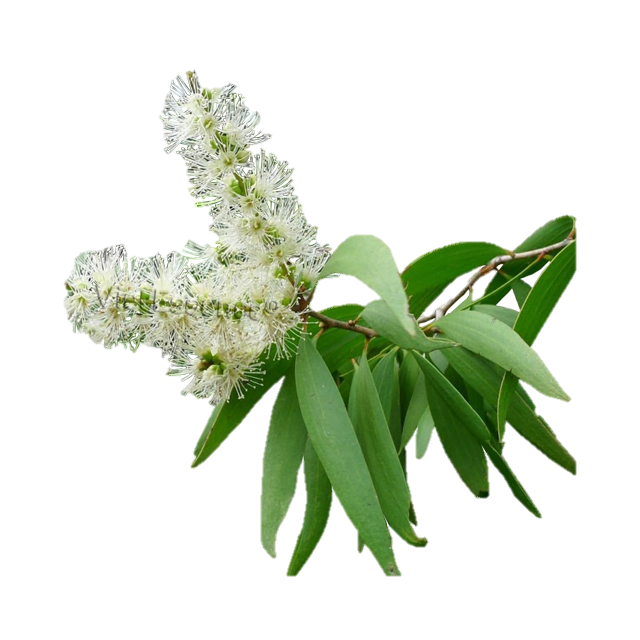 Ngước nhìn tổ ong, mắt không rời.
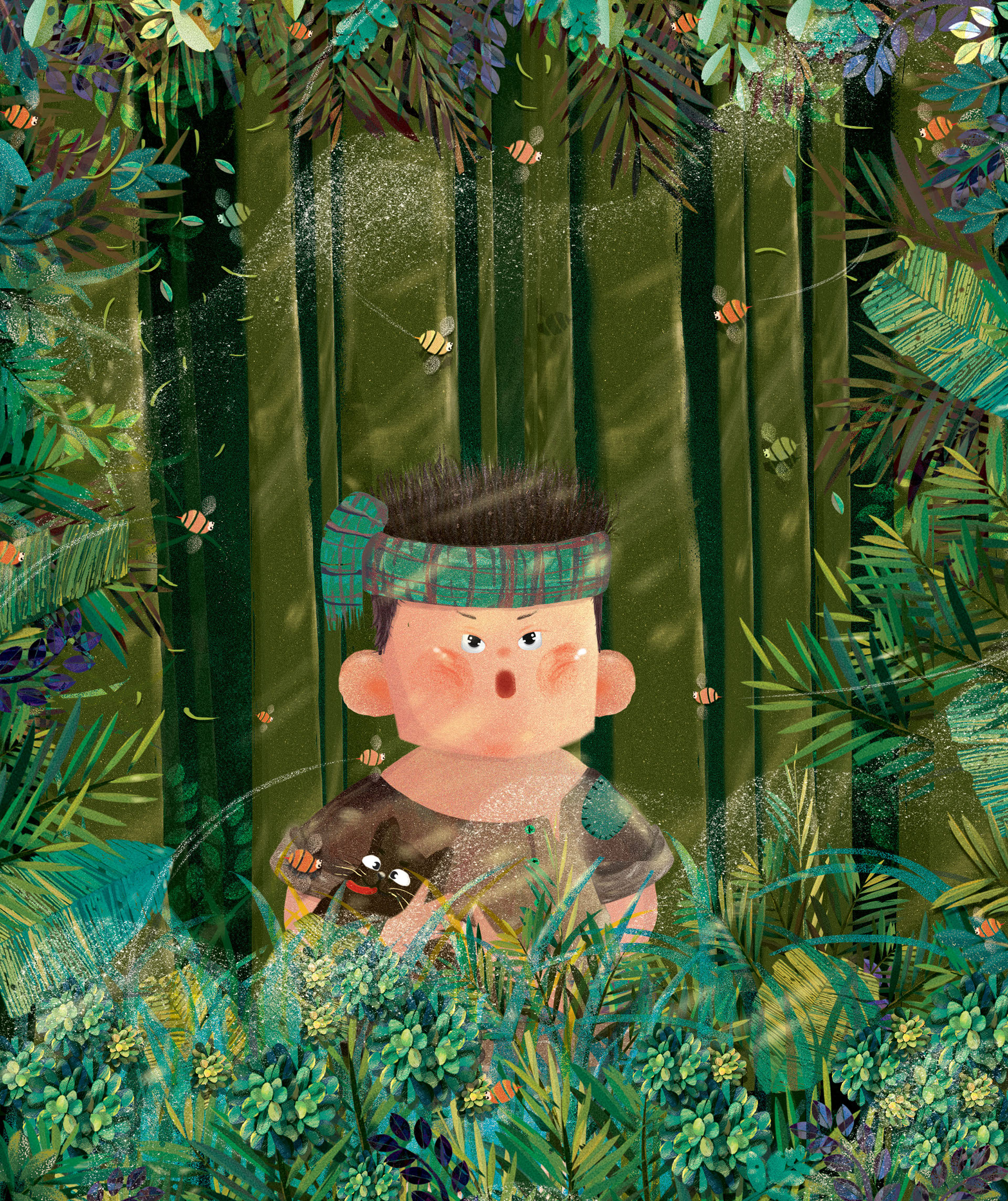 chen vào giữa
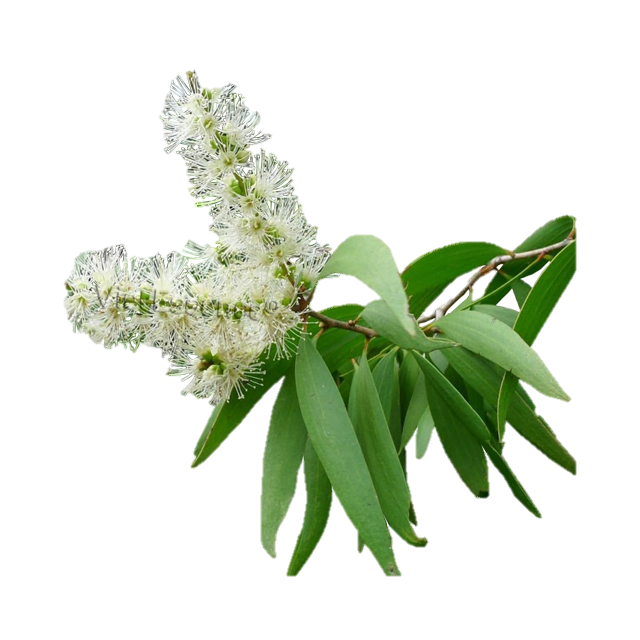 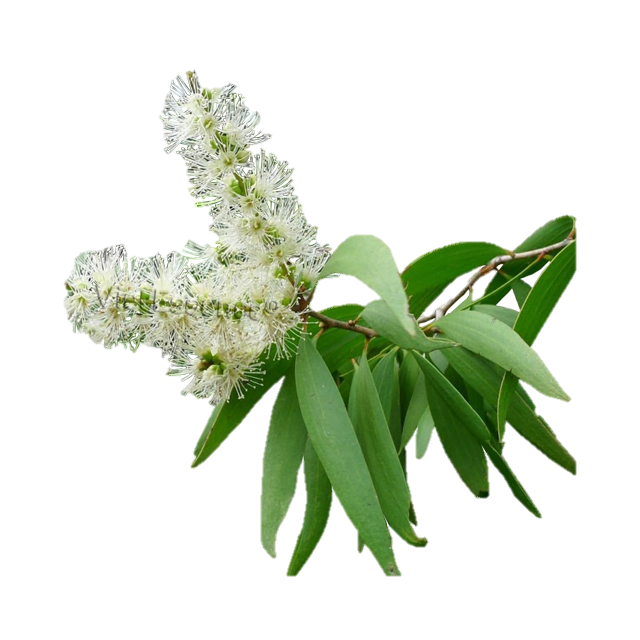 Reo lên khi nhìn thấy bầy chim đẹp;
quảy tòn ten một cái gùi bé mà má nuôi tôi đã bơi xuồng đi mượn
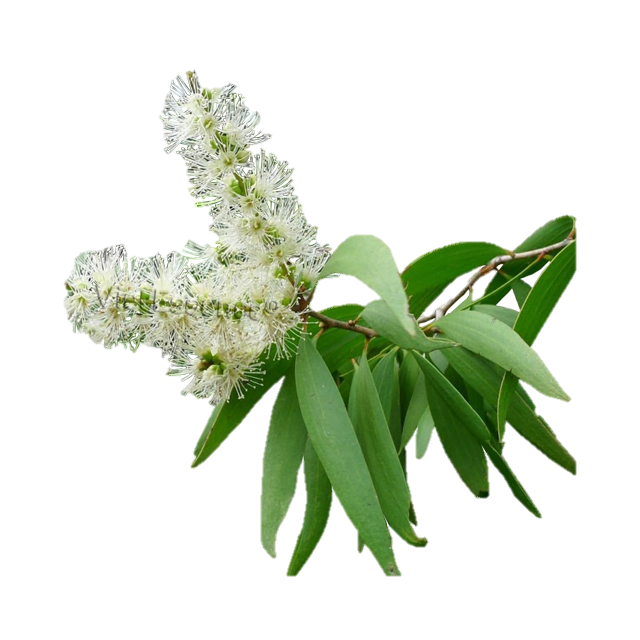 Đảo mắt khắp nơi để tìm bầy ong mật;
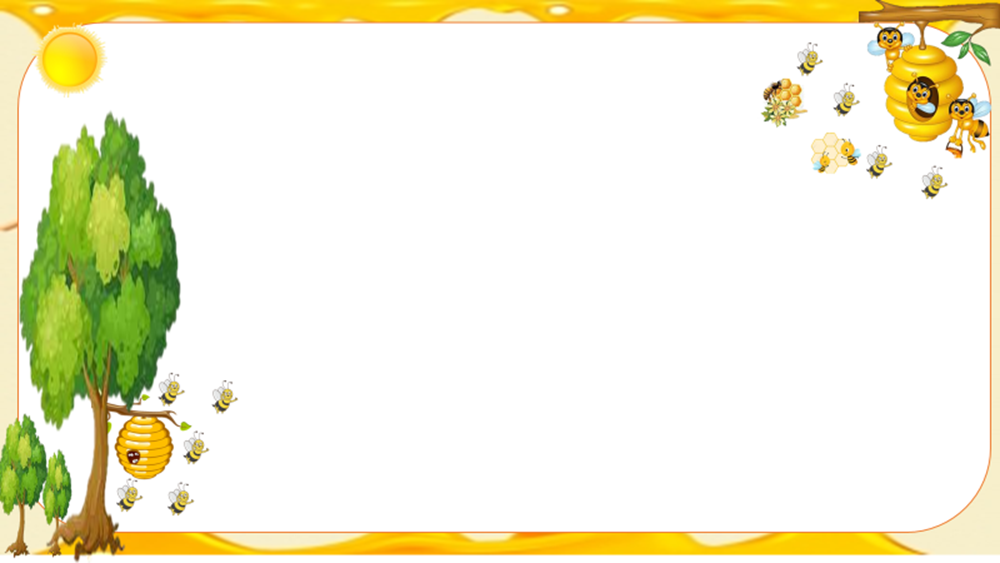 Suy nghĩ
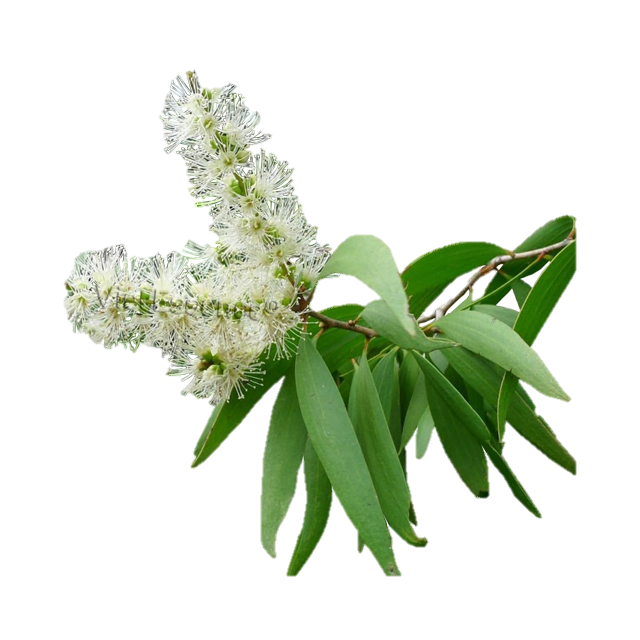 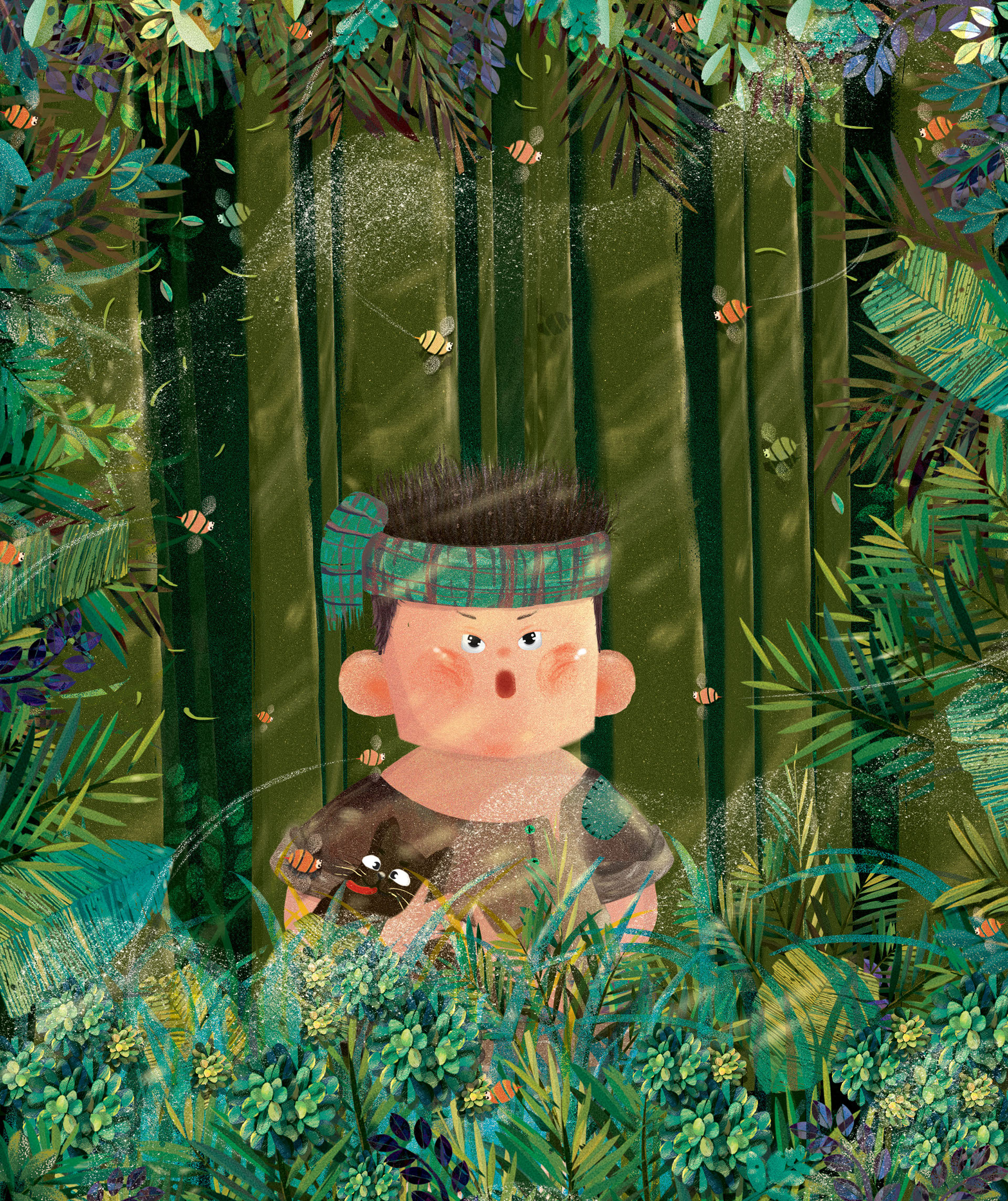 Về những lời má nuôi đã dạy mà không có trong sách giáo khoa
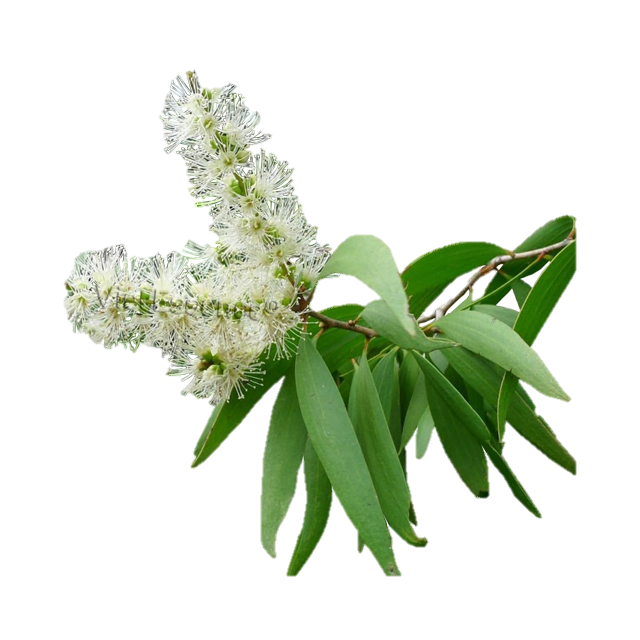 suy nghĩ về cách “ăn ong” độc đáo của người dân vùng U Minh
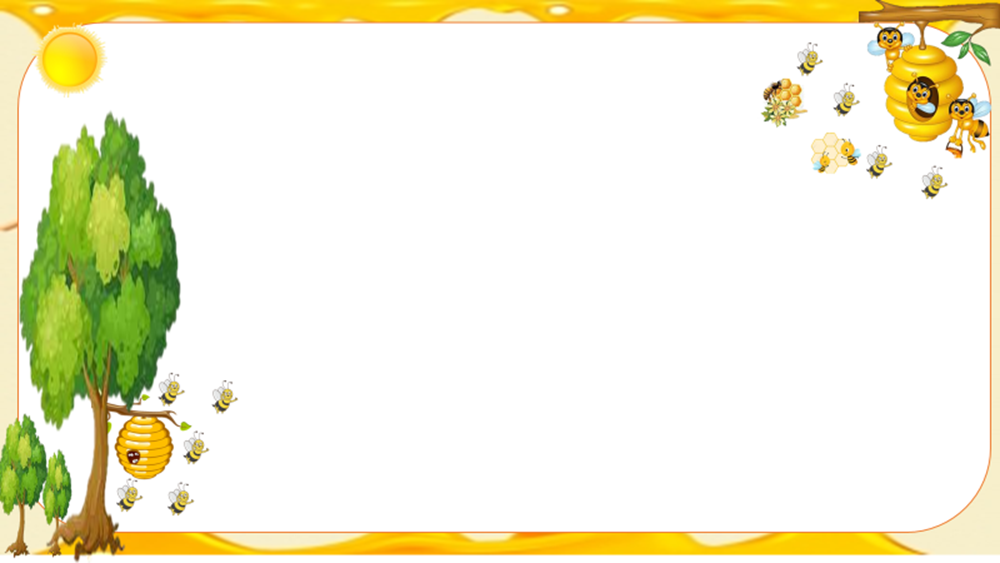 Cảm xúc
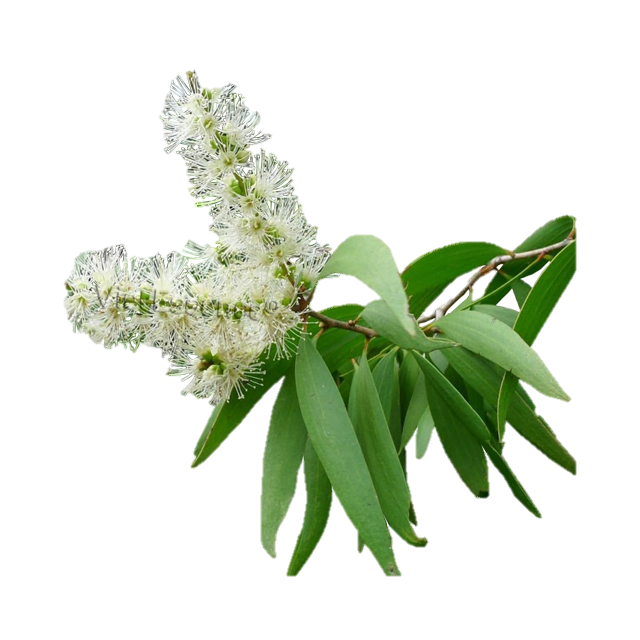 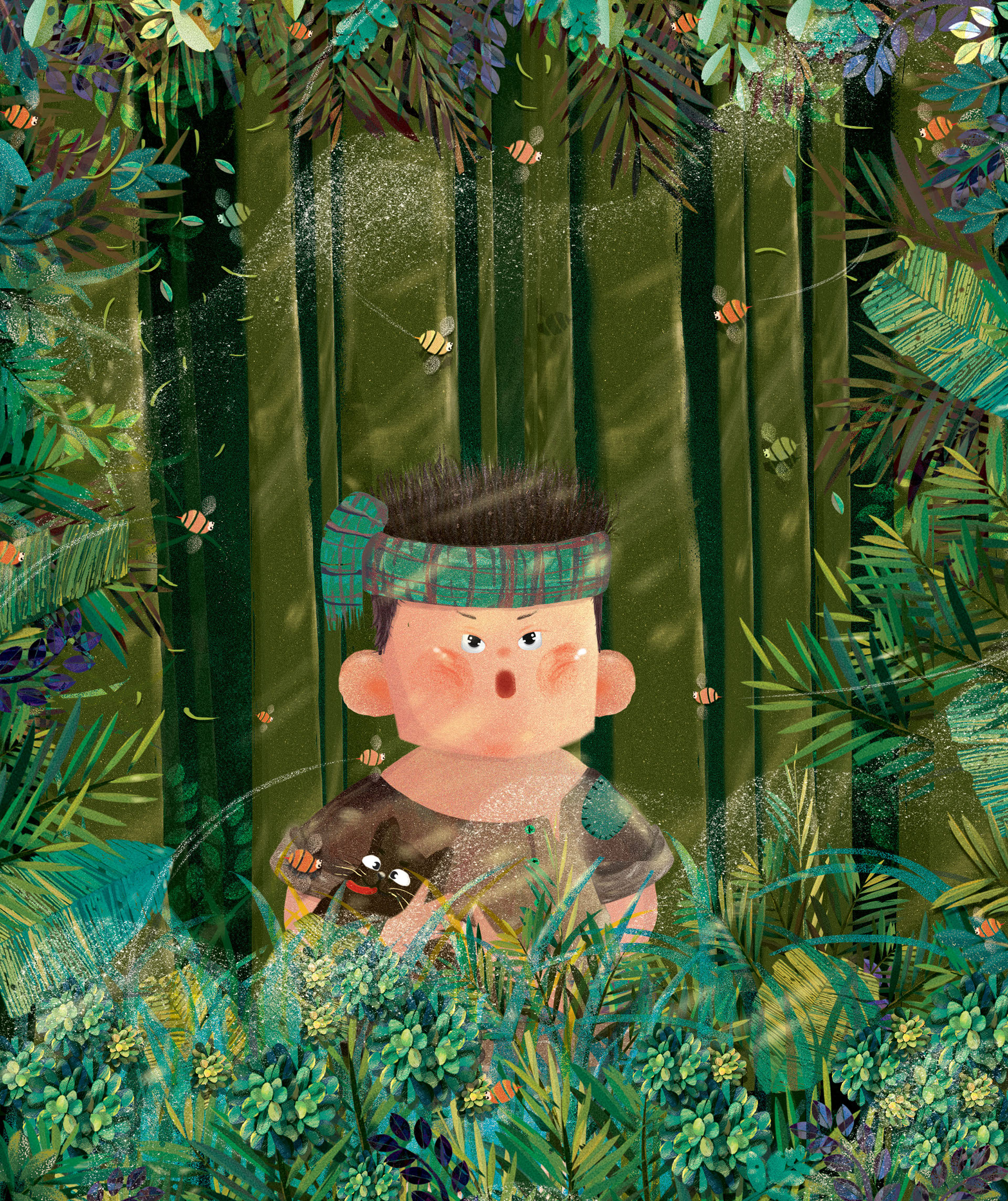 Mệt mỏi sau một quãng đường đi;
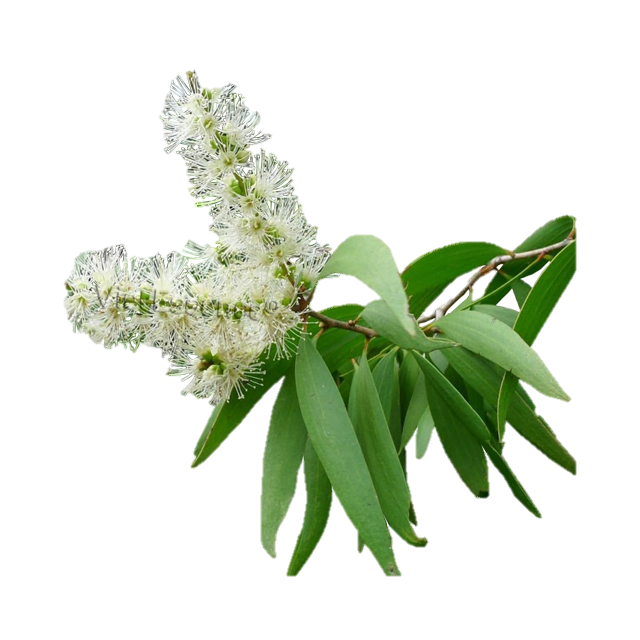 Cảm nhận được tình yêu thương của tía má dành cho mình;
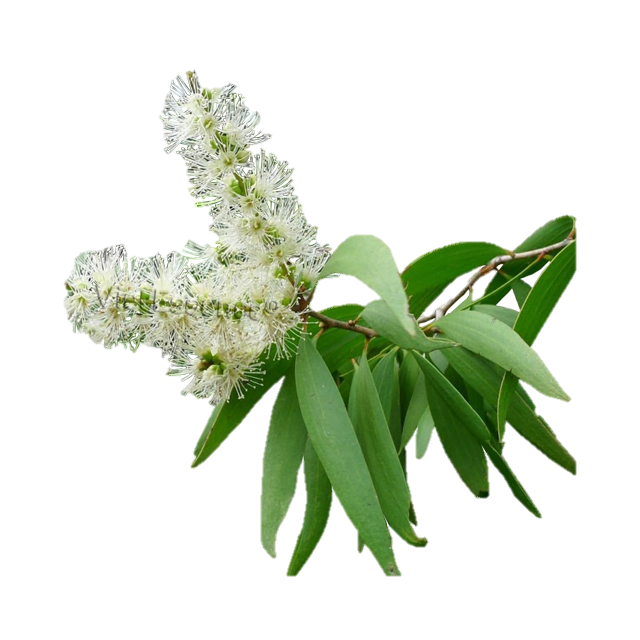 Vui vẻ reo lên khi thấy được bầy ong mật.
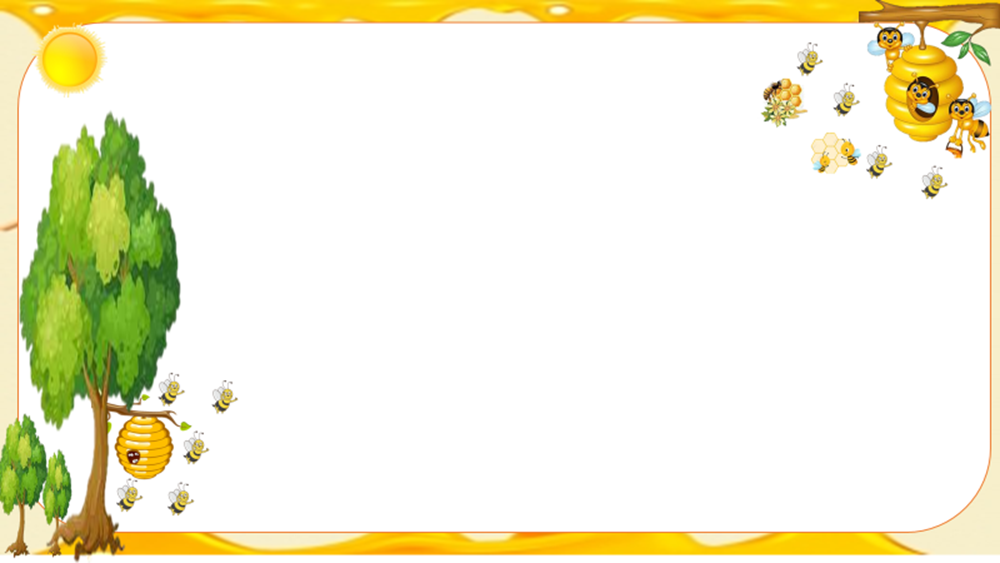 Mối quan hệ với nhân vật khác
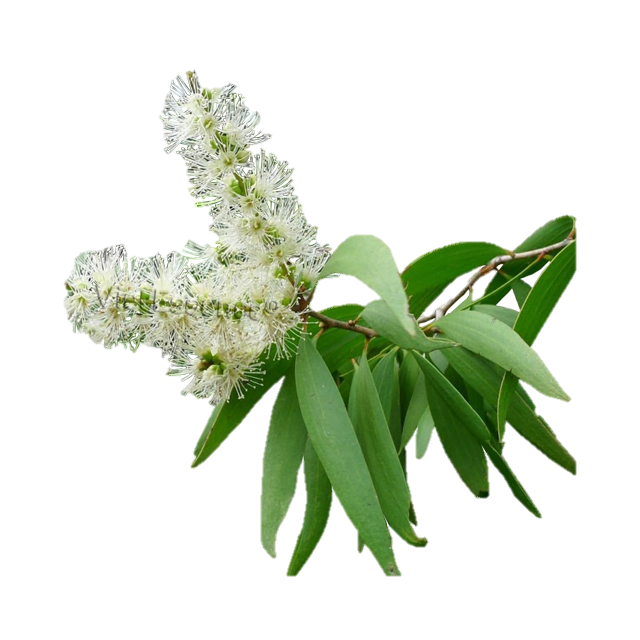 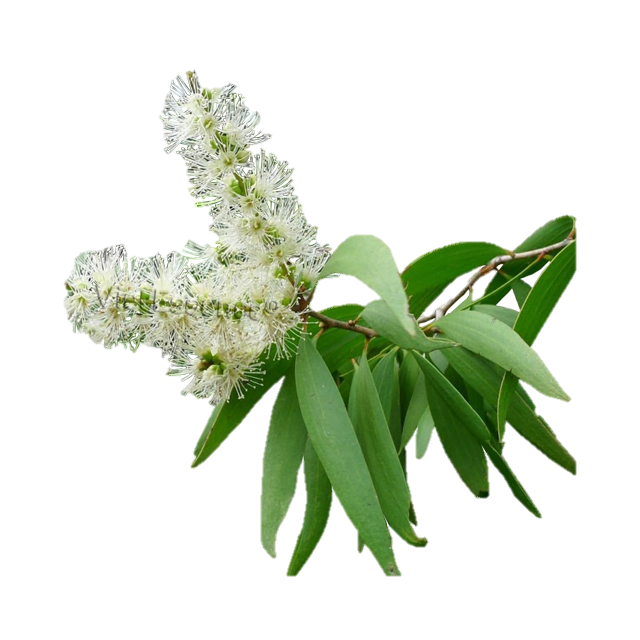 An luôn ngạc nhiên và ngưỡng mộ sự hiểu biết, nhanh nhẹn của Cò.
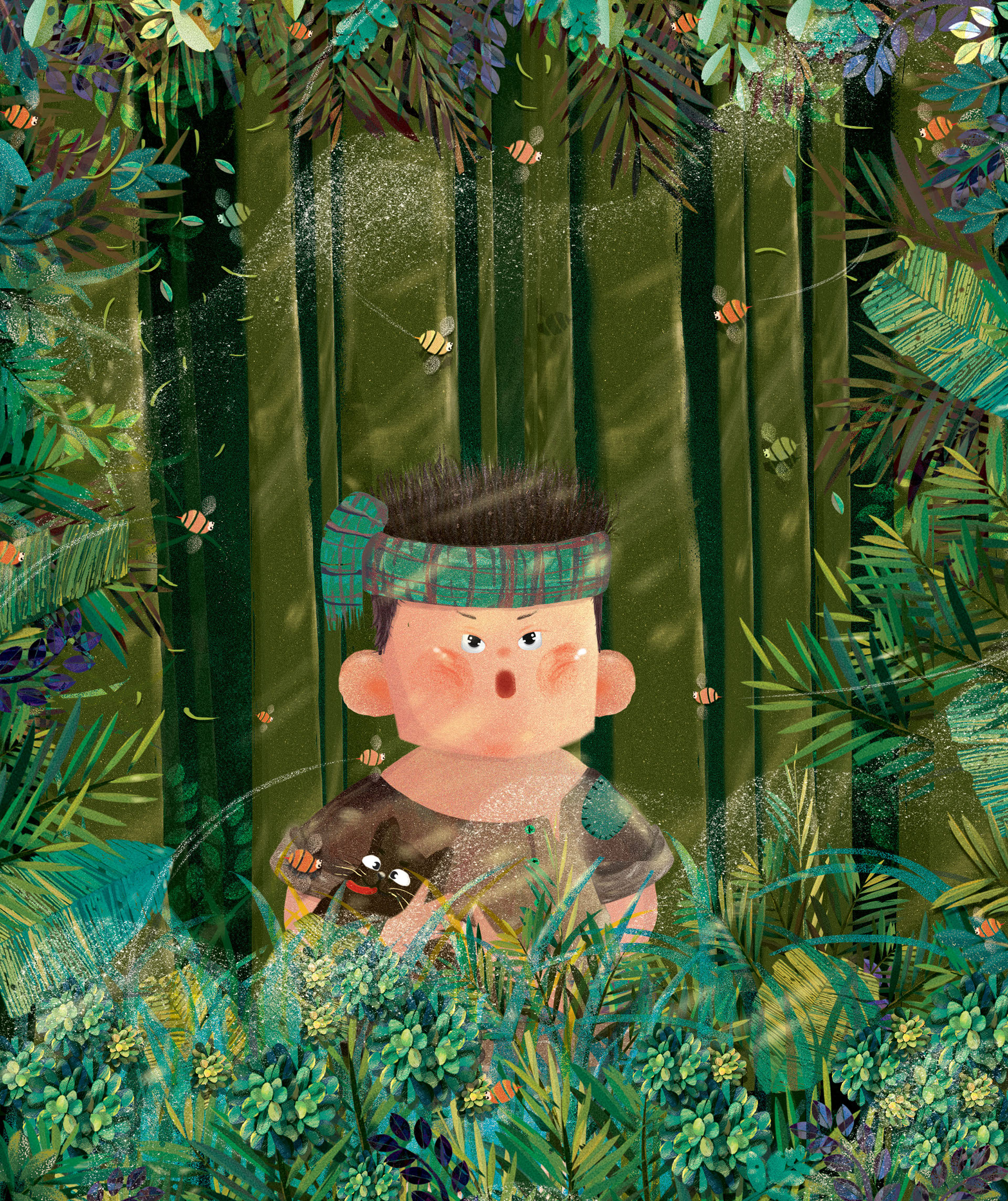 Được tía má nuôi yêu thương, bao bọc, An cũng rất yêu quý tía má nuôi.
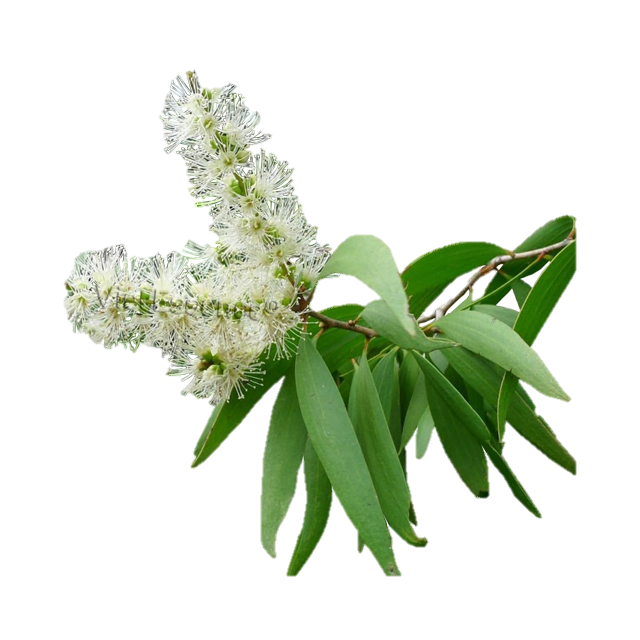 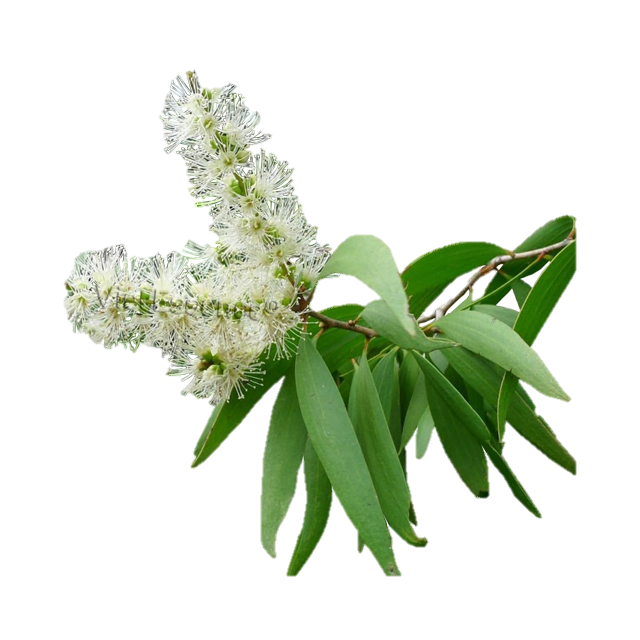 Với Cò, An có lúc ghen tị vì Cò đi rừng thành thạo và biết rất nhiều về rừng U Minh.
Nhưng nỗi giận hờn trẻ con chỉ là thoáng qua
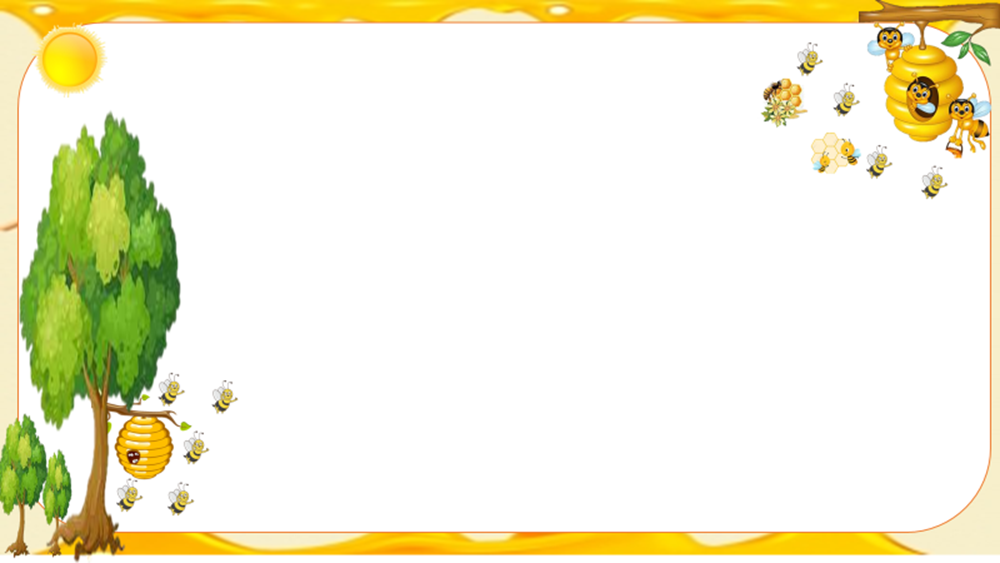 d. Nhân vật An
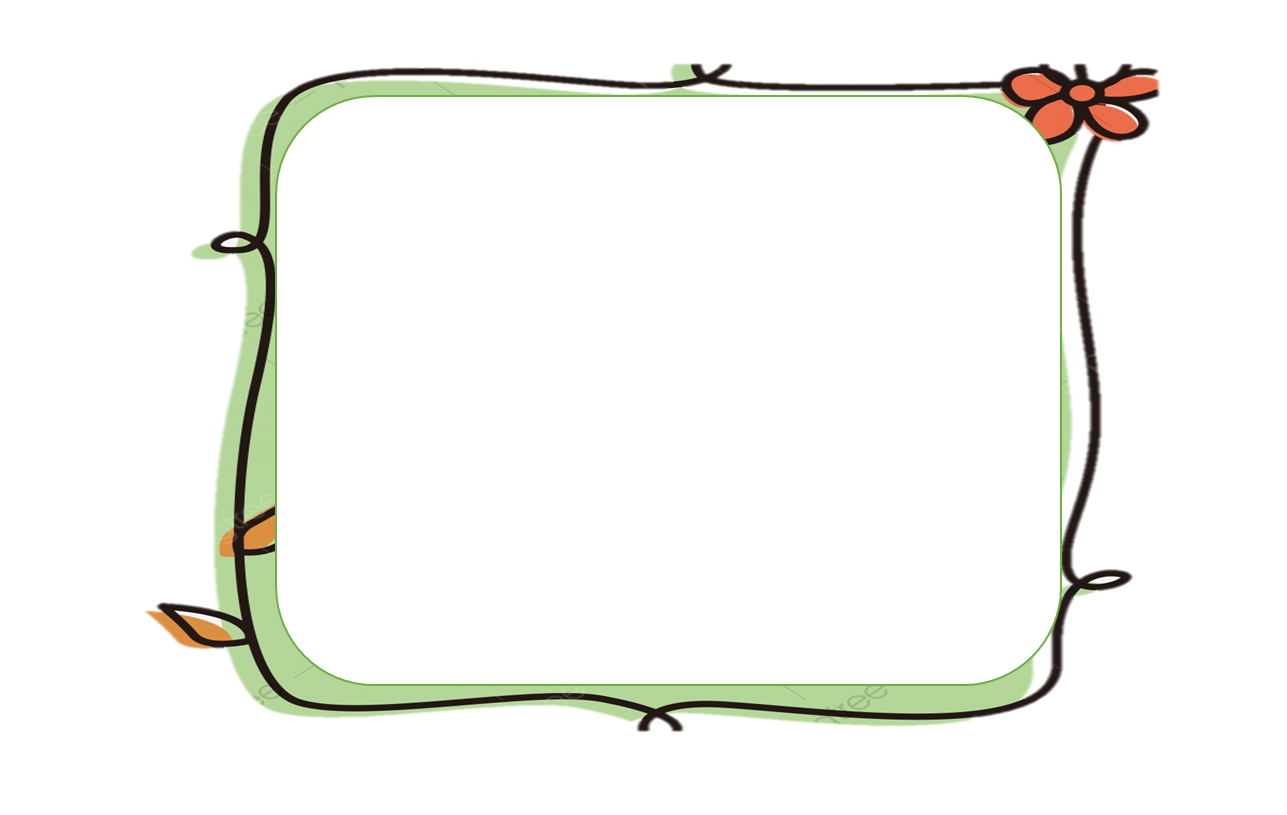 Là một cậu bé nghịch ngợm nhưng lại ham học hỏi và khám phá, có những suy nghĩ, quan sát và rút ra được những bài học kinh nghiệm sâu sắc.
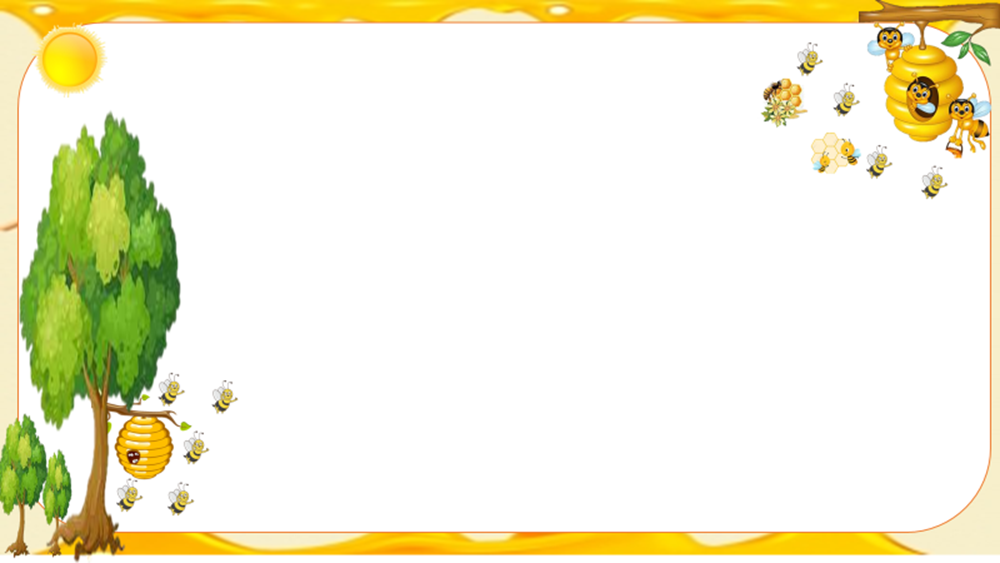 2. Thiên nhiên rừng U Minh
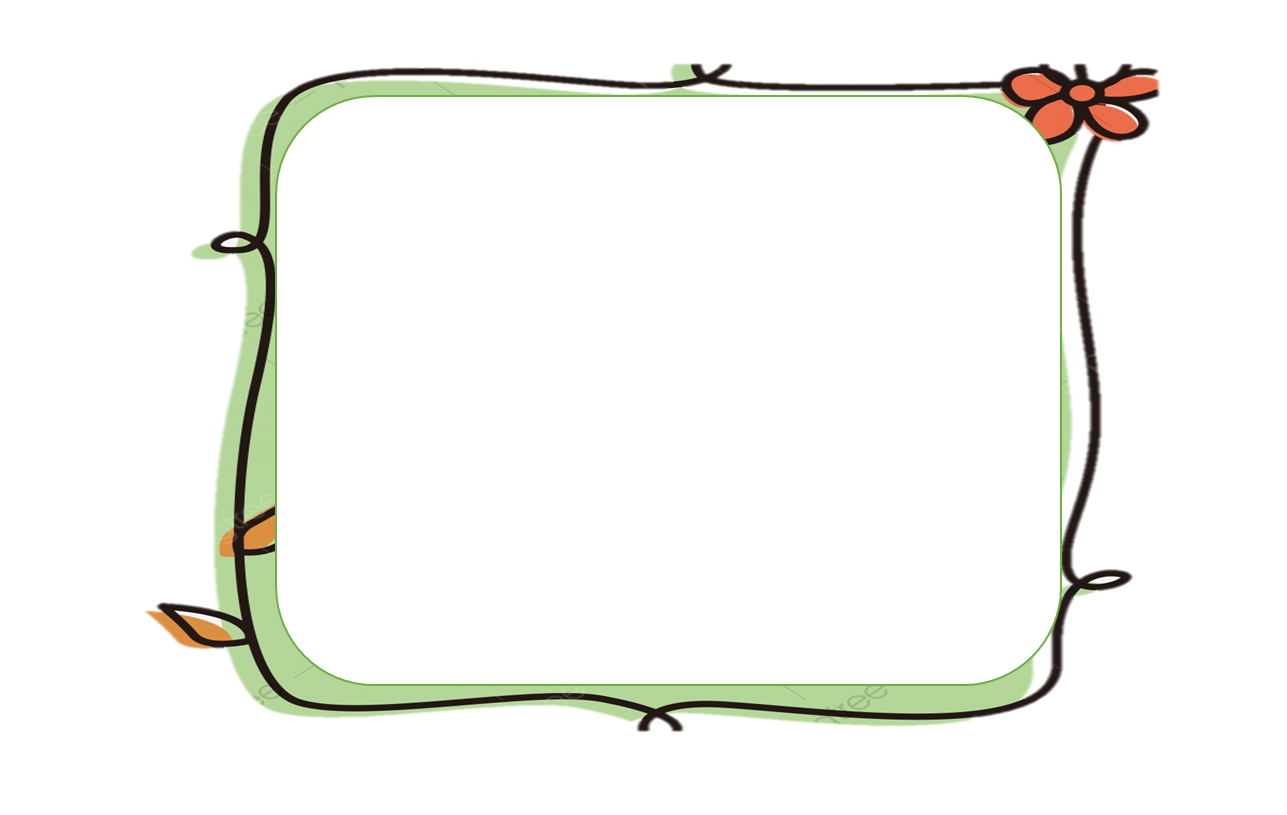 Cảnh sắc thiên nhiên rừng U Minh được nhà văn tái hiện qua cái nhìn của ai?
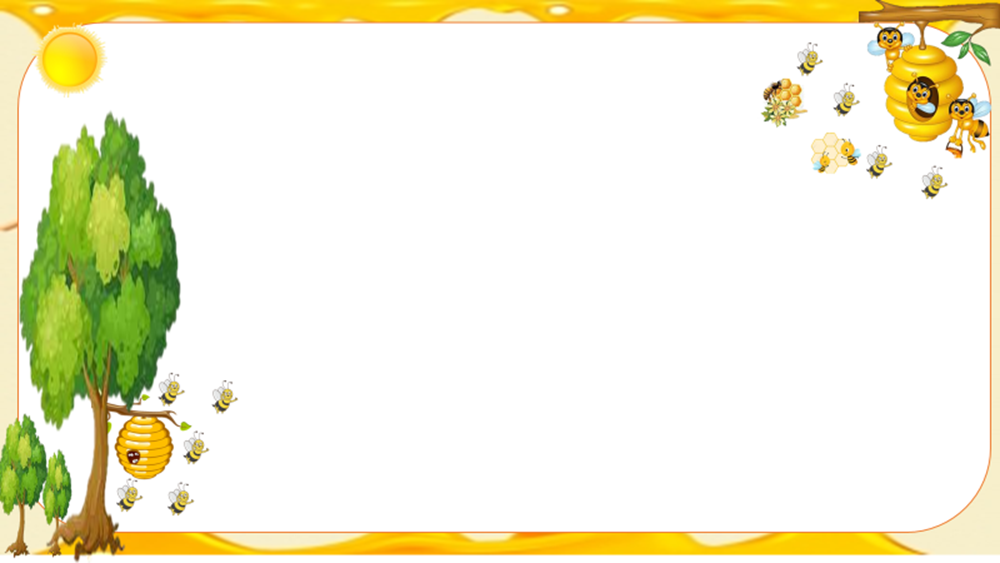 2. Thiên nhiên rừng U Minh
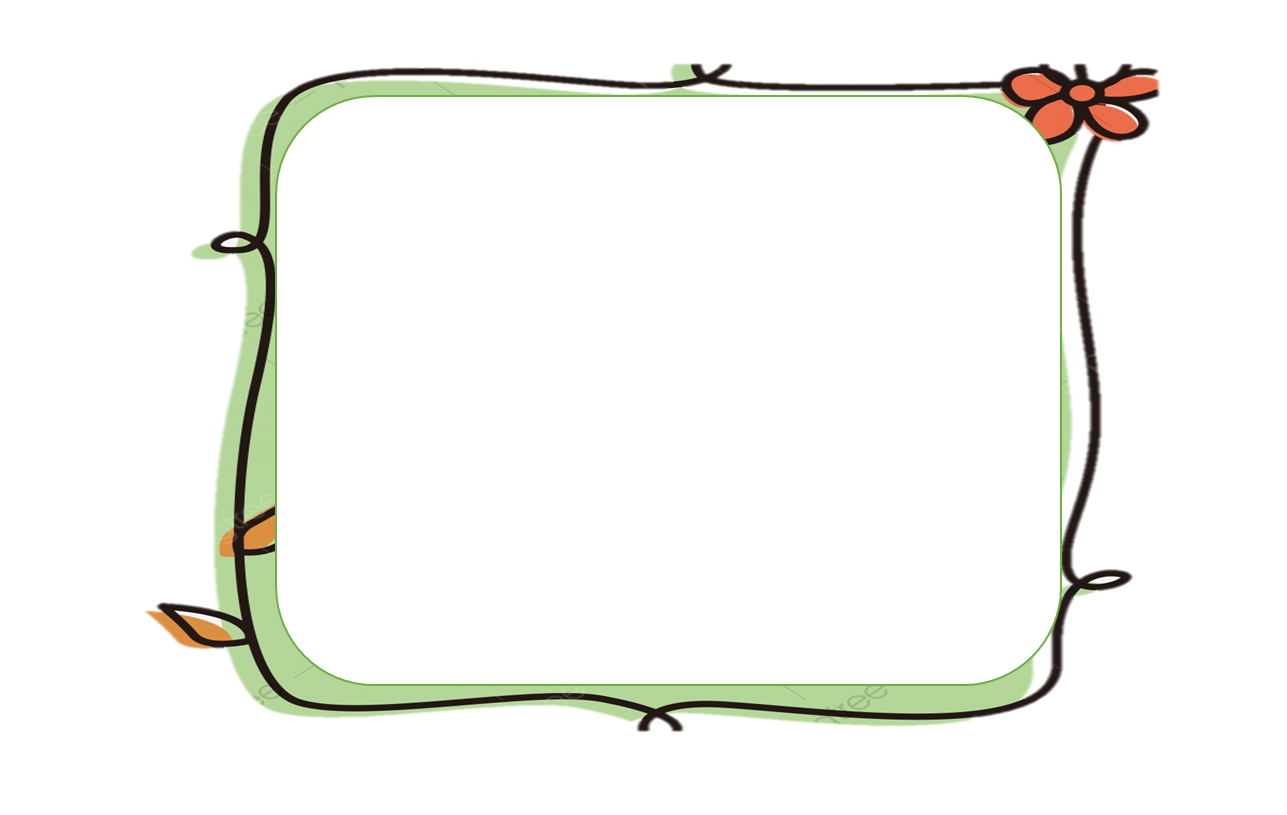 Cảnh sắc thiên nhiên rừng U Minh được nhà văn tái hiện qua cái nhìn của cậu bé An
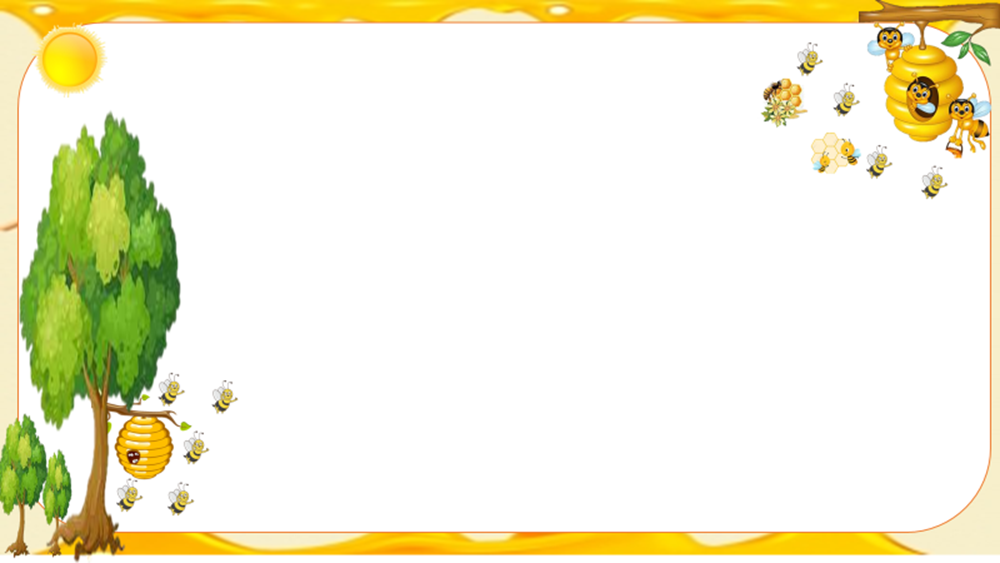 Thiên nhiên U Minh
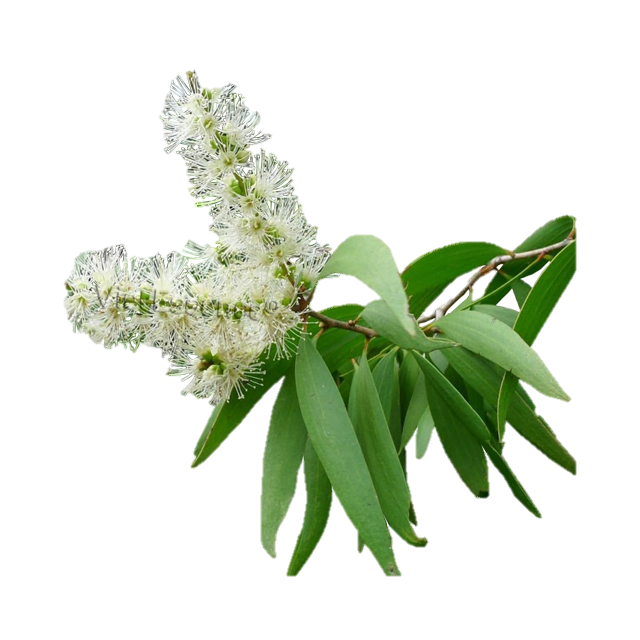 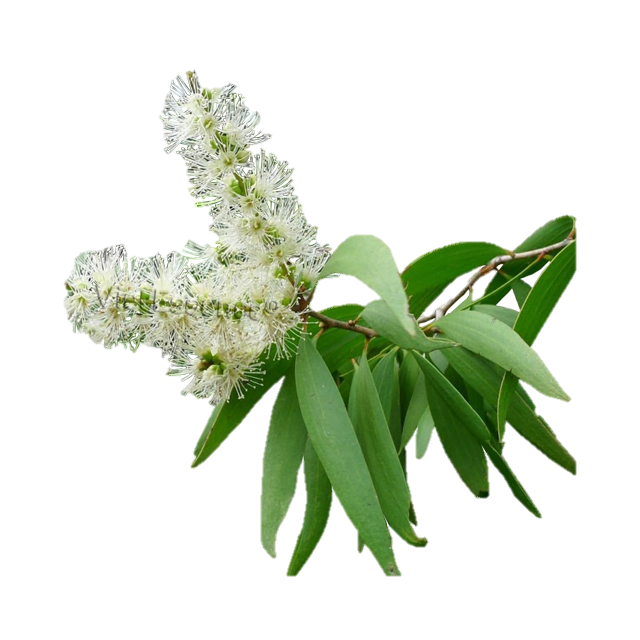 Thế giới đầy bí ẩn của loài ong…
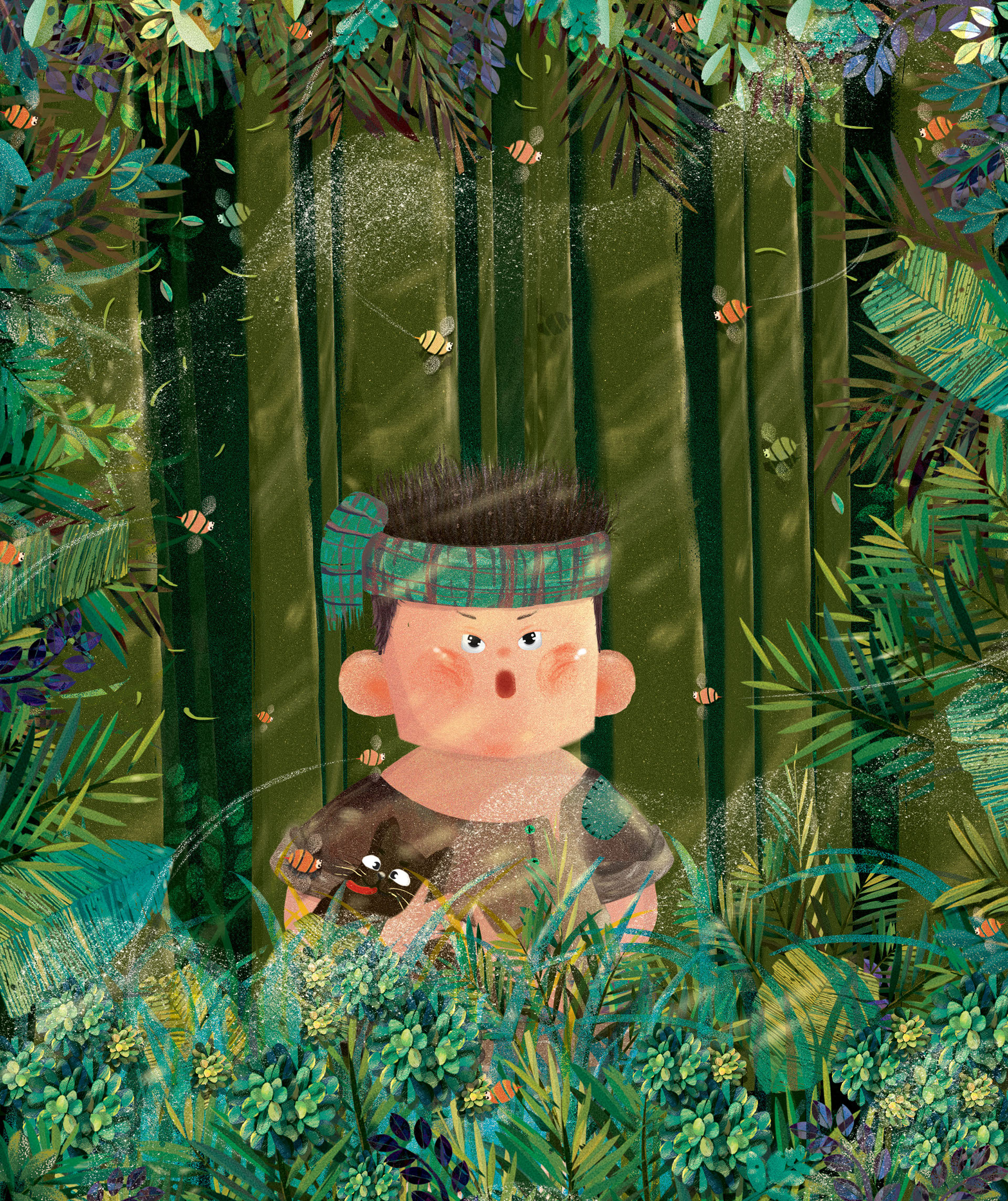 Buổi bình minh yên tĩnh, trong vắt
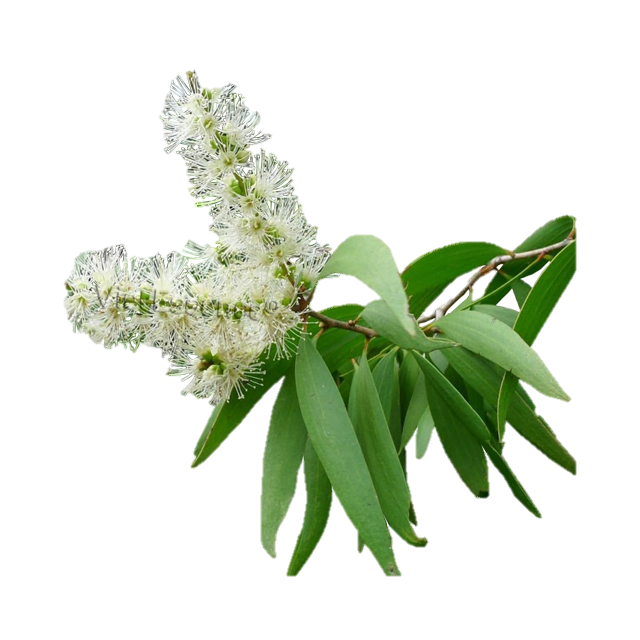 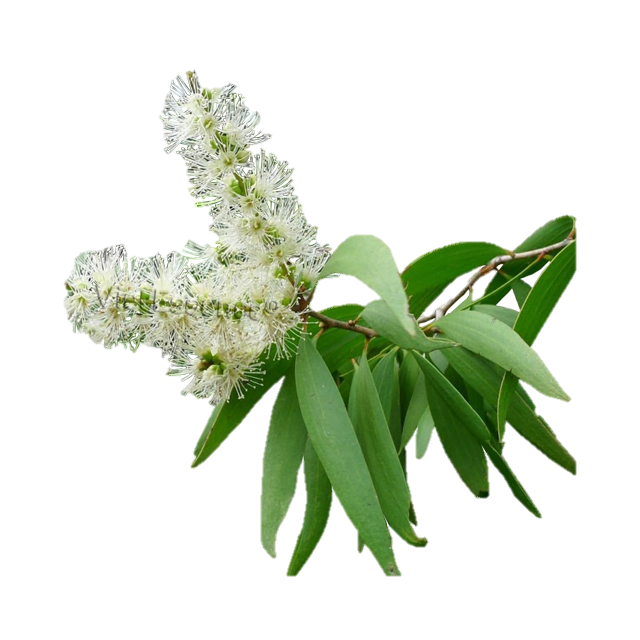 Buổi trưa tràn đầy ánh nắng, ngây ngất hương thơm của hoa tràm, tiếng chim hót líu lo và hàng ngàn con chim vụt bay lên
Những loài cây mà màu sắc của từng phiến lá, những côn trùng bé nhỏ, kì lạ
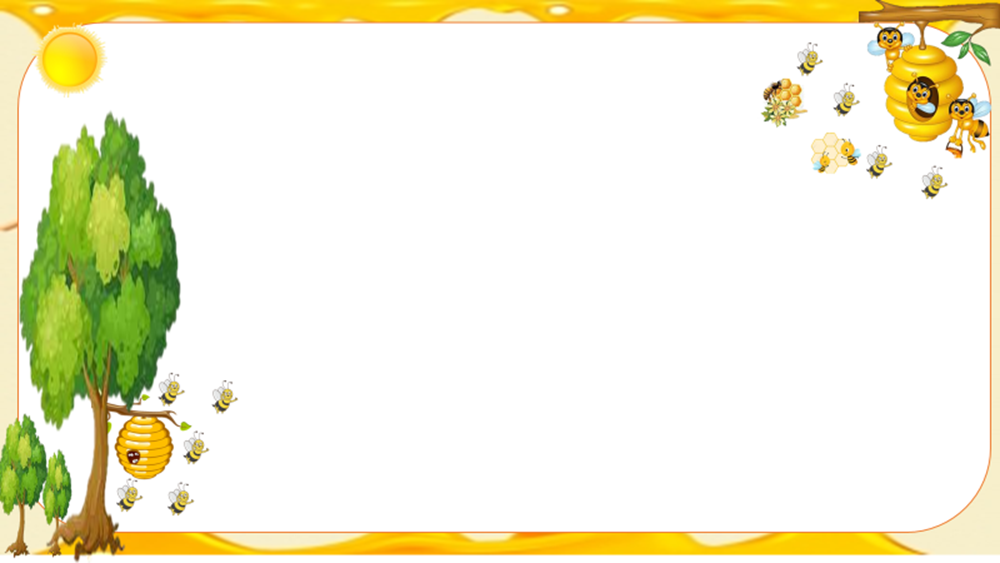 2. Thiên nhiên rừng U Minh
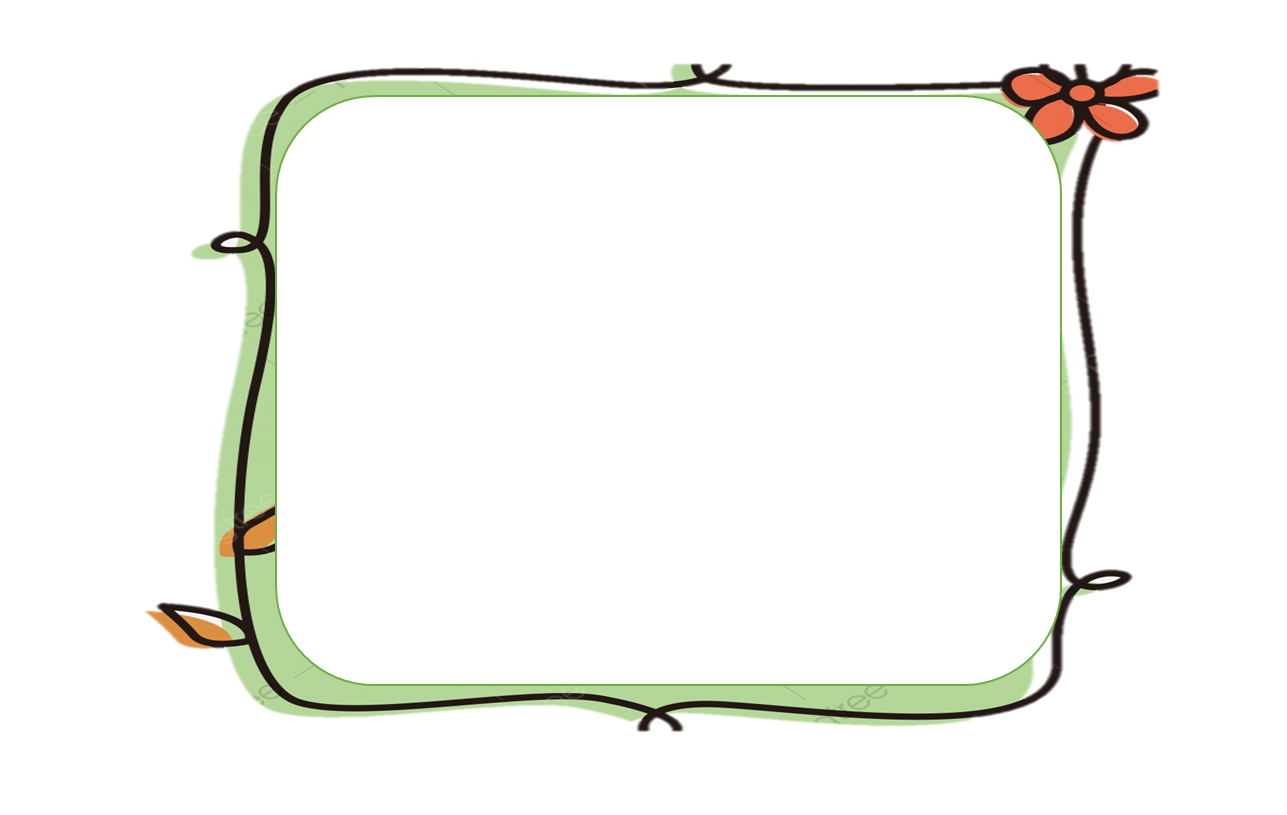 Qua cái nhìn của nhân vật ấy, thiên nhiên rừng U Minh hiện lên như thế nào?
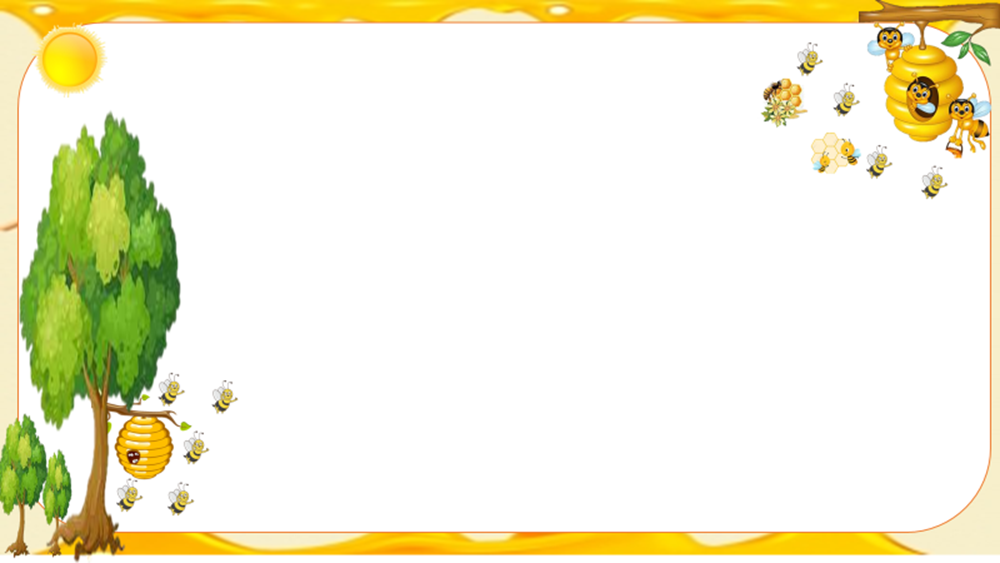 2. Thiên nhiên rừng U Minh
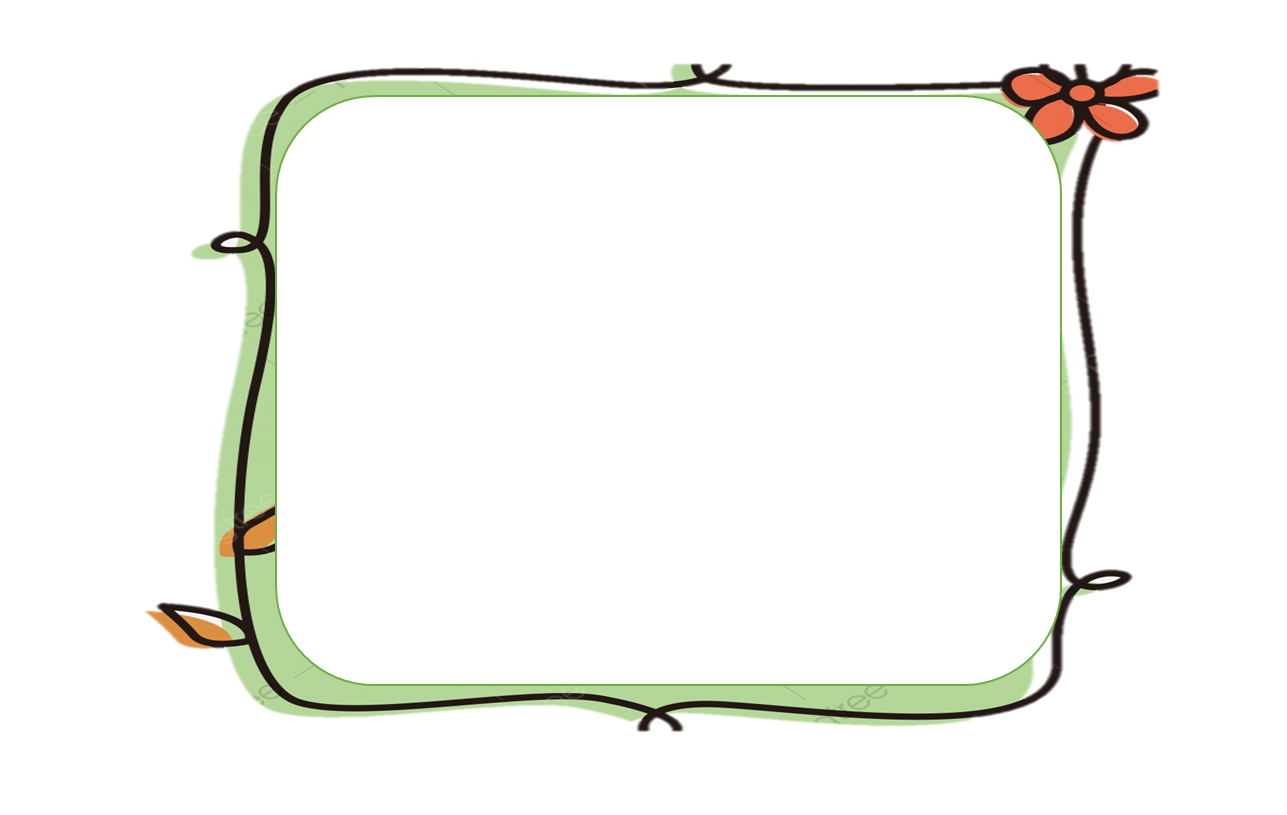 → Thiên nhiên rừng U Minh phong phú, thơ mộng
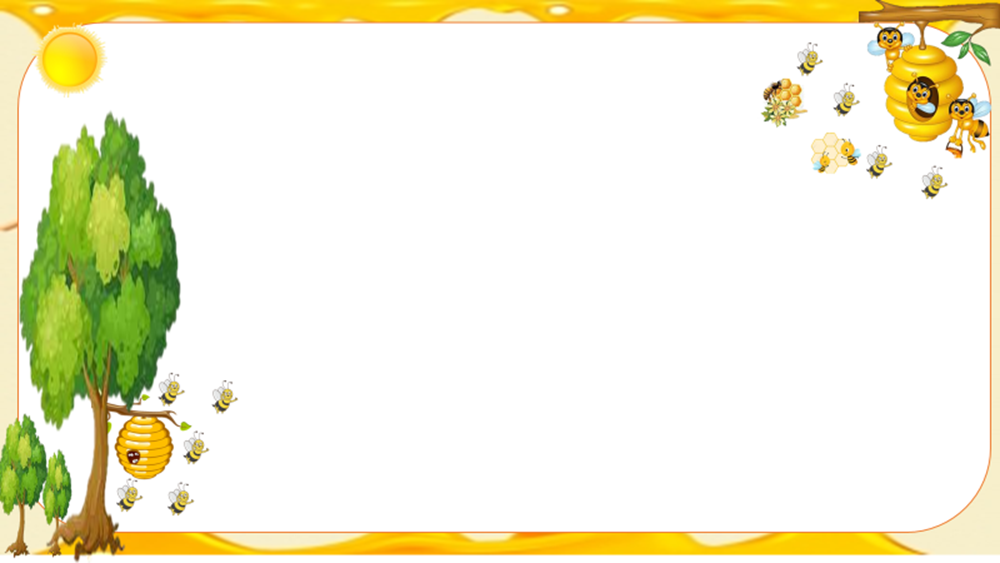 2. Thiên nhiên rừng U Minh
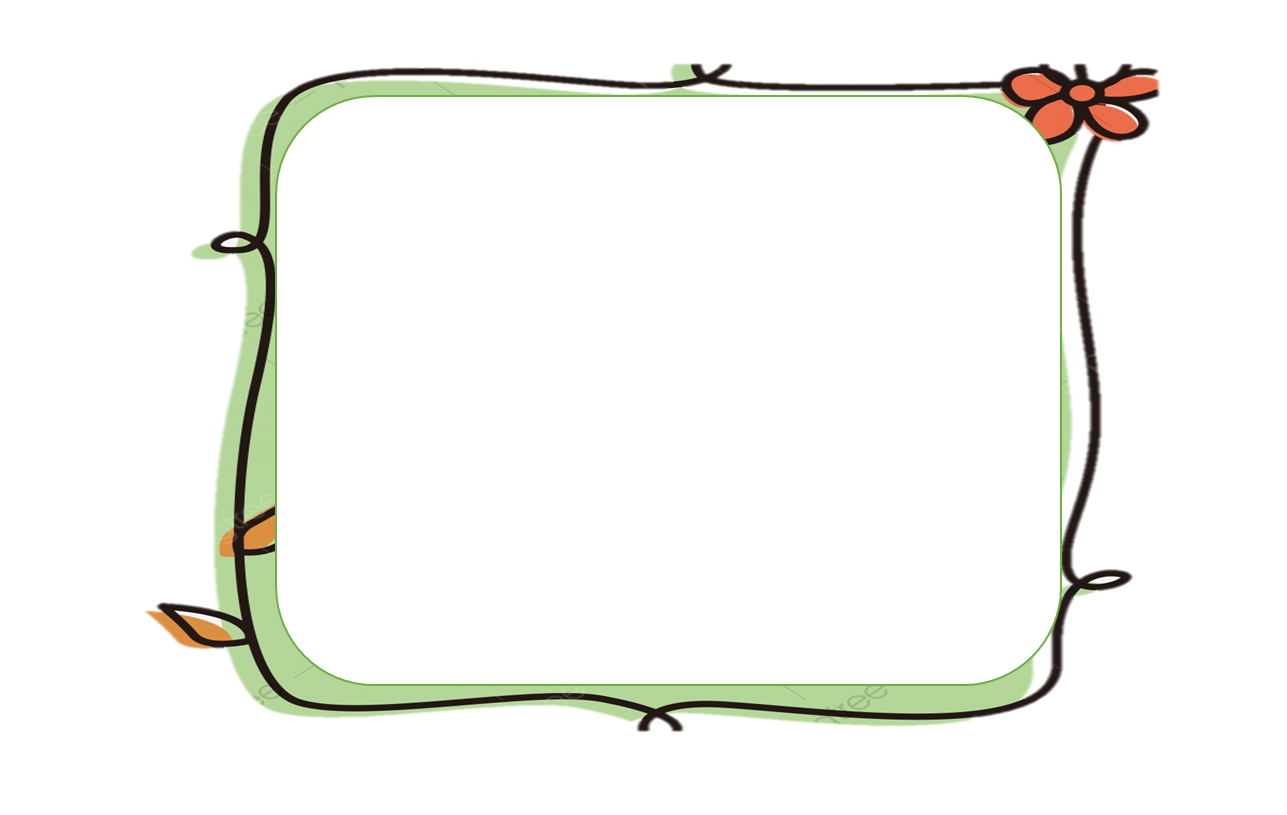 Nhận xét về khả năng quan sát và cảm nhận thiên nhiên của nhân vật?
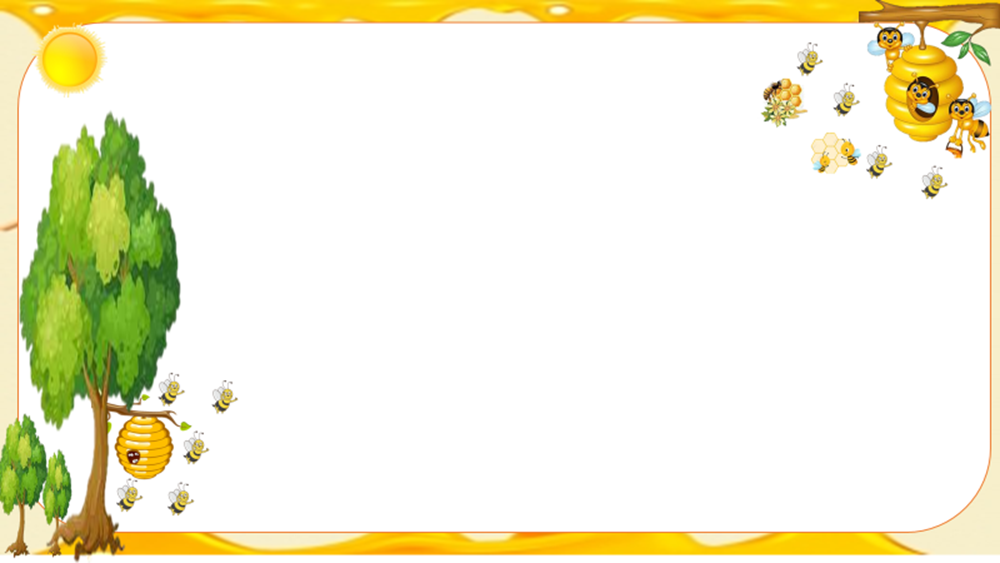 2. Thiên nhiên rừng U Minh
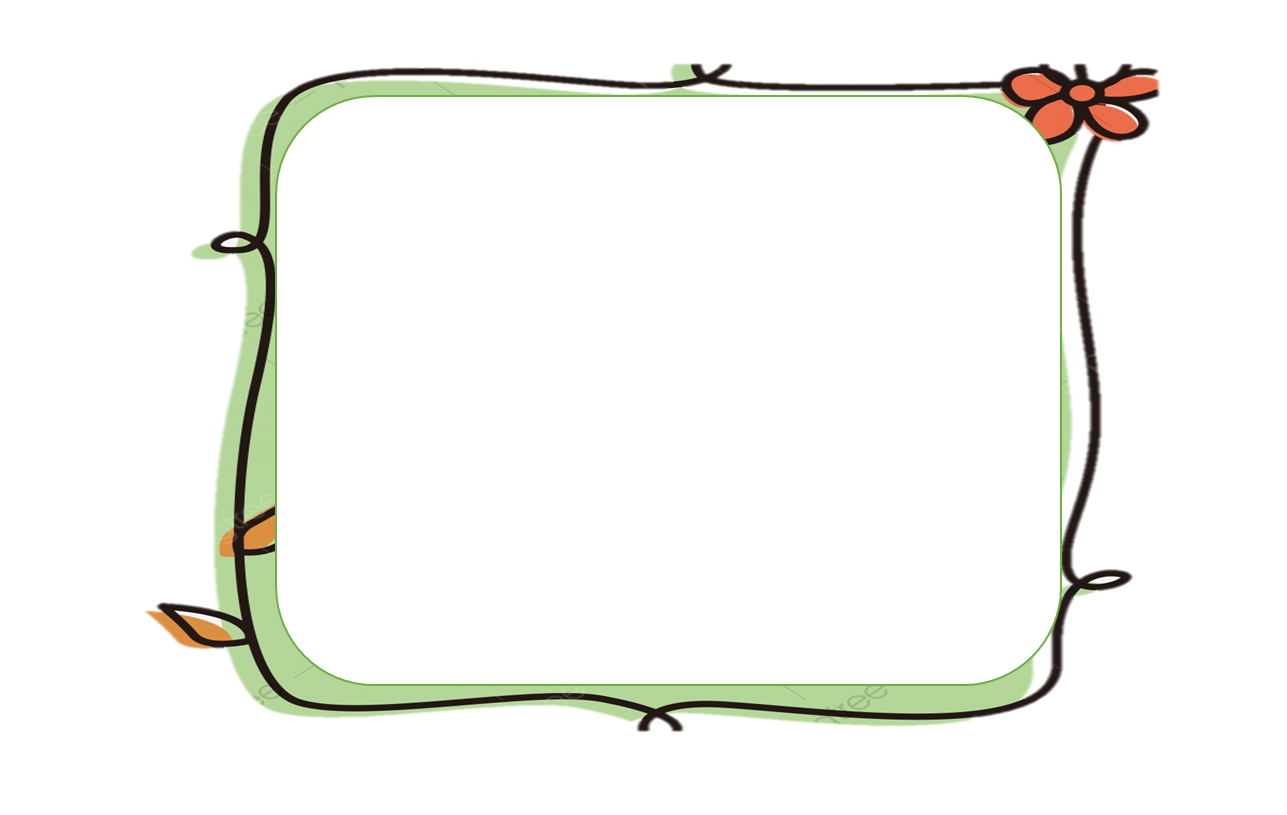 An là cậu bé có khả năng quan sát và cảm nhận thật tinh tế, có tâm hồn trong sáng, biết phát hiện, cảm nhận vẻ đẹp thiên nhiên
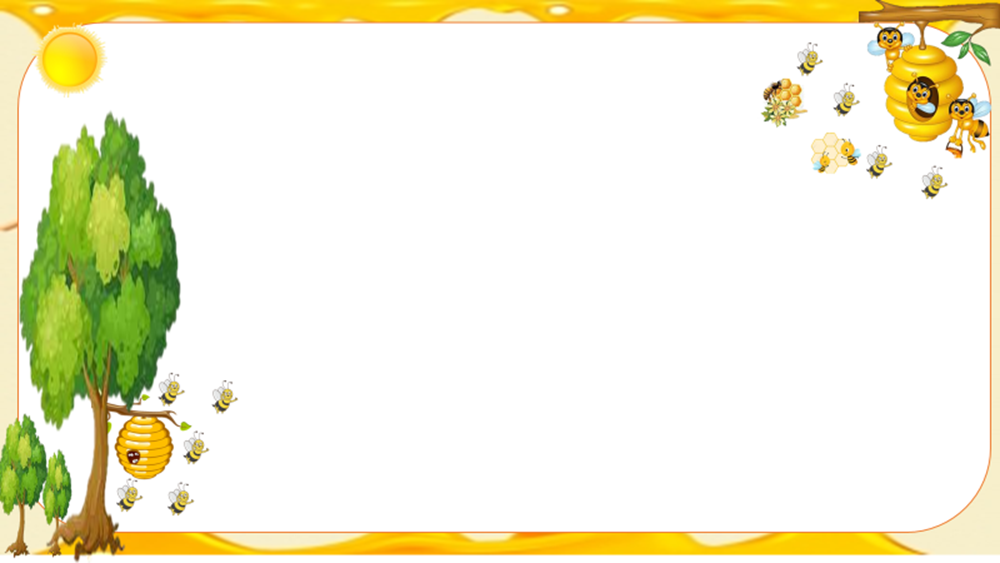 3. Chia sẻ ấn tượng về con người và rừng phương Nam
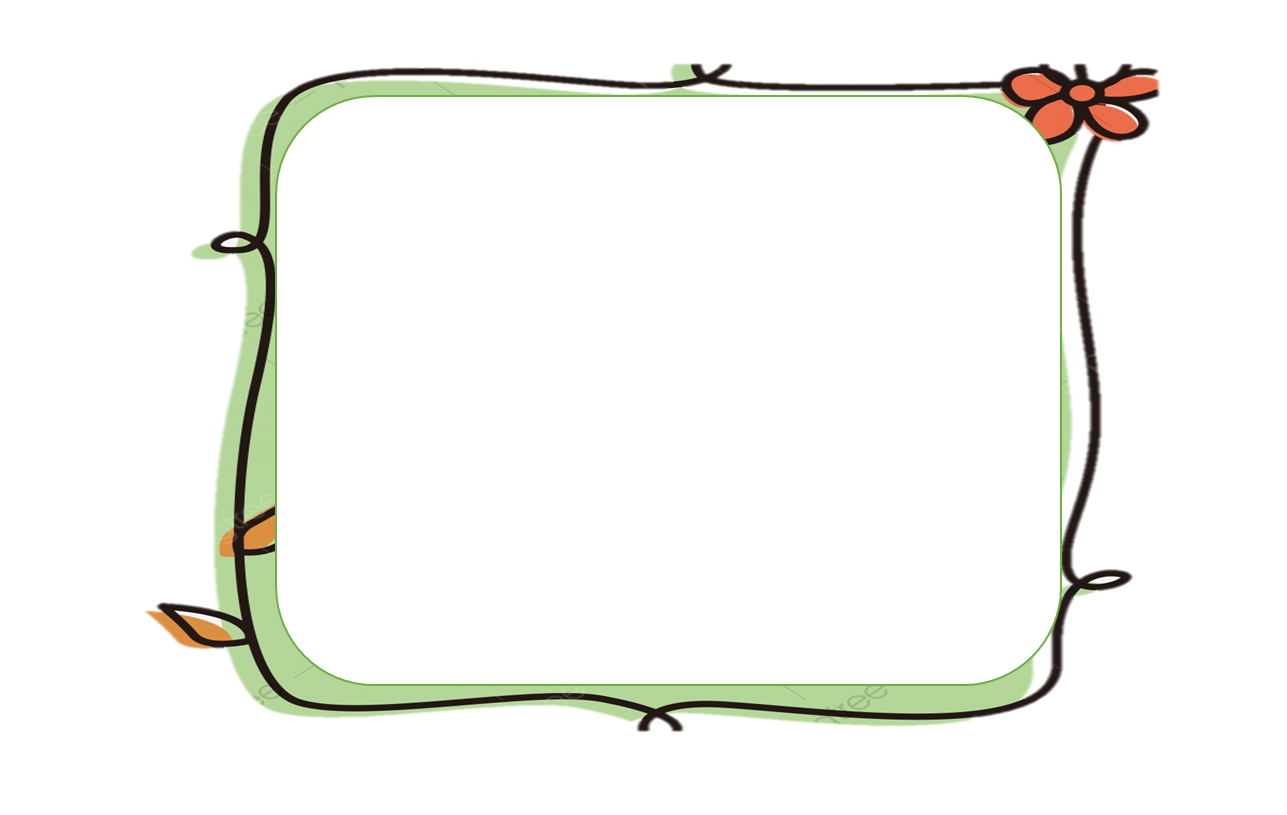 Đọc đoạn trích, em có ấn tượng như thế nào về con người và rừng phương Nam?
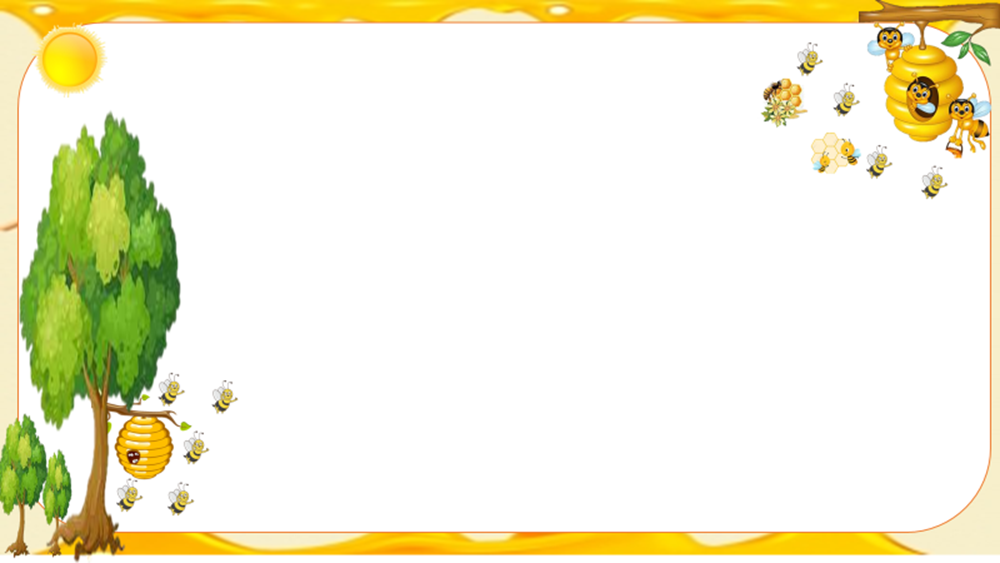 3. Chia sẻ ấn tượng về con người và rừng phương Nam
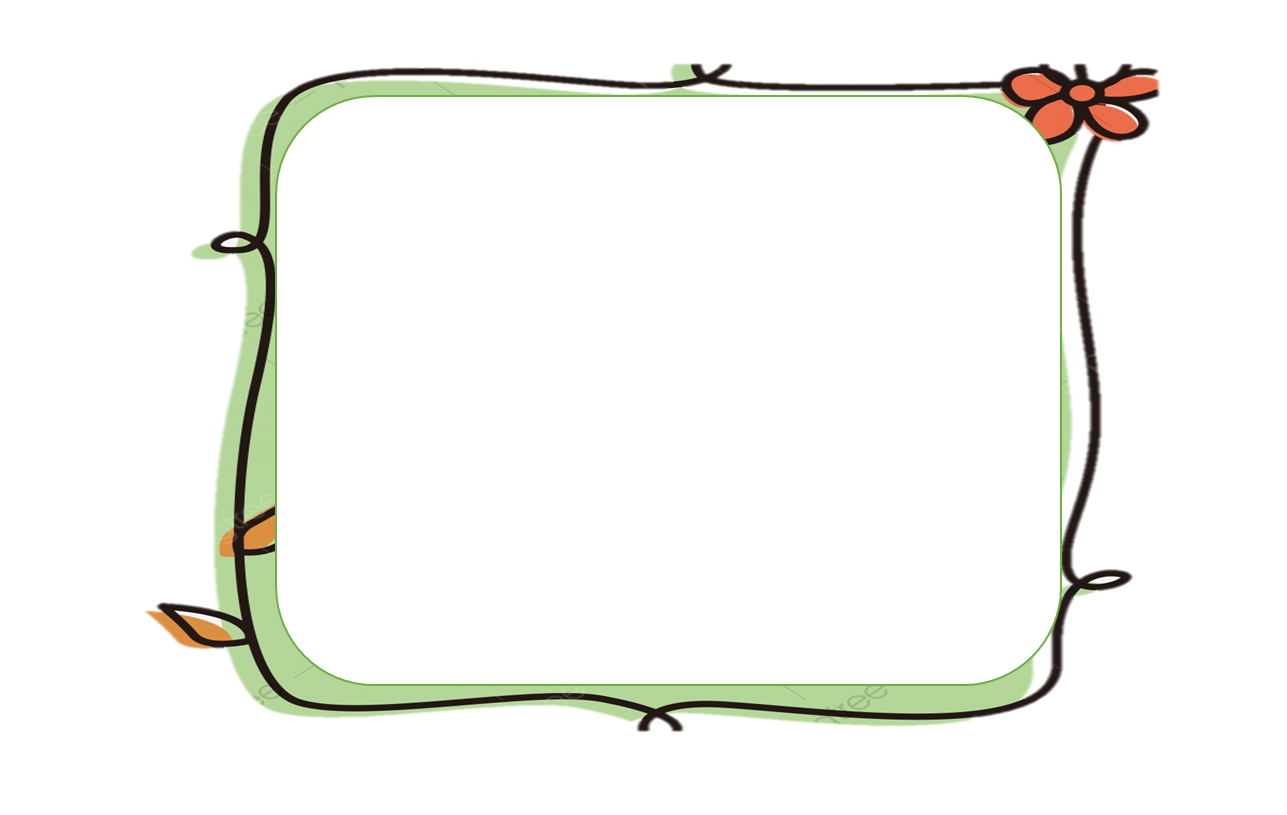 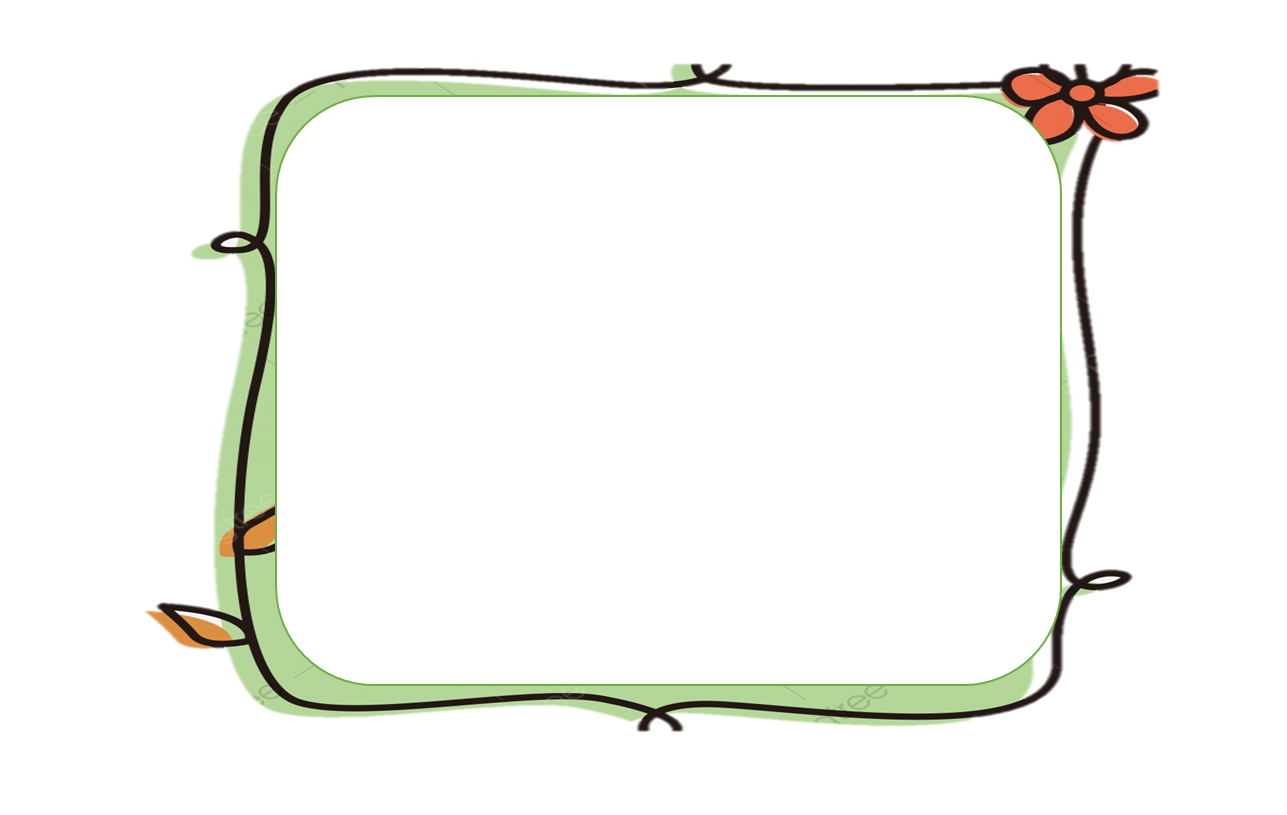 Ấn tượng về con người phương Nam: vừa gần gũi, bình dị, hồn nhiên, nhân hậu, nghĩa tình lại vừa phóng khoáng, mạnh mẽ…
Ấn tượng về rừng phương Nam: kì thú, đầy chất thơ, hoang sơ, trù phú…
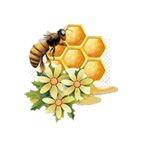 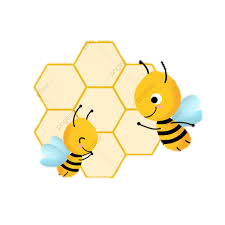 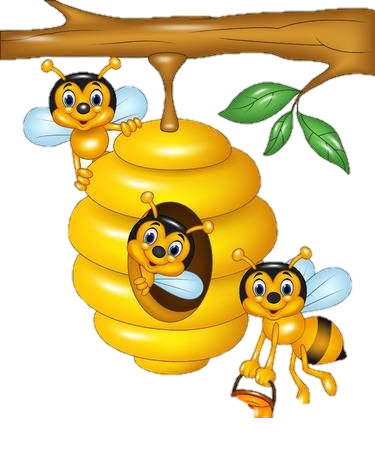 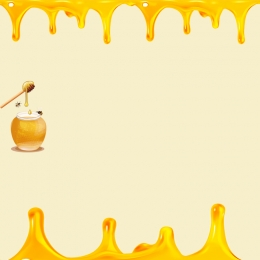 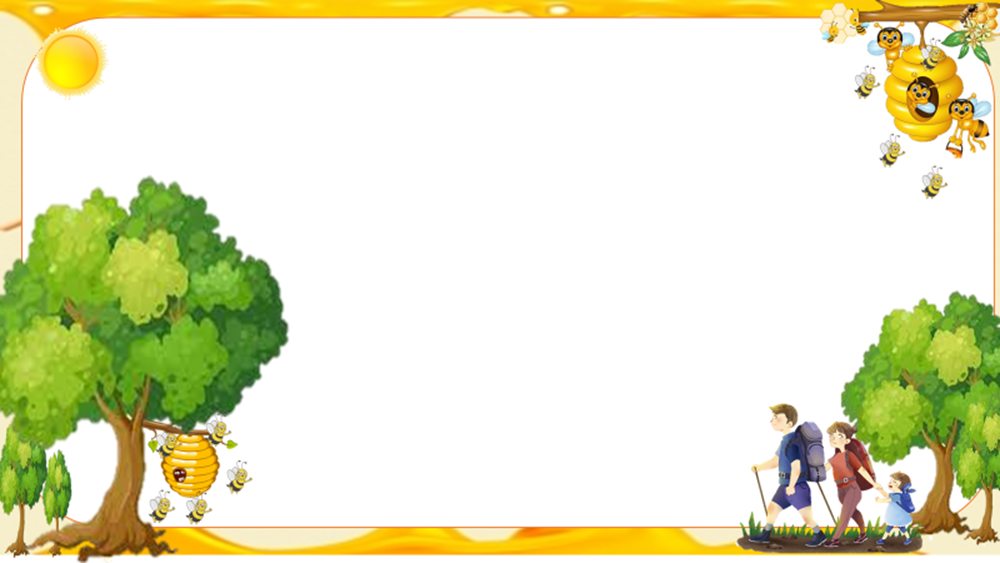 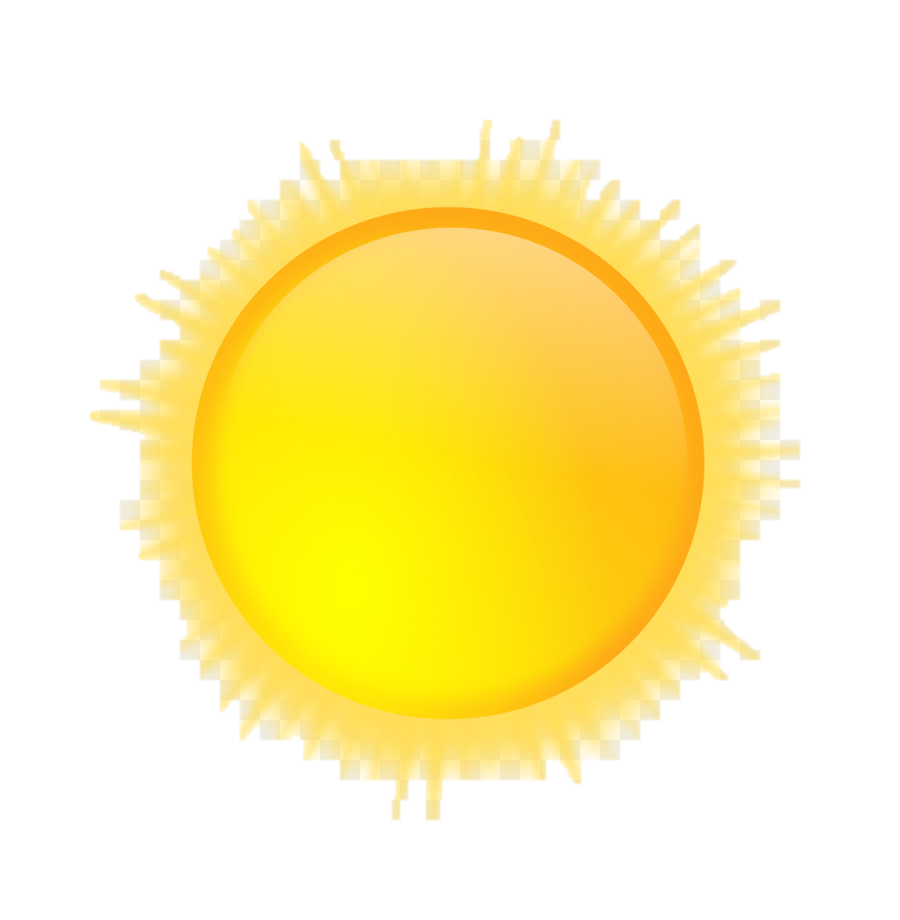 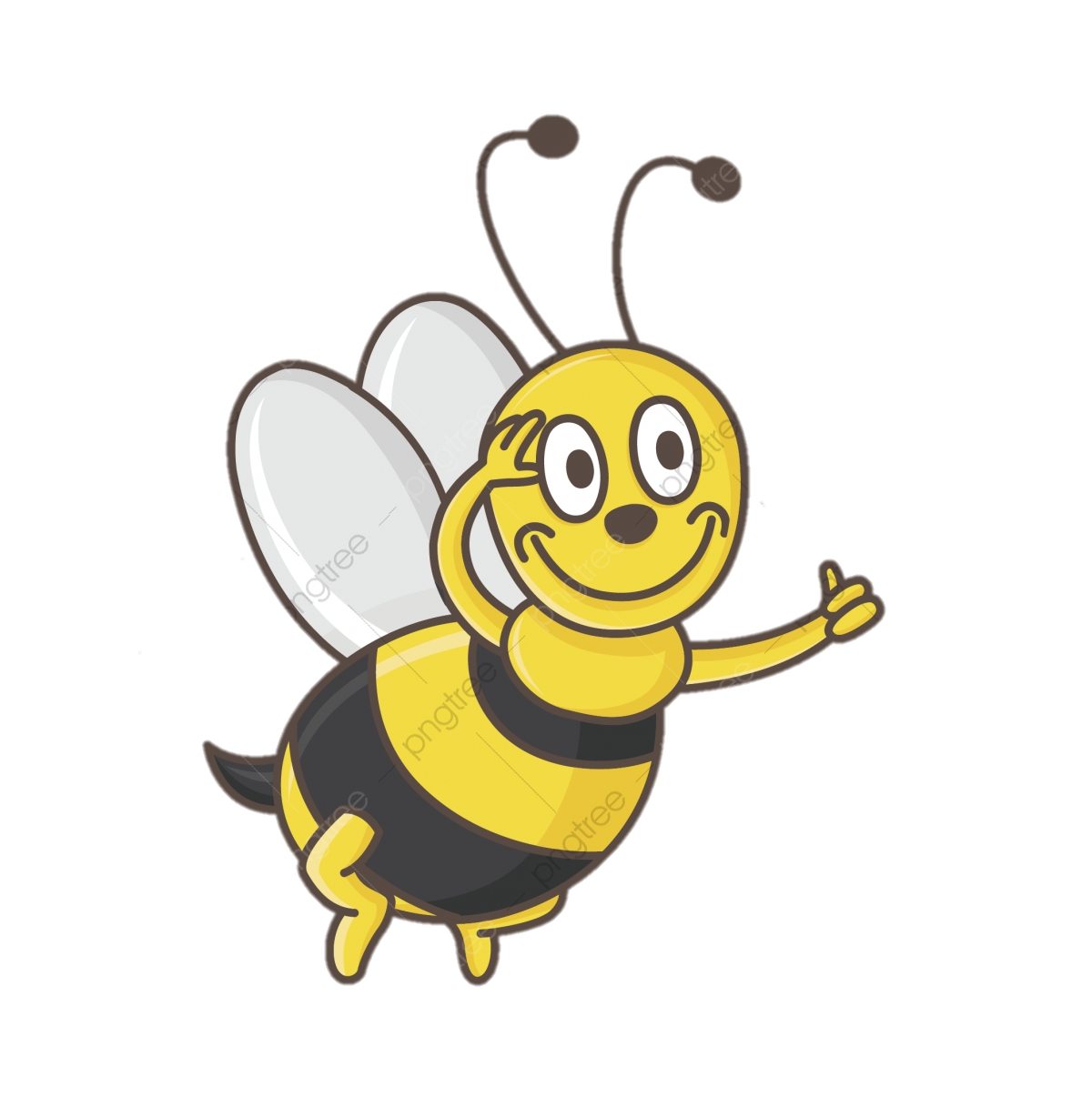 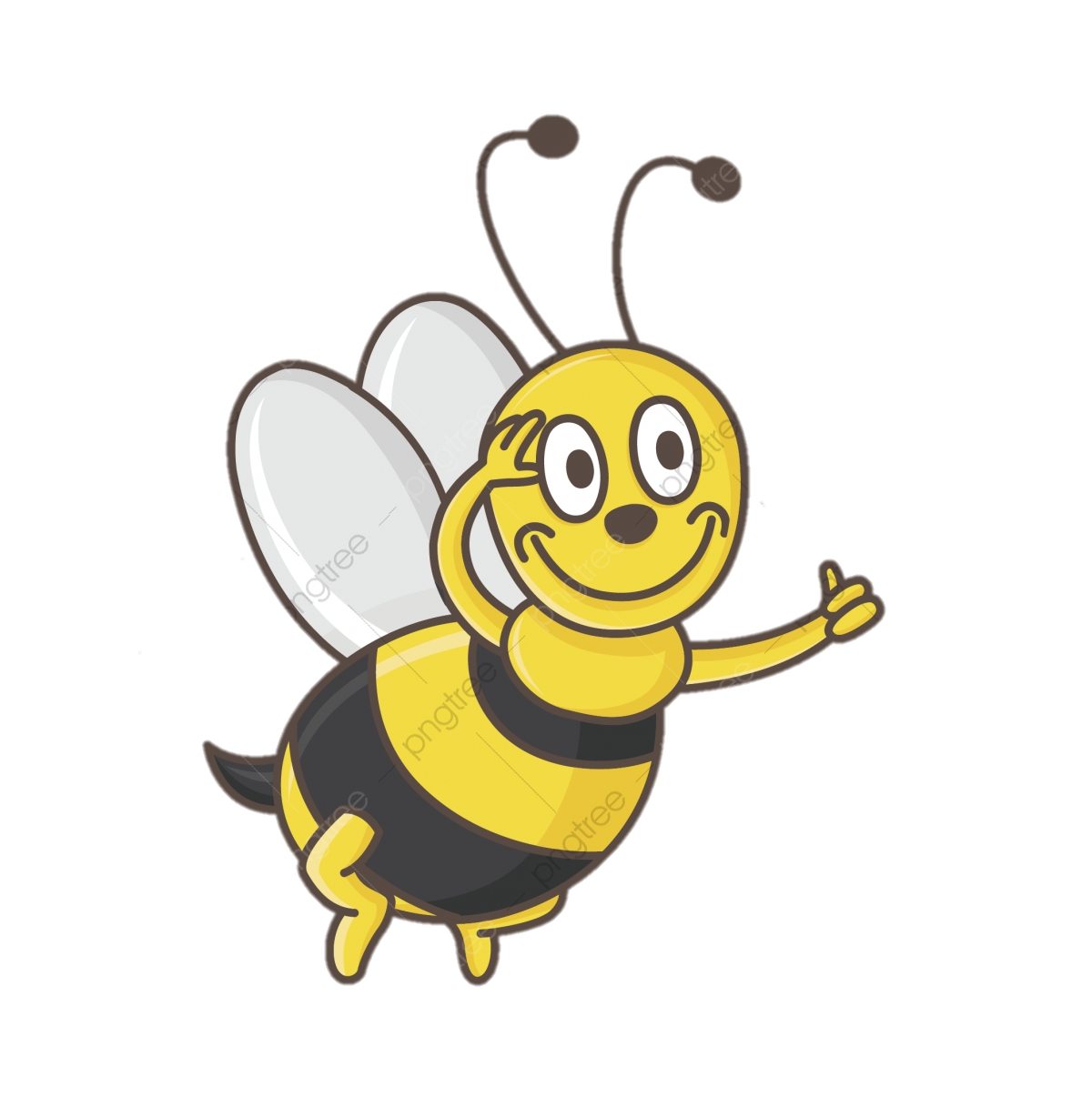 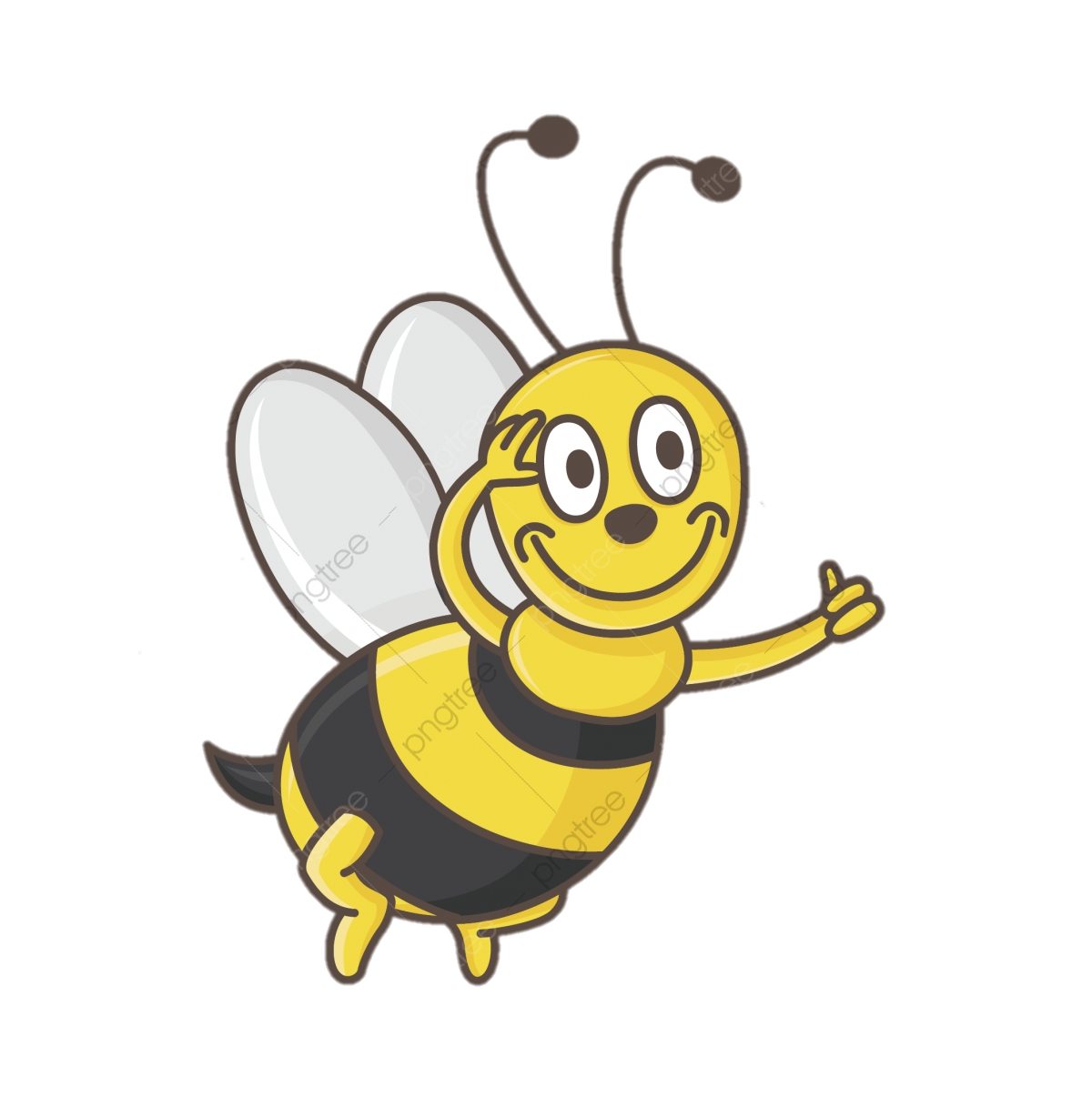 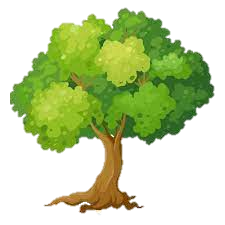 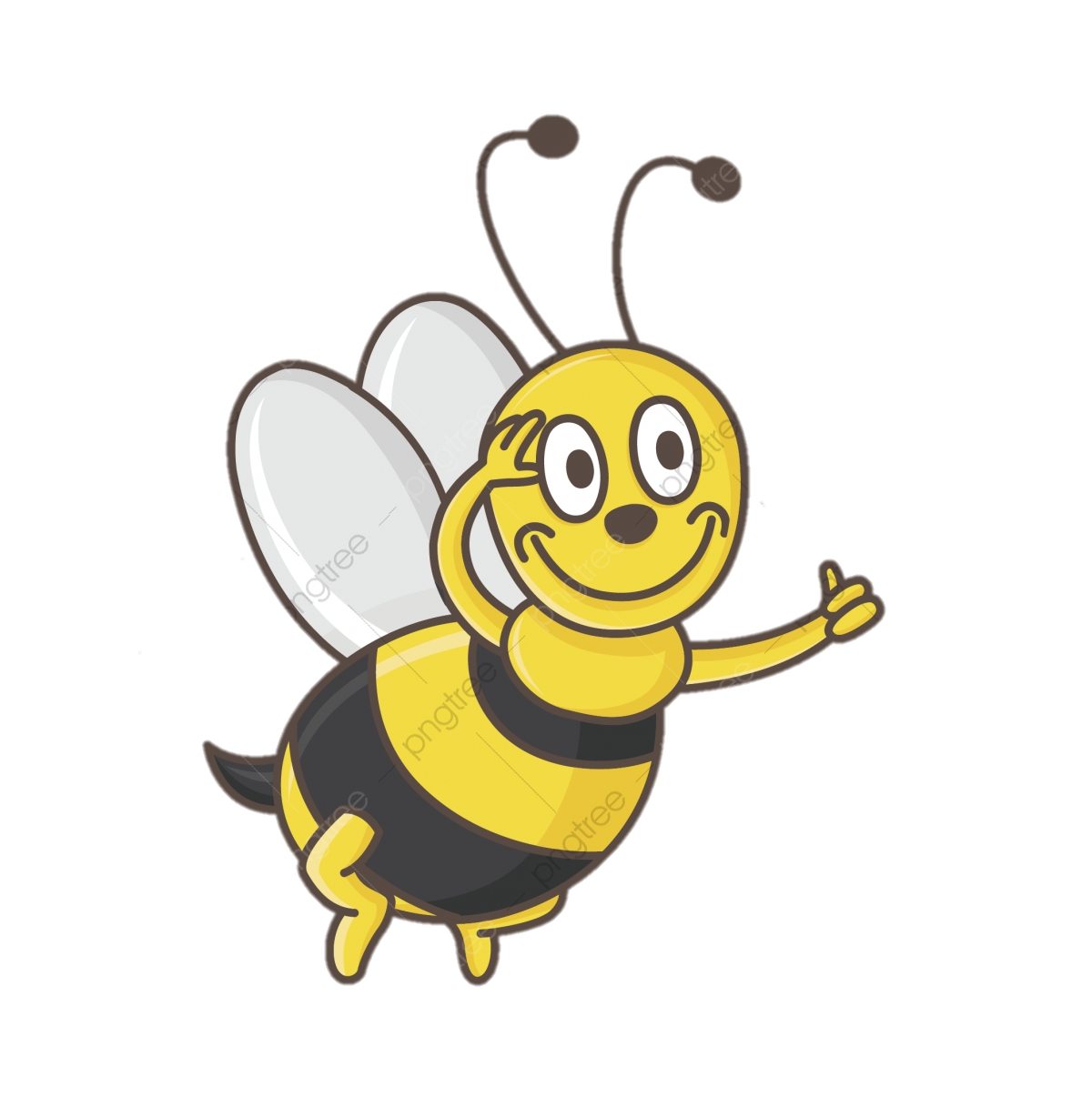 III. Tổng kết
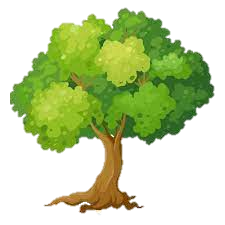 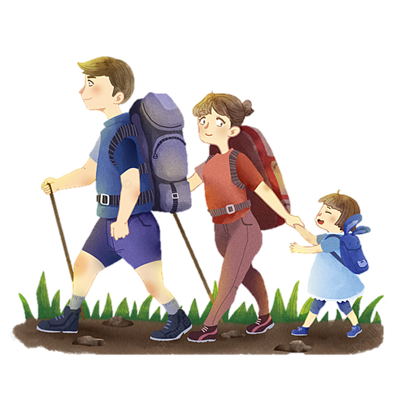 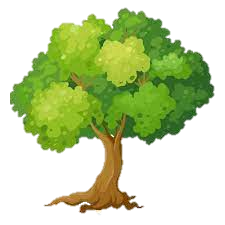 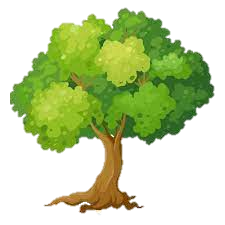 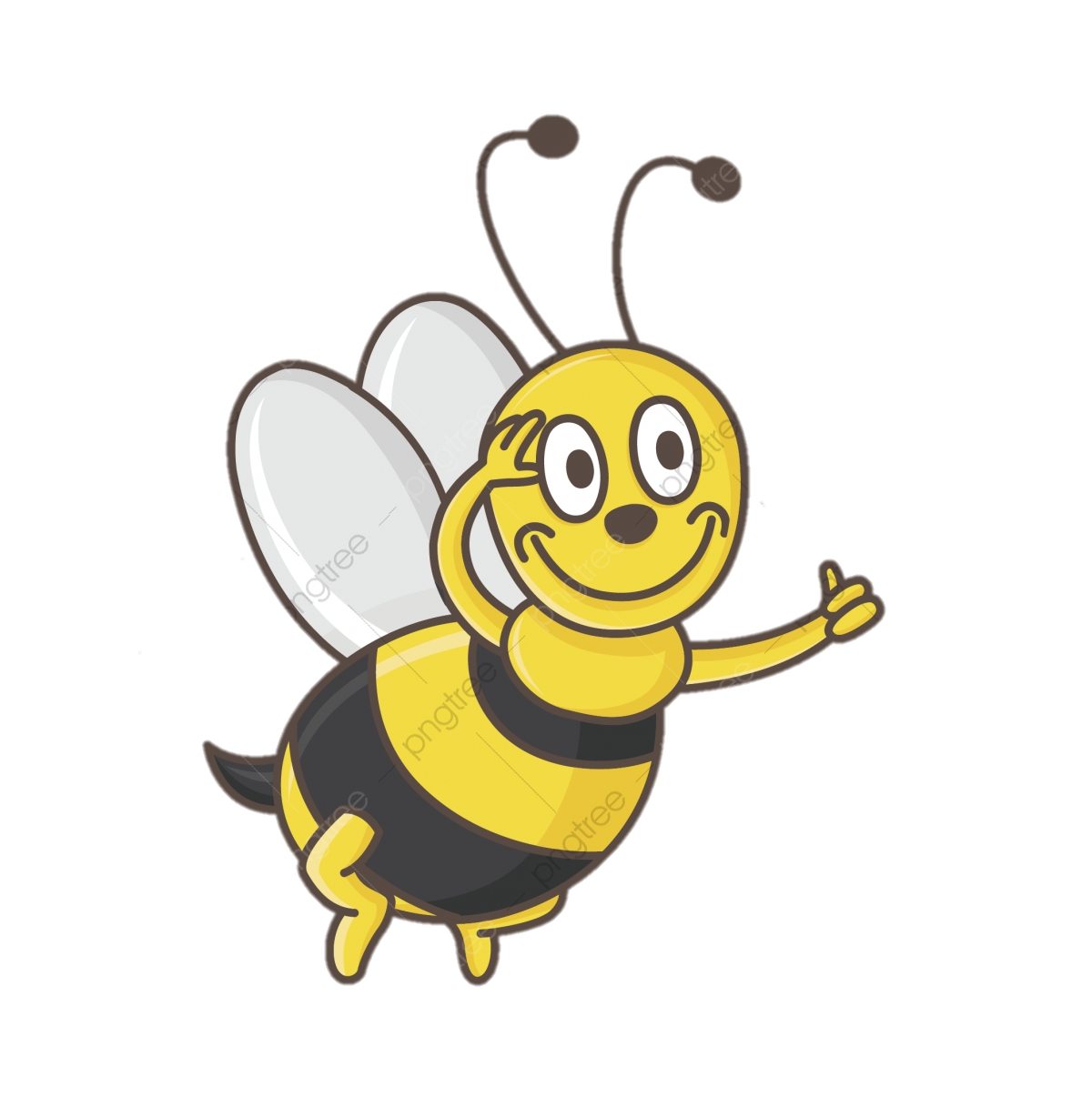 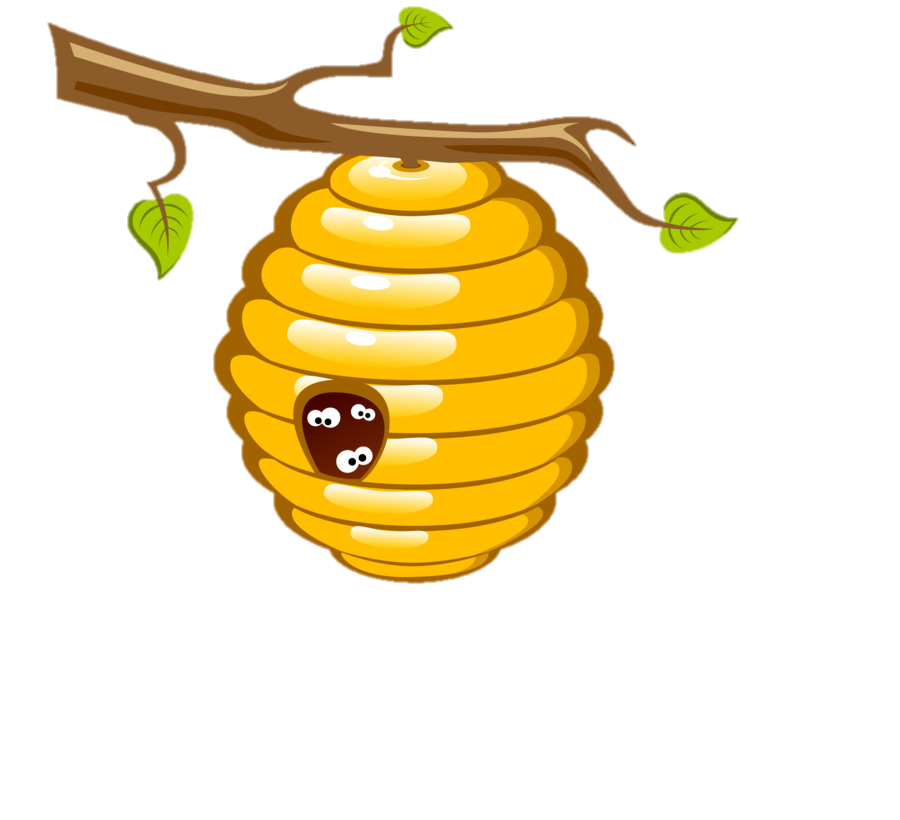 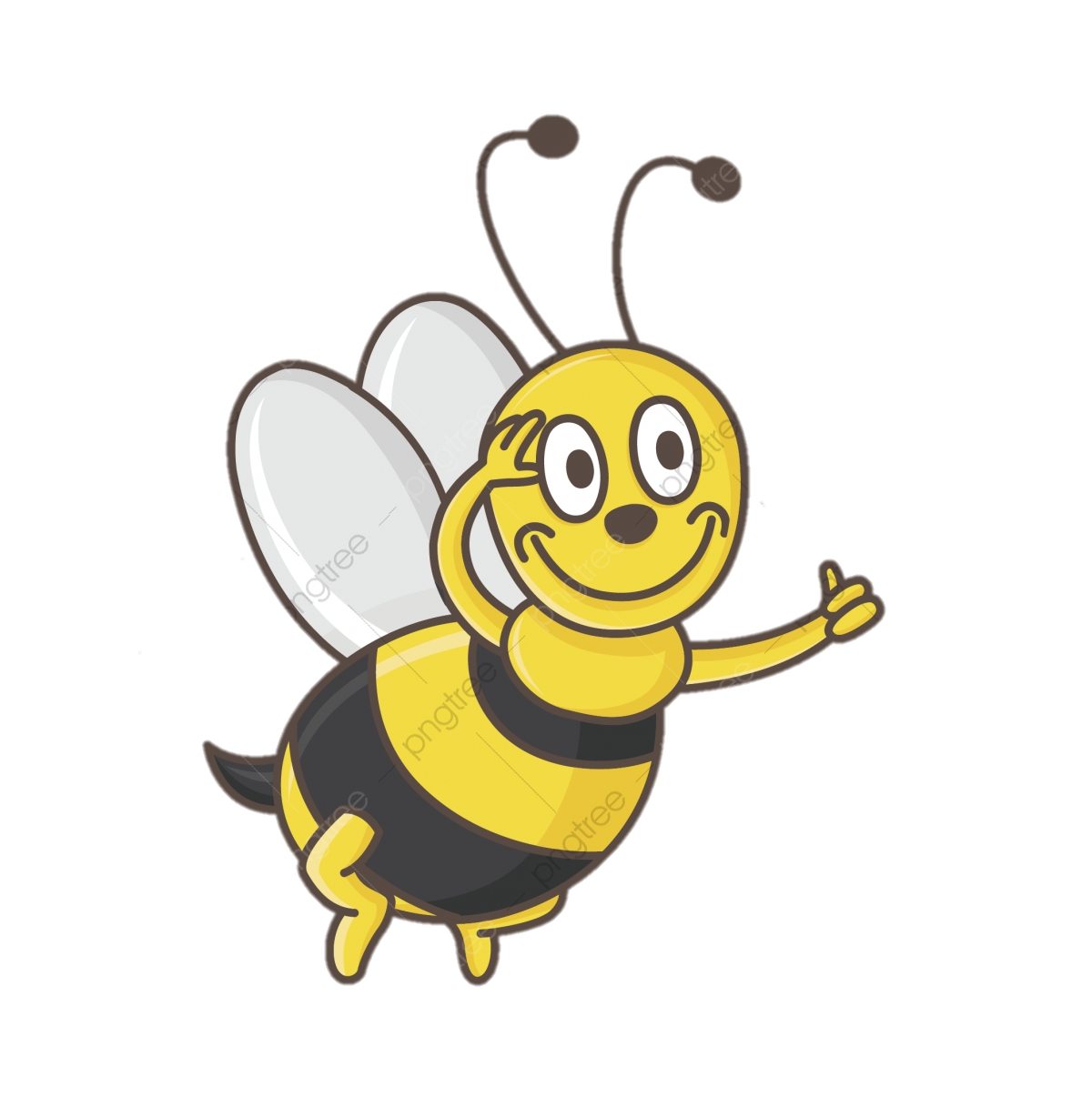 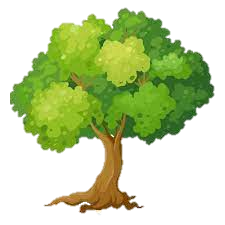 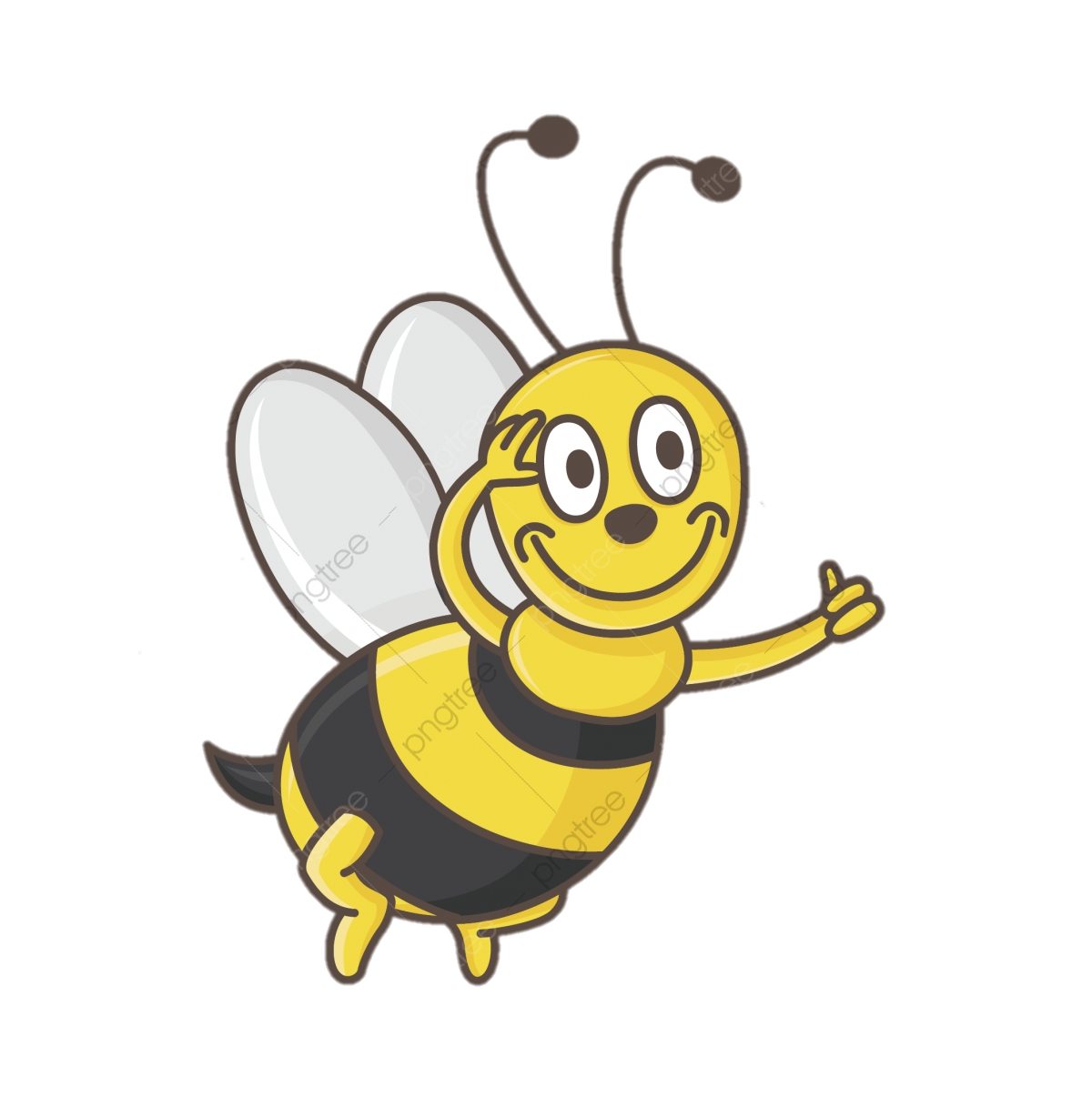 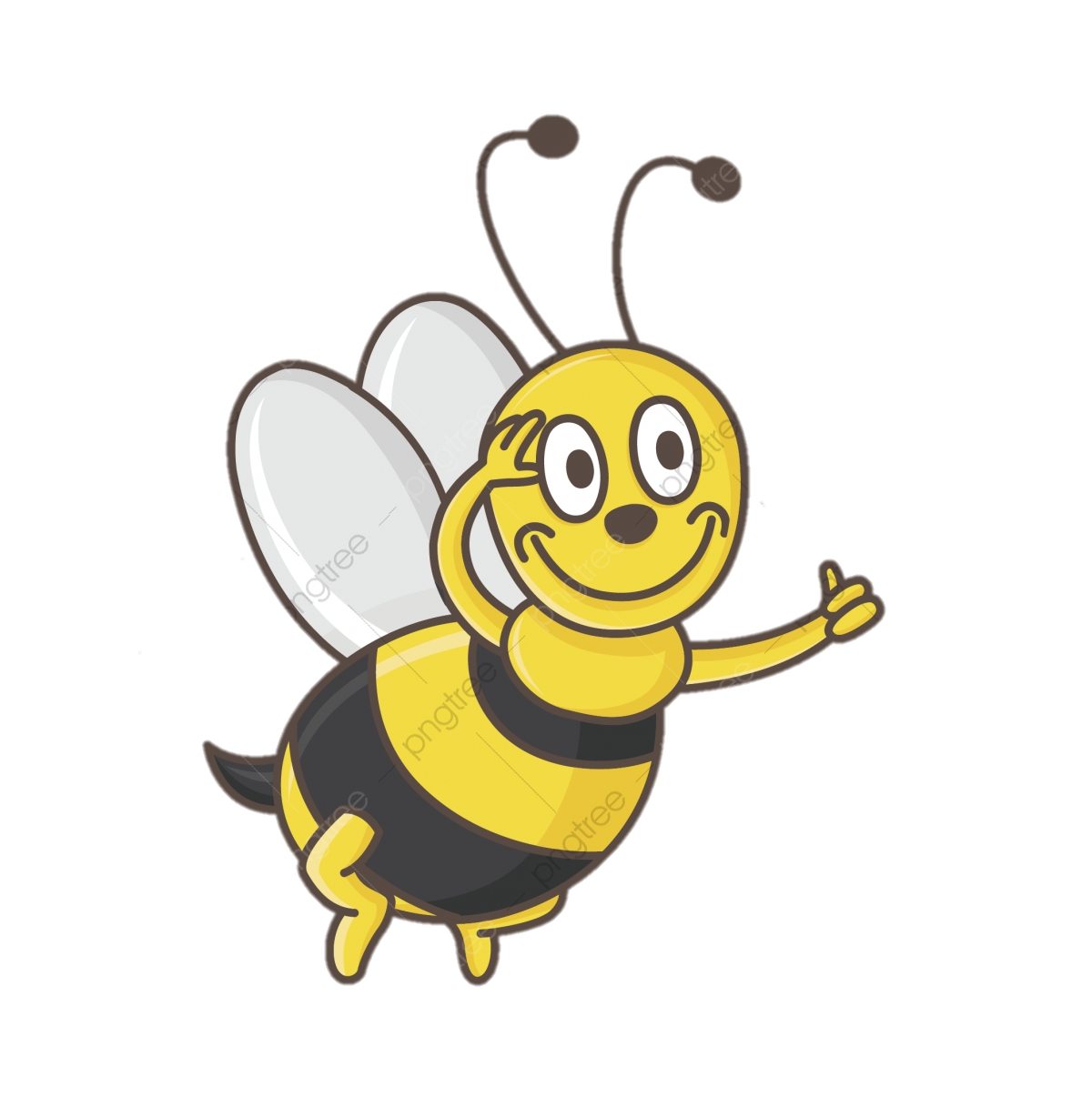 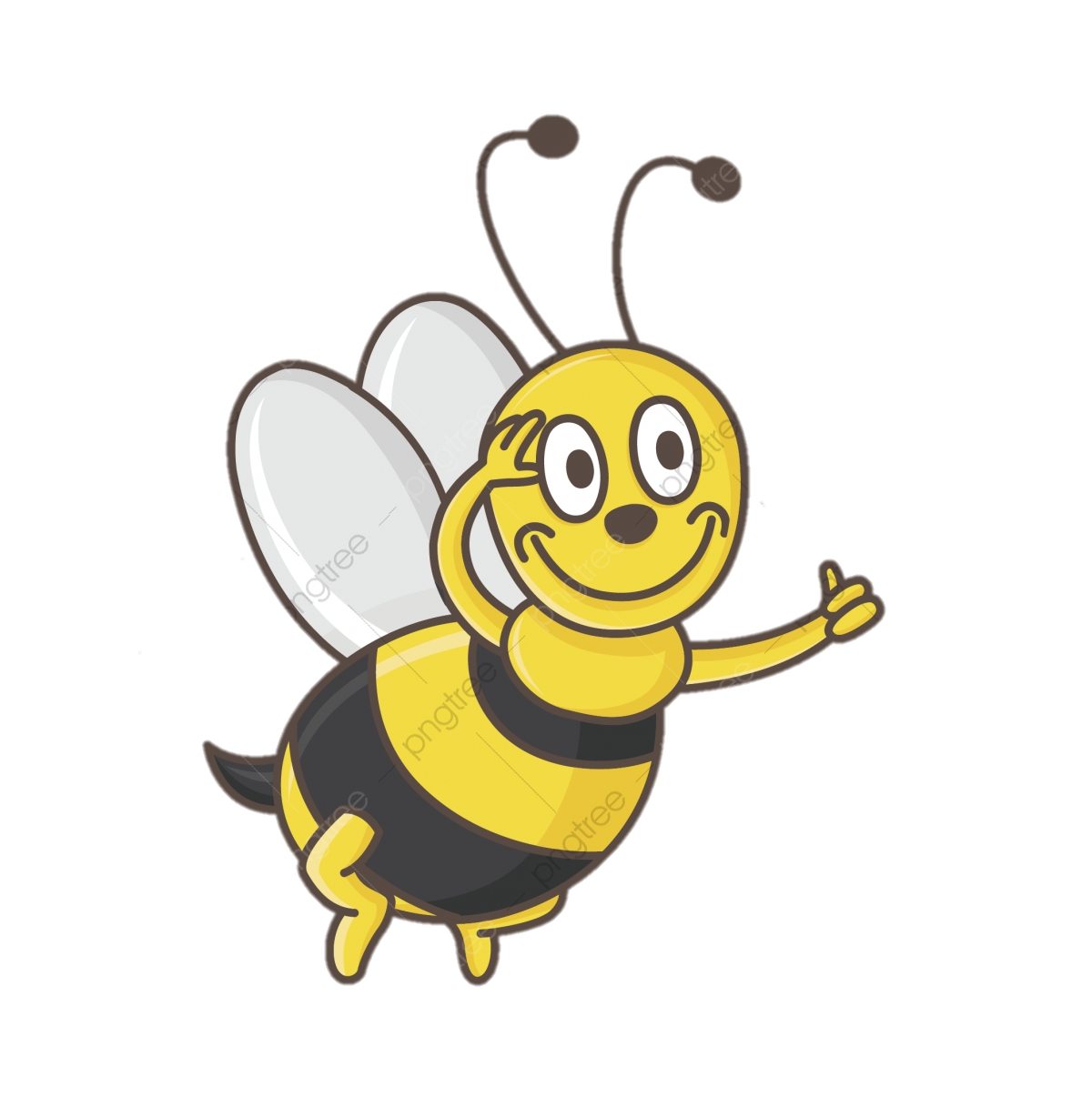 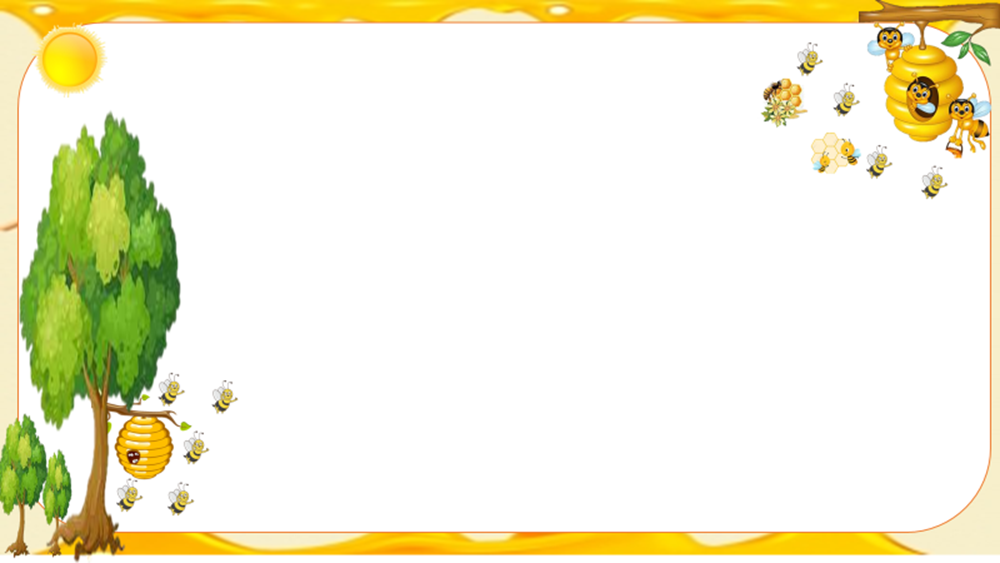 III. Tổng kết
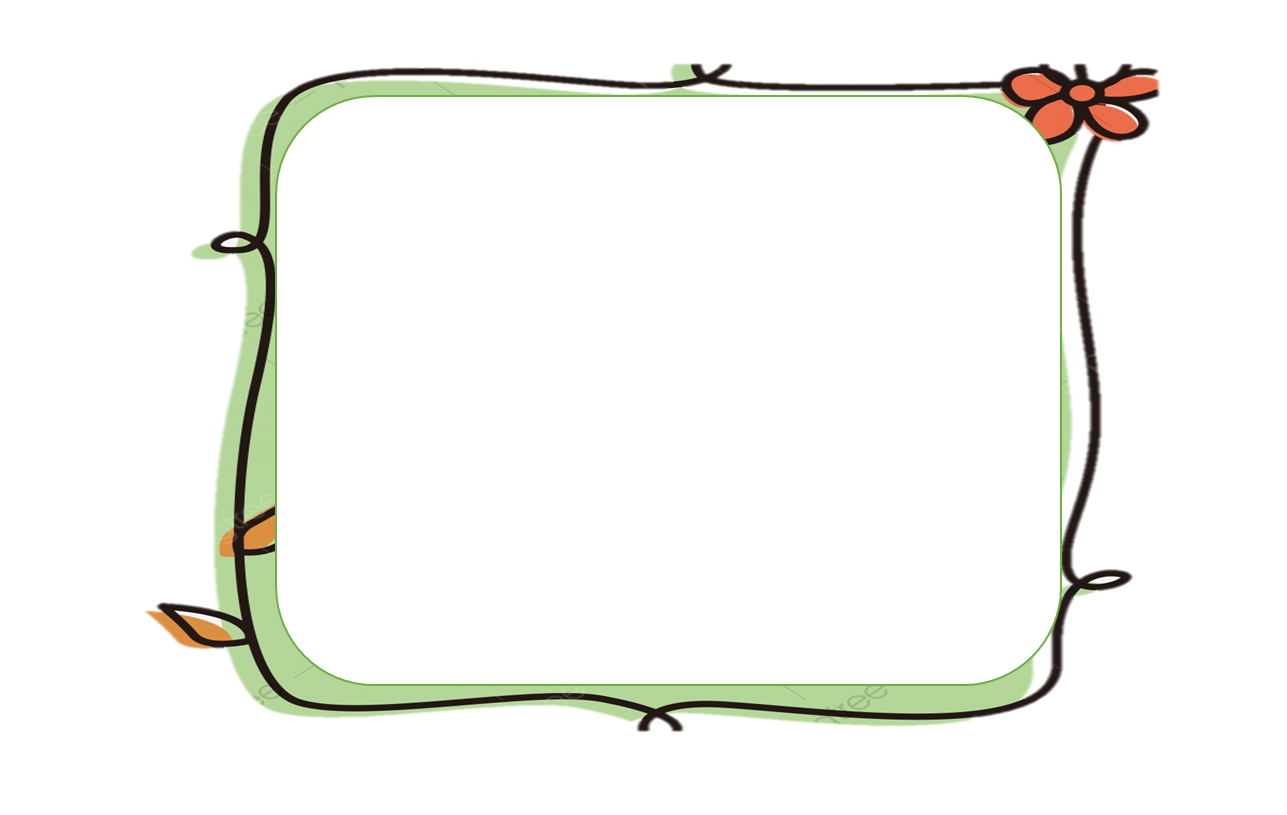 Hãy tóm tắt nội dung và ý nghĩa của văn bản?
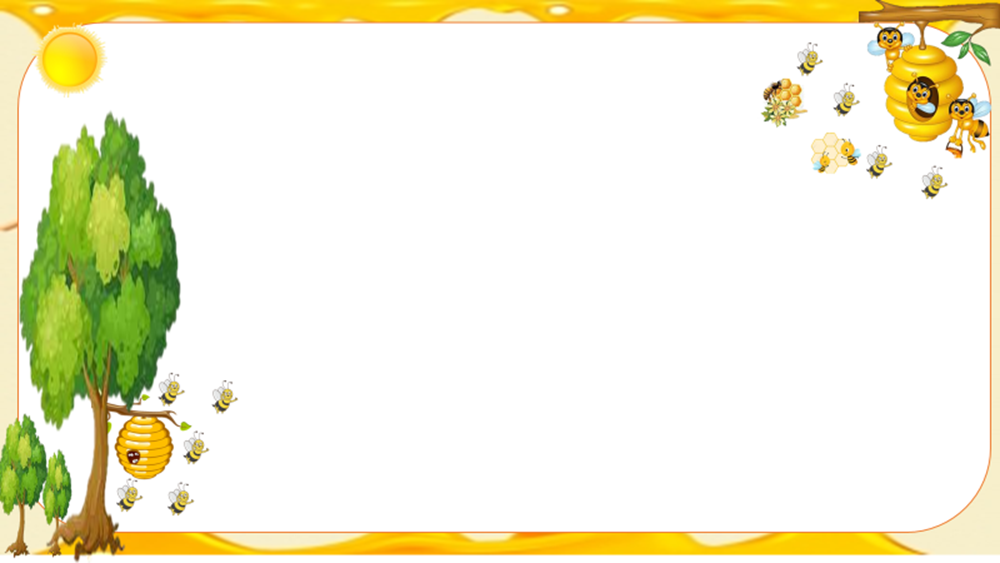 1. Nội dung – Ý nghĩa
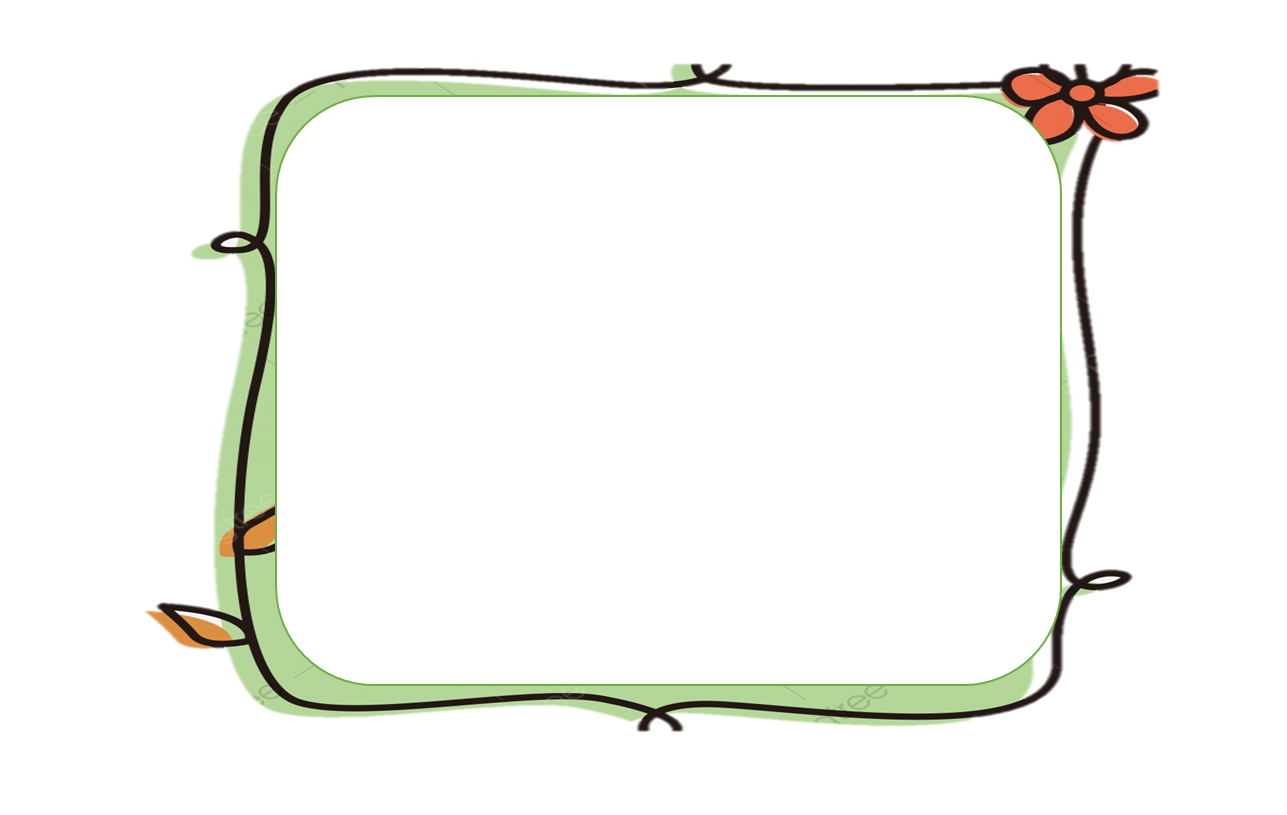 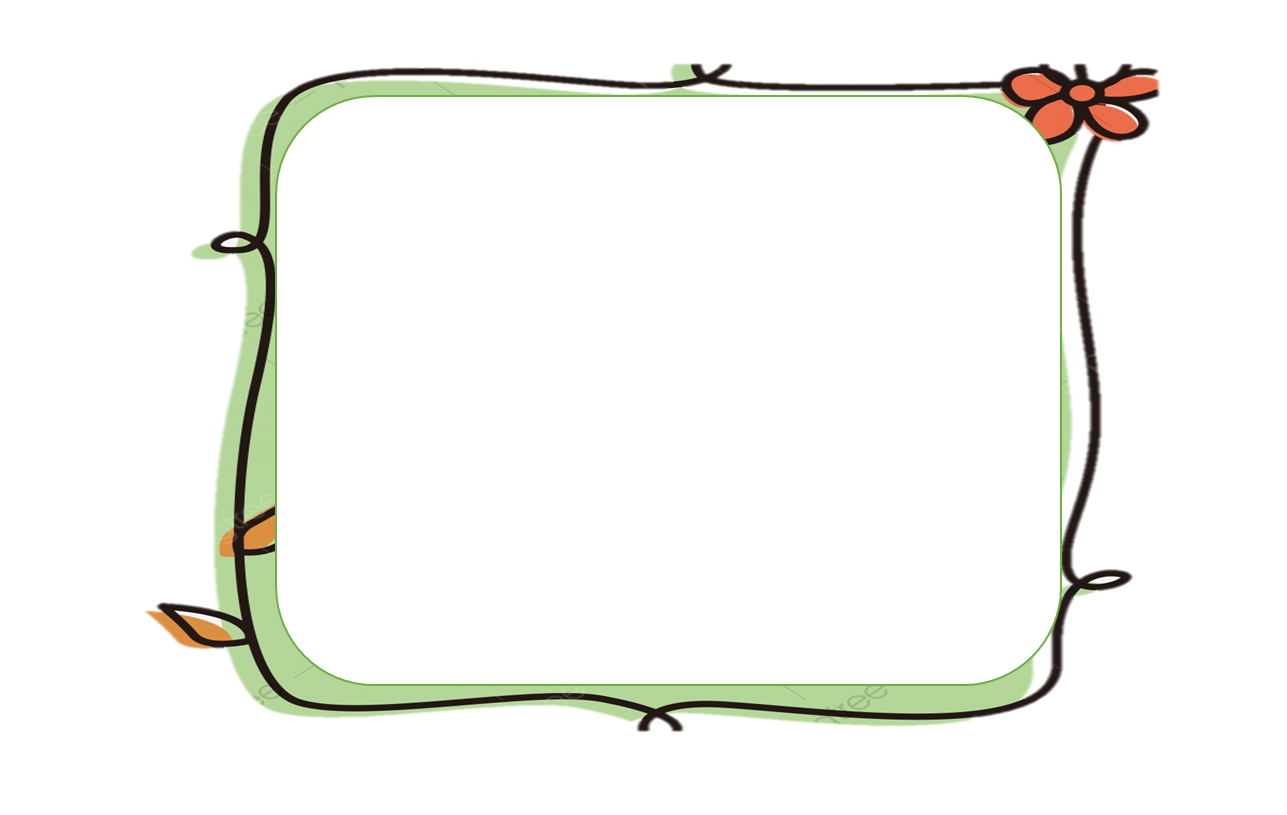 Văn bản đề cập  đến vấn đề sự đa dạng của các loài vật trên TĐ và trật tự trong đời sống muôn loài.
VB đã đặt ra cho con người vấn đề cần biết chung sống hài hoà với muôn loài, để bảo tồn sự đa dạng của thiên nhiên trên TĐ.
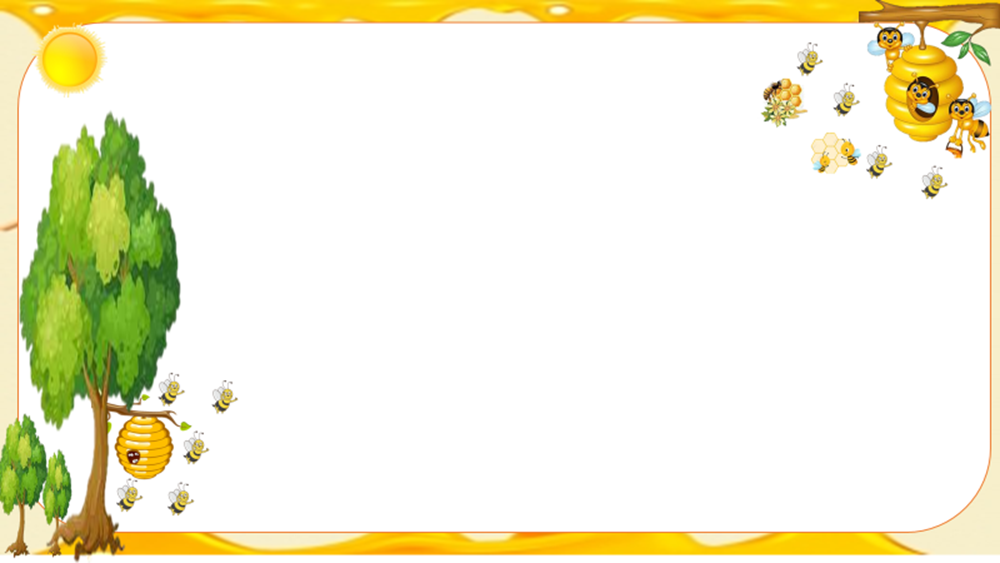 III. Tổng kết
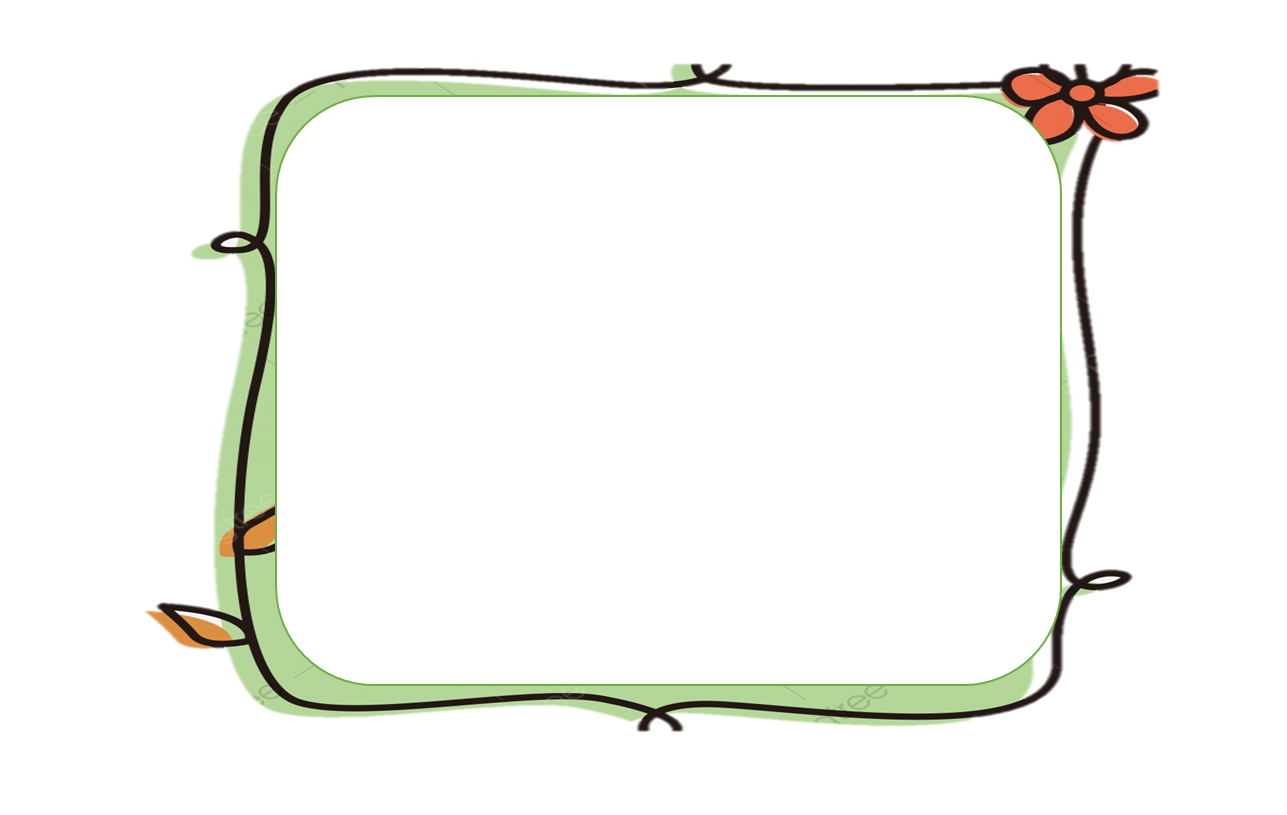 Theo em, chủ đề của văn bản là gì?
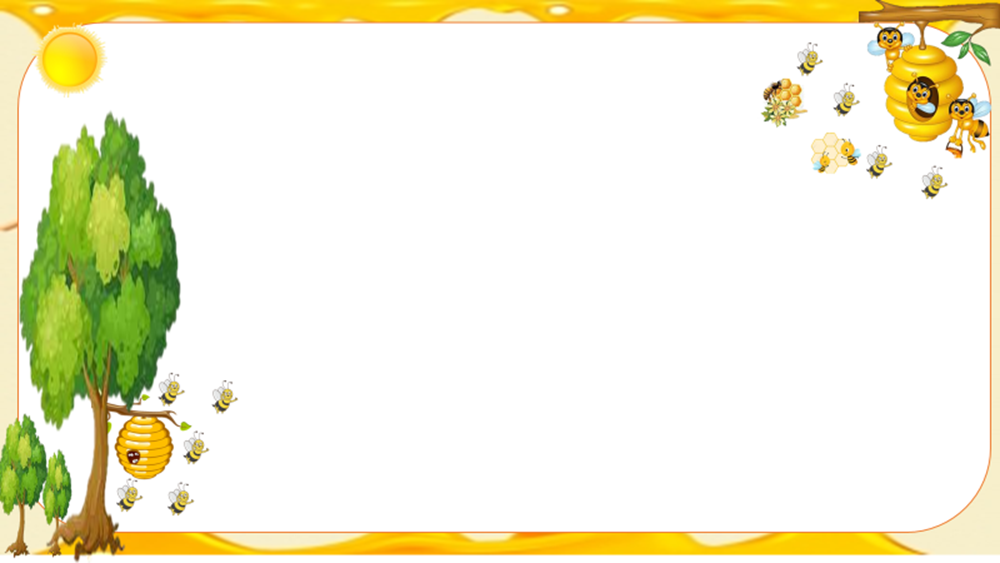 III. Tổng kết
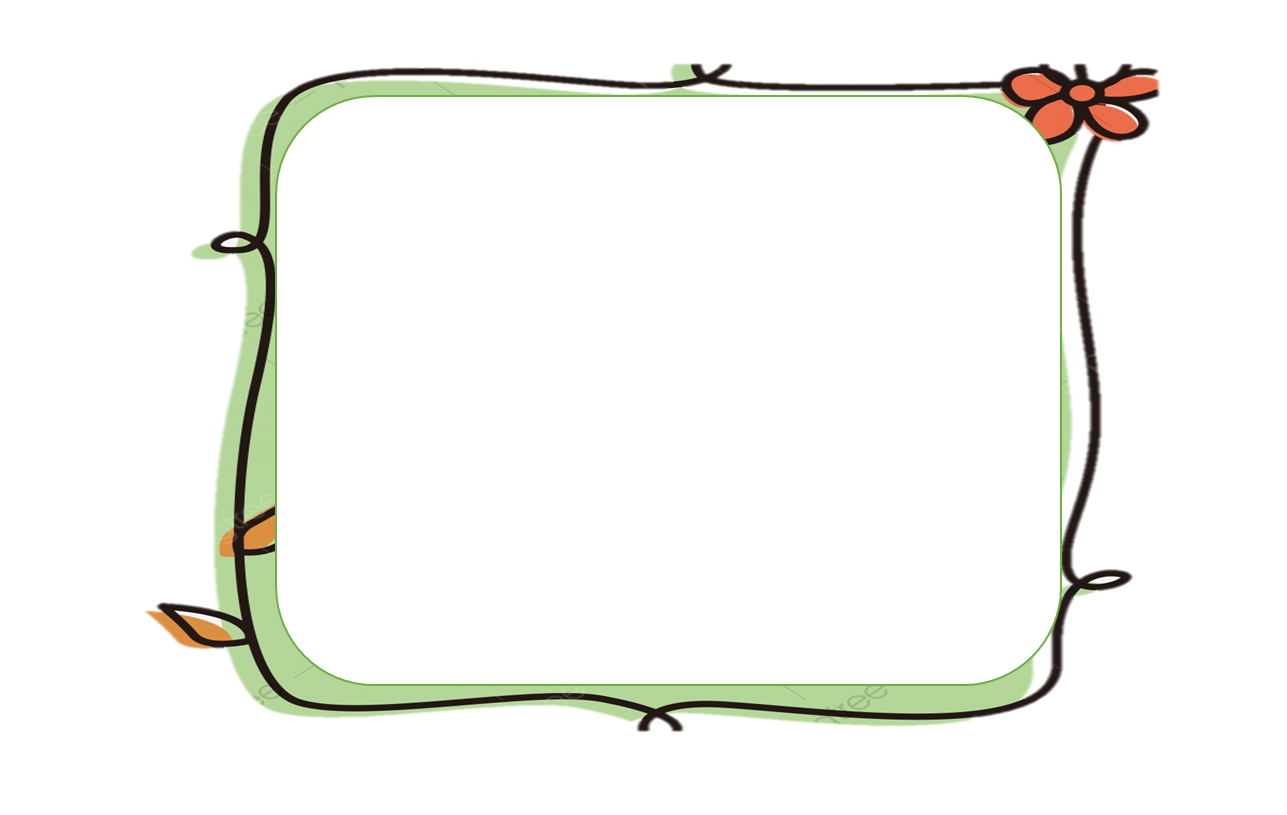 Nghệ thuật đặc sắc được thể hiện qua văn bản?
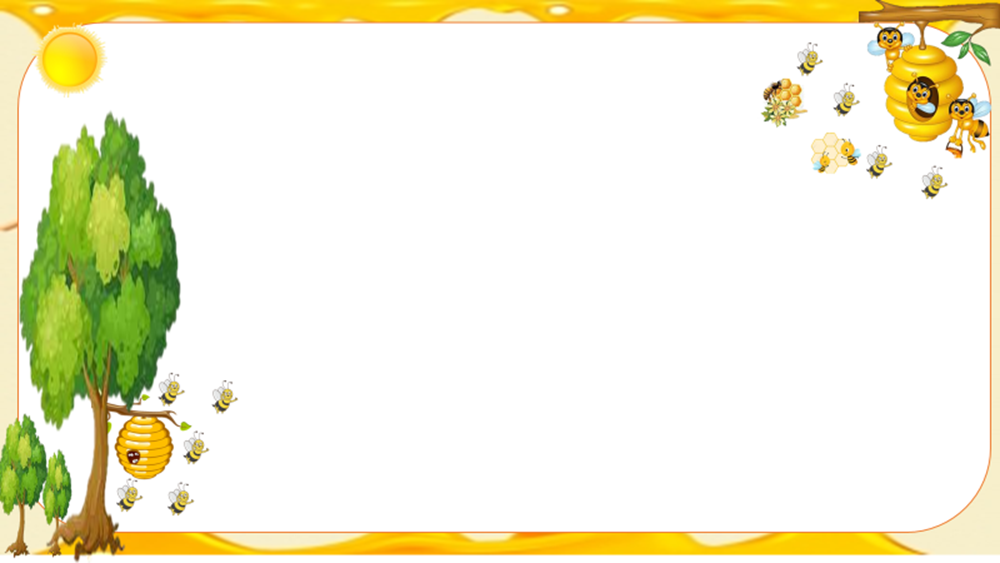 b. Nghệ thuật
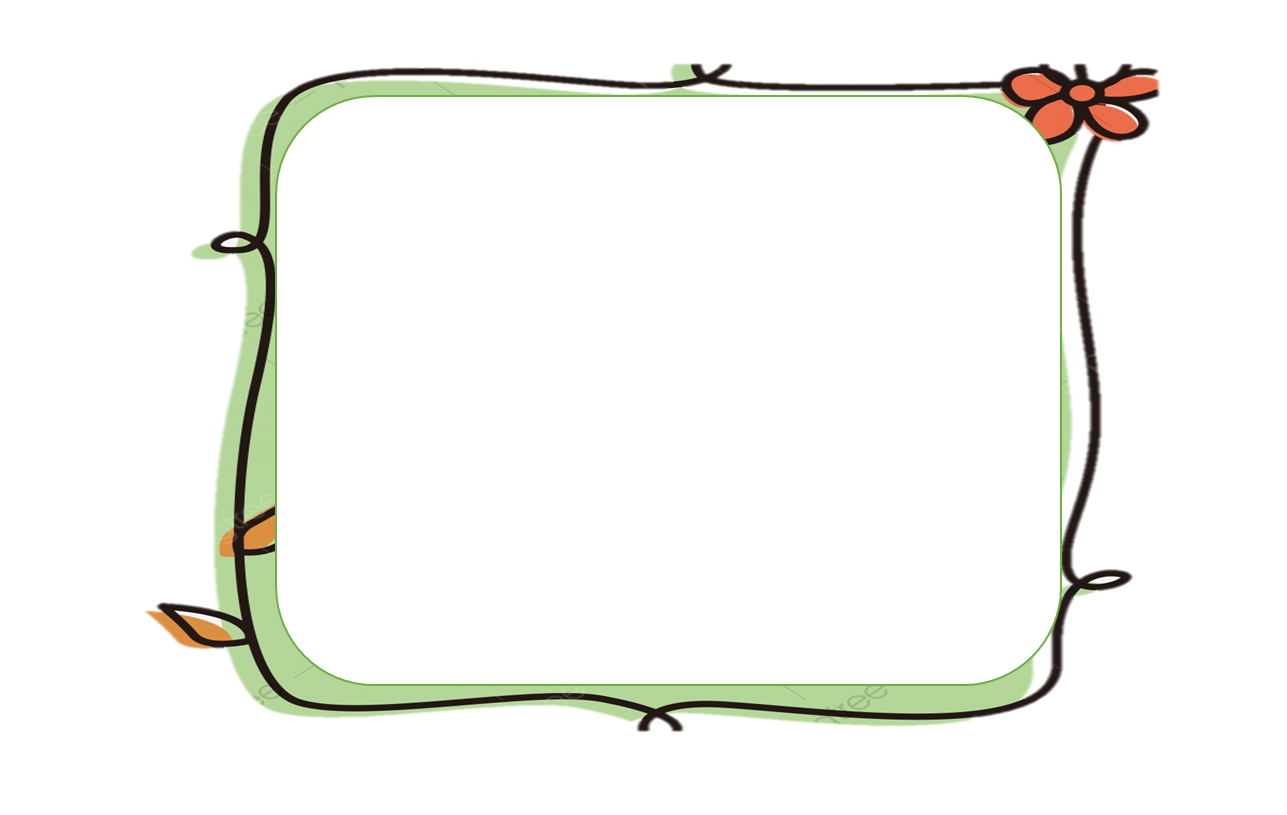 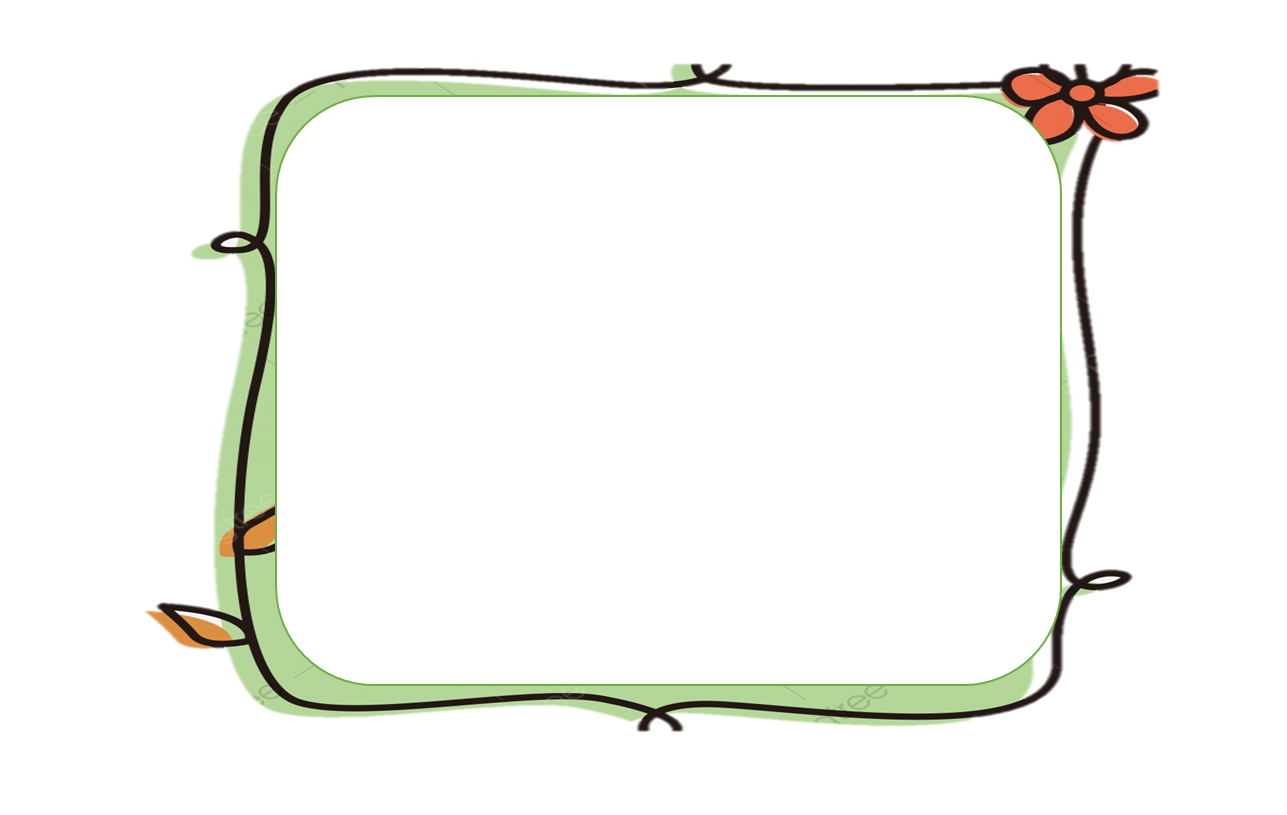 Miêu tả chi tiết tính cách nhân vật qua lời nói và hành động. Cách kể chuyện hấp dẫn , lôi cuốn.
Ngôn ngữ nhân vật giản dị, gần gũi đậm chất miền Tây Nam Bộ
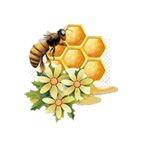 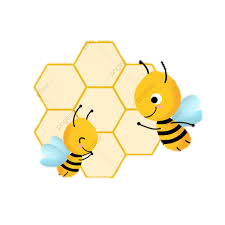 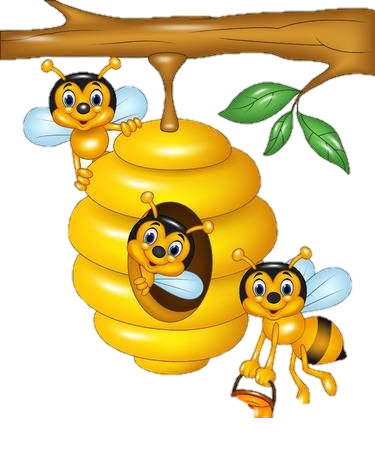 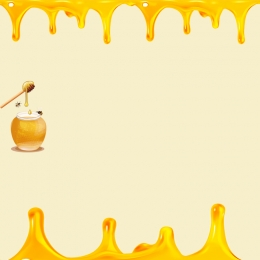 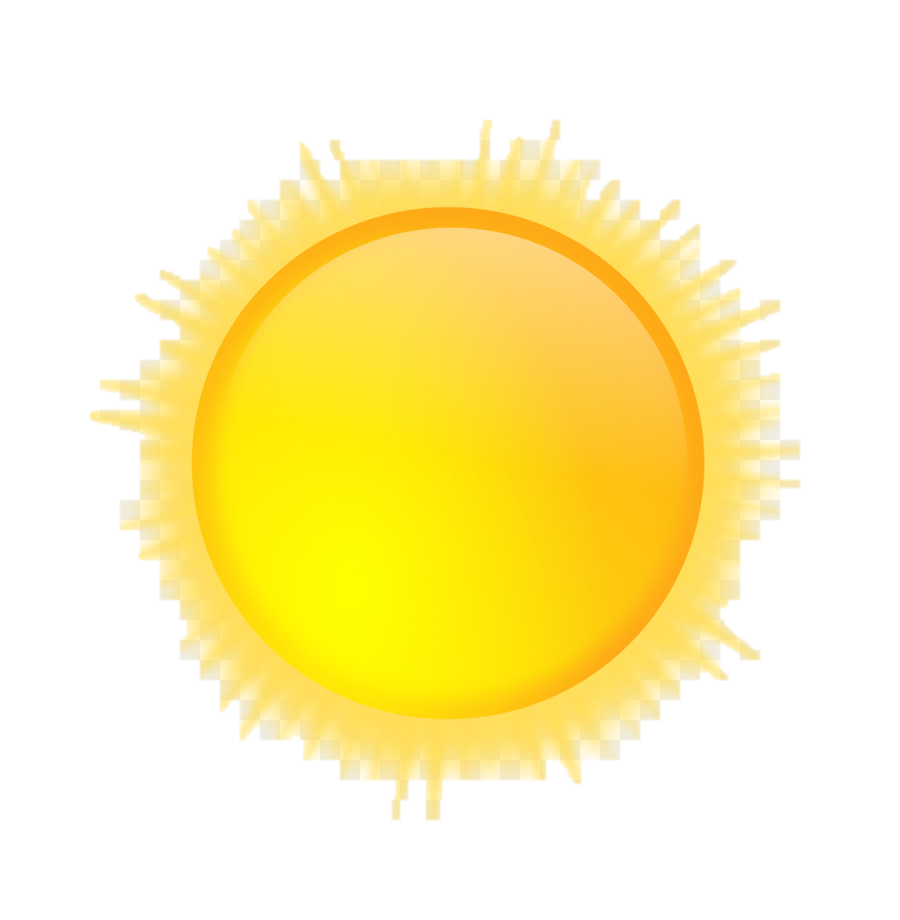 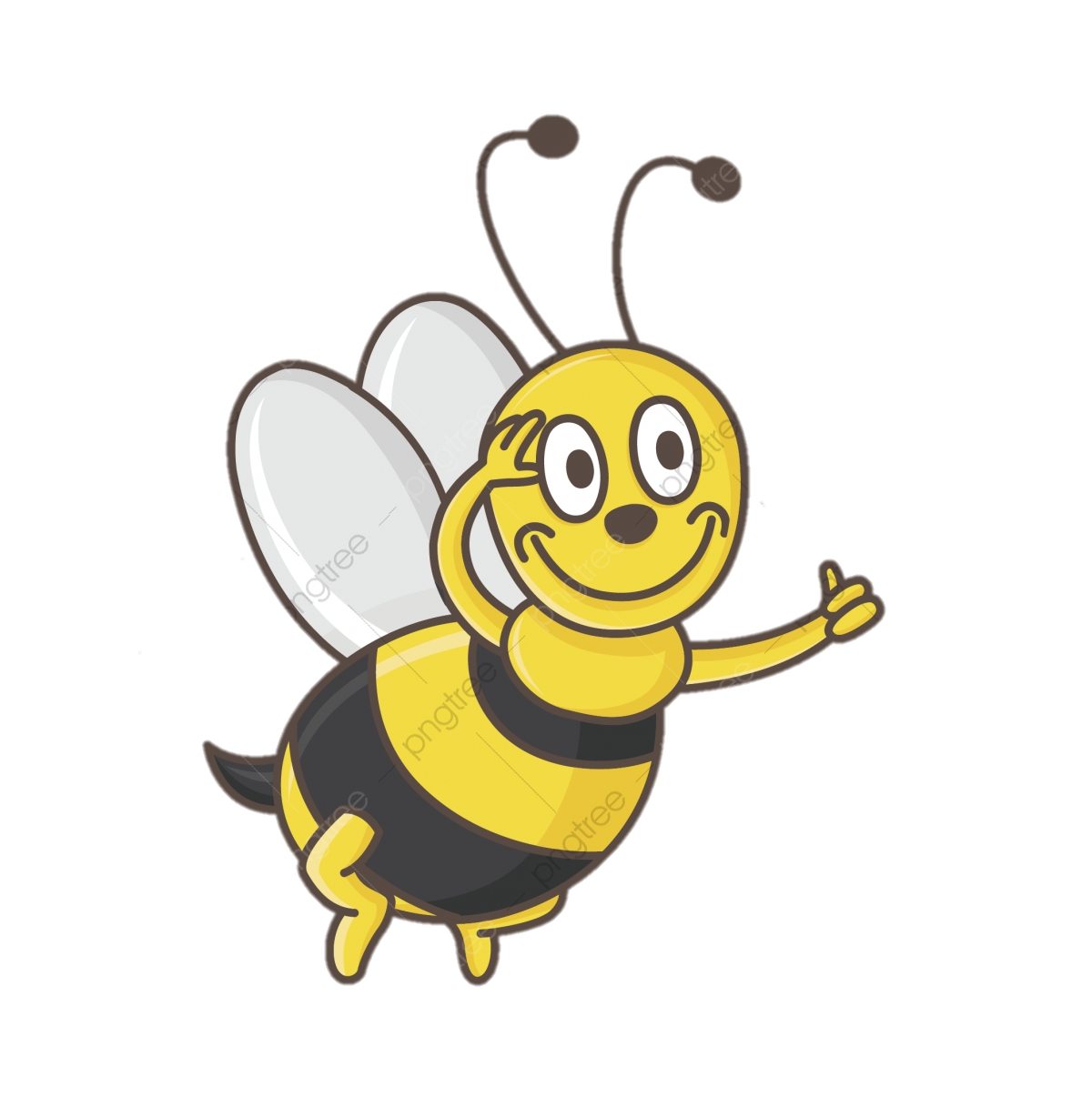 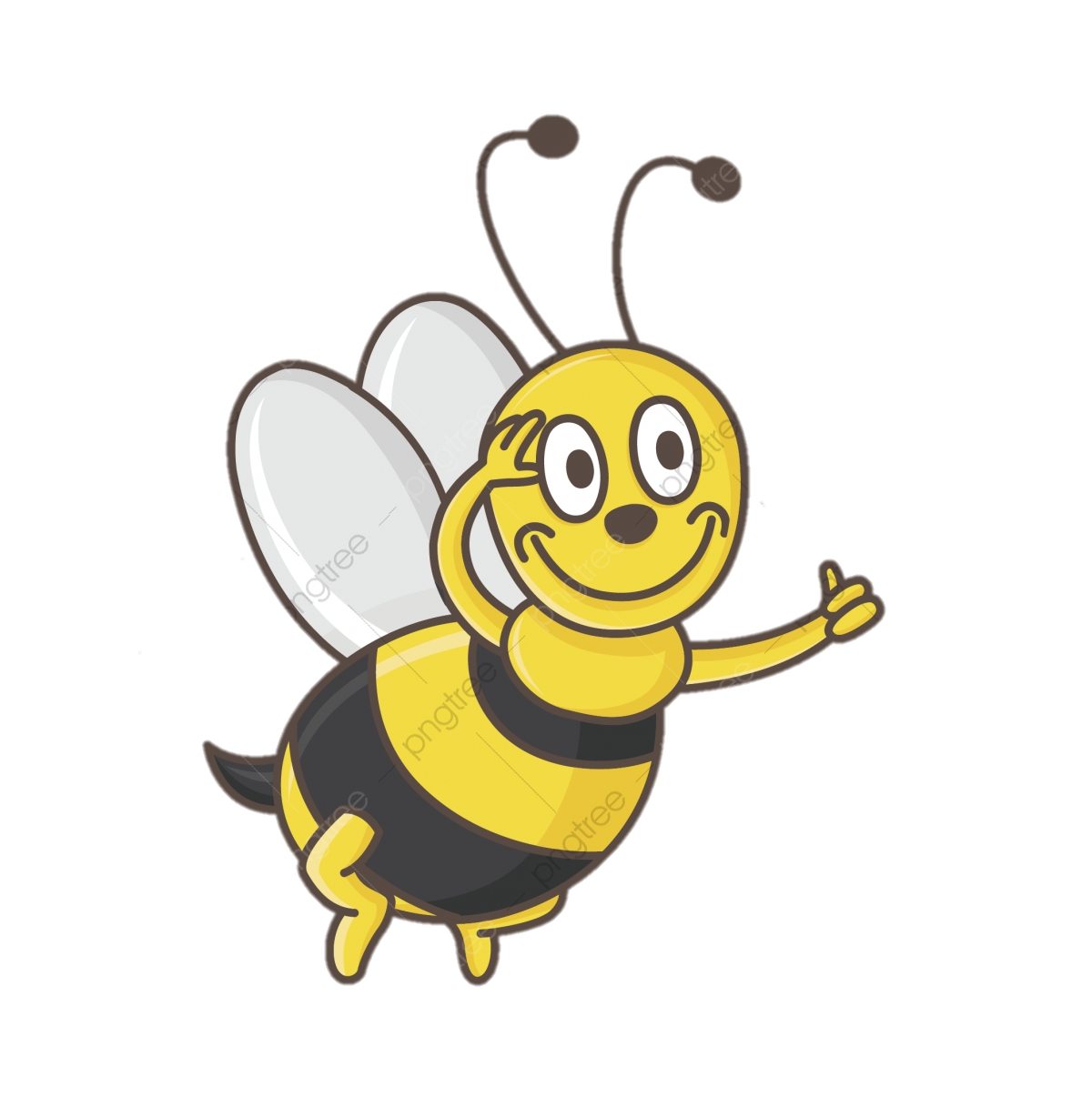 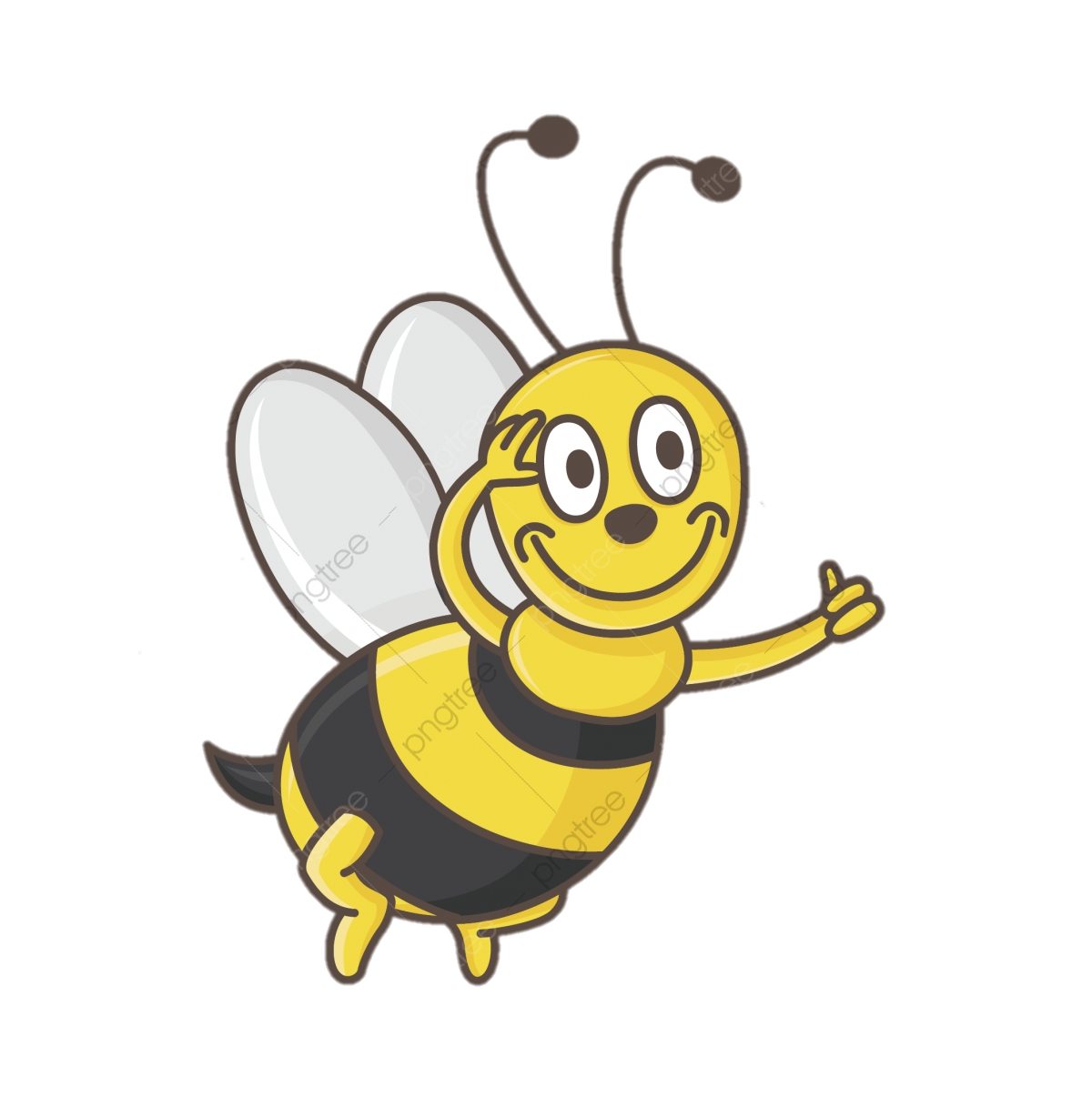 LUYỆN TẬP
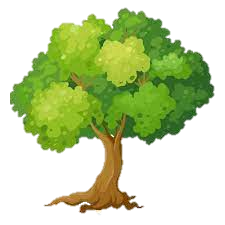 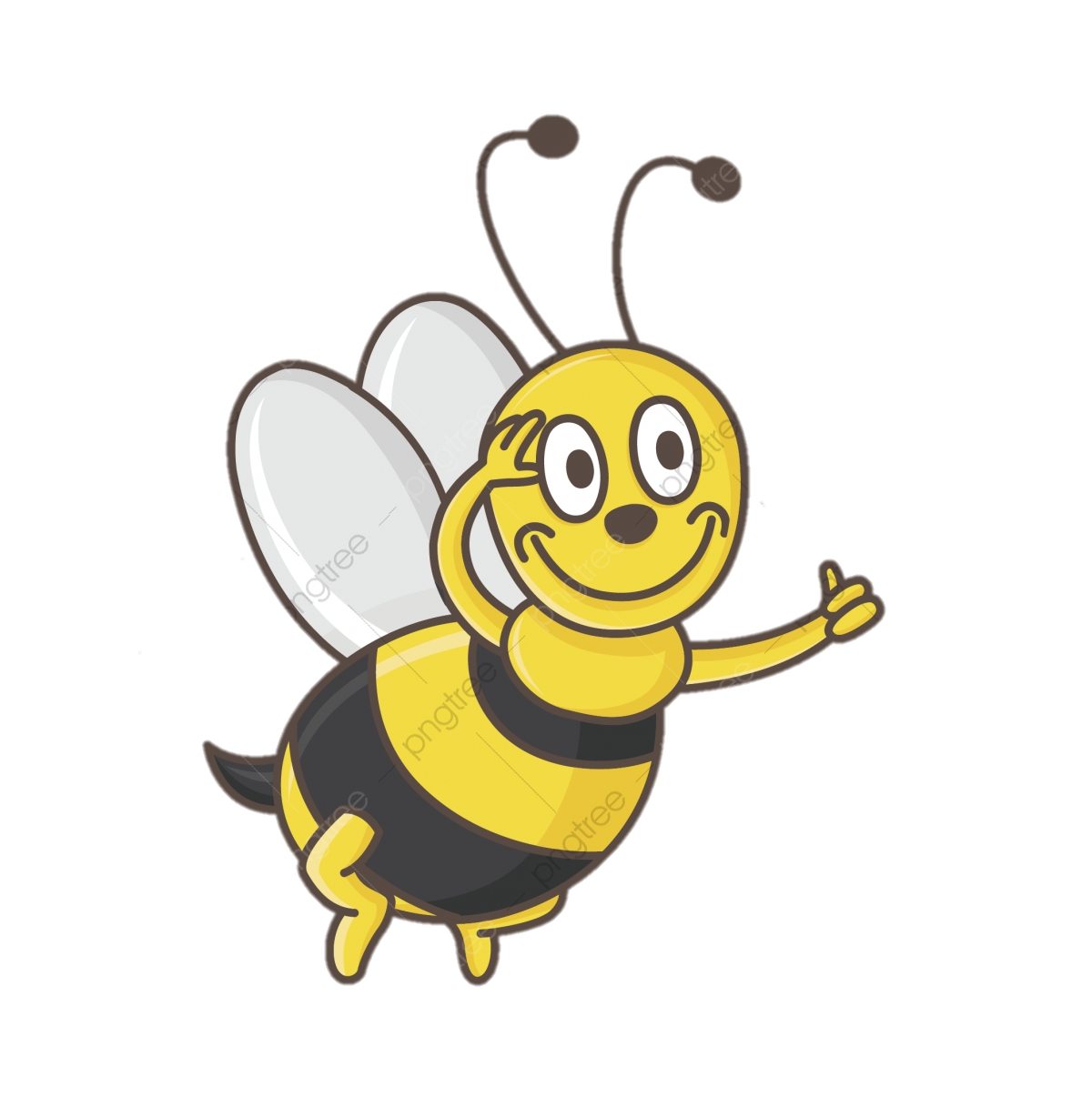 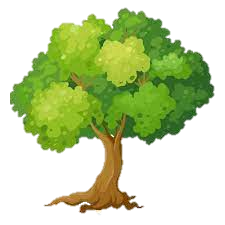 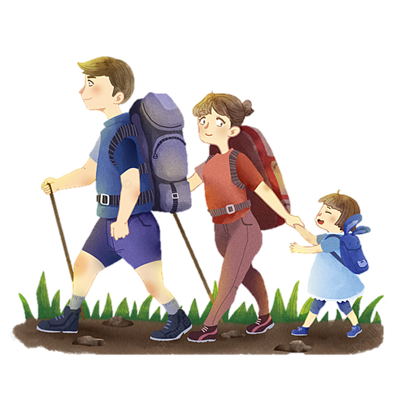 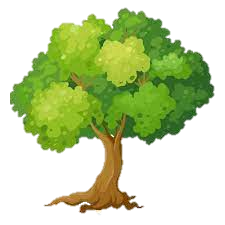 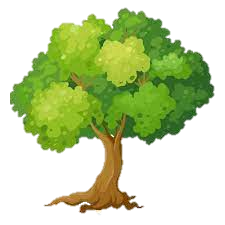 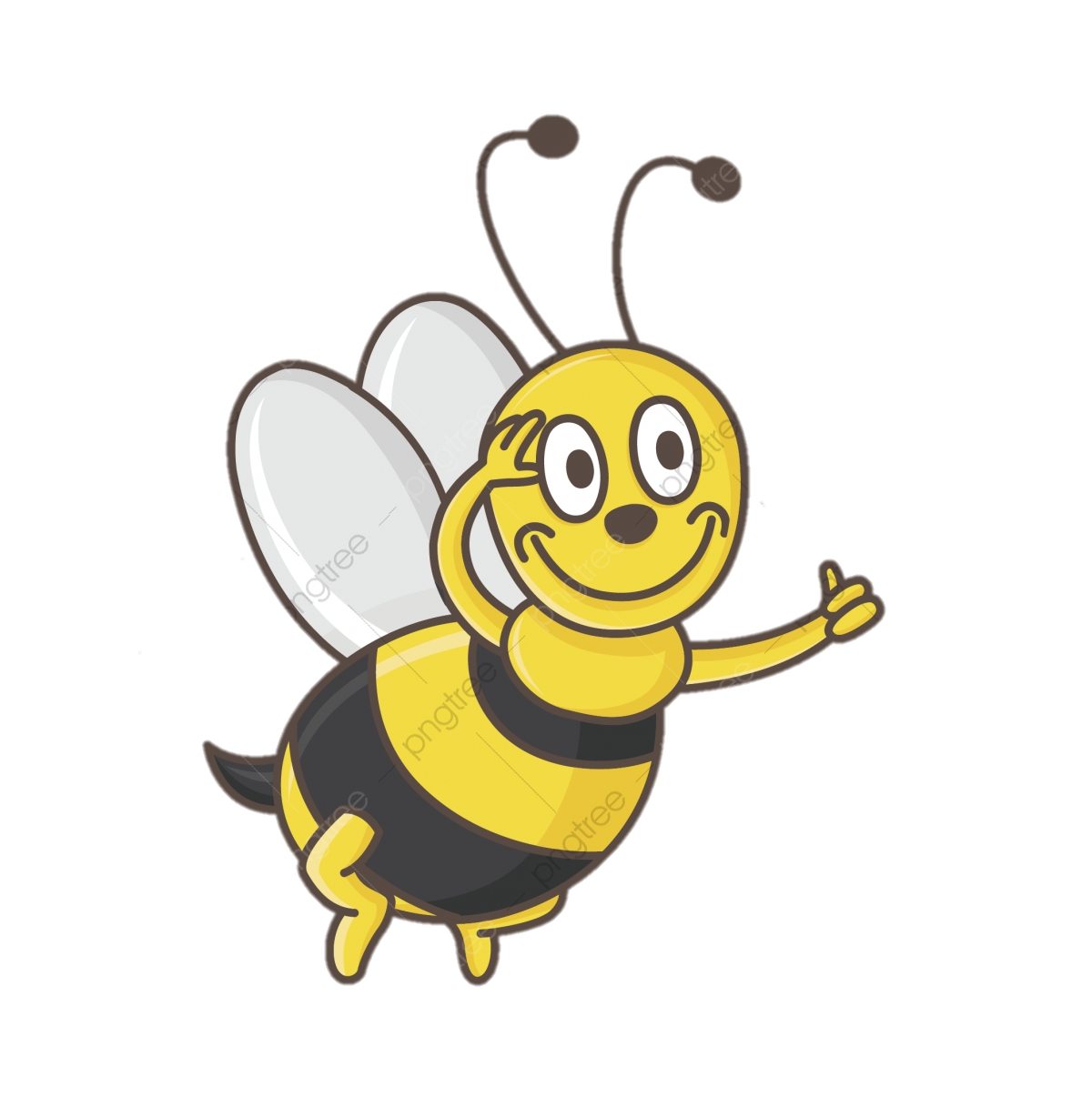 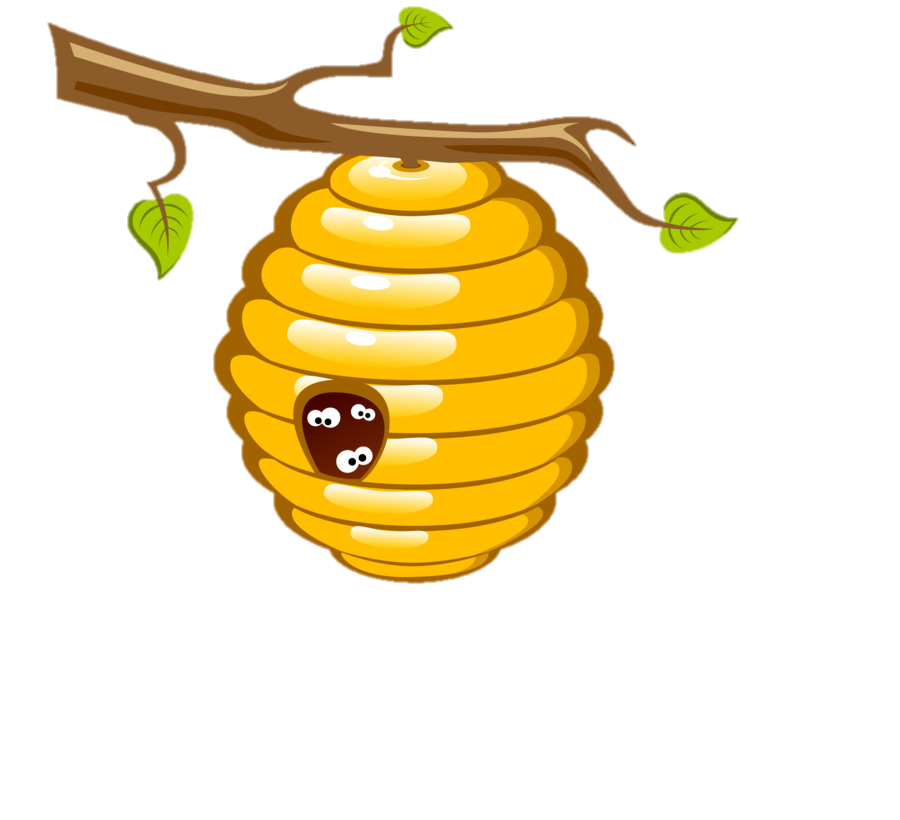 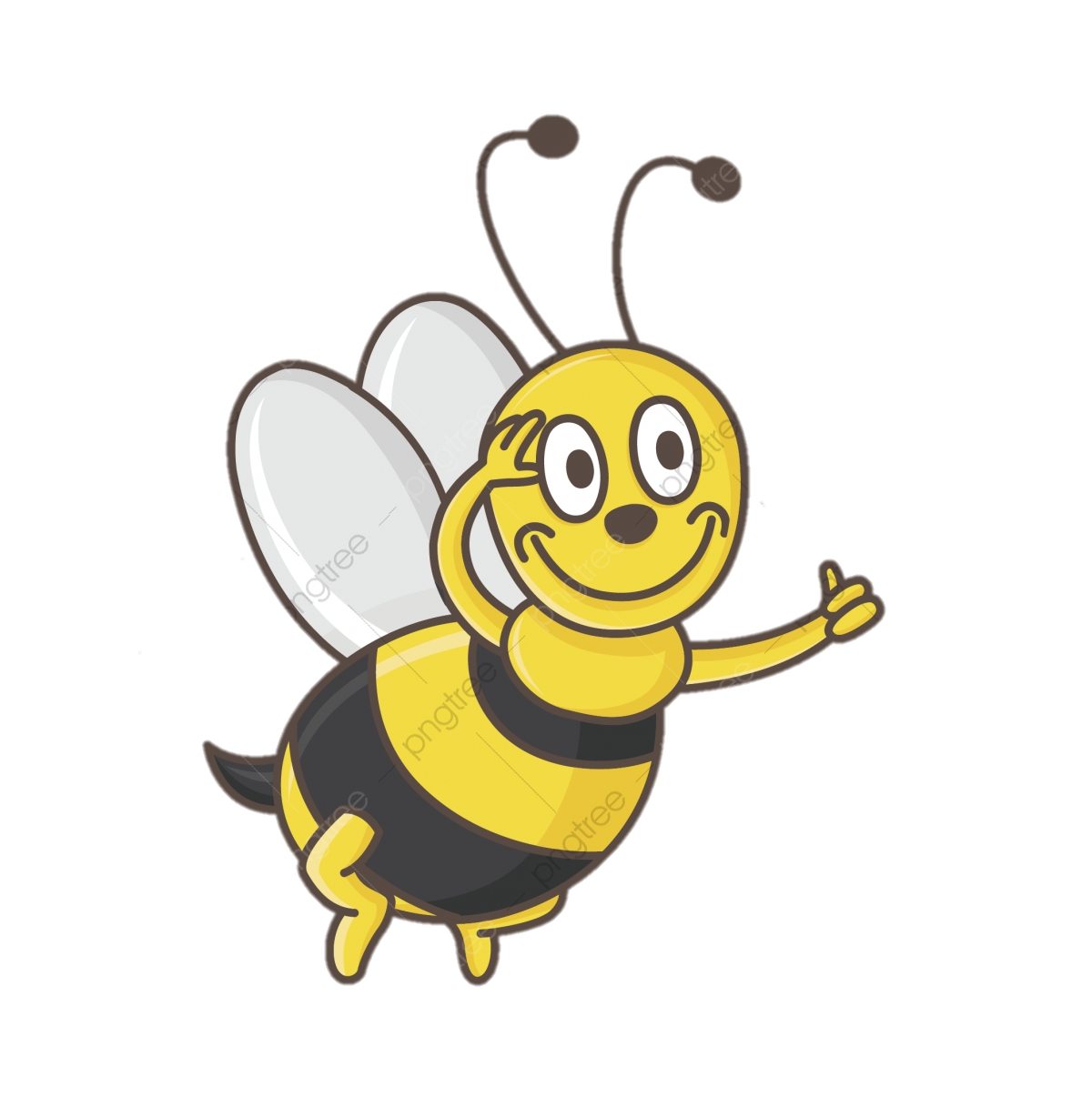 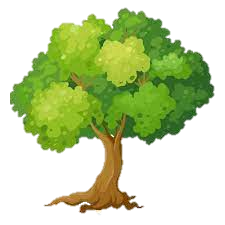 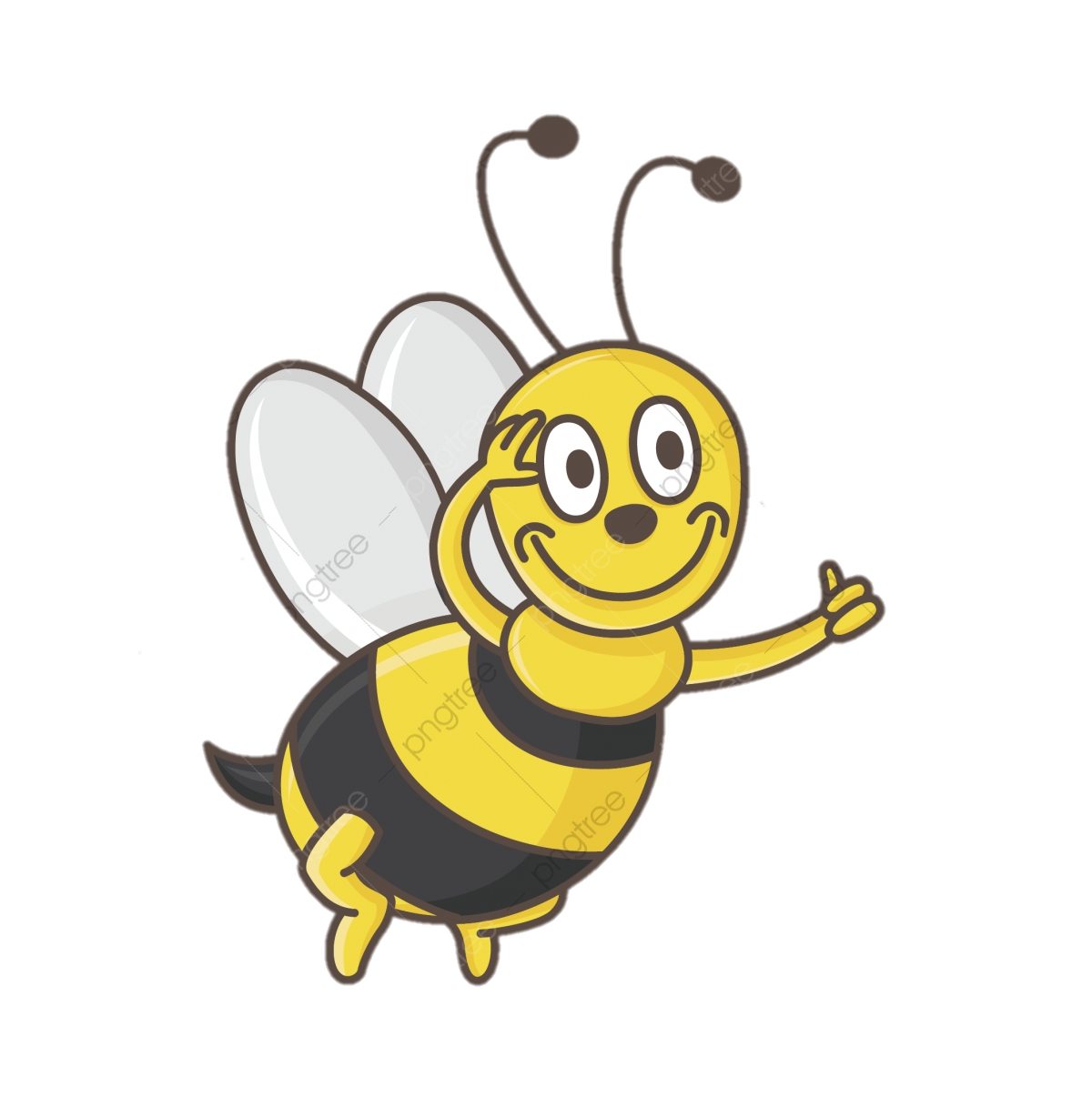 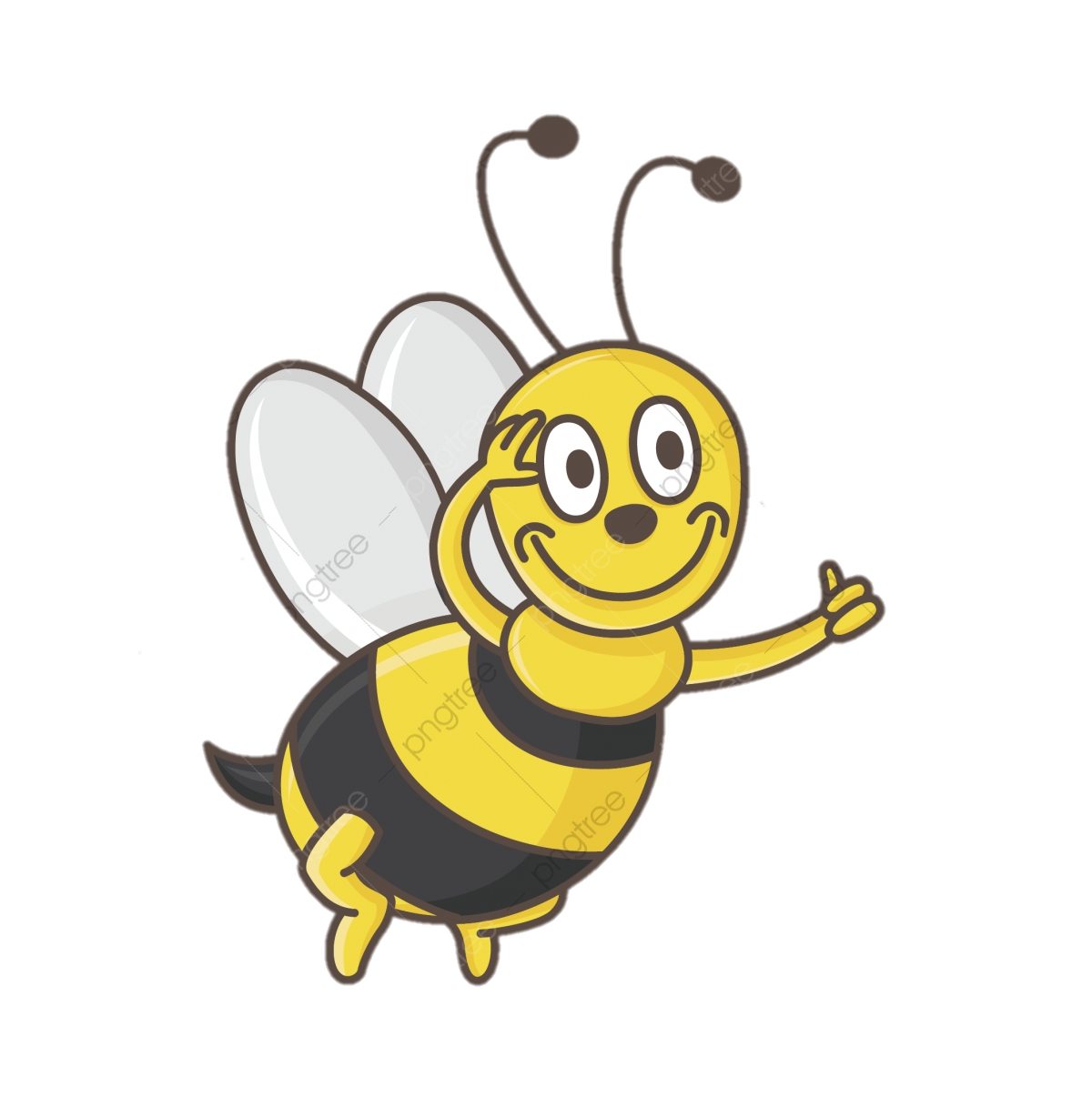 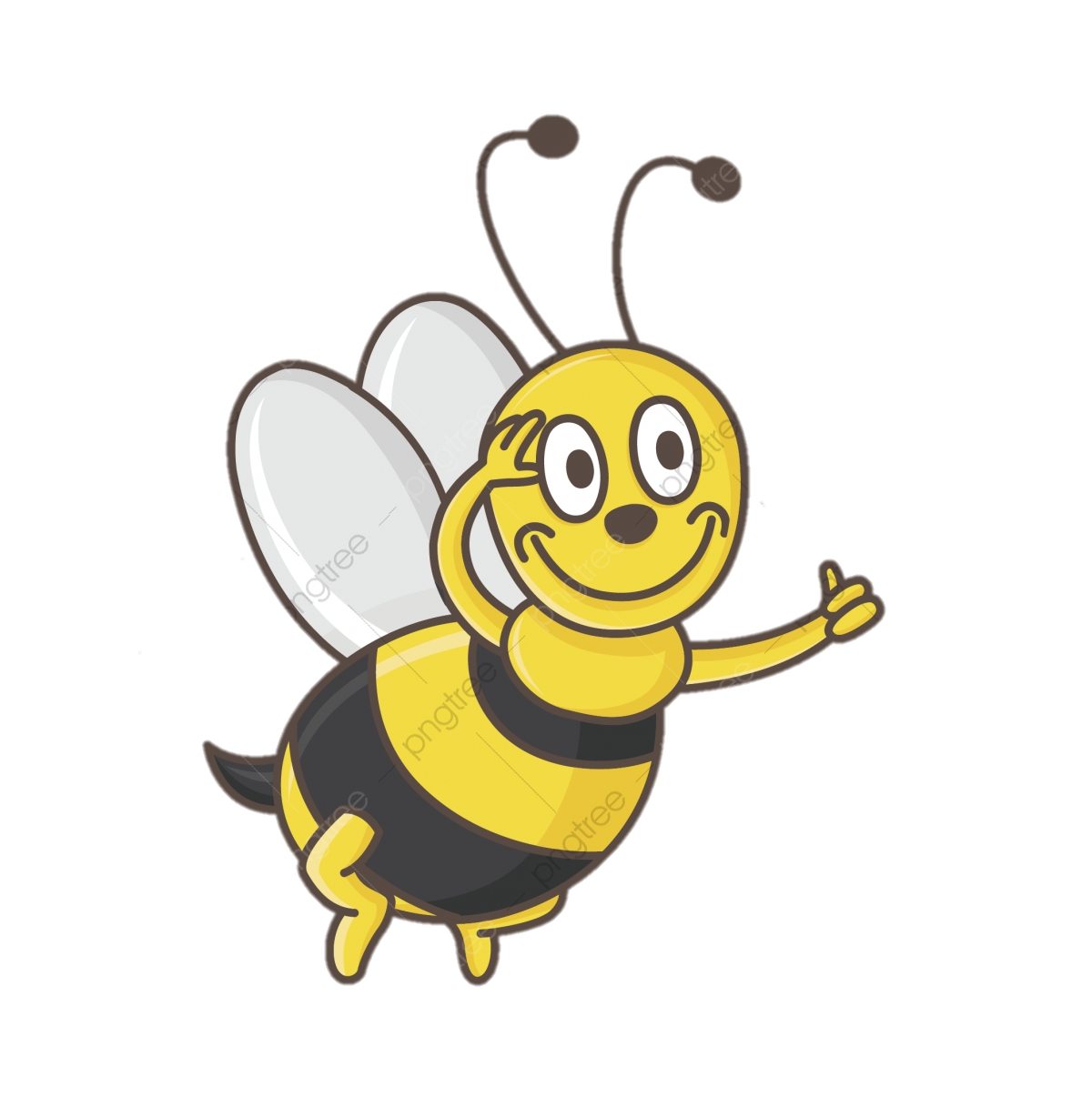 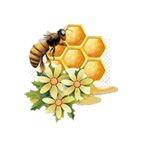 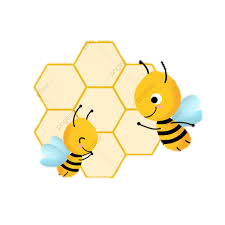 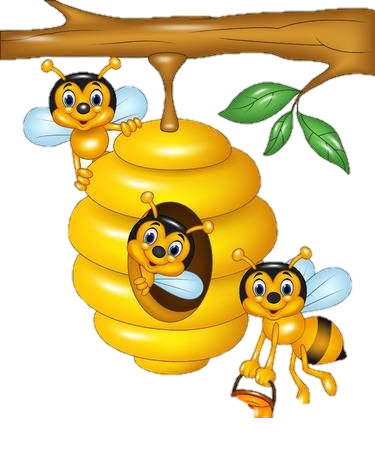 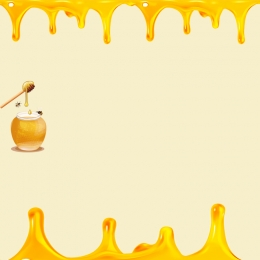 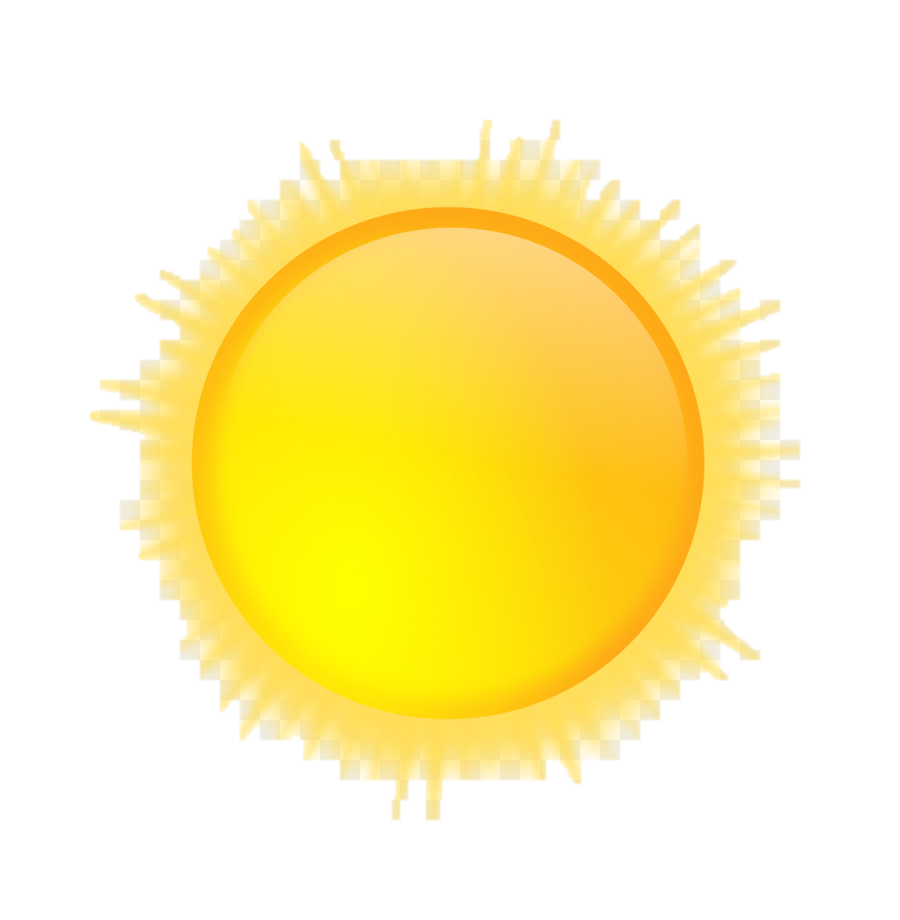 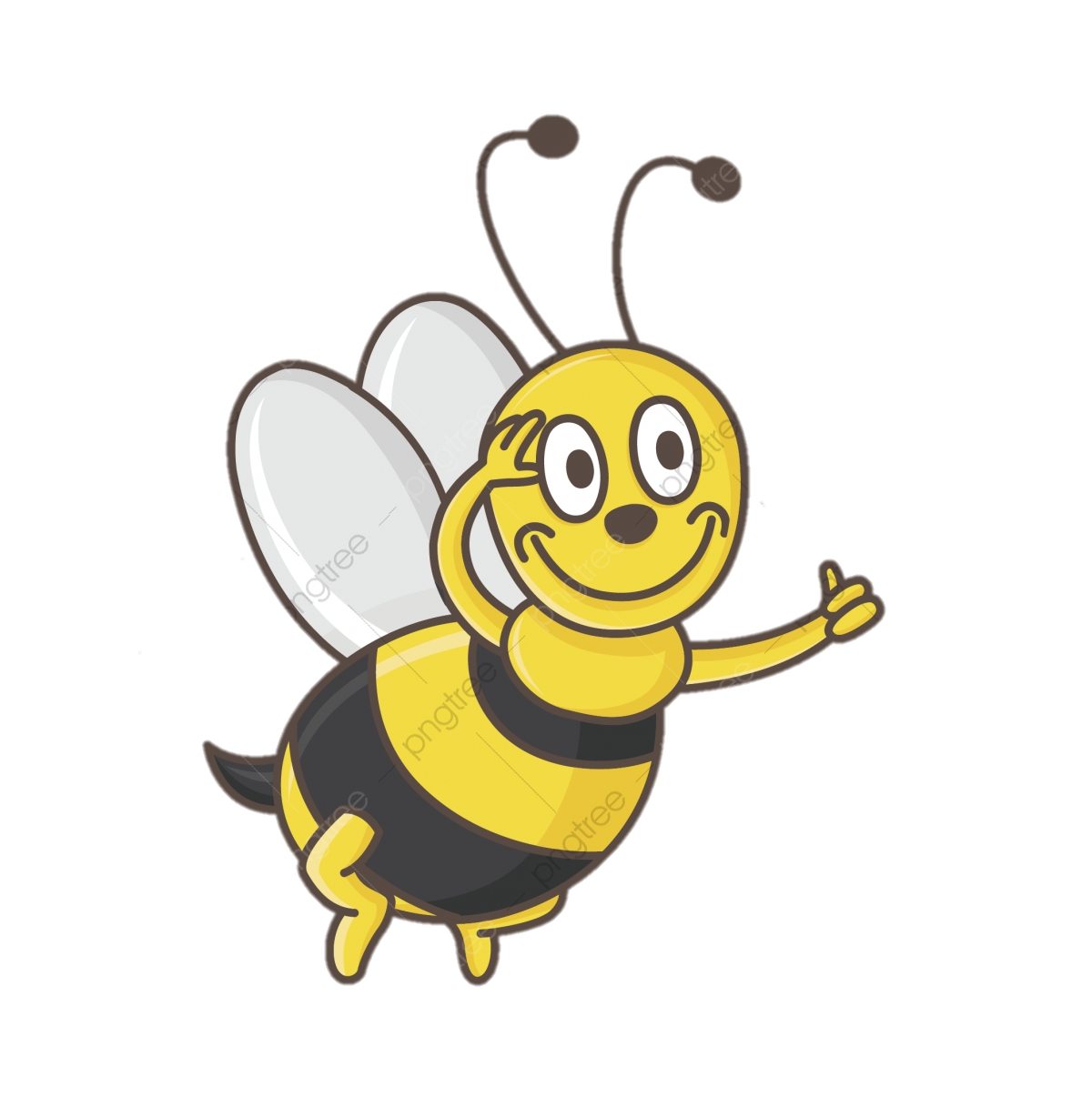 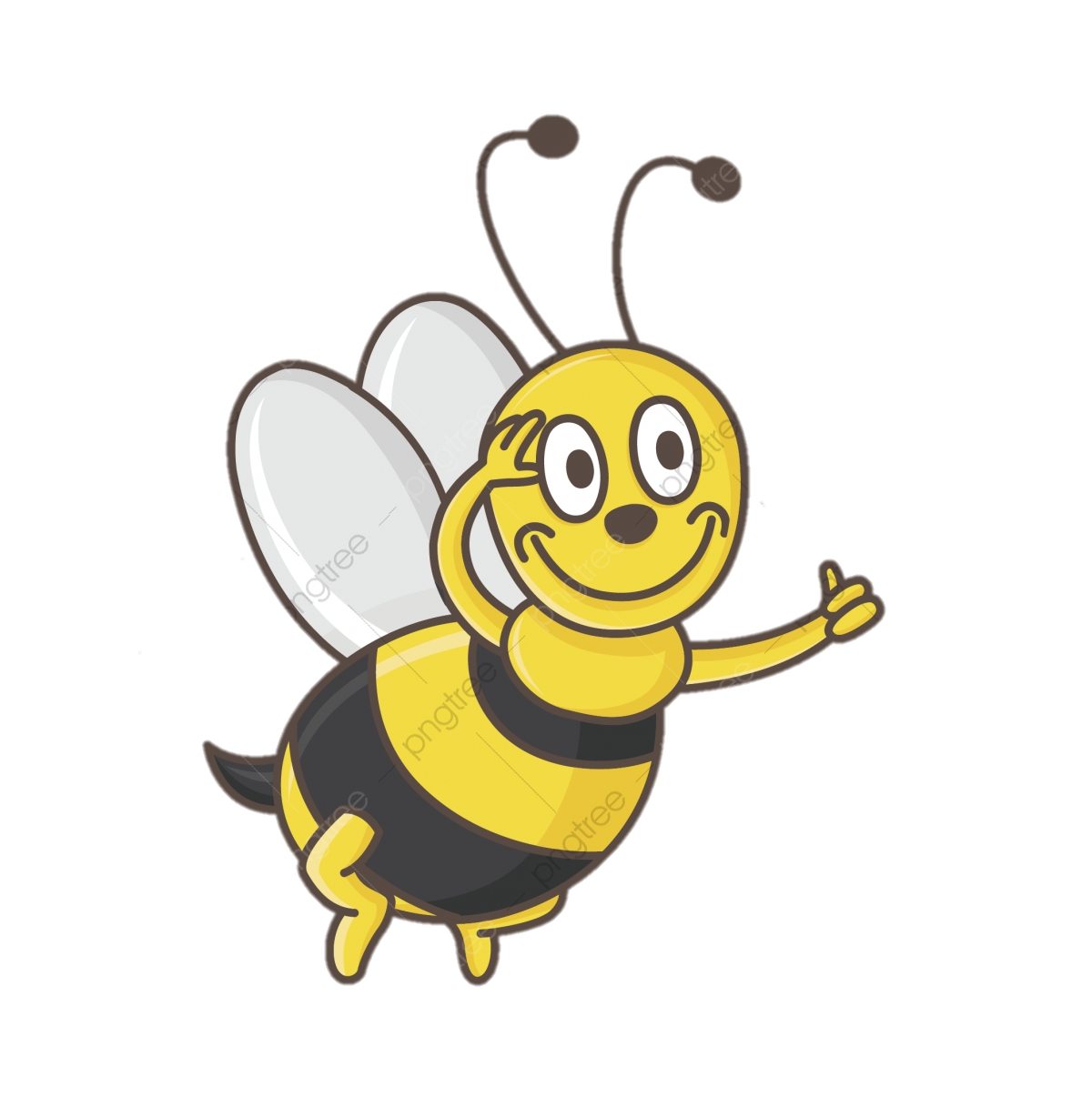 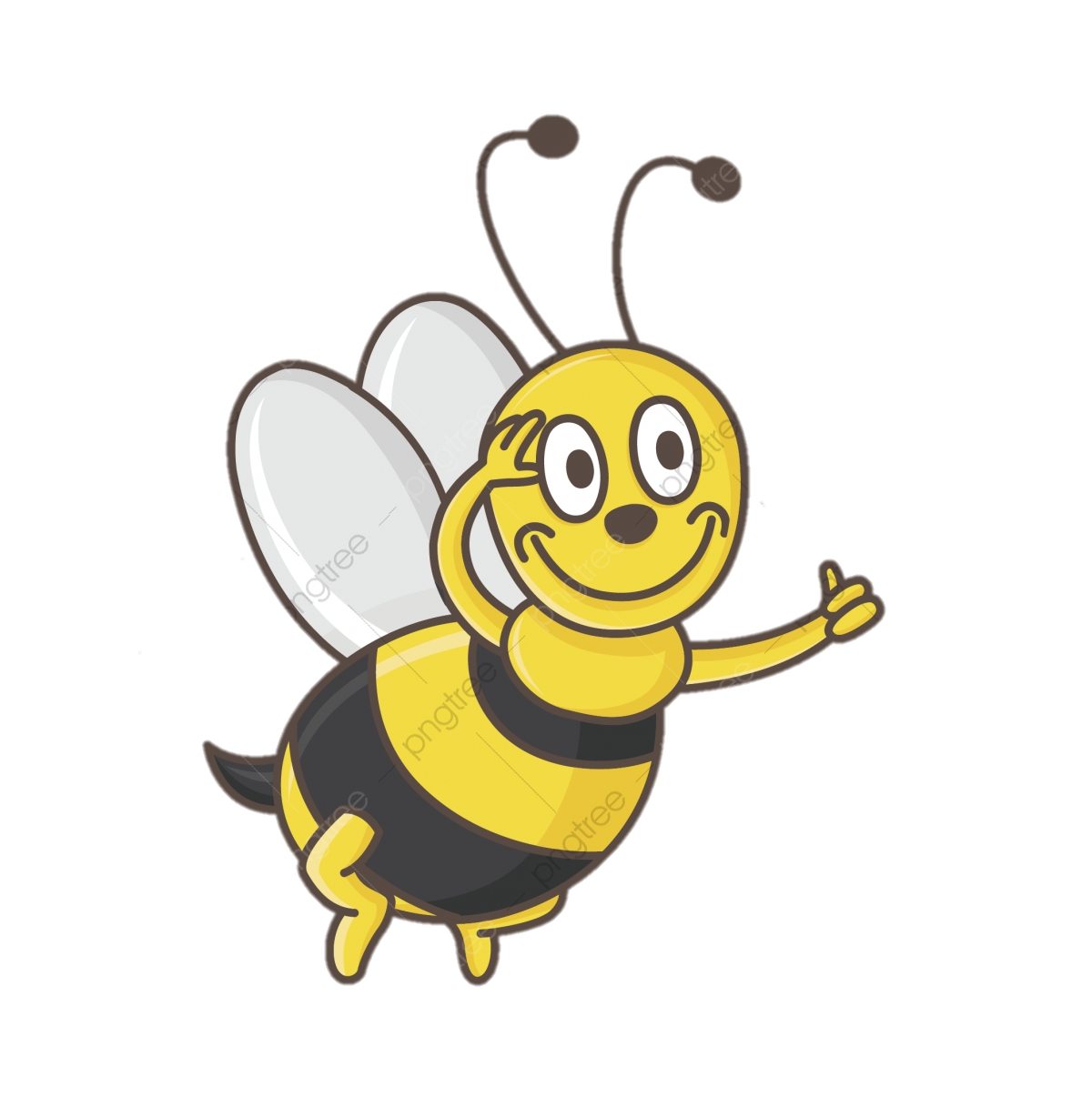 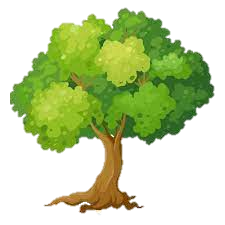 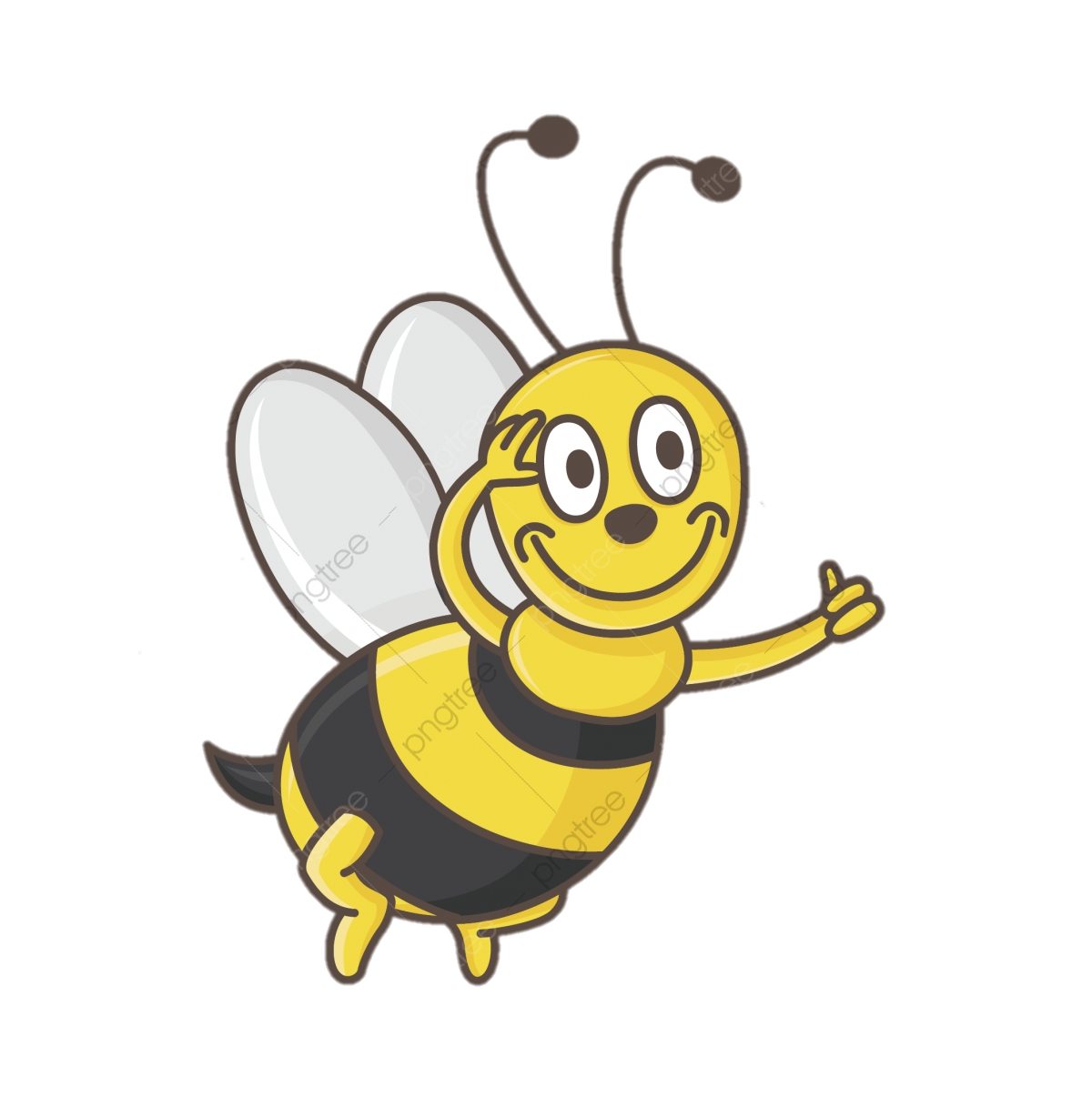 KHÁM PHÁ RỪNG PHƯƠNG NAM
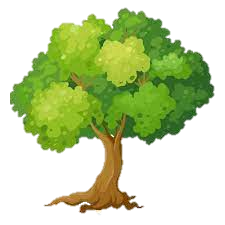 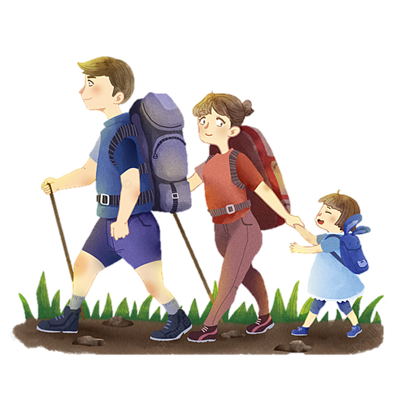 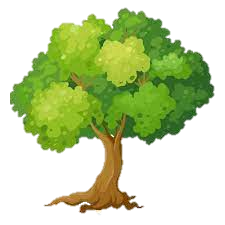 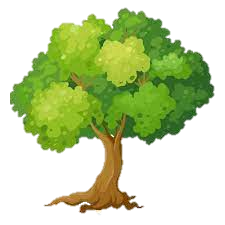 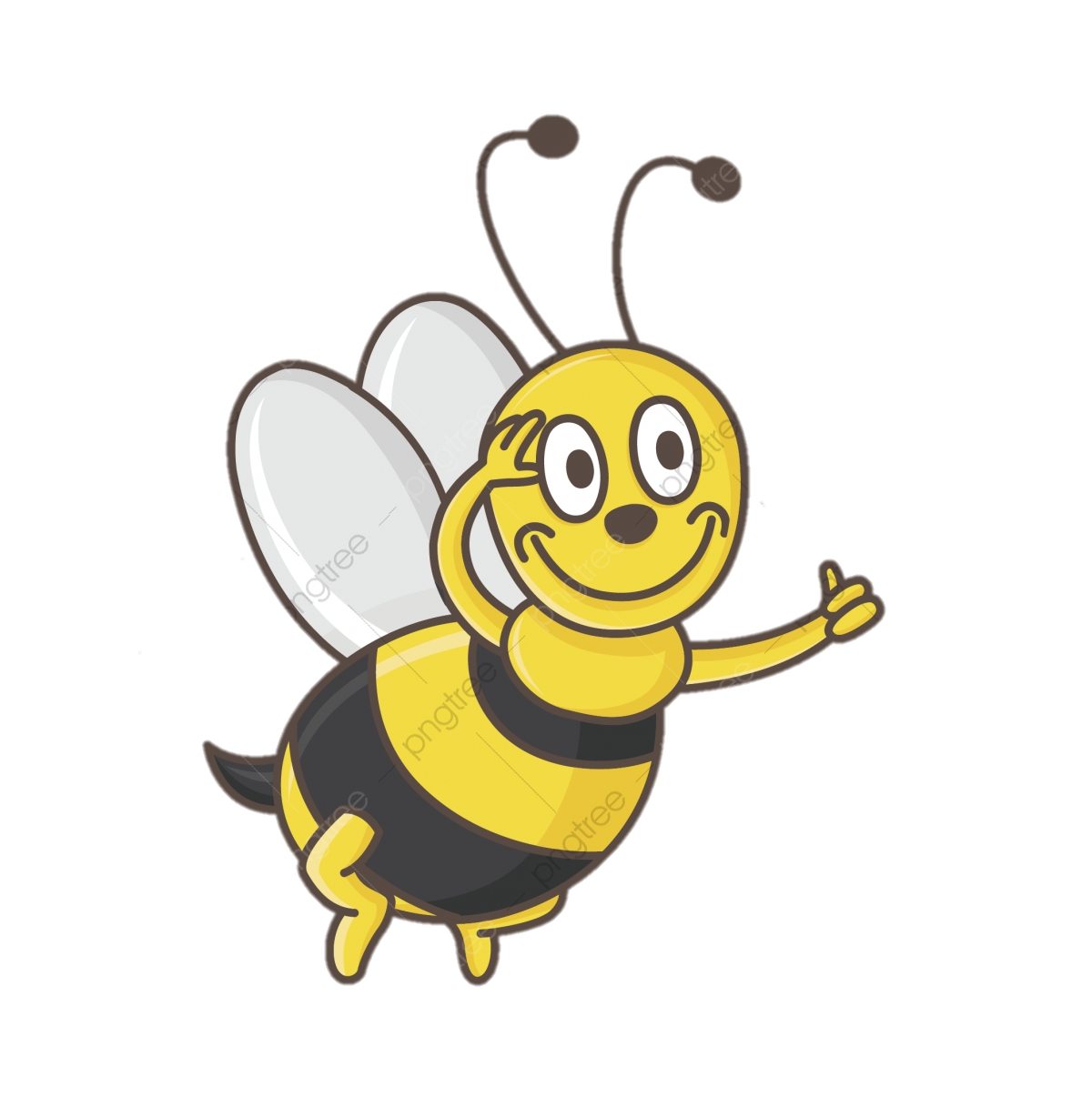 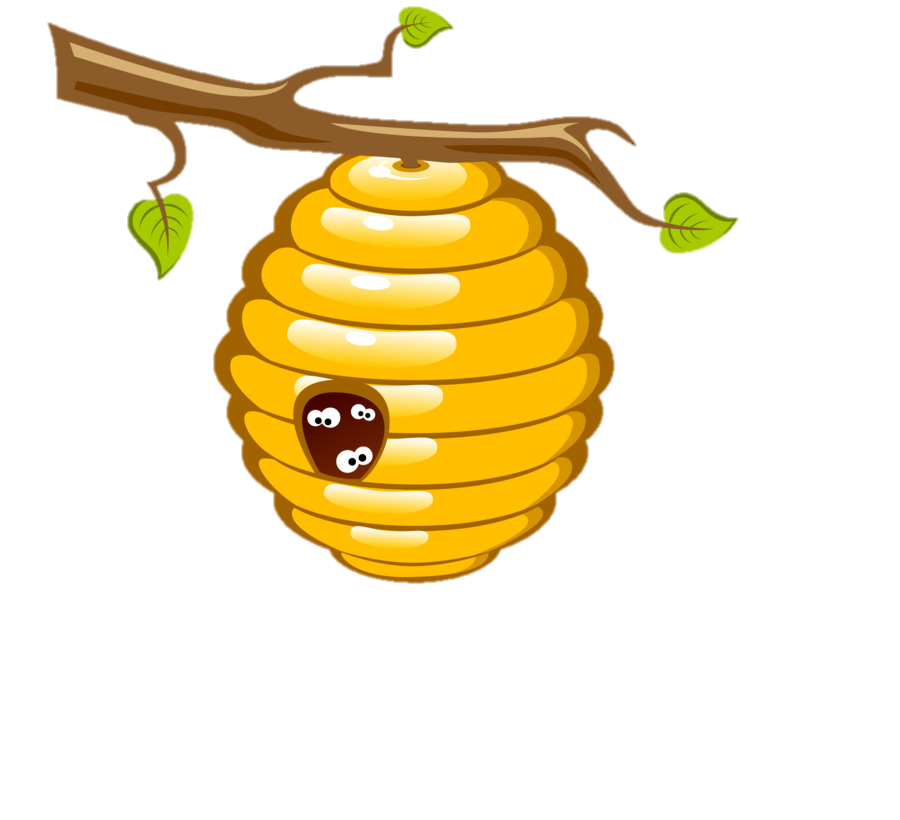 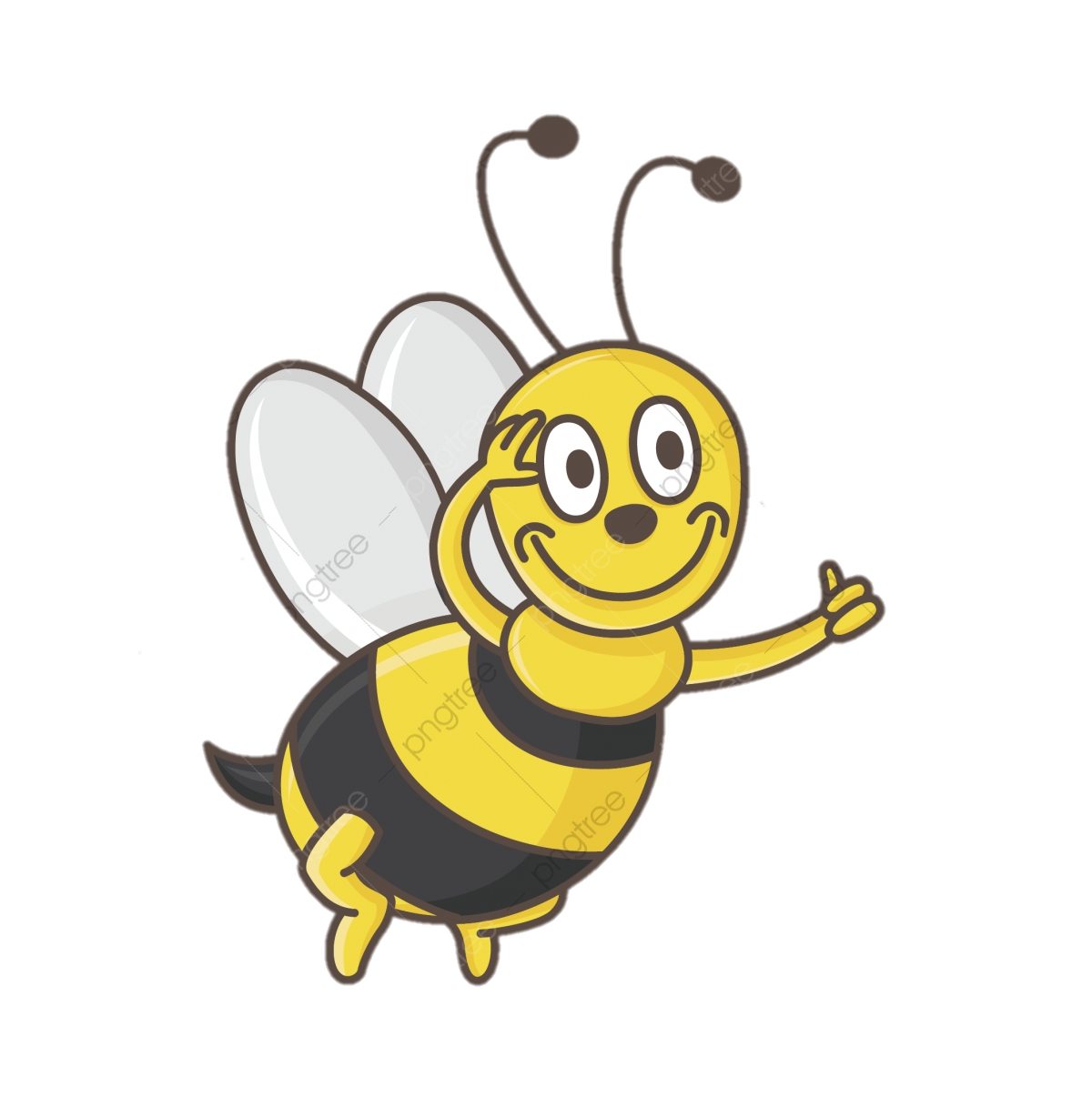 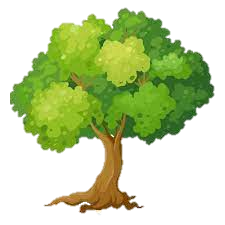 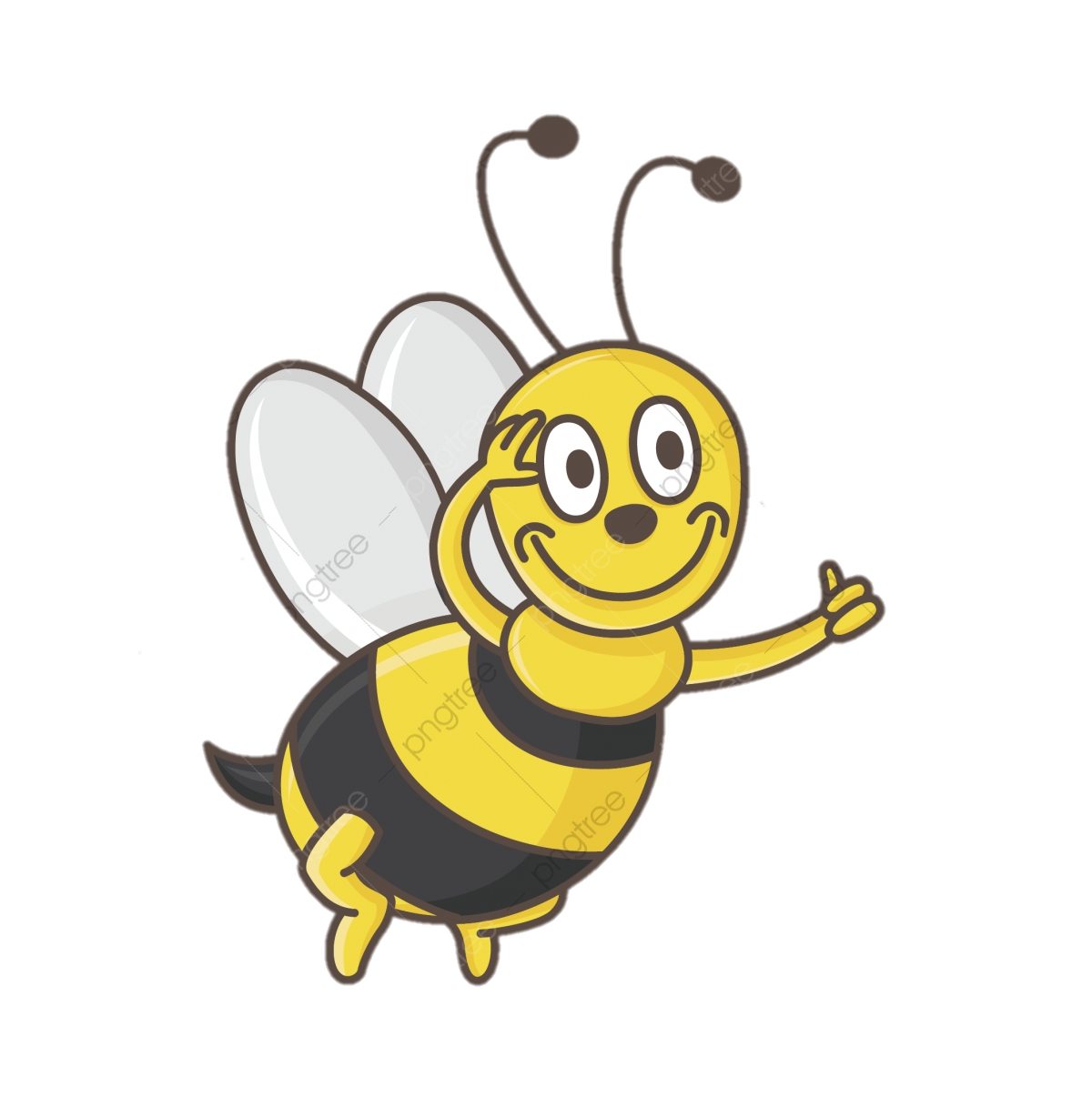 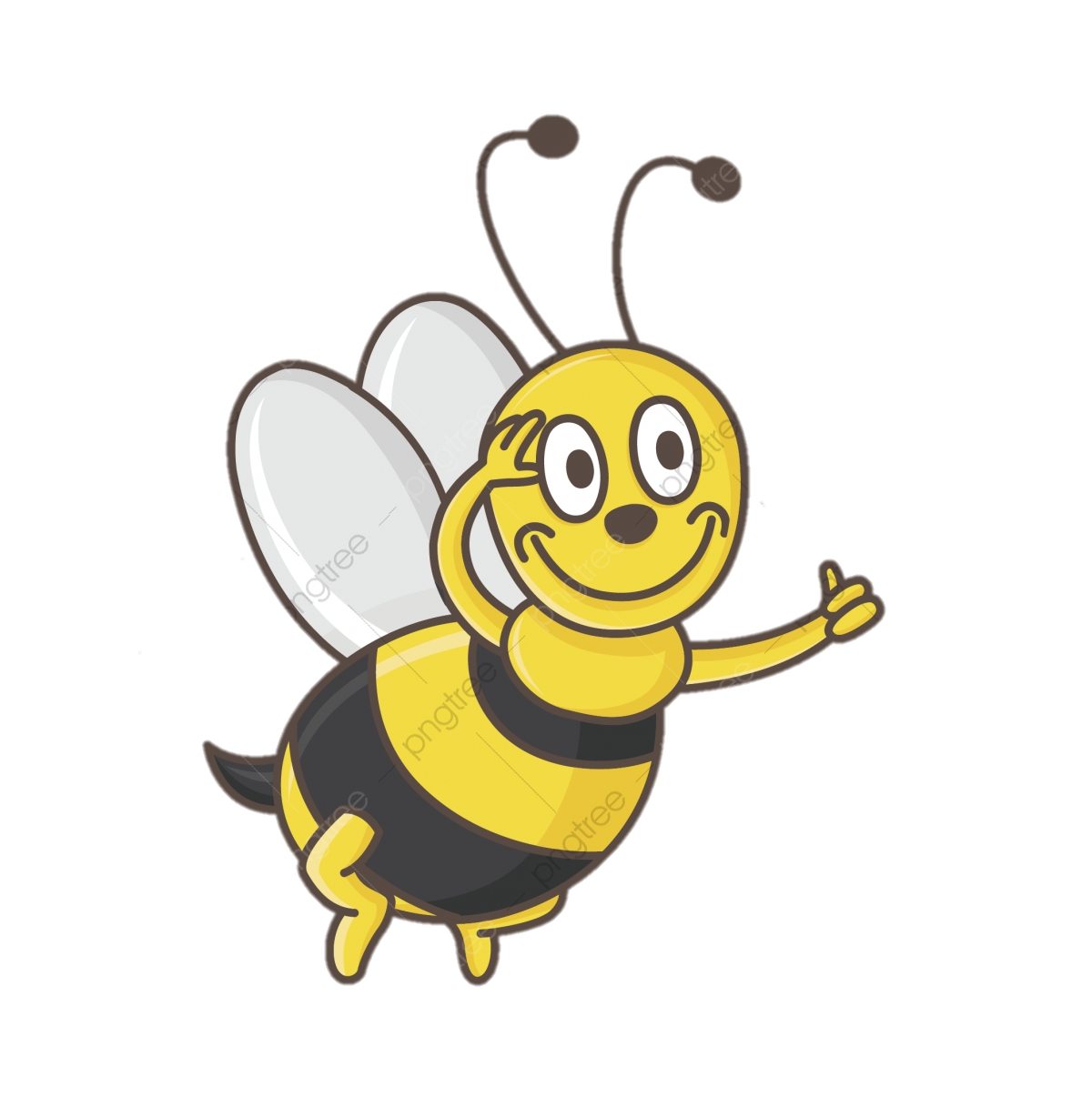 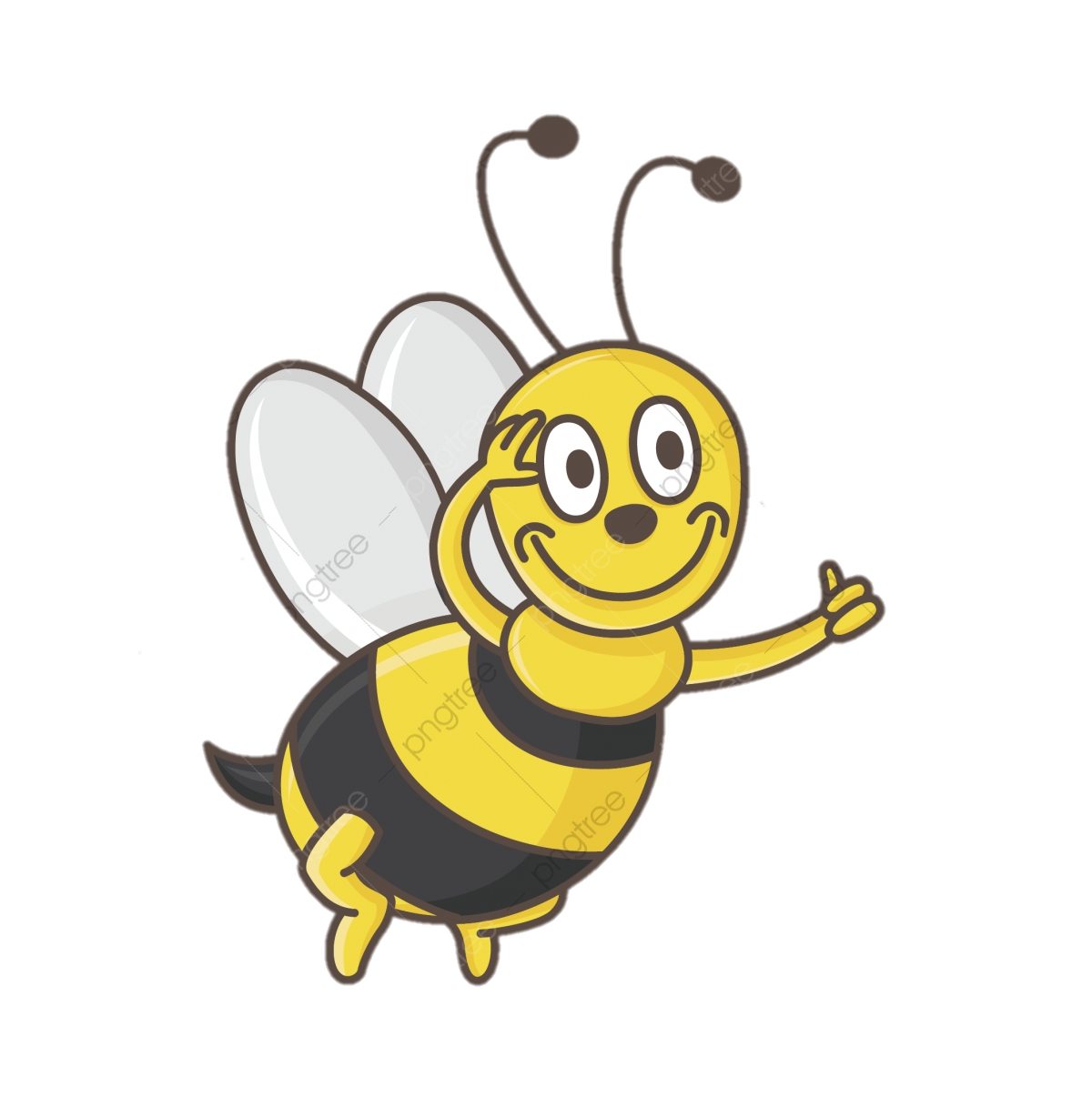 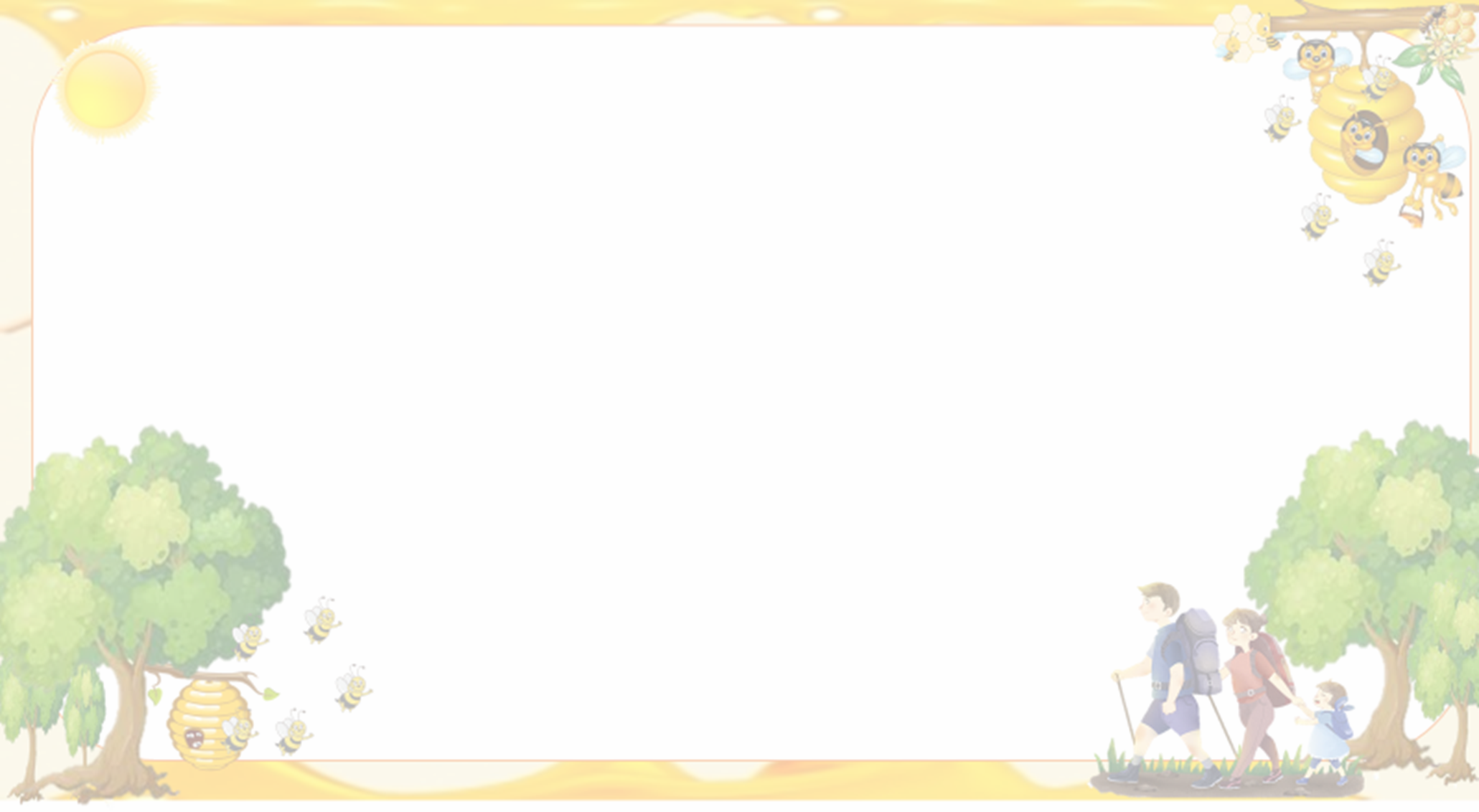 Câu 1. Đoạn trích đi lấy mật trích từ tác phẩm nào?
B. Vượt thác
A. Đất rừng phương Nam
D. Chiếc lược ngà
C. Những đứa con trong gia đình
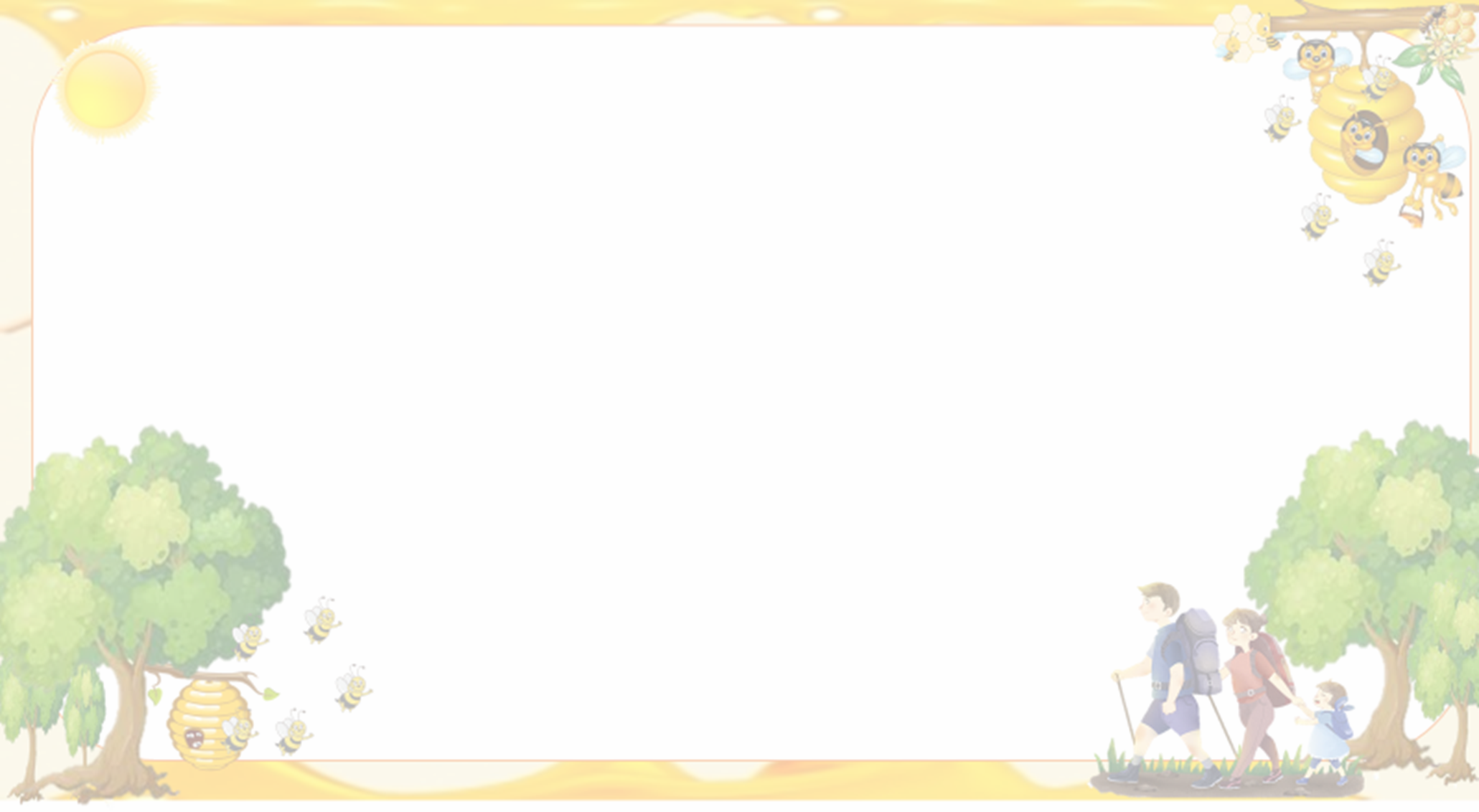 Câu 2. Tác giả của “Đất rừng phương Nam”là ai?
B. Võ Quảng
A. . Nguyễn Thi
D. Nguyễn Trung Thành
C. Đoàn Giỏi
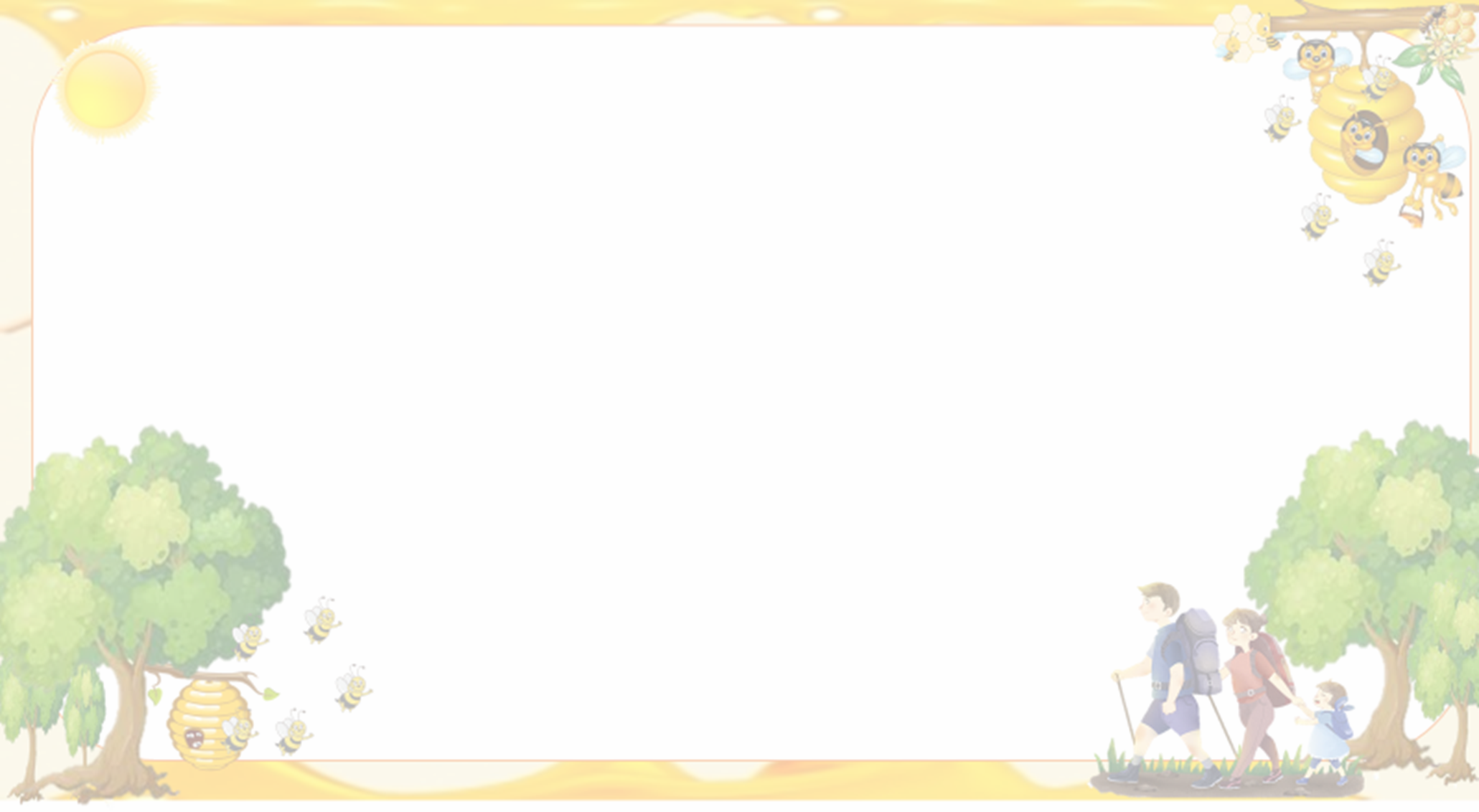 Câu 3. Đất rừng phương Nam được viết theo thể loại nào?
B. Tiểu thuyết
A. Truyện ngắn
D. Tất cả đều sai
C. Kí
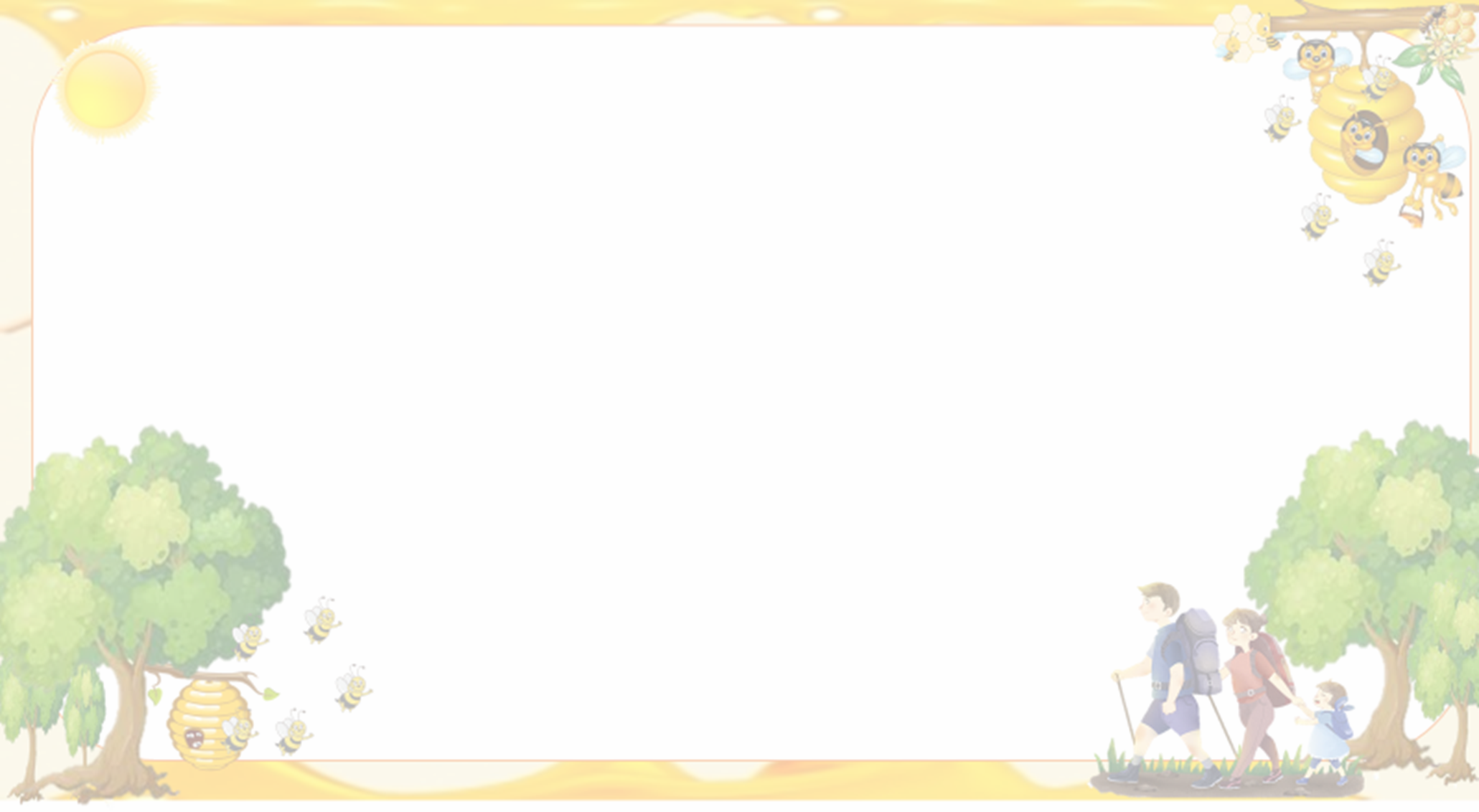 Câu 4. Tên loài cây gắn liền với vùng rừng U Minh
A. Tre
B. Tràm
C. Phi lao
D. Điên điển
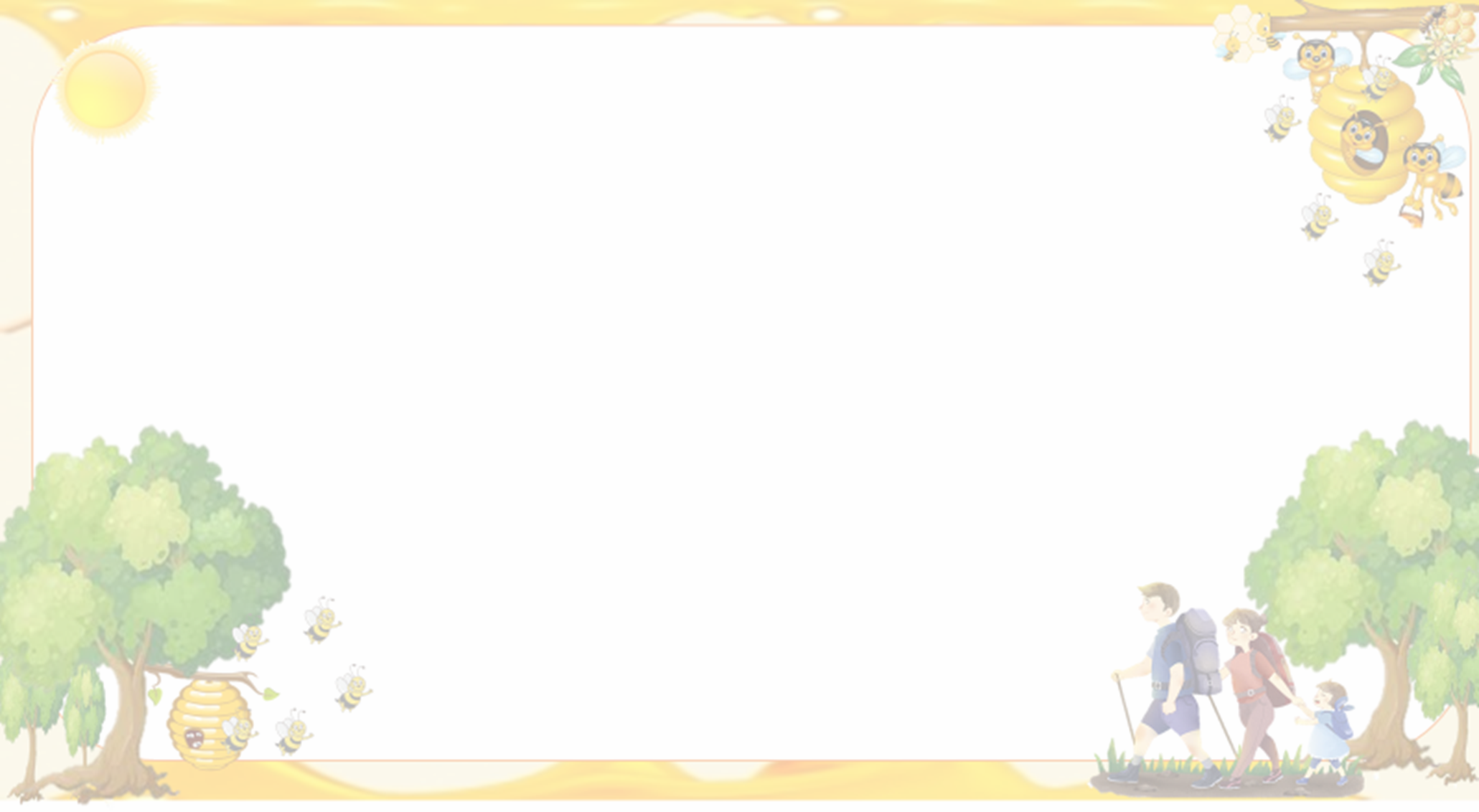 Câu 5: Khoa học tự nhiên ở trường đã giúp nhân vật tôi điều gì?
A. Một khái niệm cụ thể về xã hội loài ong, về những lợi ích của con ong.
B. Một khái niệm chung chung về xã hội loài ong, về những lợi ích của con ong.
C. Một khái niệm cụ thể về xã hội loài ong, về những lợi ích của con ong và cách “ăn ong”
D. Một khái niệm chung chung thể về xã hội loài ong, về những lợi ích của con ong và cách “ăn ong”
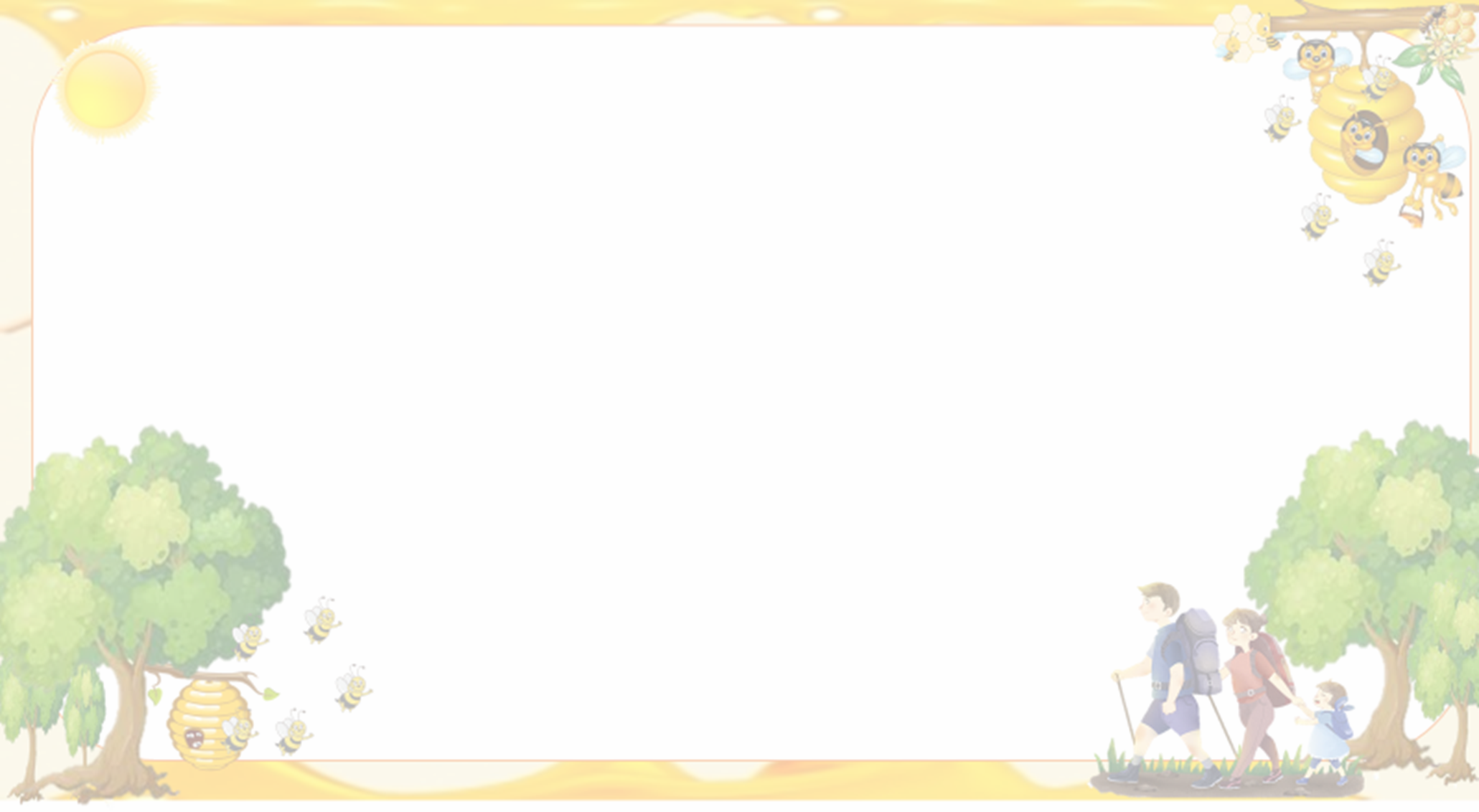 Câu 6. Trong đoạn trích, nhân vật tôi đã nhắc tới việc lấy mật ong bằng cách nào
A. Đặt đõ để ong vào làm tổ rồi lấy mật
B. Gác kèo ong
C. Đặt thùng để ong vào làm tổ rồi lấy mật
D. Cả A,B,C đều đúng
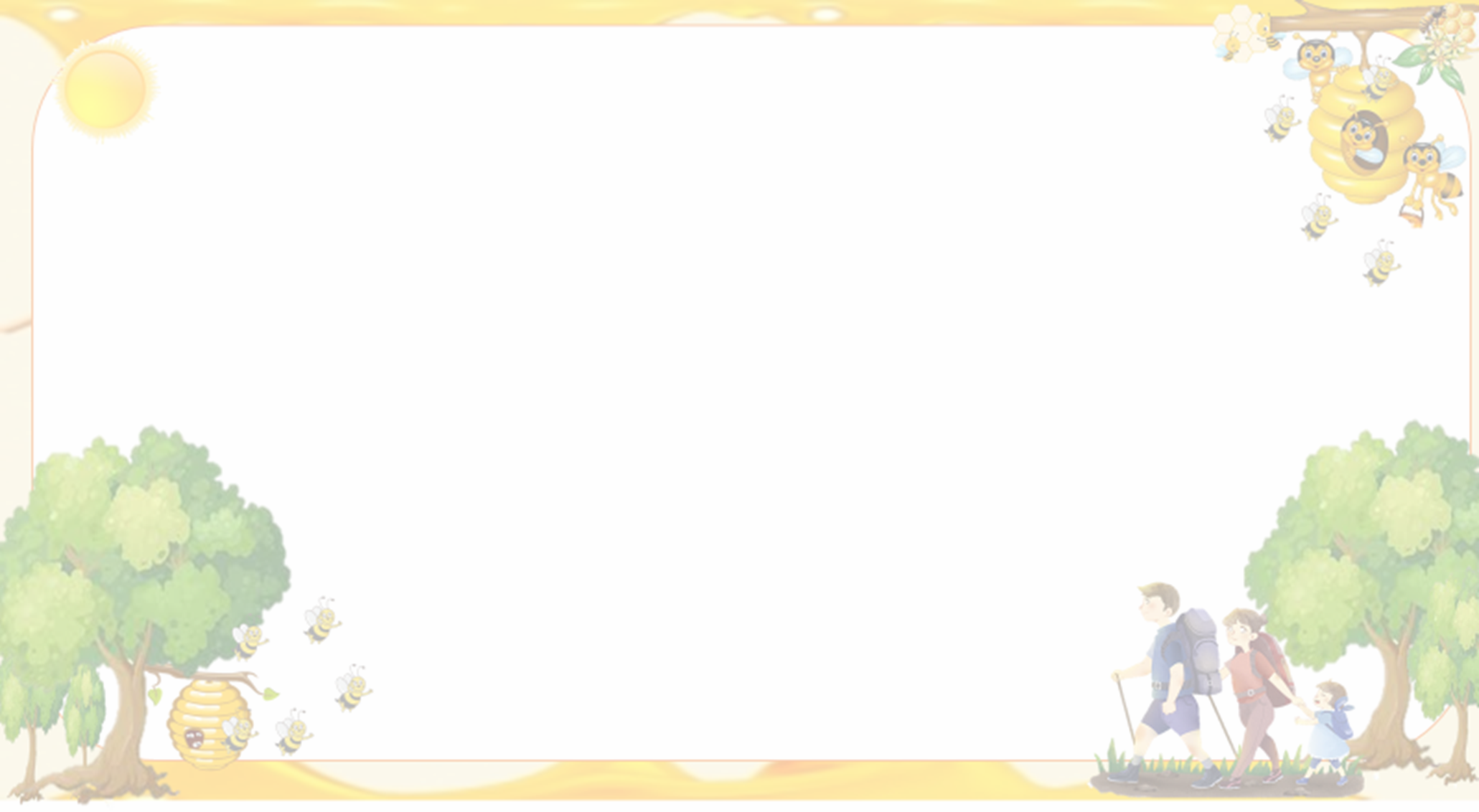 Câu 7. Theo lời má nuôi dặn, nếu ong làm tổ ở nơi ẩm ướt thì điều gì sẽ xảy ra?
A. Mật ong sẽ đậm đặc
B. Mật sẽ ngọt dịu hơn
D. Mật sẽ có nhiều công dụng hơn
C. Mật dễ chua, dễ bị ẩm
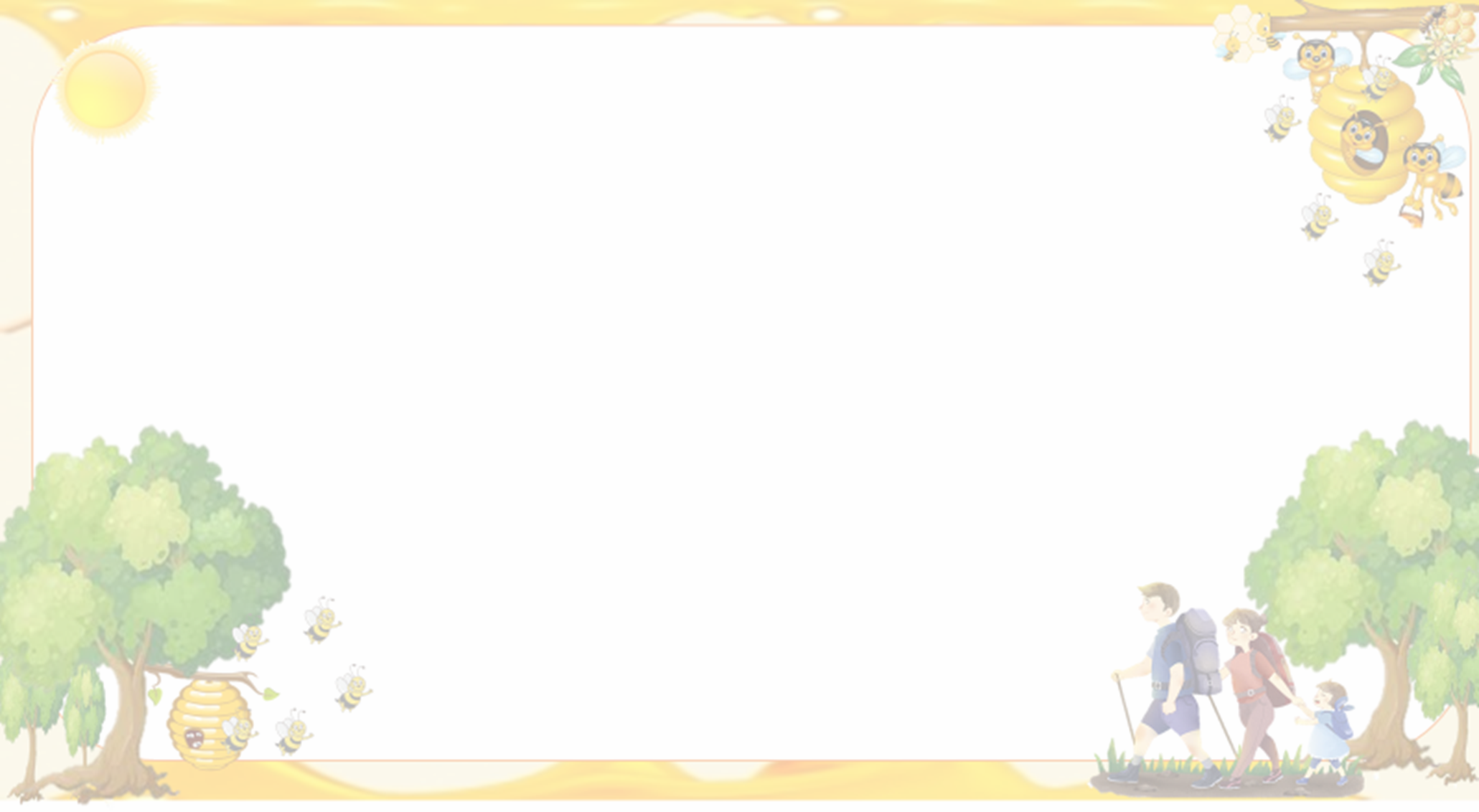 Câu 8. Vũ điệu báo trước của  loài ong được hiểu là
B. Con ong sẽ bay thành đàn trước khi vào tổ
A. Con ong sẽ lượn một vòng trước khi bay vào tổ
C. Con ong sẽ bay theo cặp trước khi vào tổ
D. Con ong sẽ bay ba vòng trước khi vào tổ
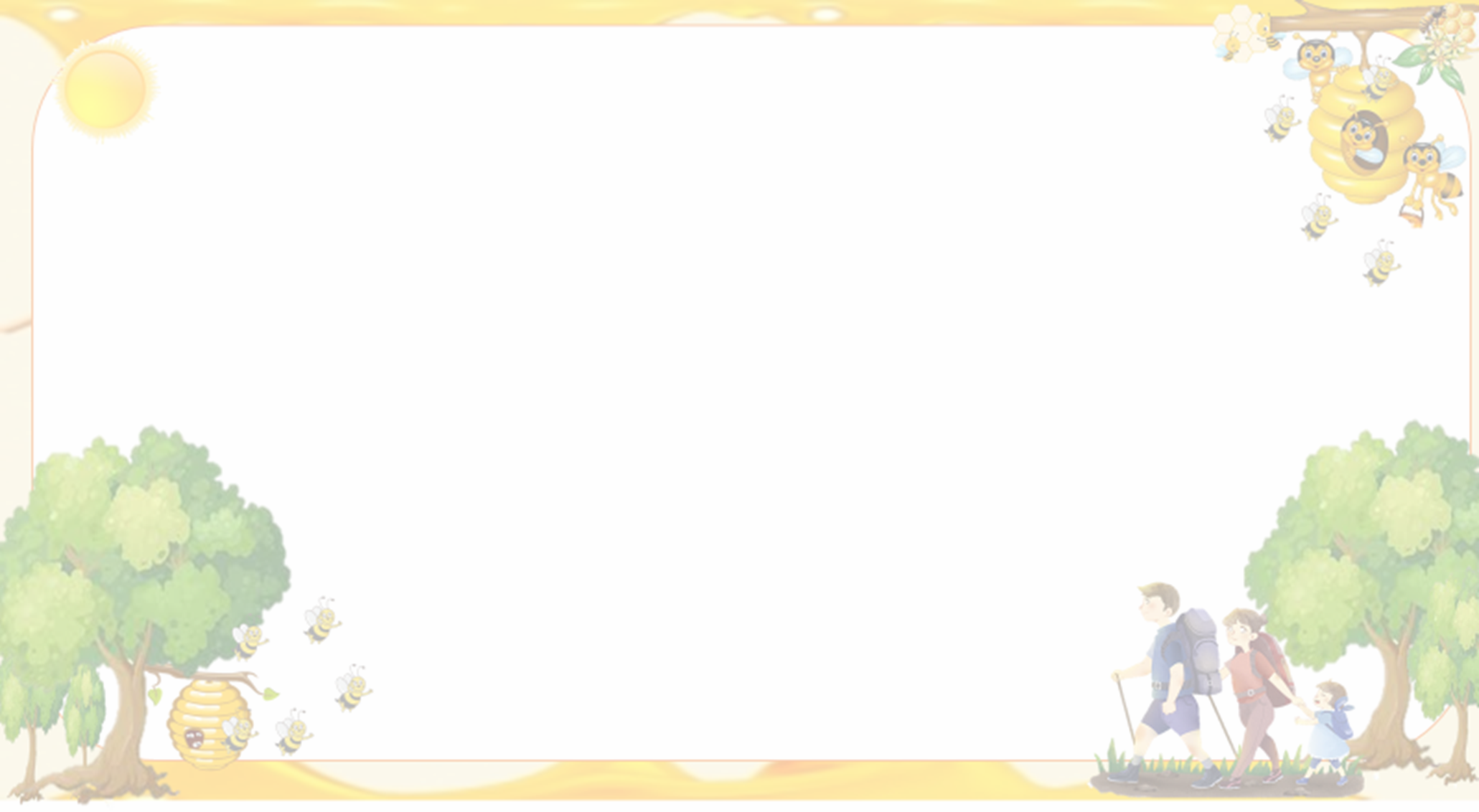 Câu 9. Nhân vật tôi trong đoạn trích là ai, có hoàn cảnh như thế nào?
A. Là Cò – một đứa trẻ lang thang được bố mẹ An cưu mang
B. Là Cò- sinh ra trong một gia đình nghèo sống trên sông nước
C. Là An – một đứa trẻ lang thang được bố mẹ Cò cưu mang
D. Cả A, B, C đều sai
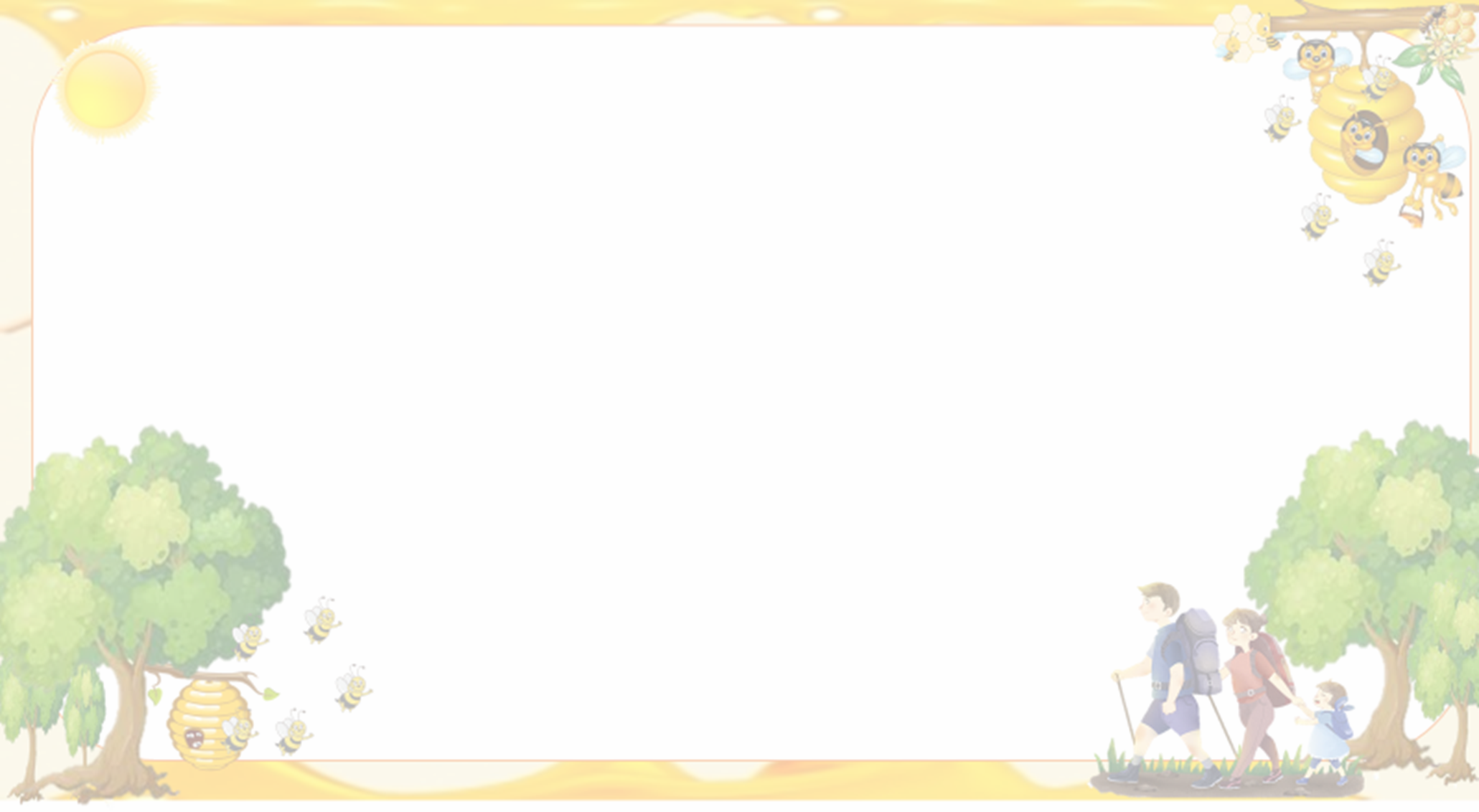 Câu 10. Câu văn “Cặp chân của nó như bộ giò nai, lội suốt ngày trong rừng còn chả thấy mùi gì nữa là” sử dụng biện pháp tu từ nào
A. Liệt kê
B. Phóng đại
C. So sánh
D. Cả A, B, C đều sai
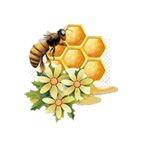 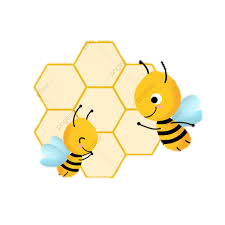 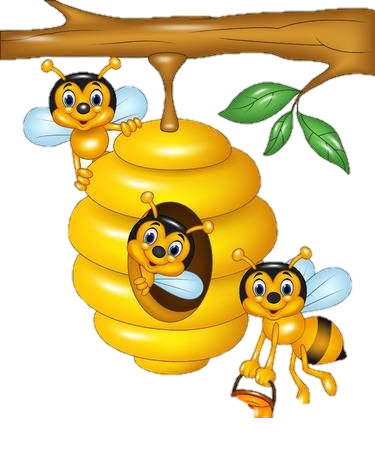 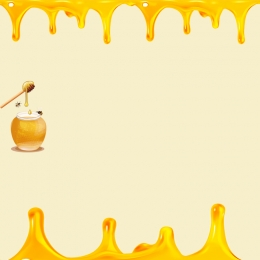 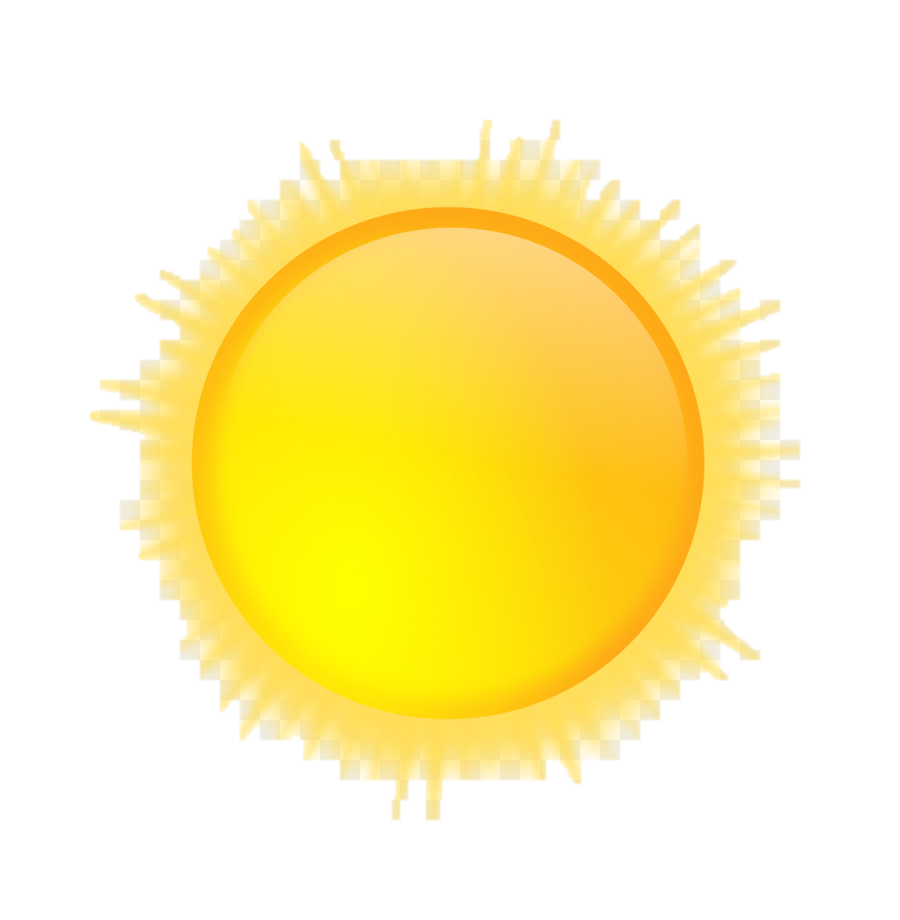 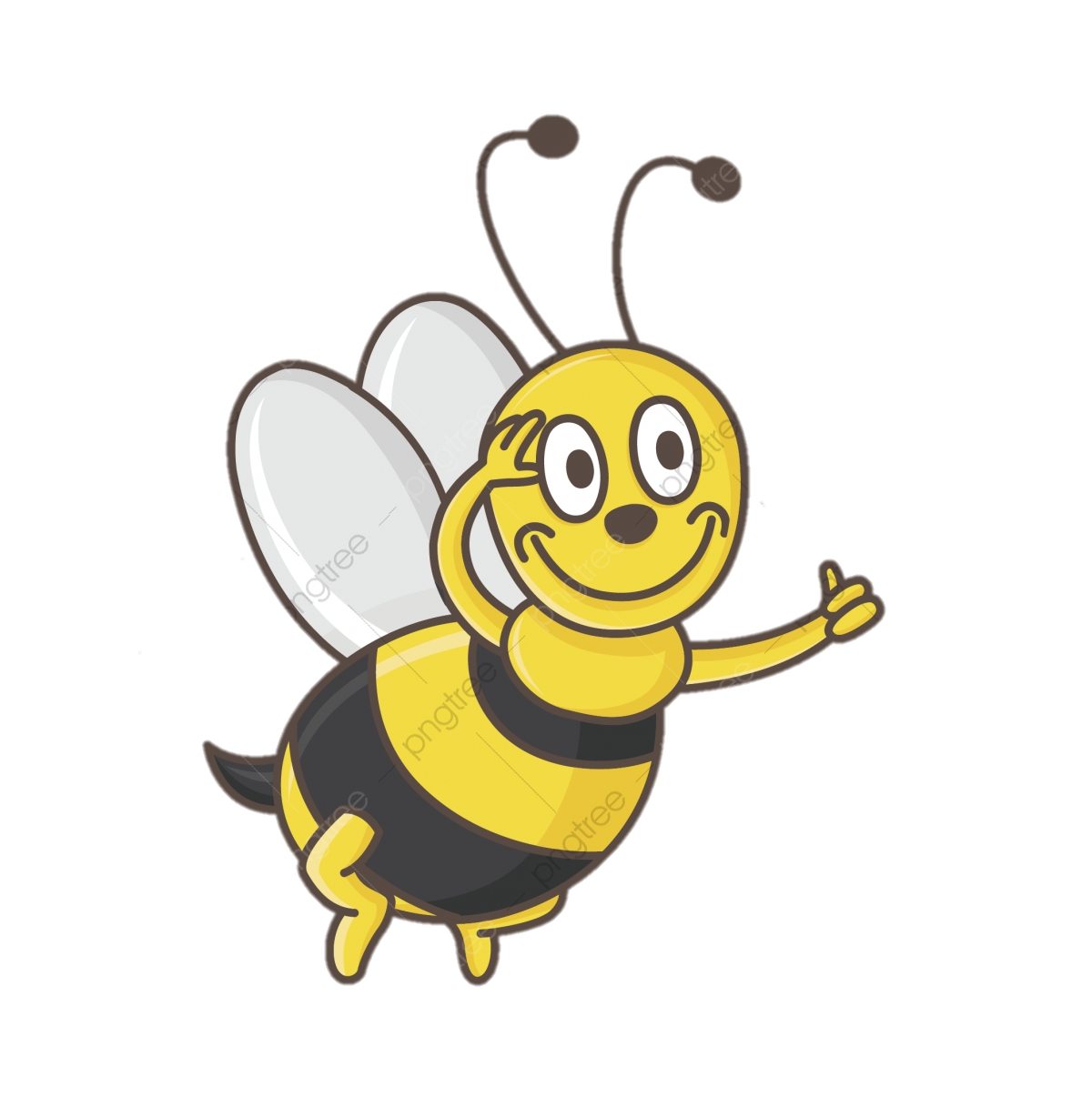 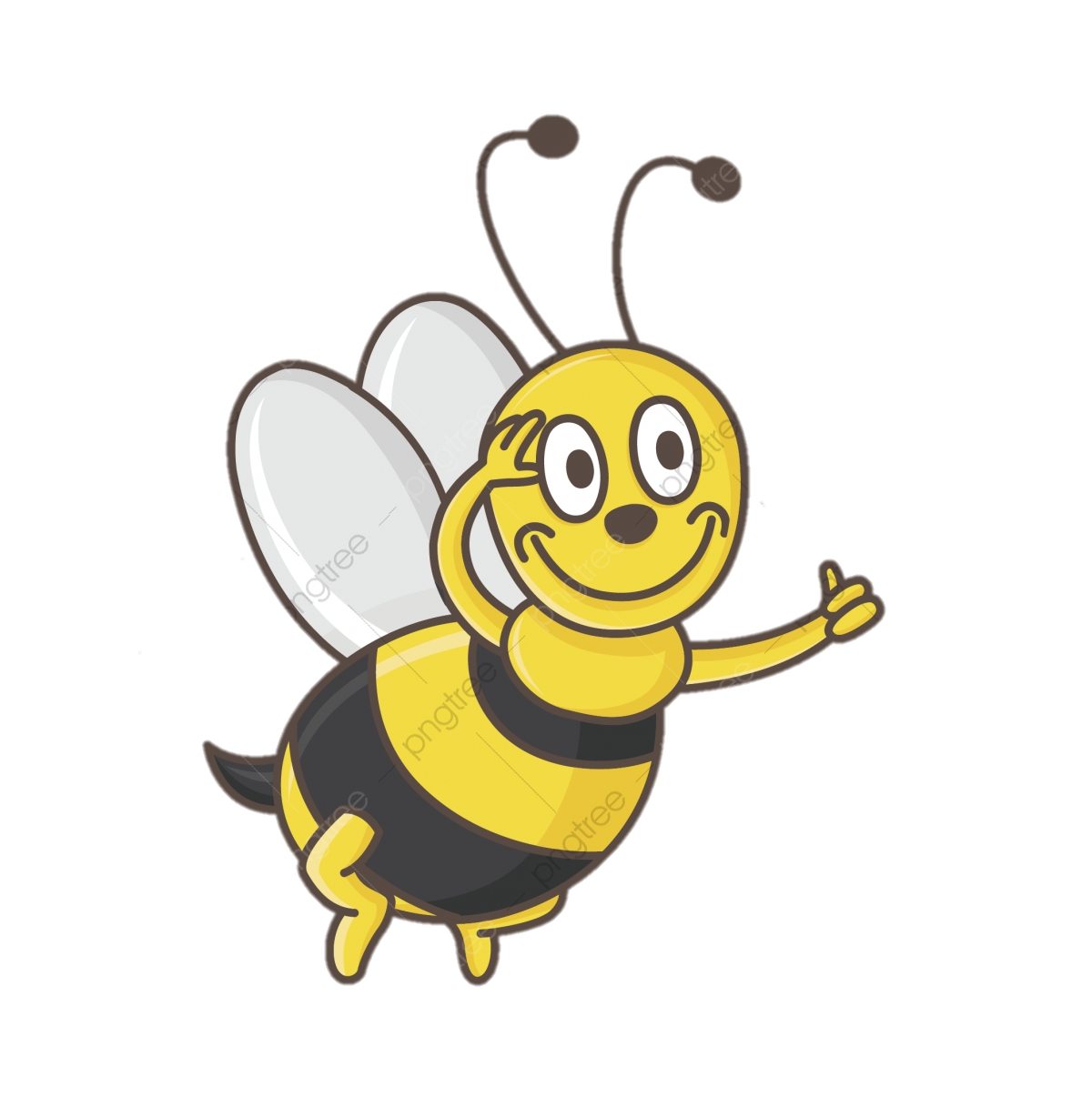 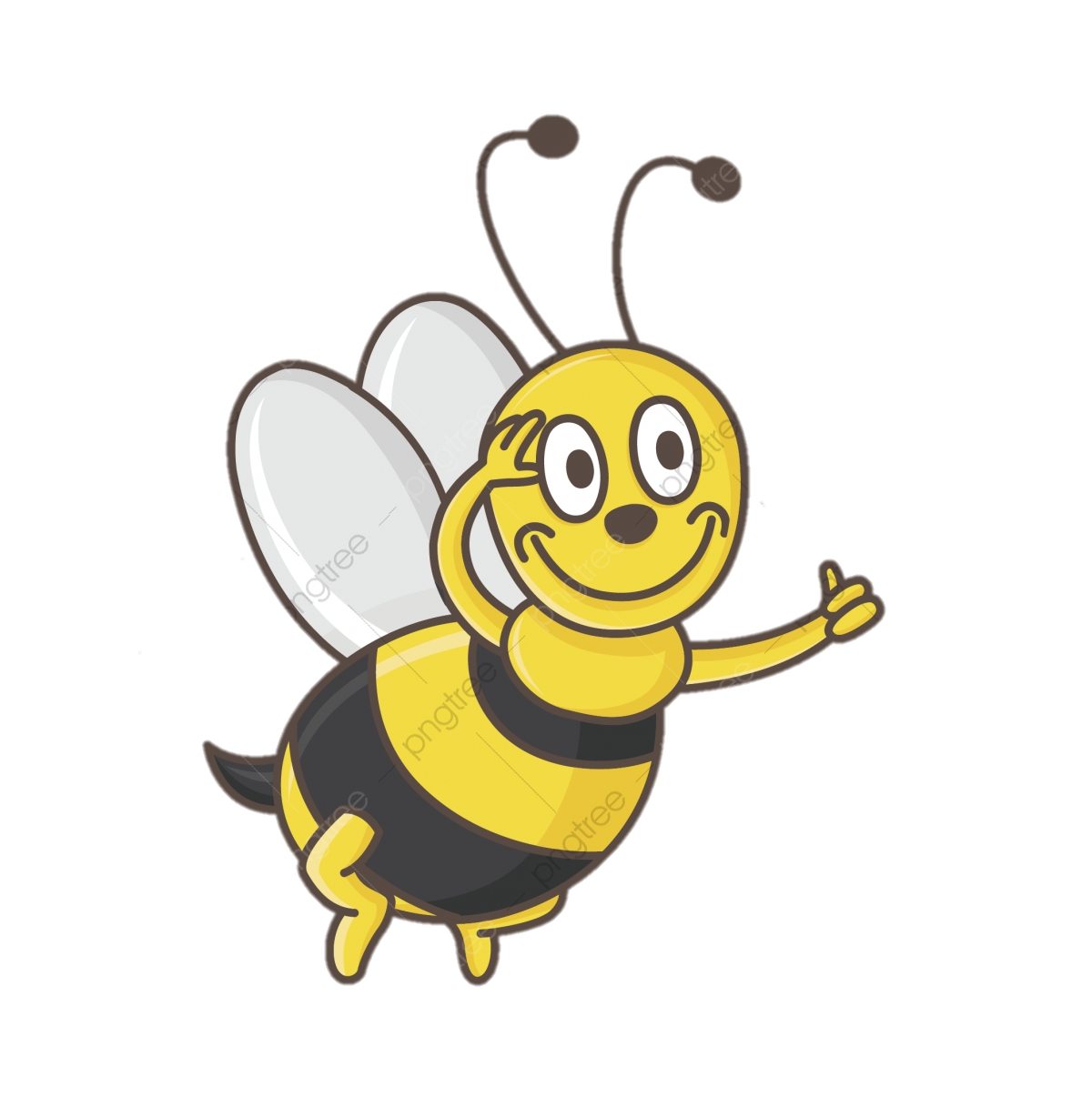 VẬN DỤNG
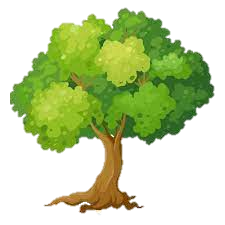 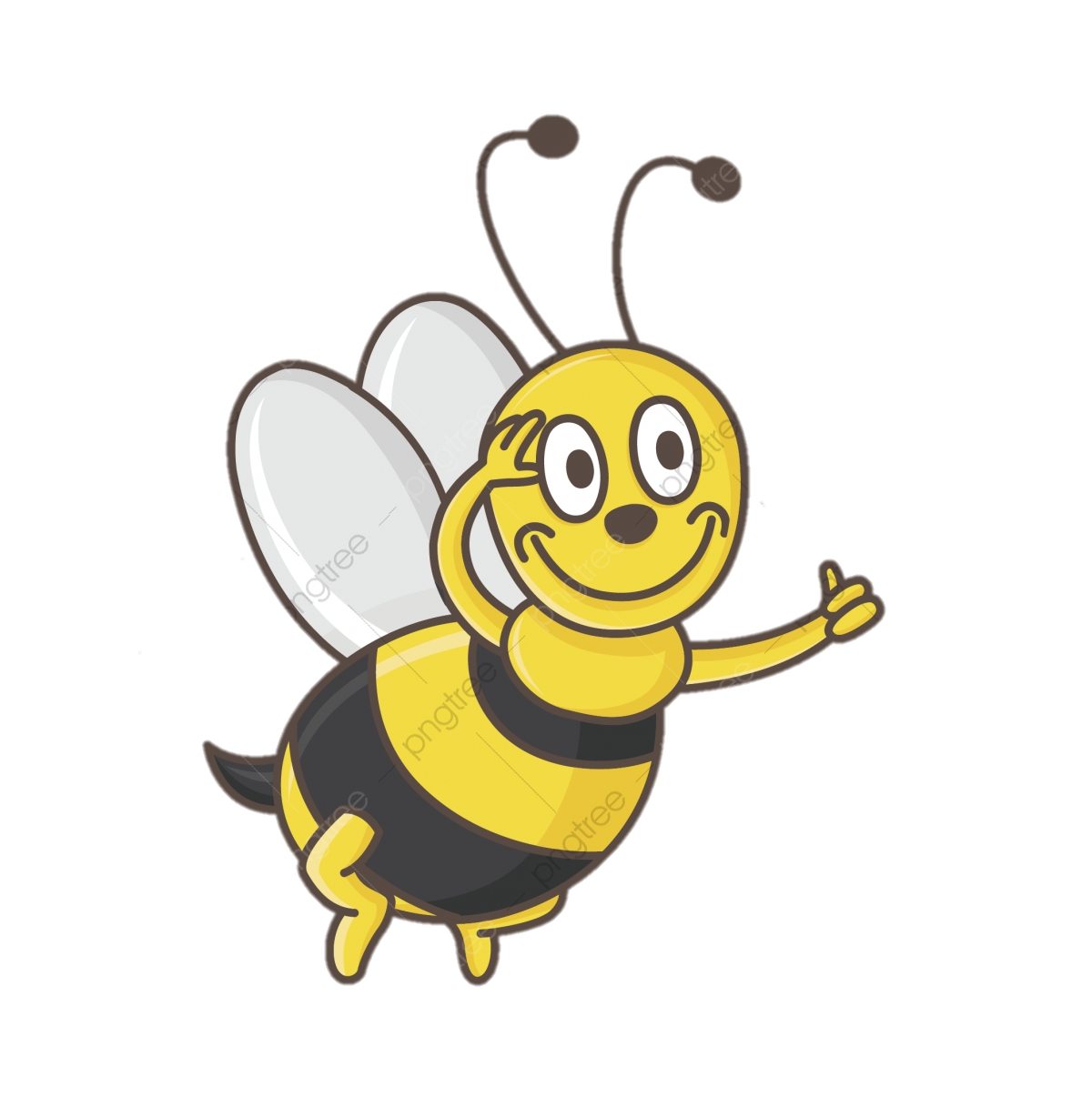 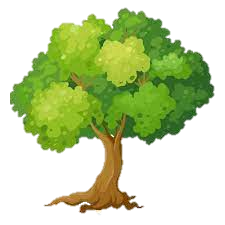 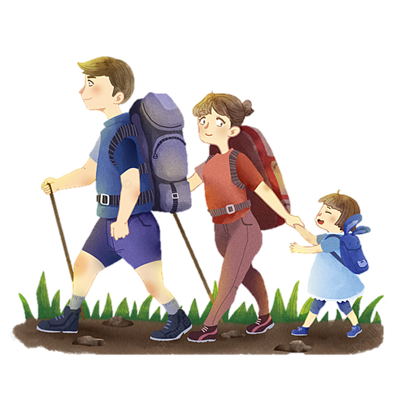 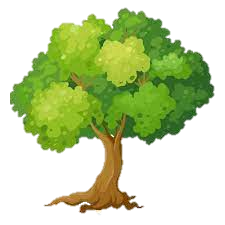 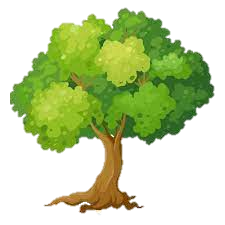 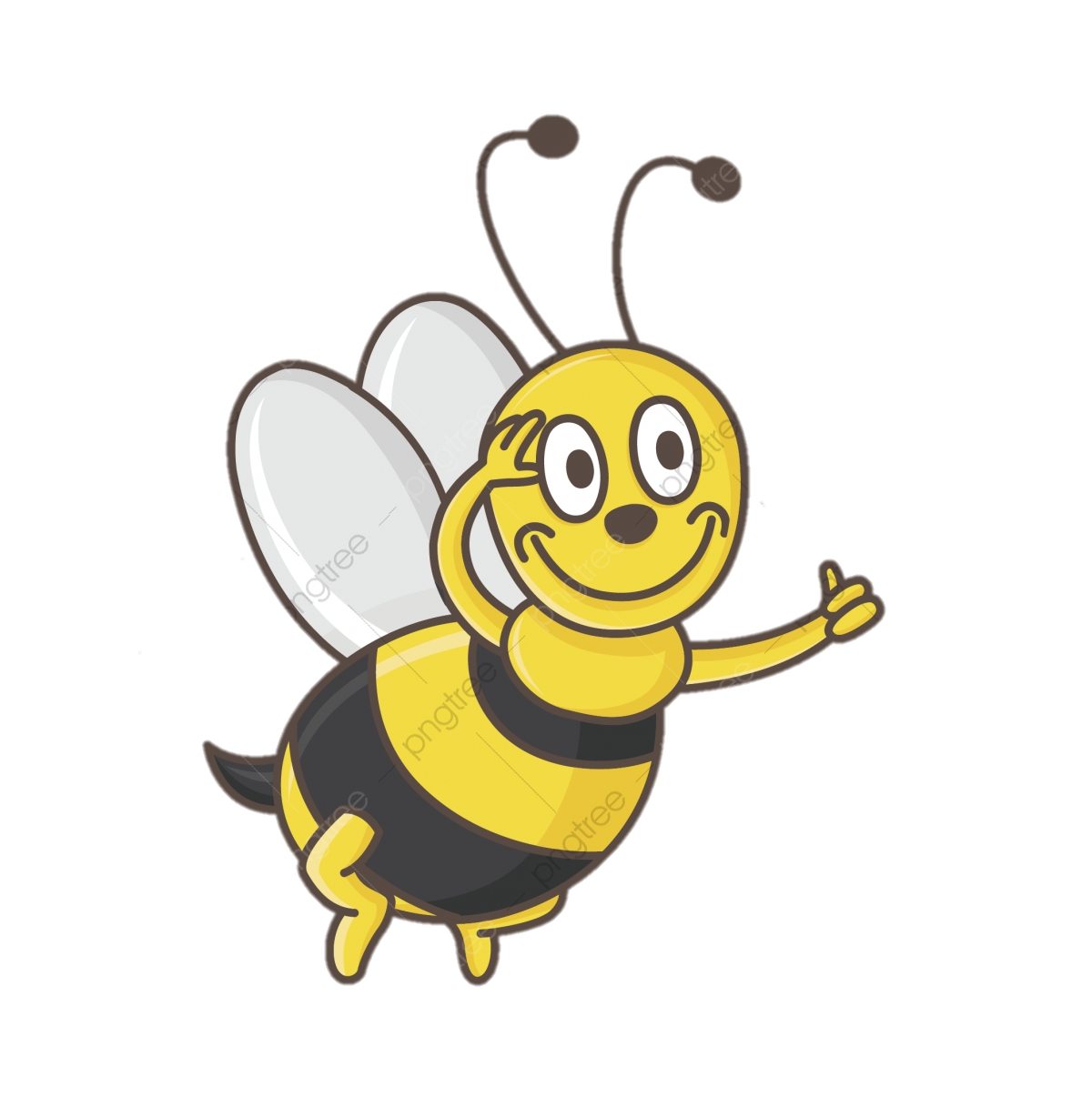 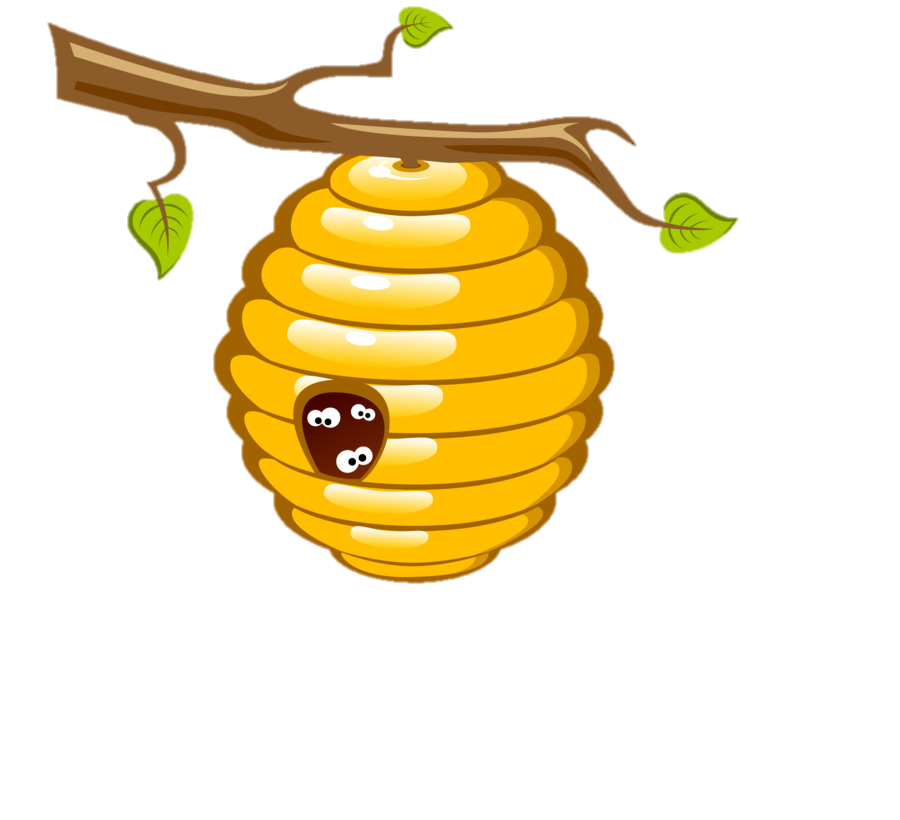 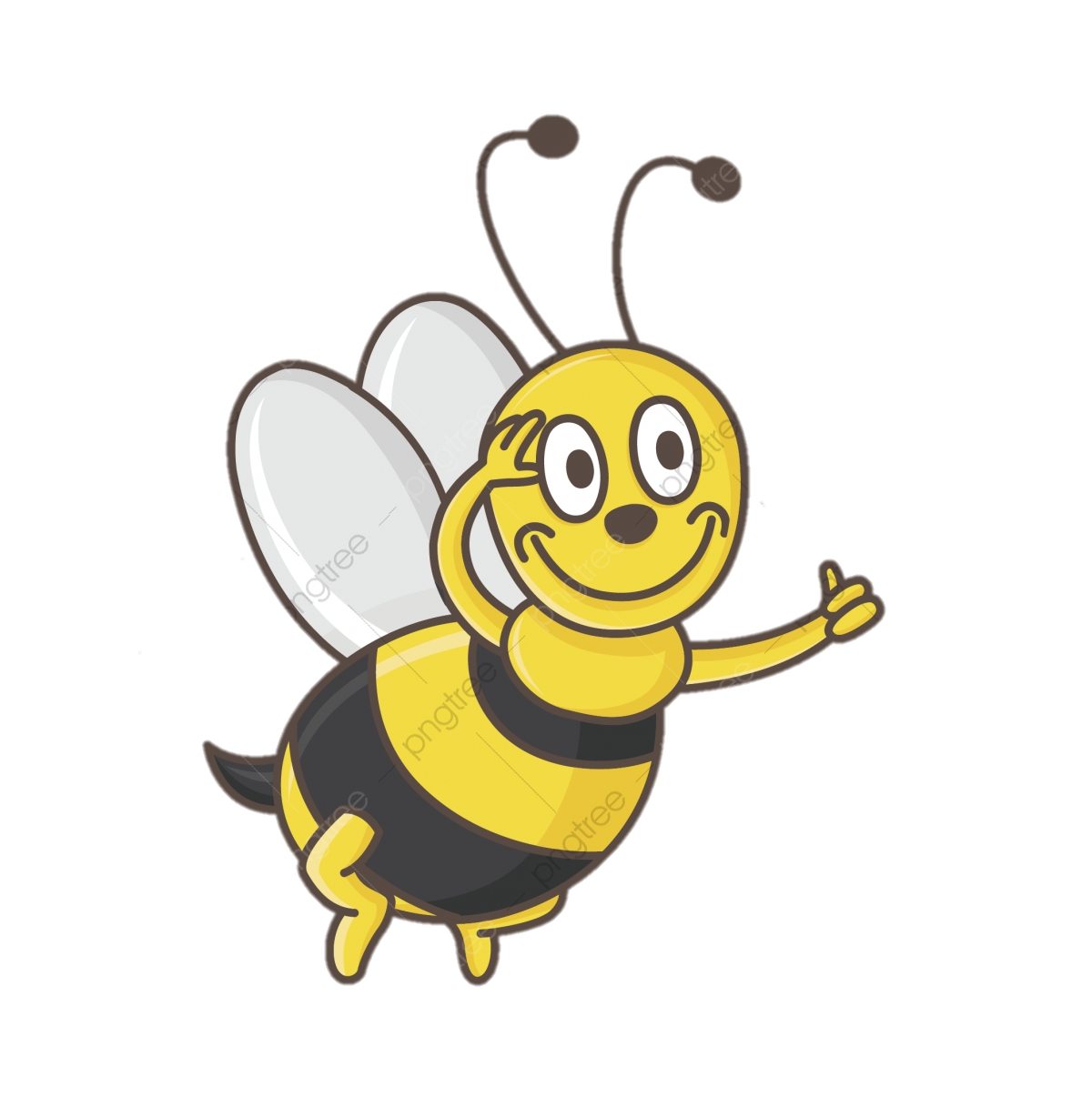 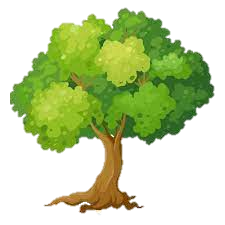 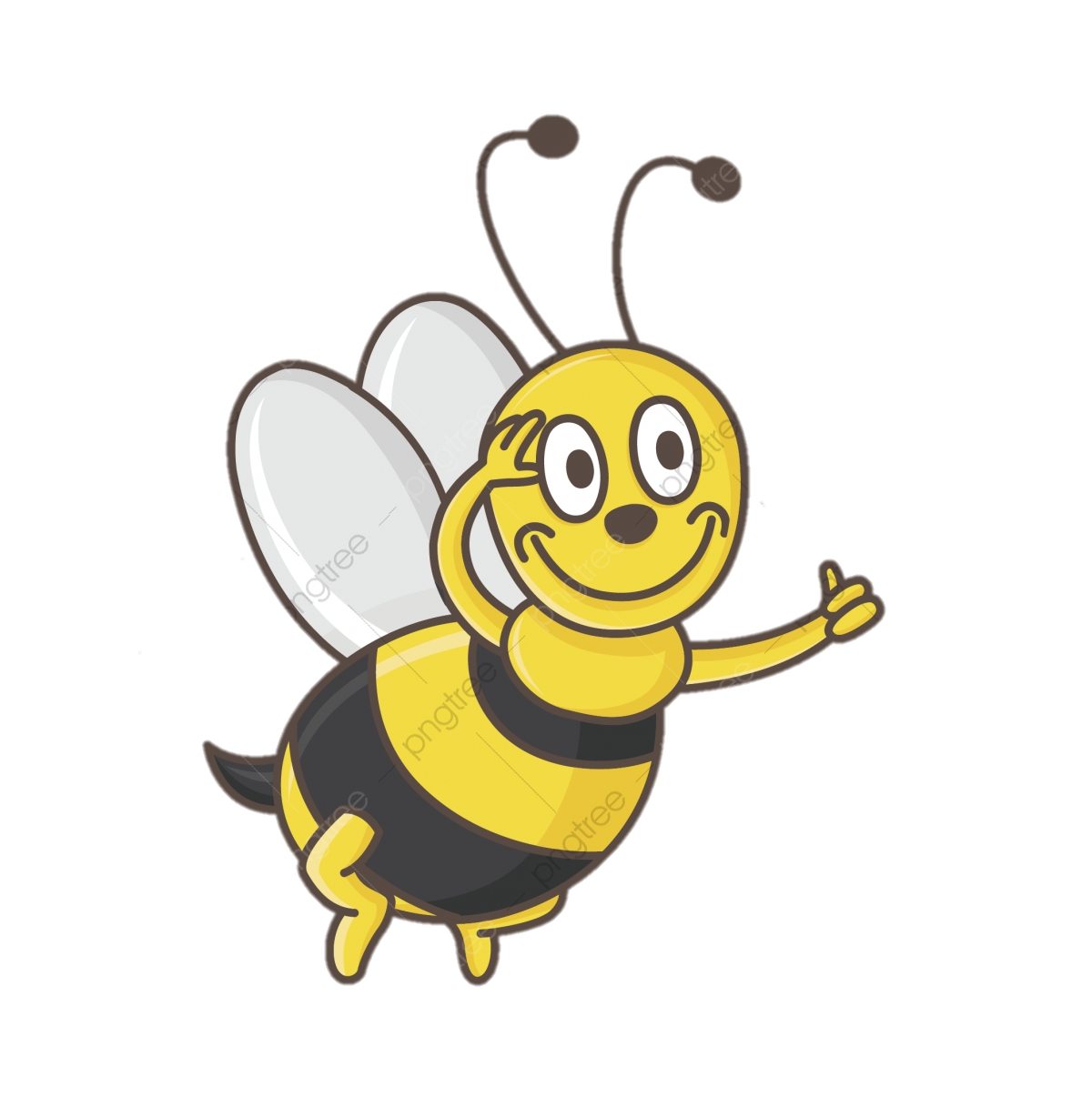 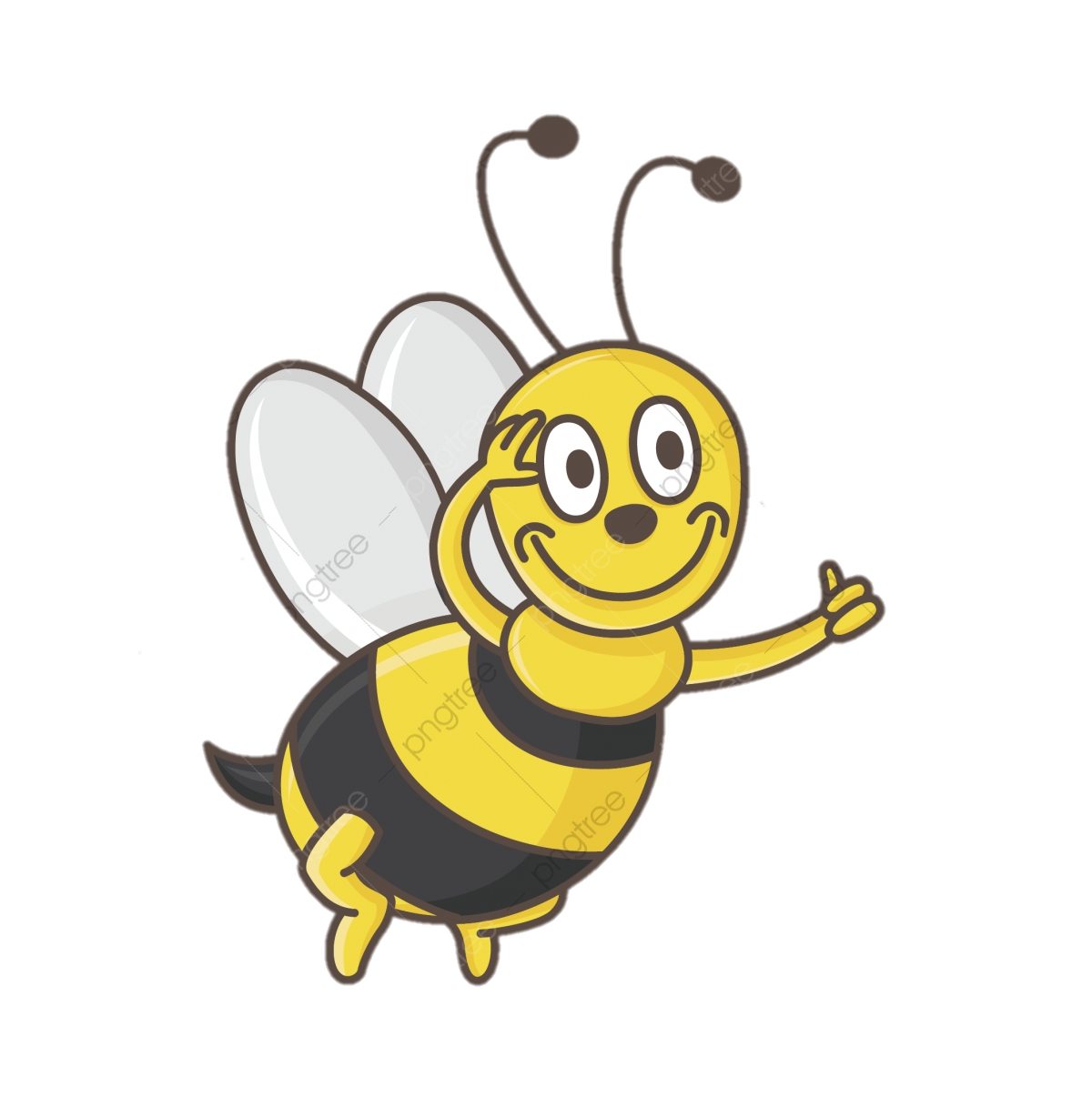 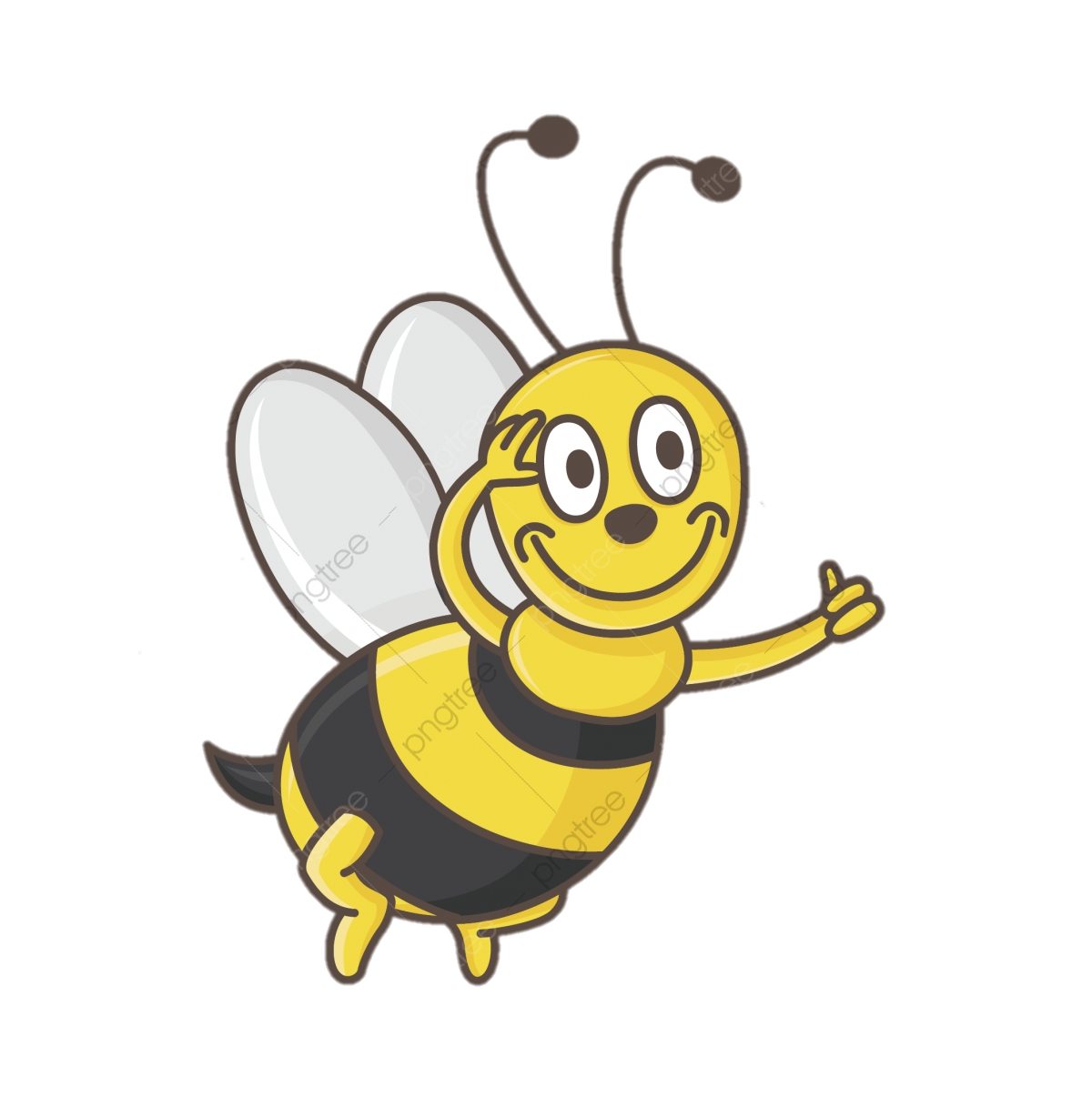 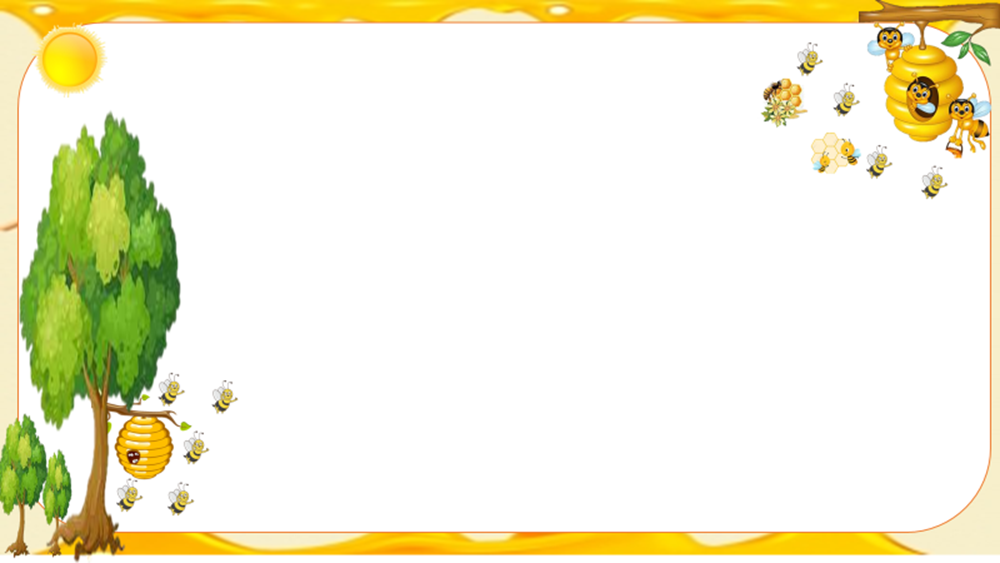 VẬN DỤNG
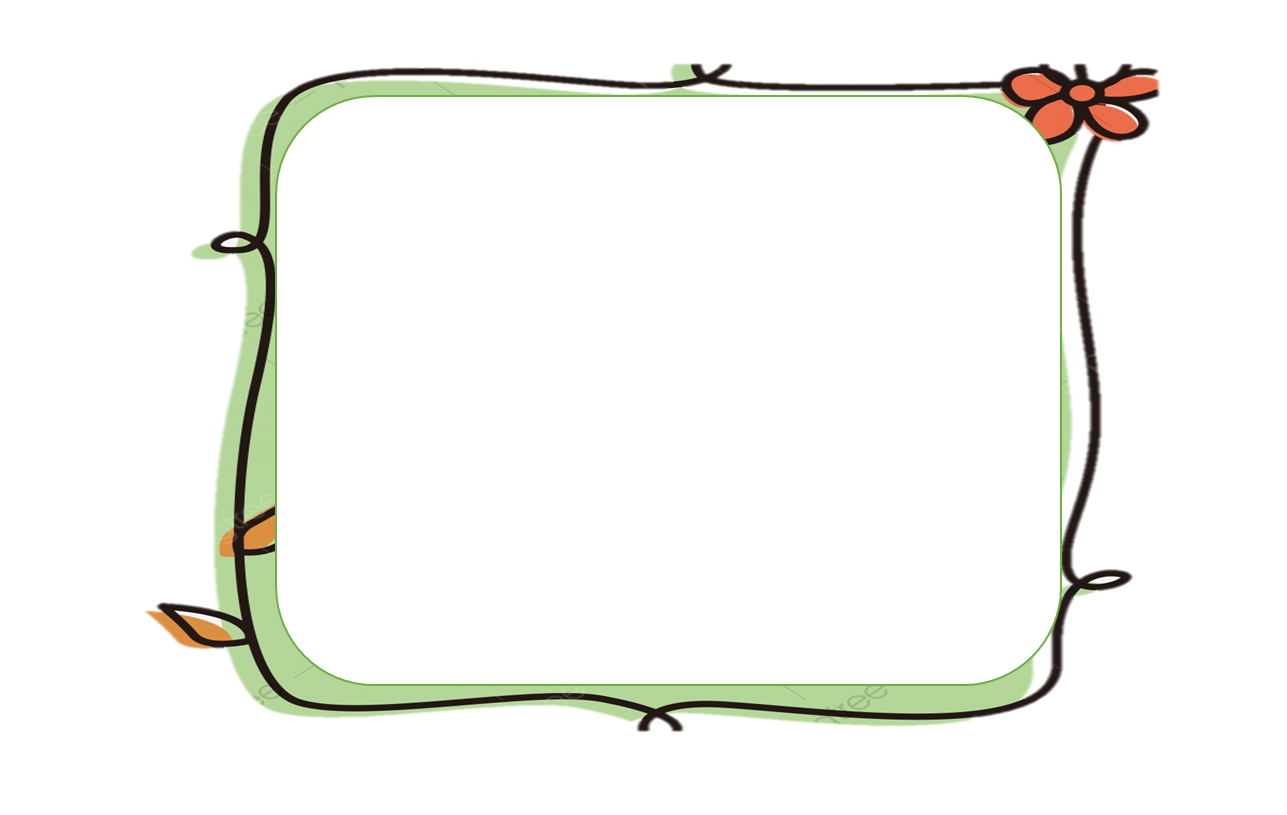 Viết đoạn văn  (5-7 câu) trình bày cảm nhận của em về chi tiết thú vị trong đoạn trích Đi lấy mật
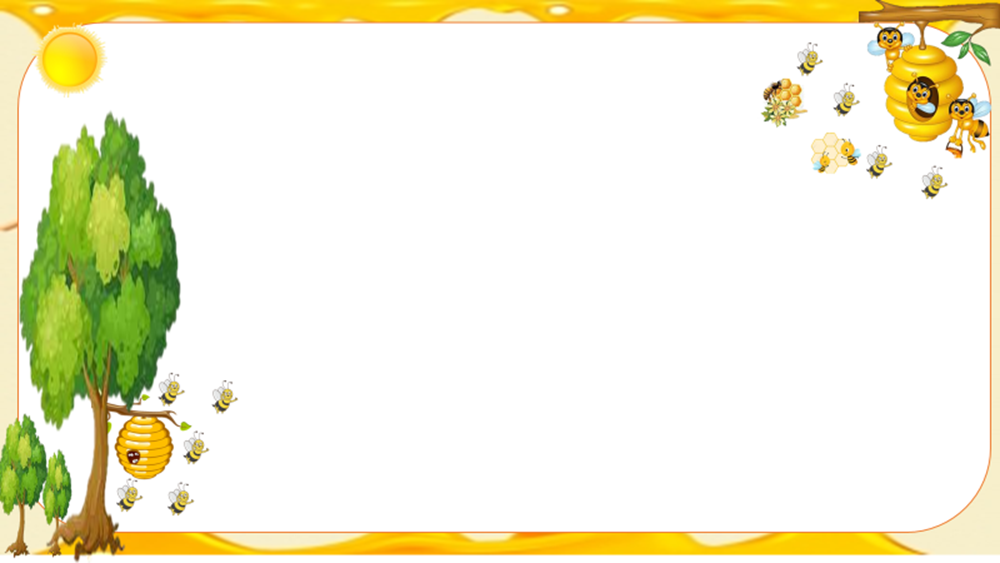 Trong đoạn trích Đi lấy mật, chi tiết để lại cho em nhiều cảm xúc nhất là chi tiết tía nuôi chỉ nghe tiếng thở đằng sau lưng là biết An đang mệt. Đây không chỉ là kinh nghiệm của người nhiều năm đi rừng mà đó còn là trái tim yêu thương mà tía nuôi dành cho An. Có lẽ người cha ấy không phân biệt con ruột hay con nuôi mà thương yêu An, Cò như nhau. Điều đó đã sưởi ấp trái tim, xoa dịu những đau buồn của An. Chỉ một chi tiết nhỏ cũng giúp em hiểu thêm về tính cách hào hiệp, nghĩa khí của người Phương Nam.
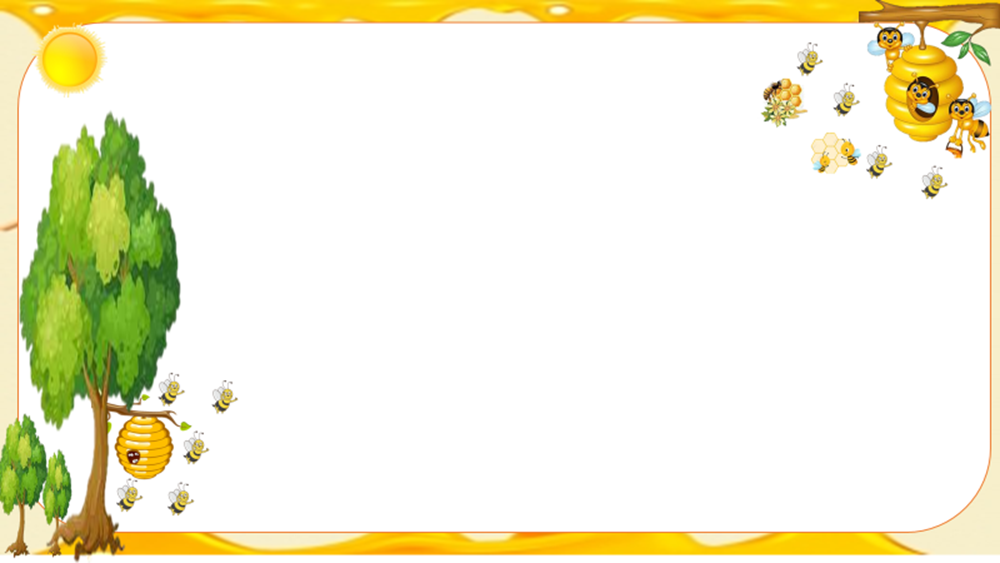 HƯỚNG DẪN TỰ HỌC
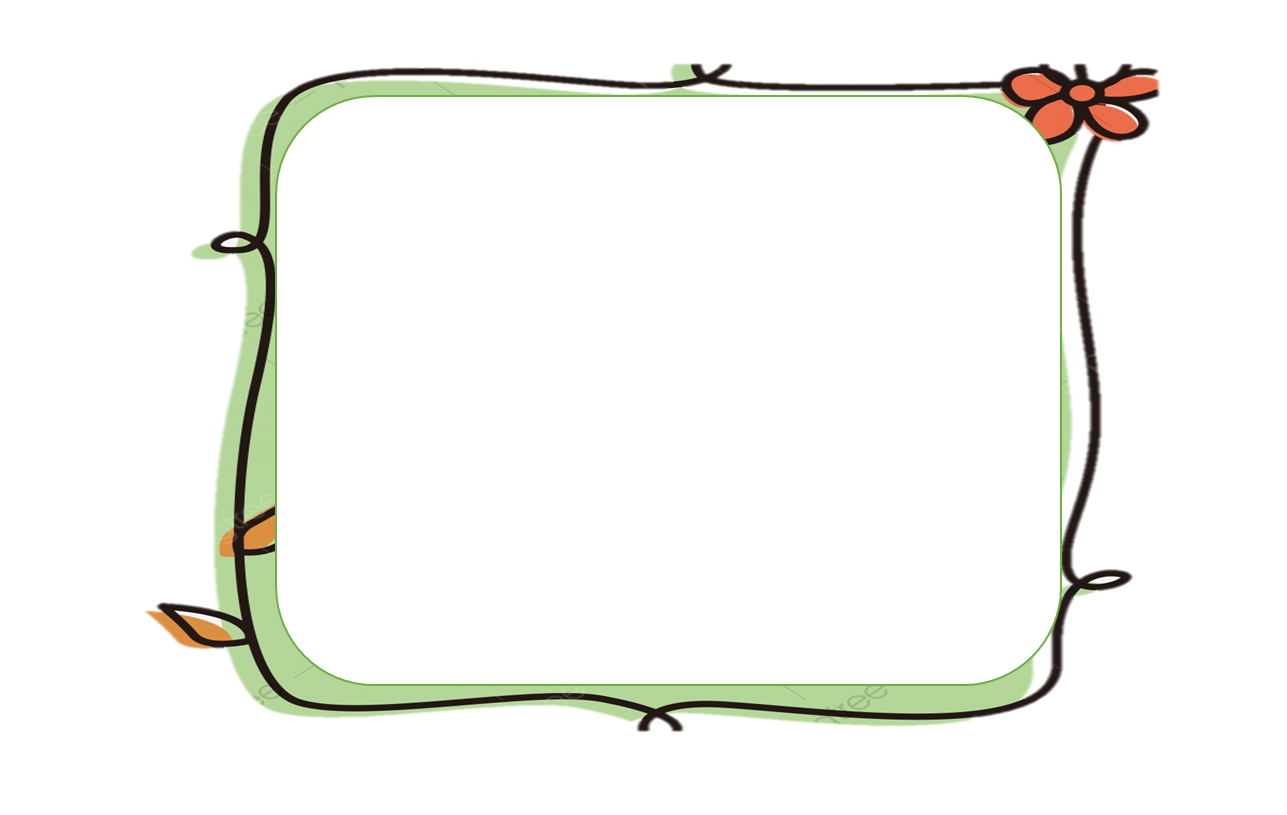 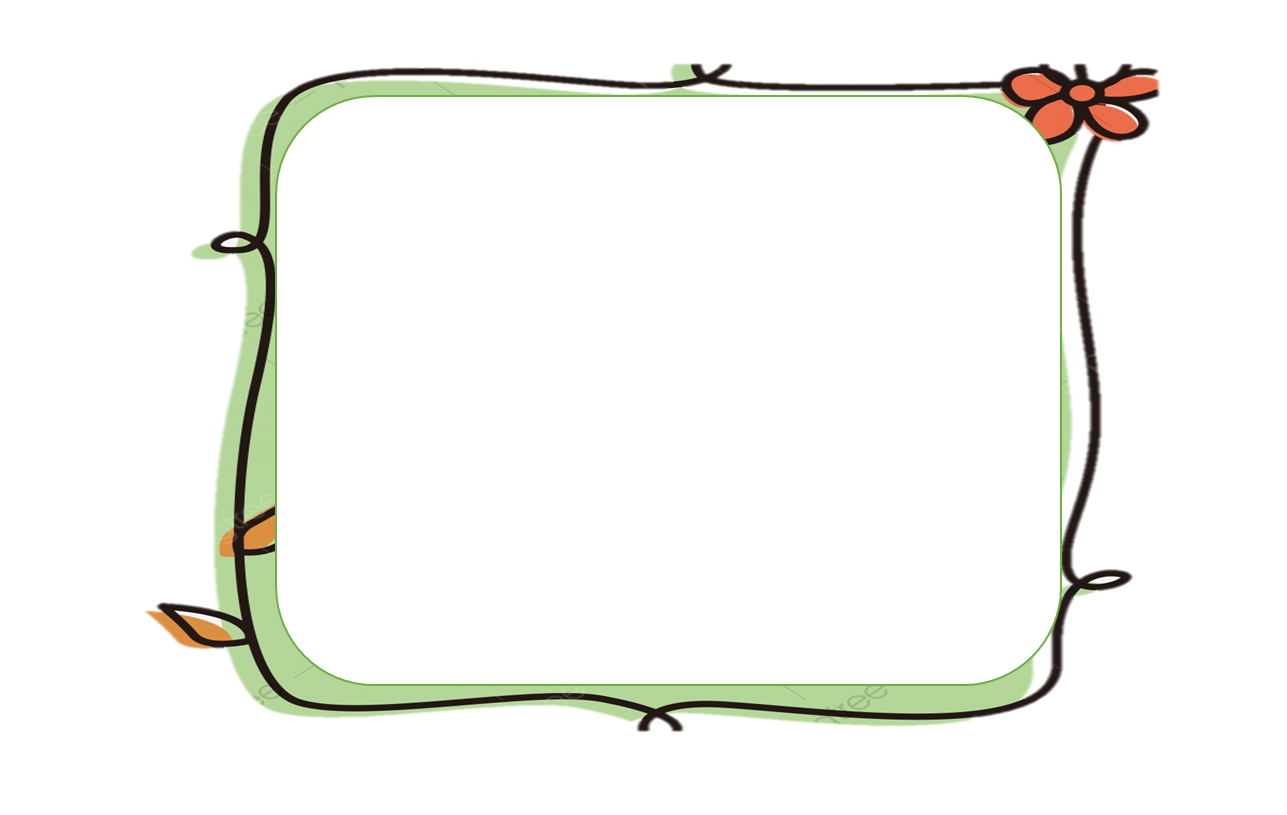 Bài mới: Thực hành tiếng Việt
Hoàn thành phiếu học tập theo yêu cầu.
Đọc bài
Bài cũ: hoàn thành bài  tập. Vẽ sơ đồ tư duy khái quát nội dung bài học.
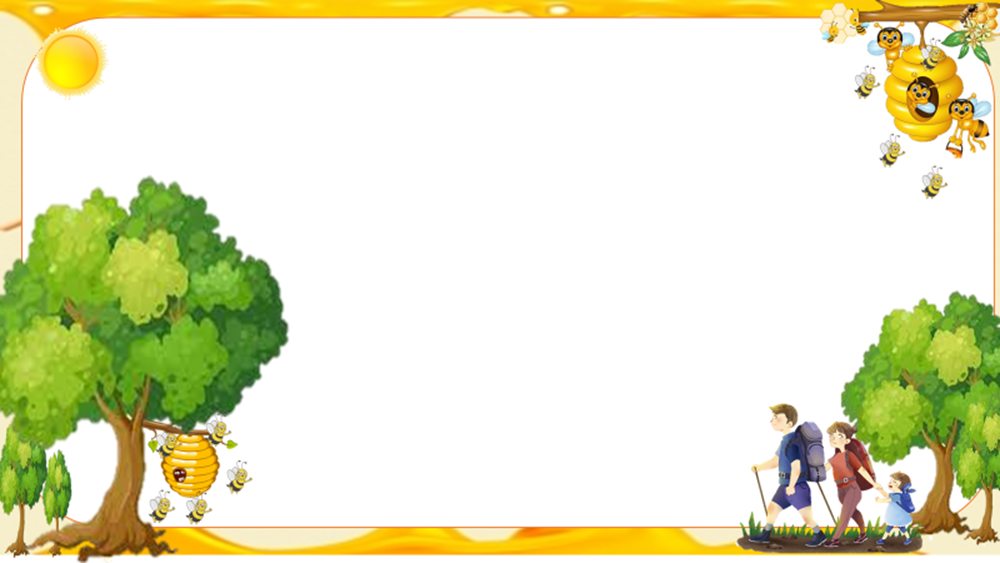 KÍNH CHÀO QUÝ THẦY CÔ GIÁO CÙNG CÁC EM HỌC SINH
Giáo viên:………………